2023-2024
NASZA
KLASA
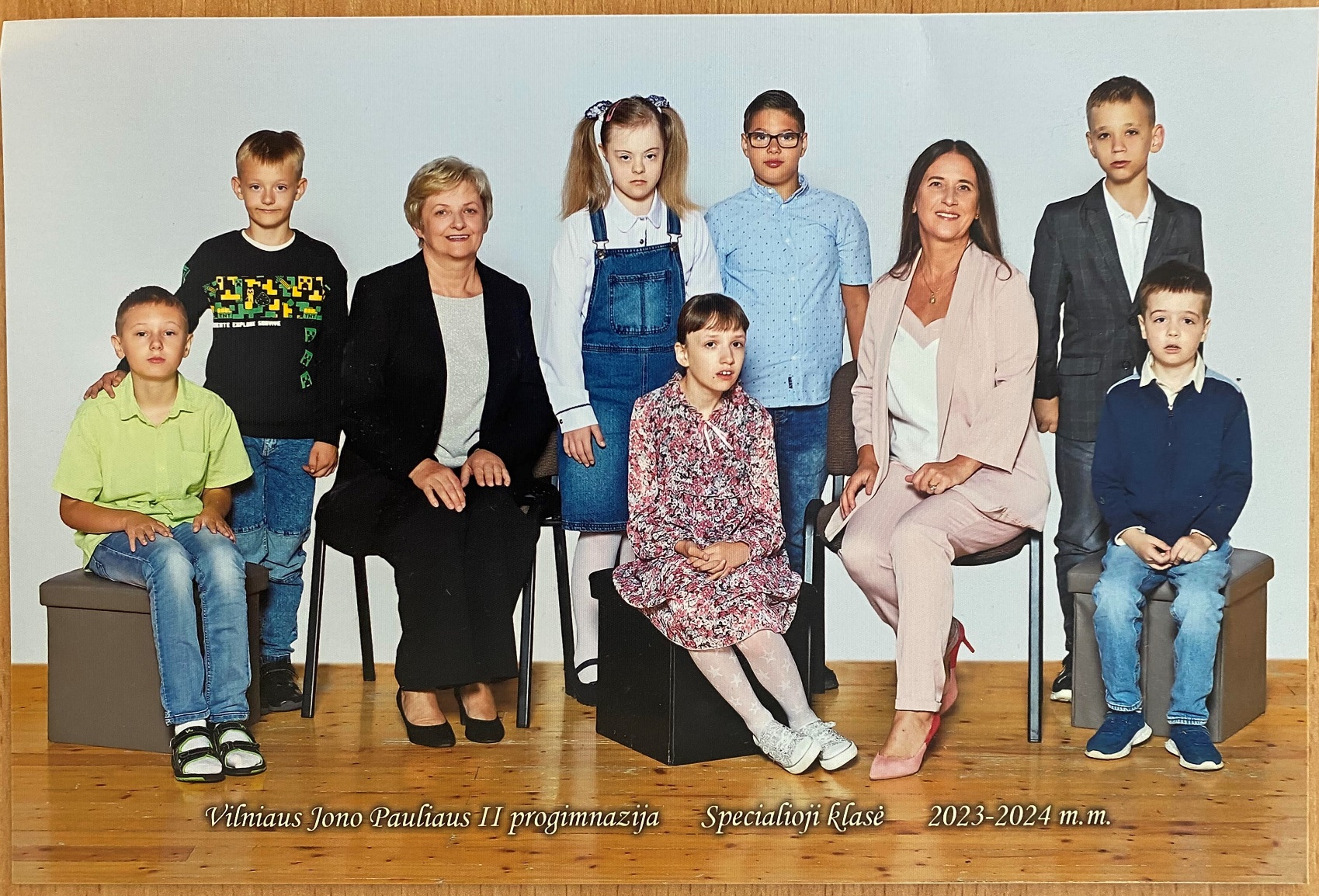 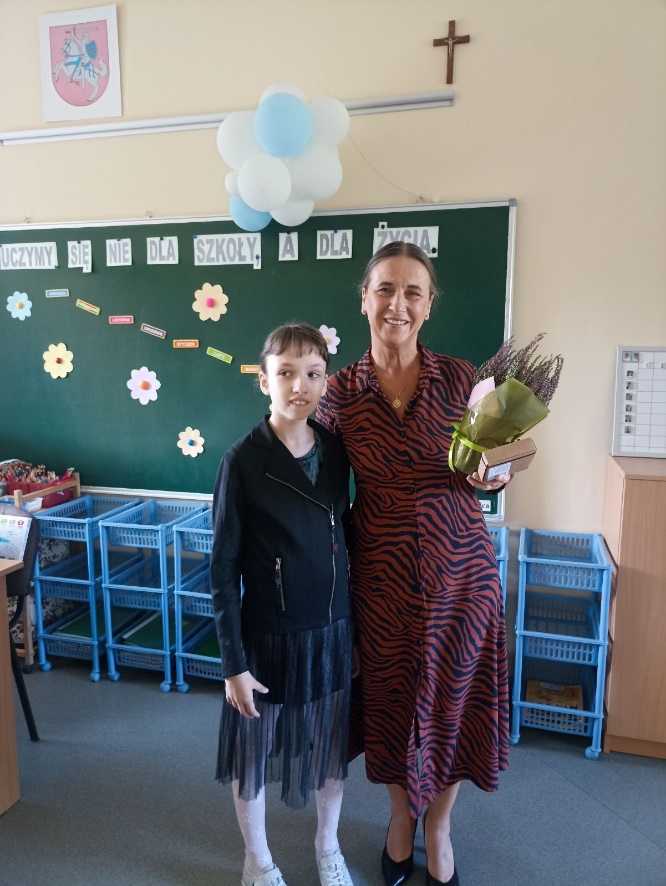 1 września
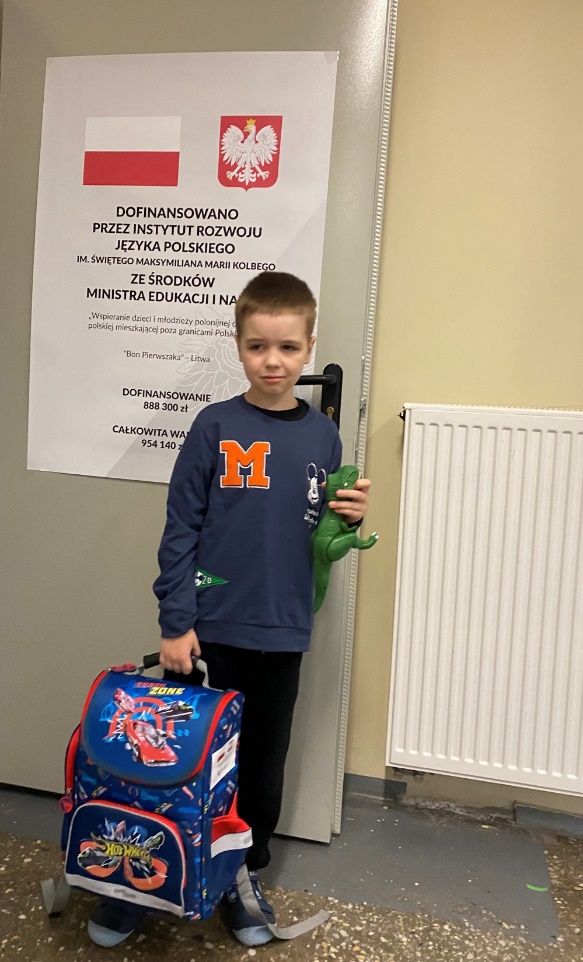 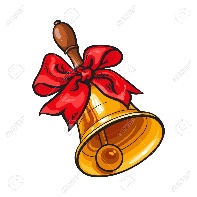 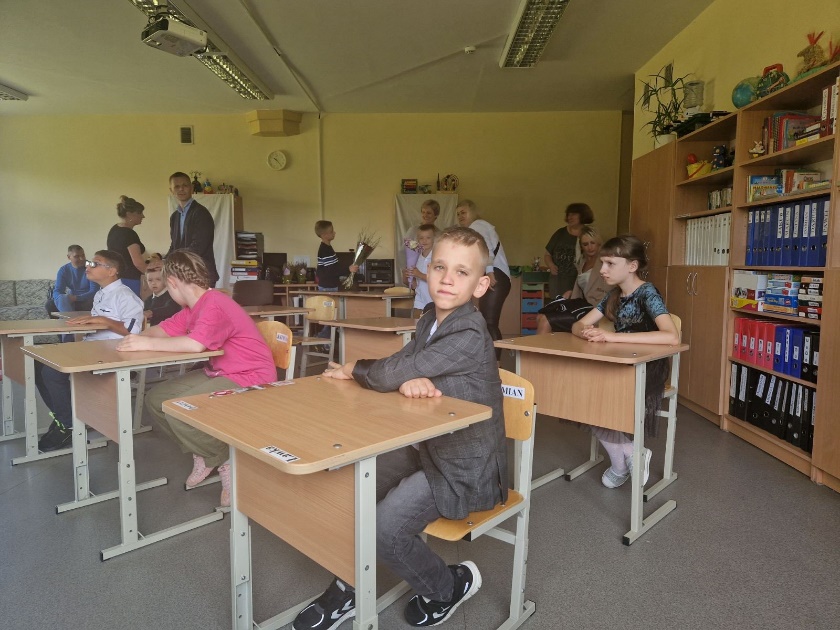 „NAUKA JEST NAJBARDZIEJ EEKTYWNA WÓWCZAS, KIEDY SPRAWIA RADOŚĆ.”
PETER KLINE
BIBLIOTEKA
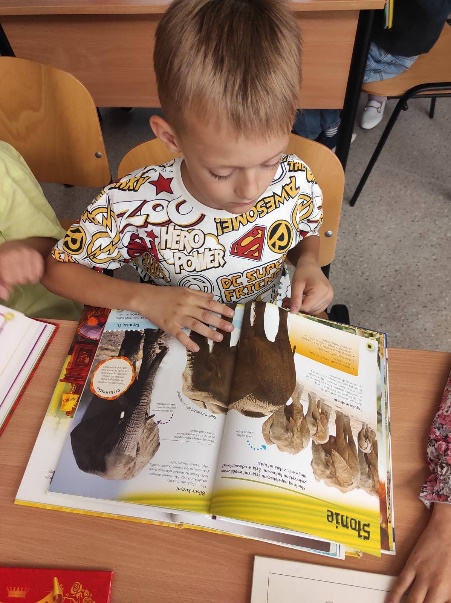 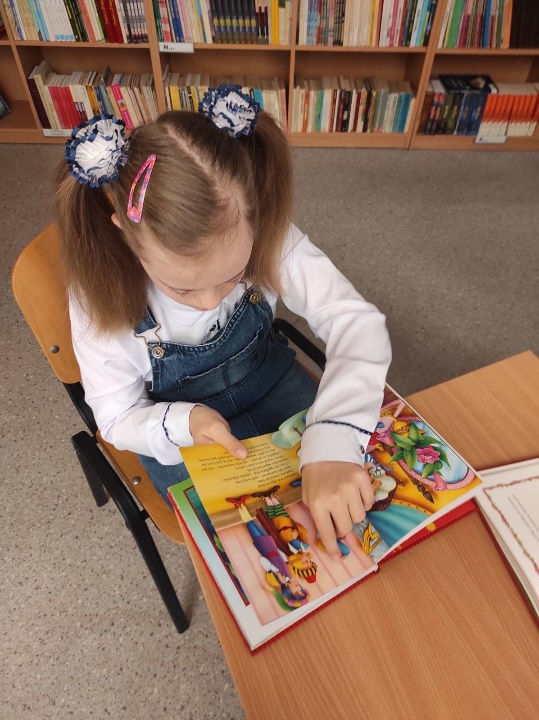 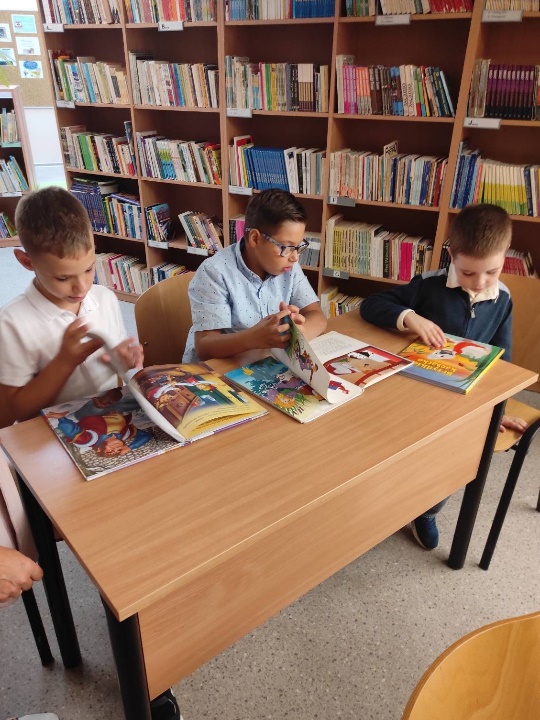 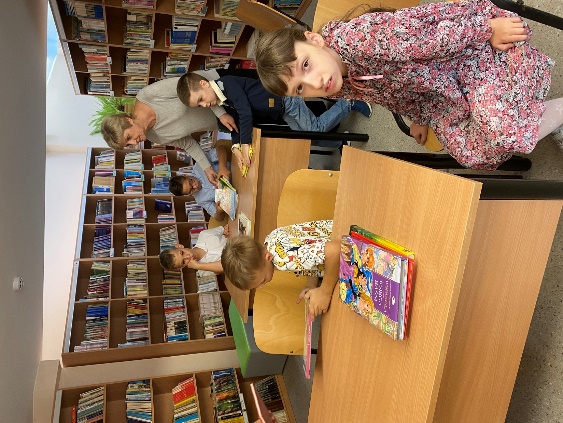 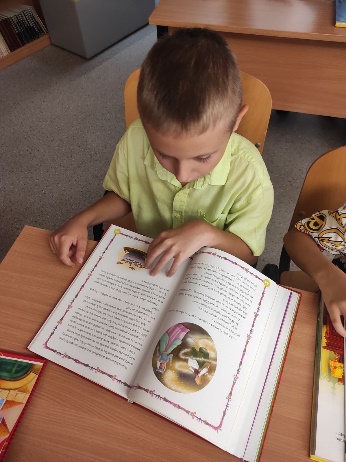 „JEŚLI NIE LUBISZ CZYTAĆ, TO ZNACZY, ŻE NIE ZNALAZŁEŚ ODPOWIEDNIEJ KSIĄŻKI.”
 J. K. ROWLIN
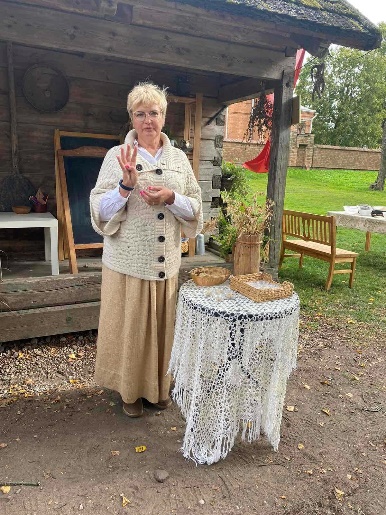 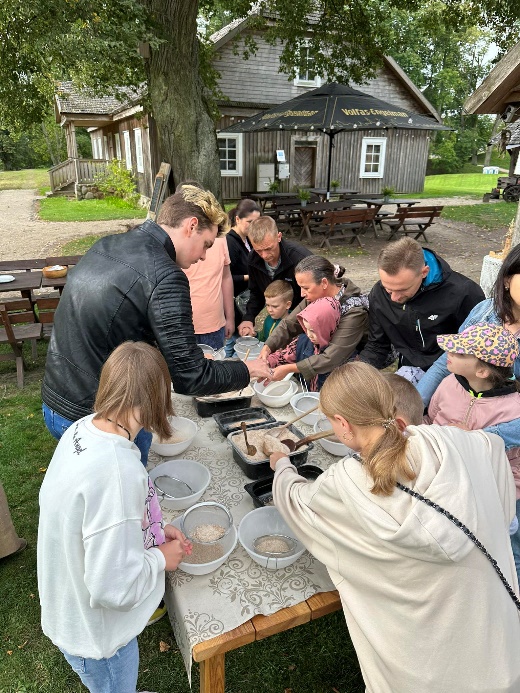 KIERNOWA -   bliny
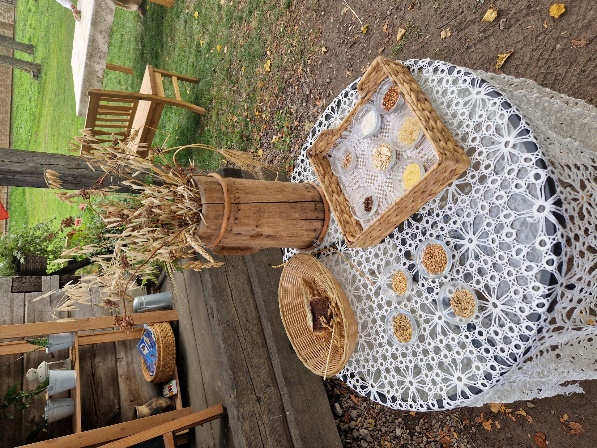 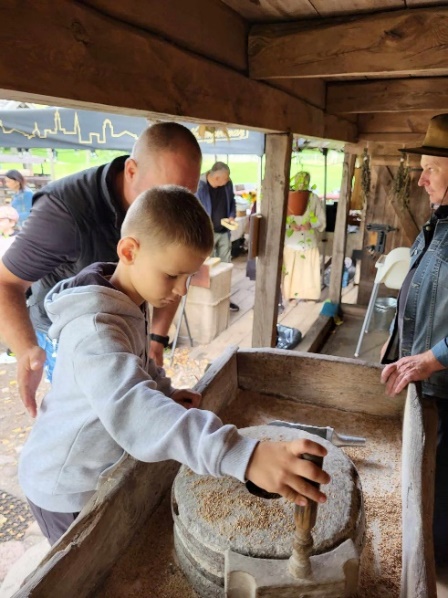 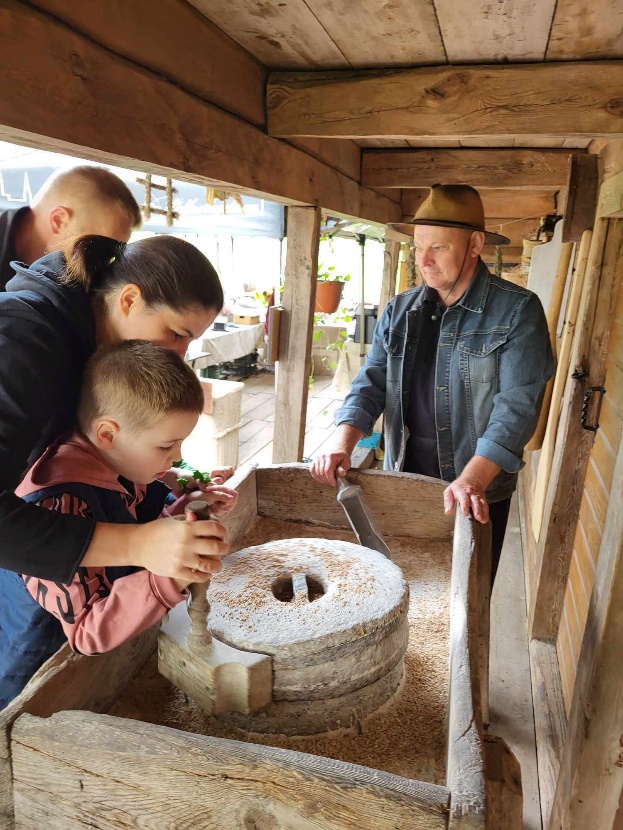 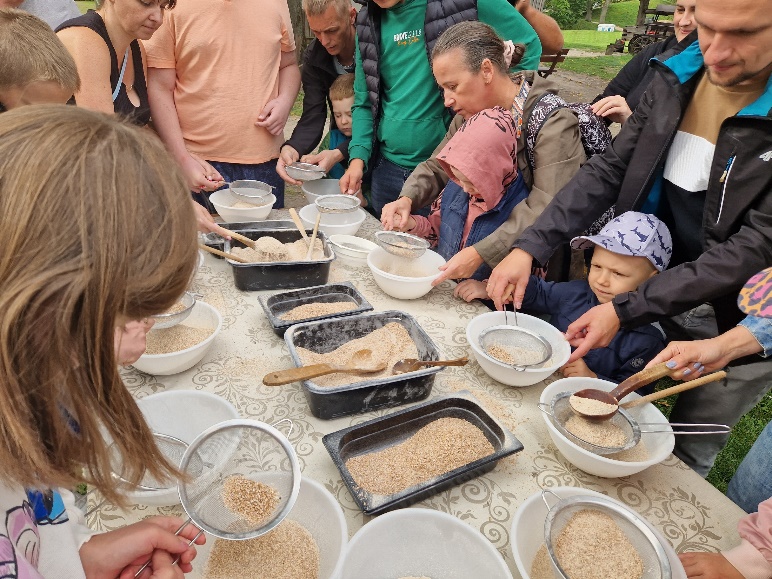 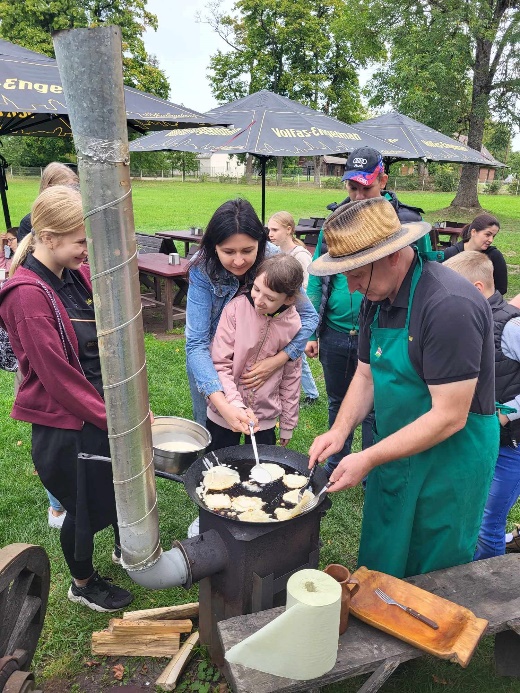 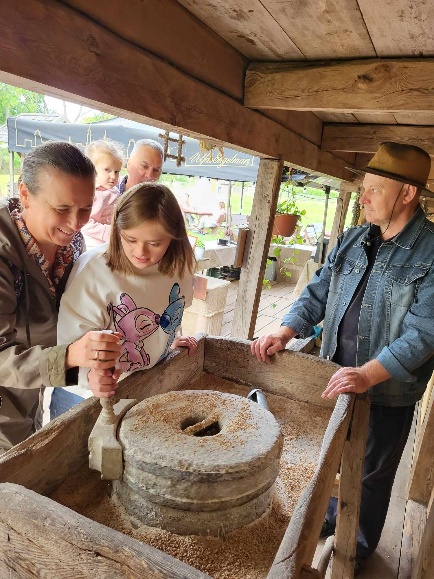 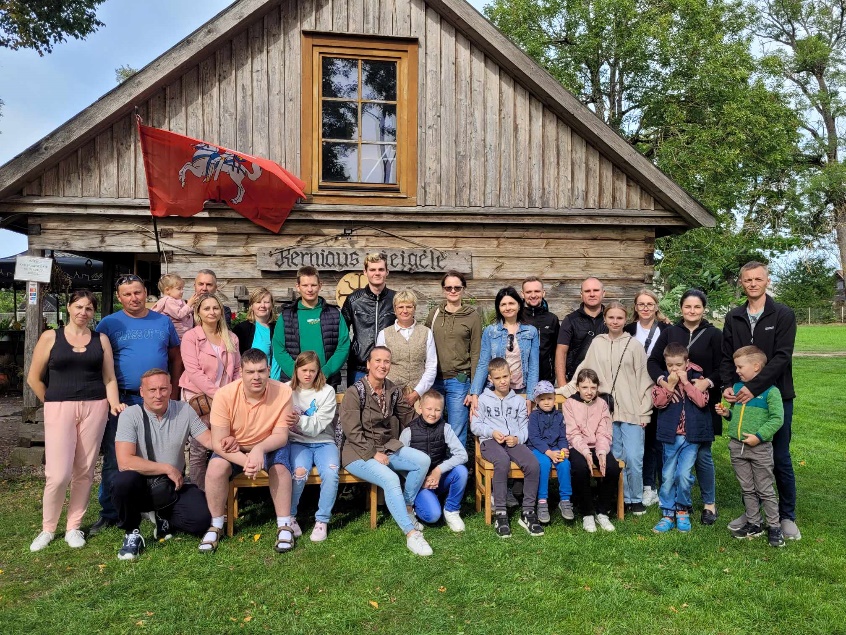 „PO DOBRYM OBIEDZIE 
NIE MA SIĘ PRETENSJI
DO NIKOGO – NAWET
 DO WŁASNEJ RODZINY.”
OSKAR WILDE
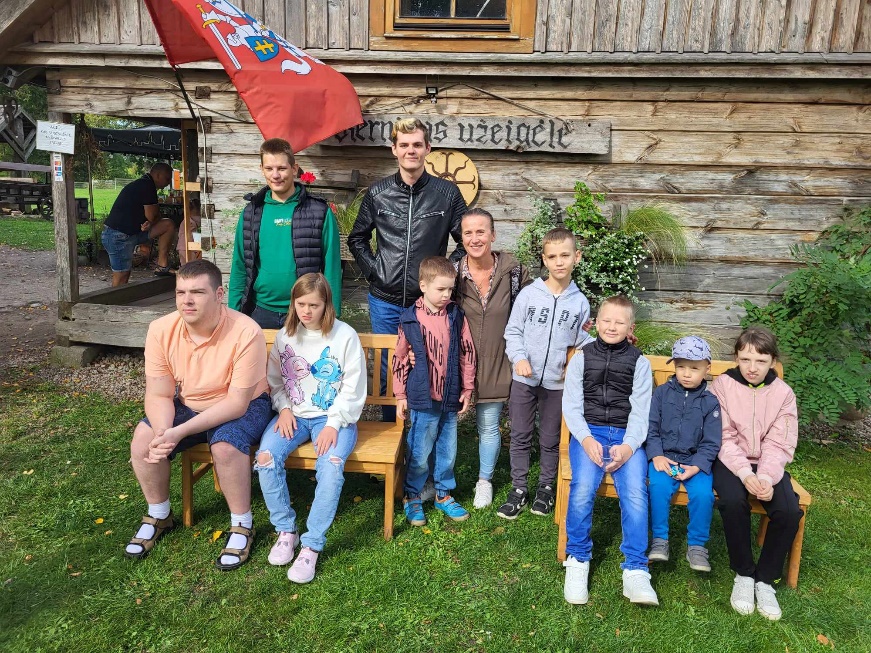 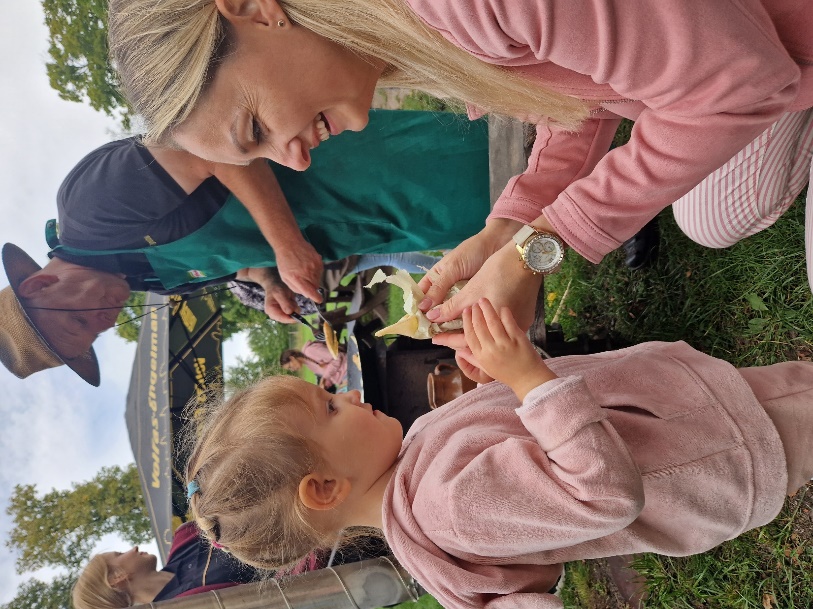 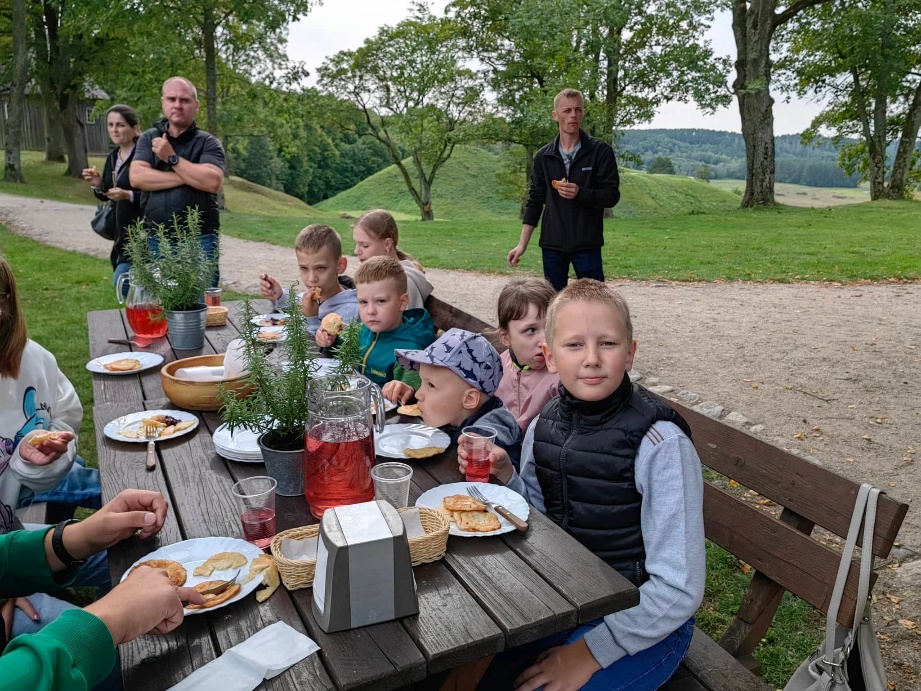 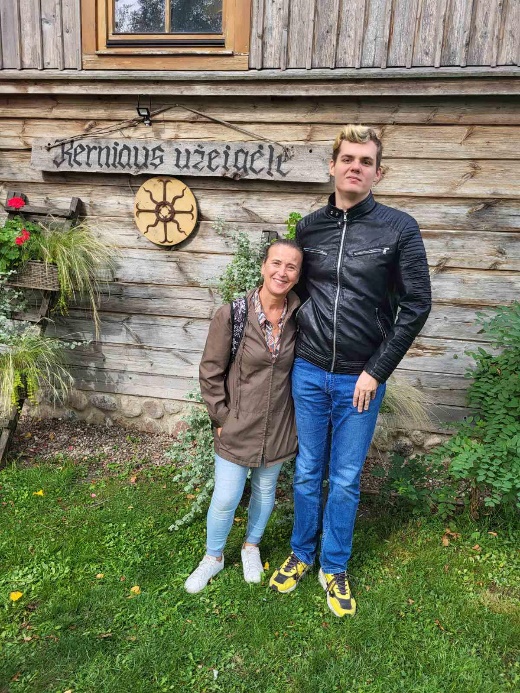 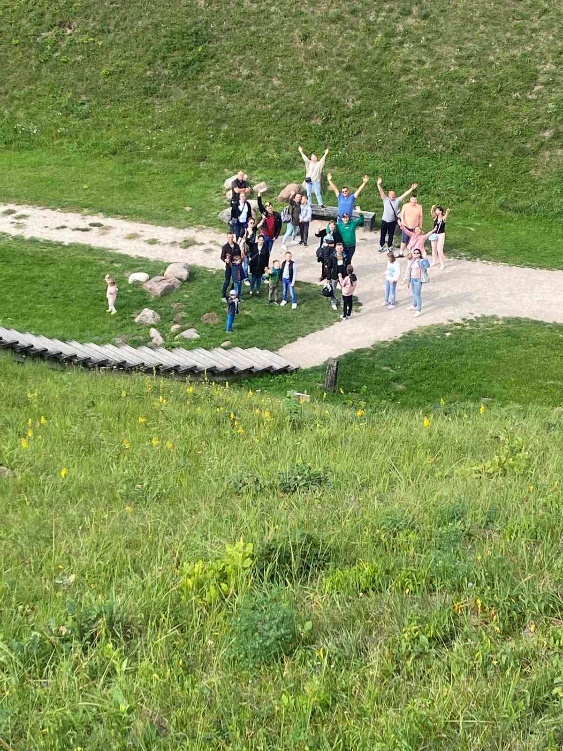 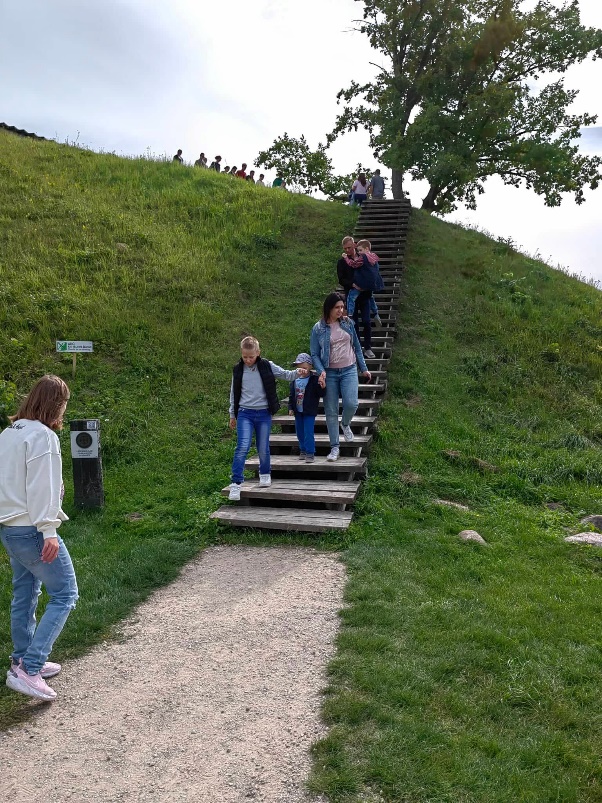 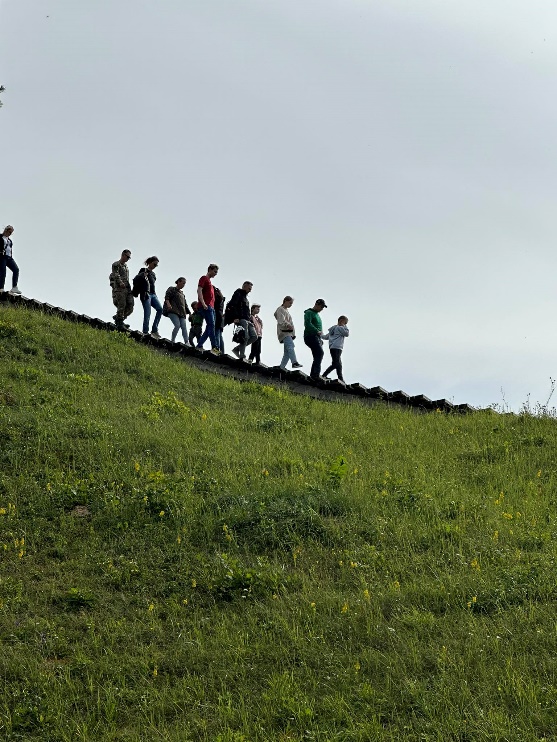 „NATURA JEST ZAWSZE ZDOLNA DAĆ DUŻO TYM, KTÓRZY PRAGNĄ JĄ ZROZUMIEĆ.”
ZOFIA GERLACH
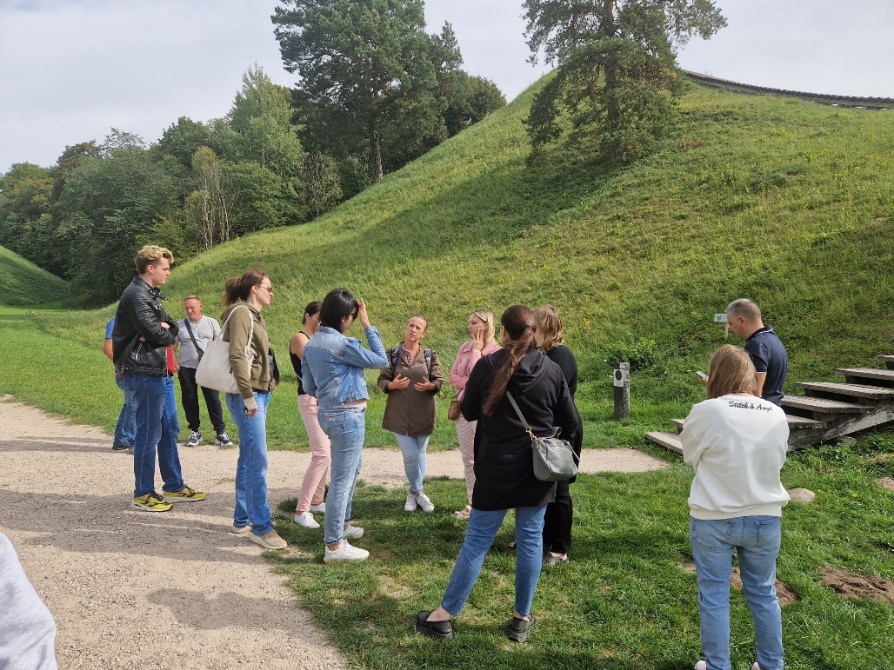 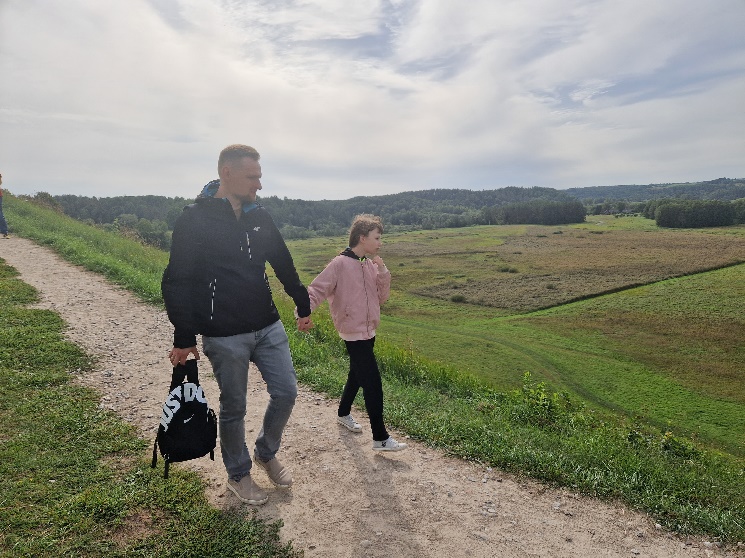 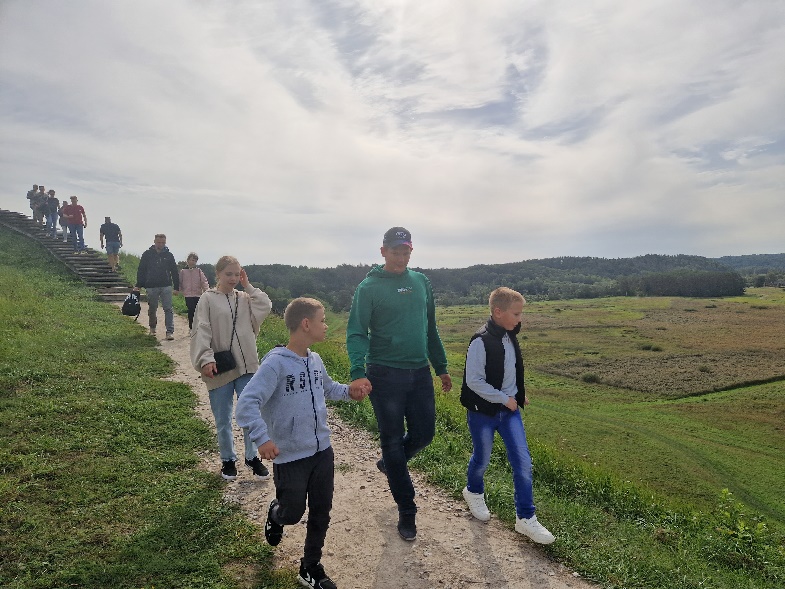 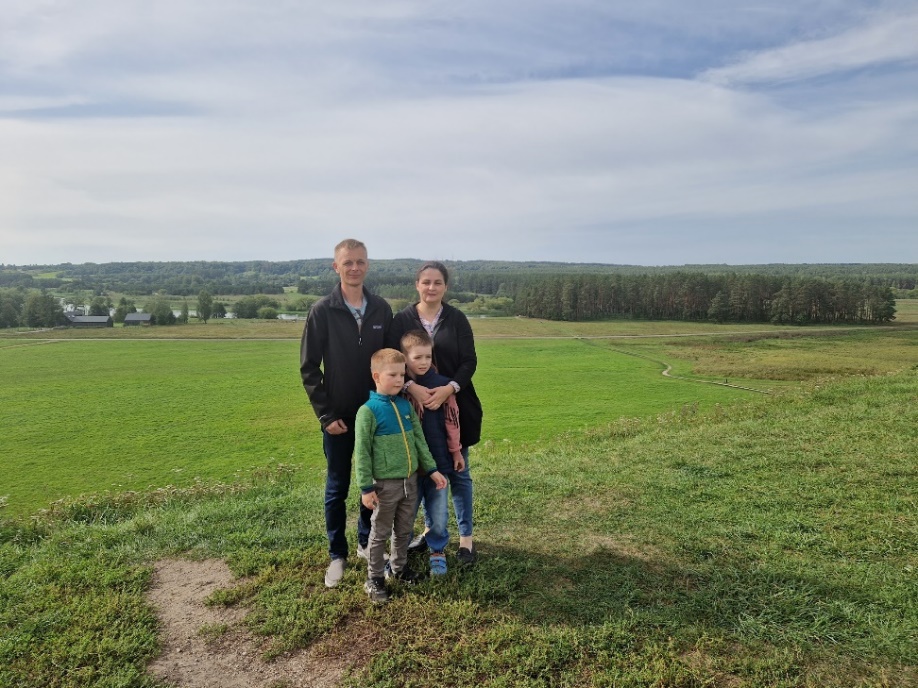 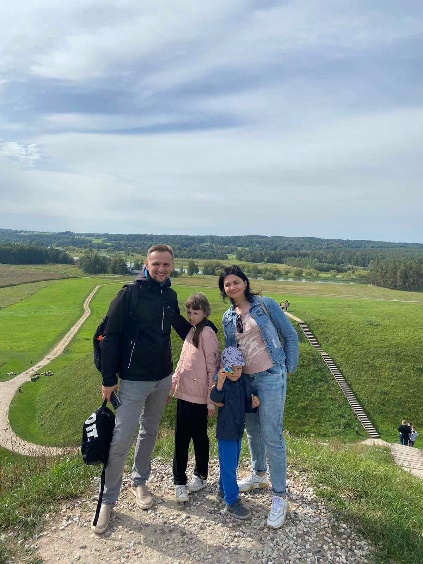 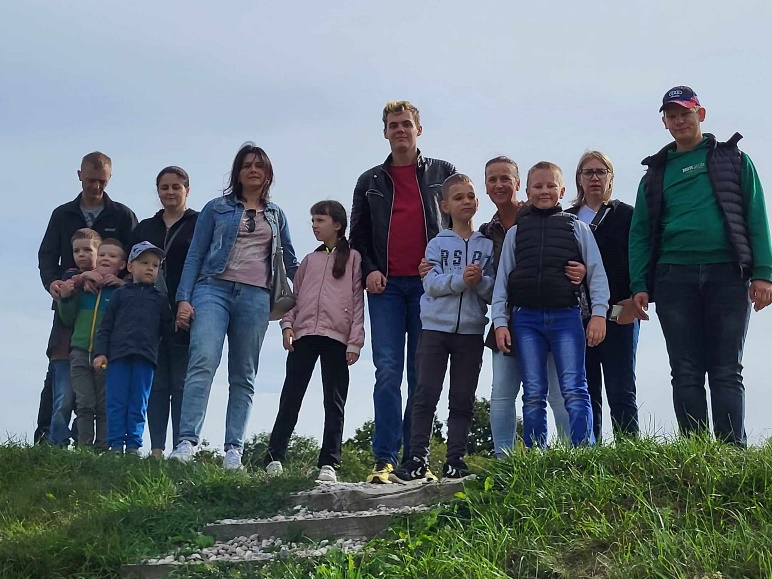 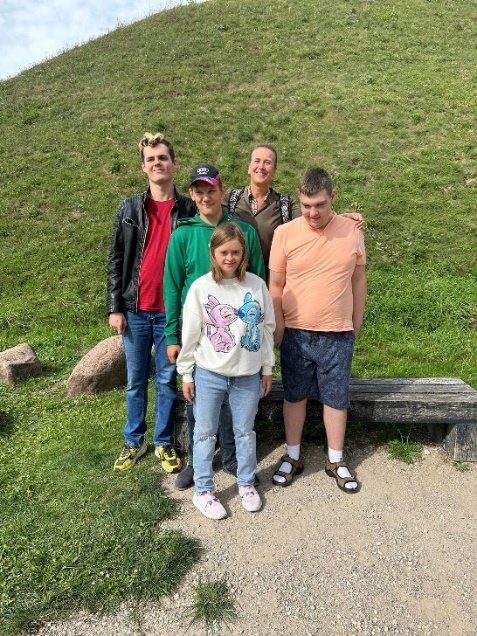 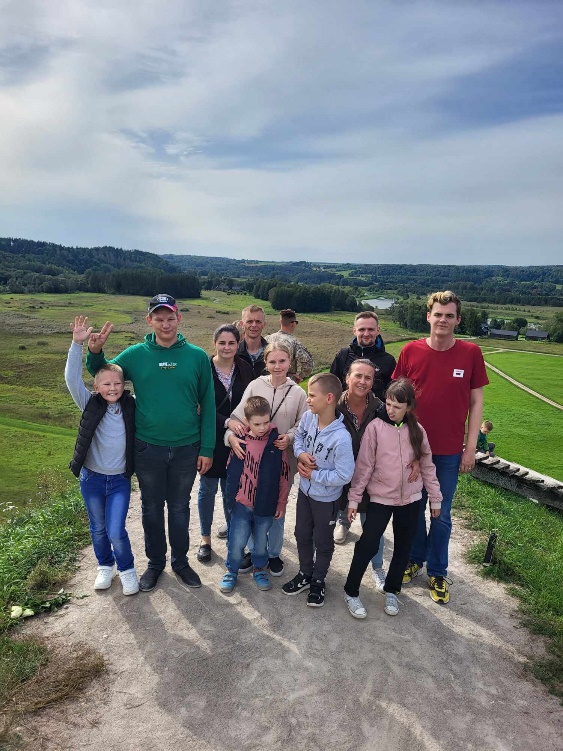 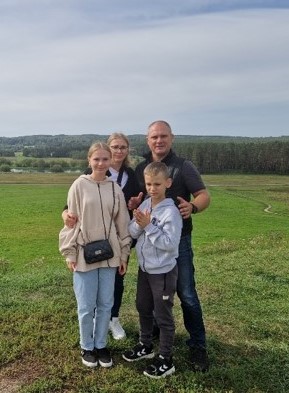 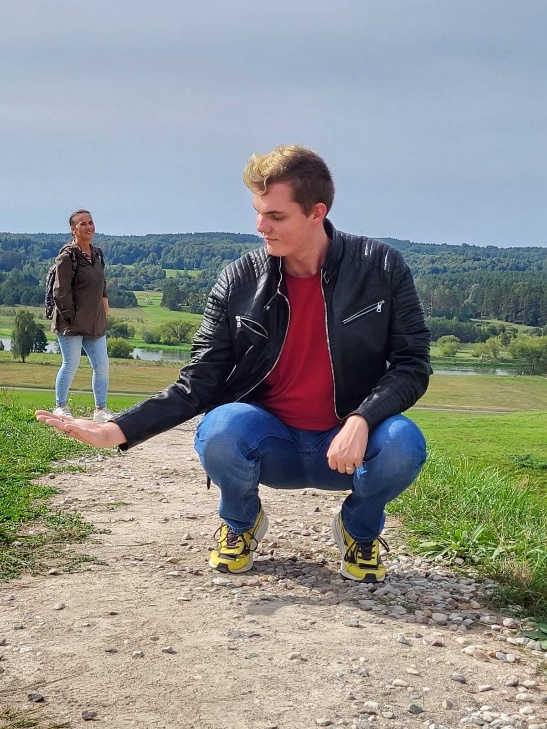 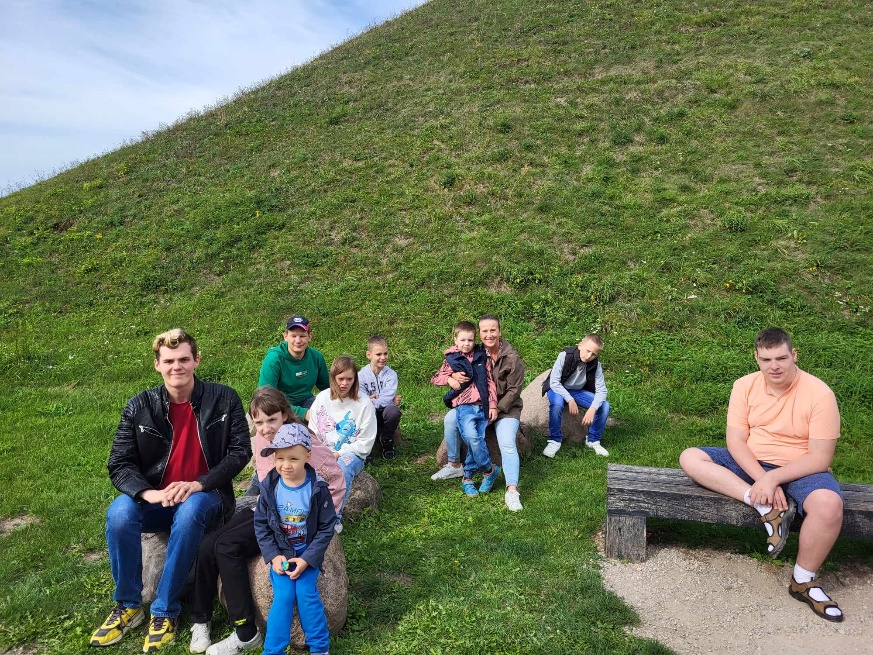 日本果樹園
日本果樹園
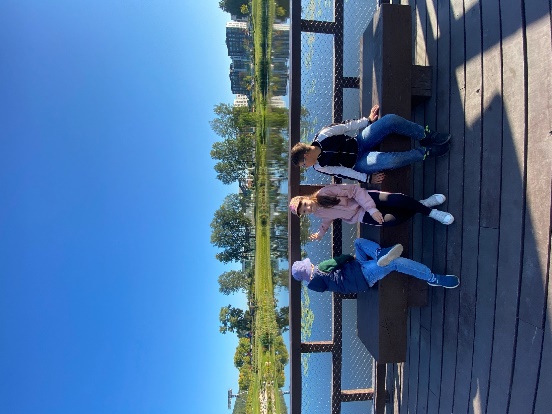 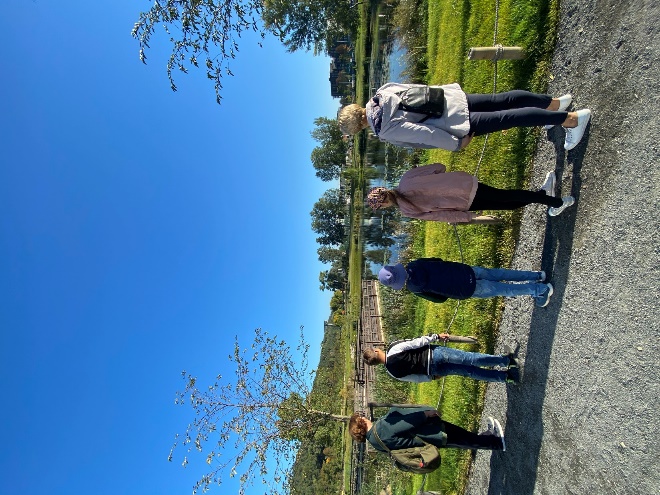 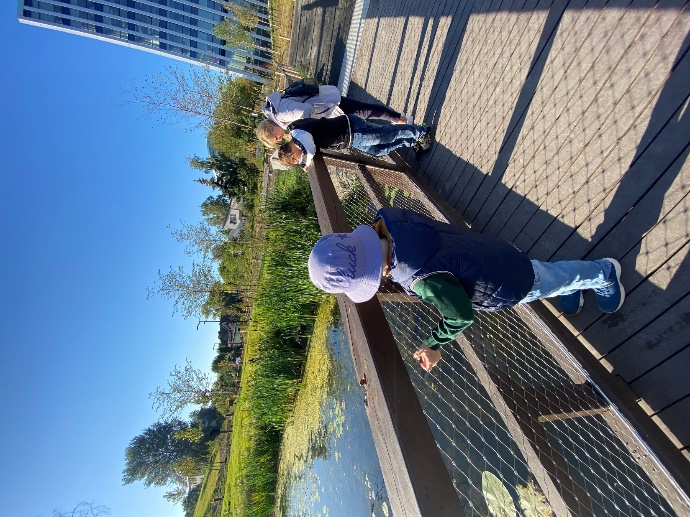 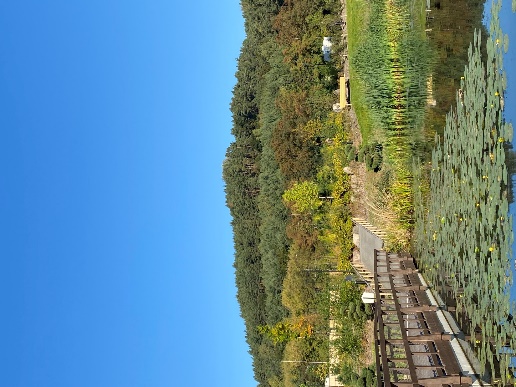 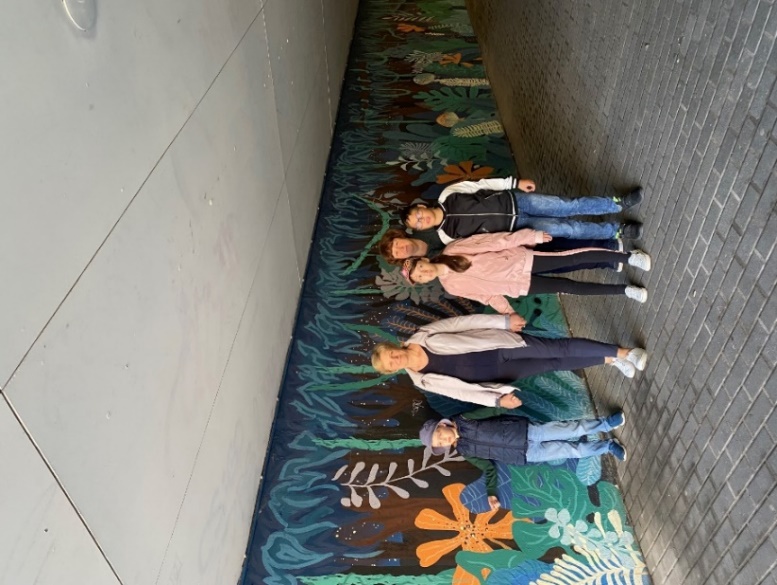 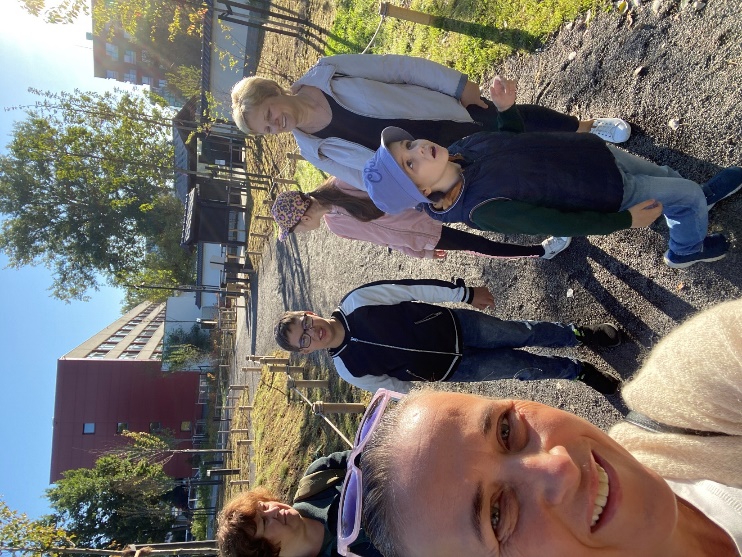 SAD JAPOŃSKI

日本果樹園
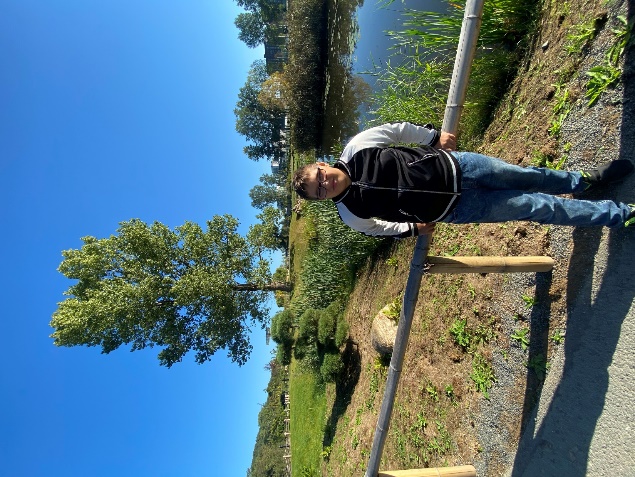 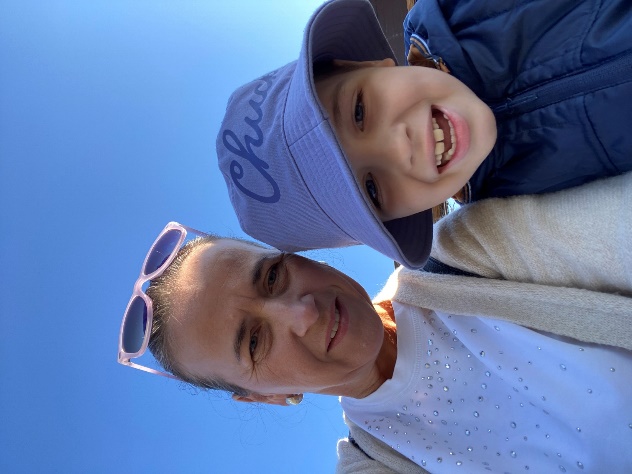 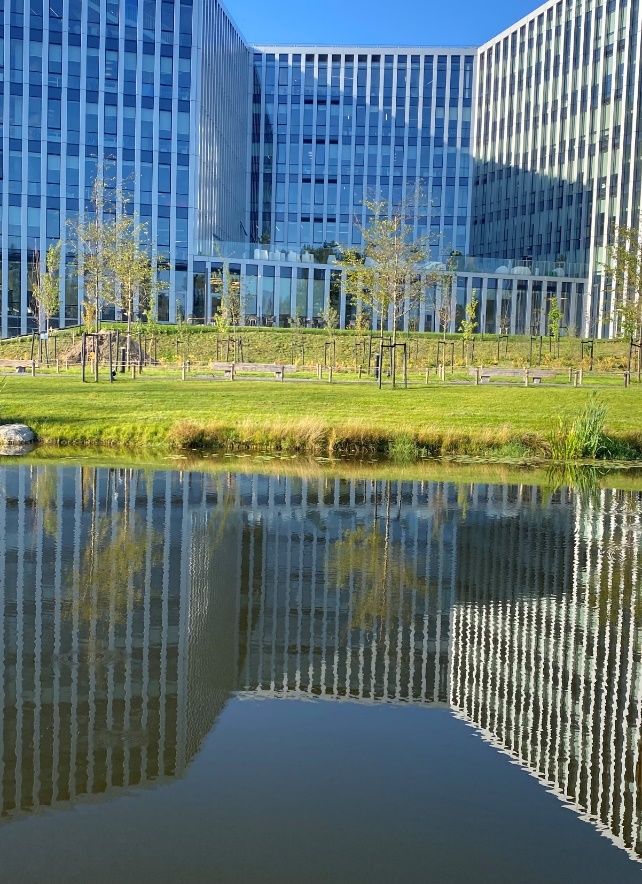 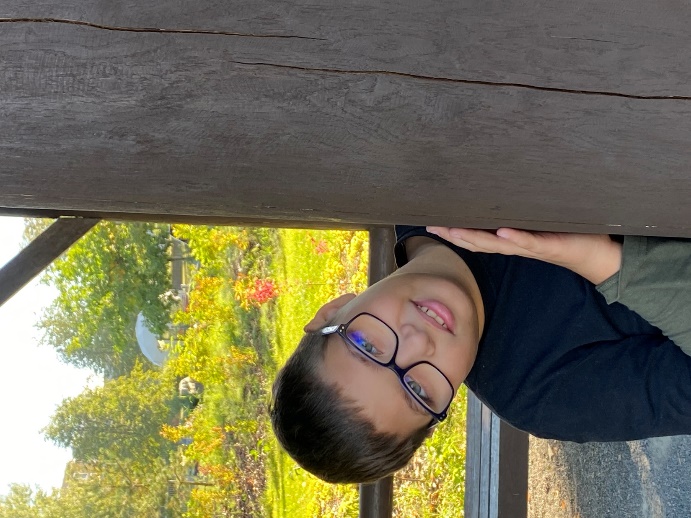 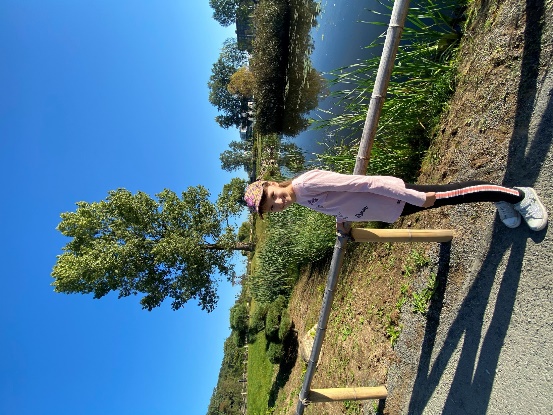 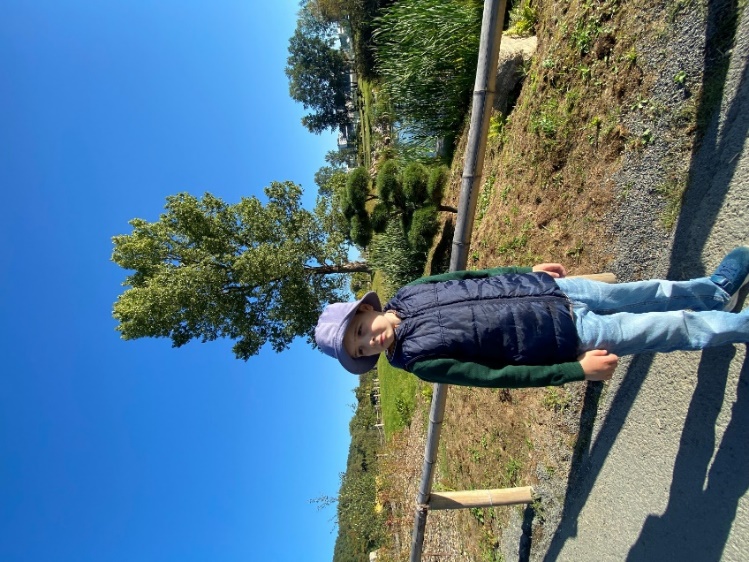 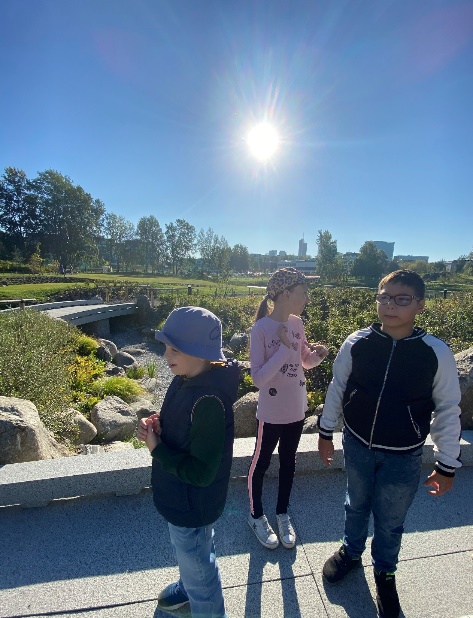 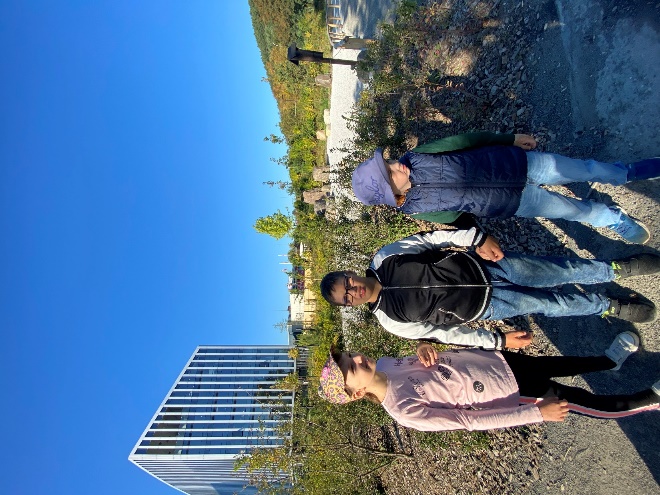 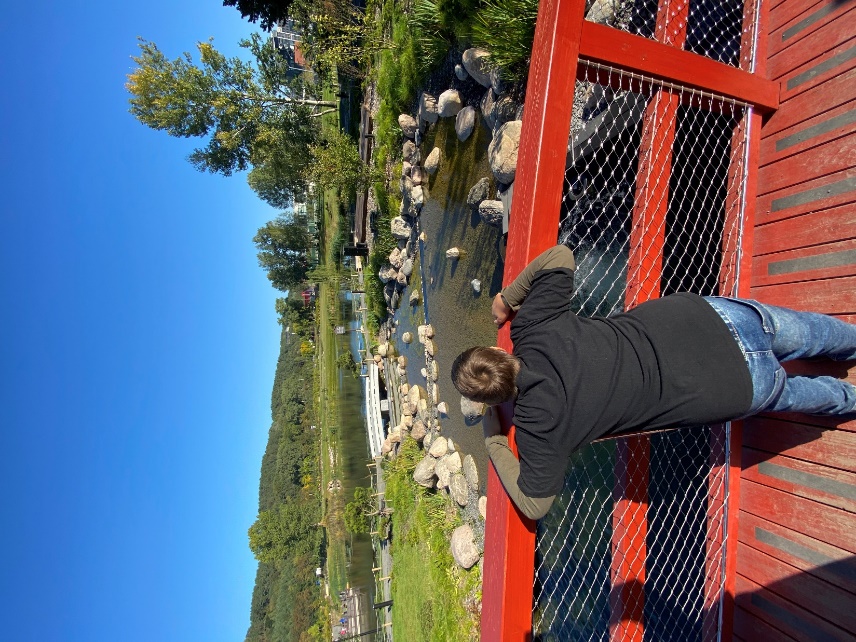 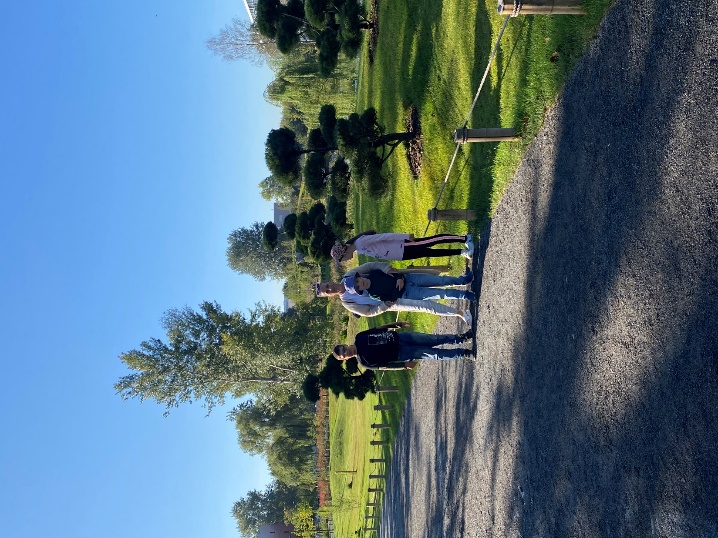 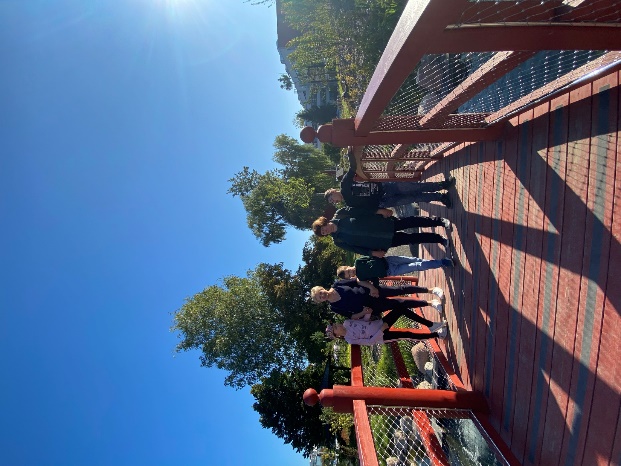 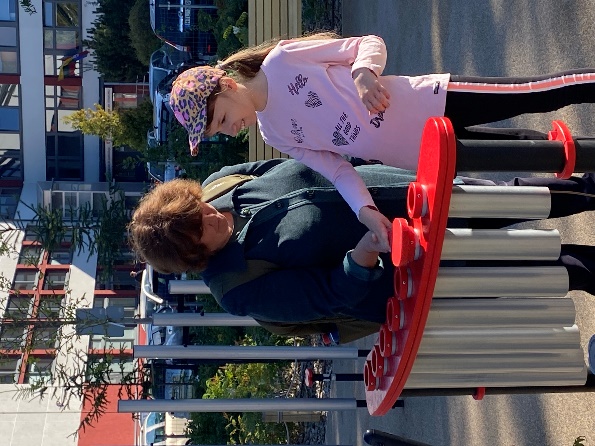 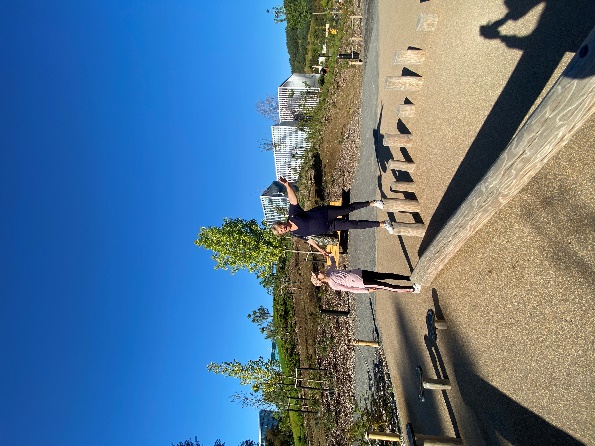 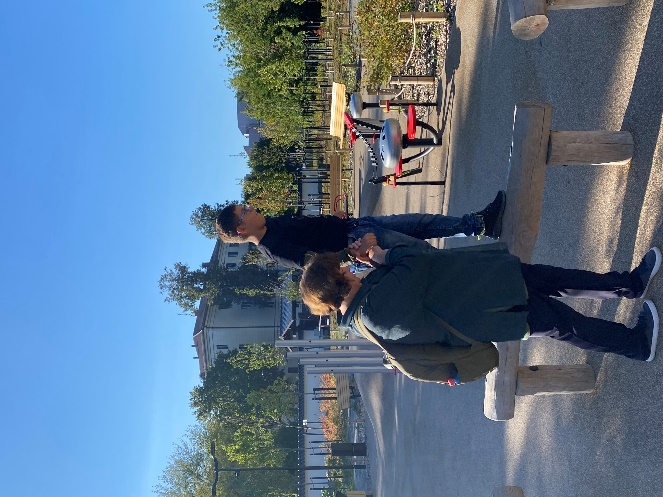 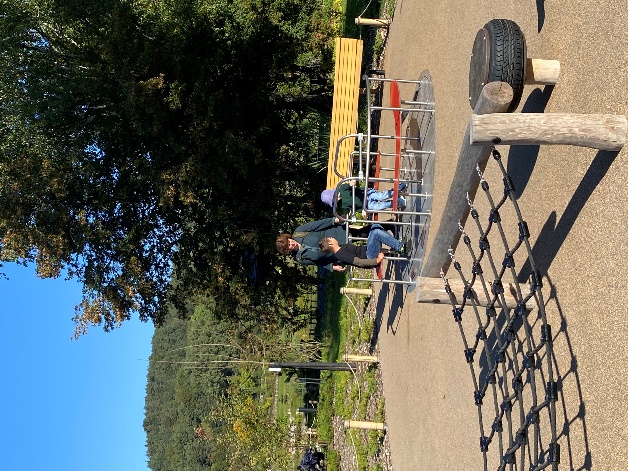 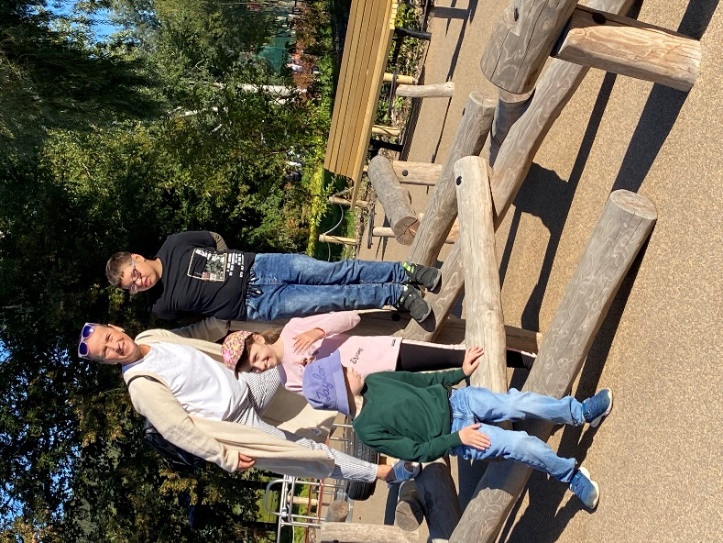 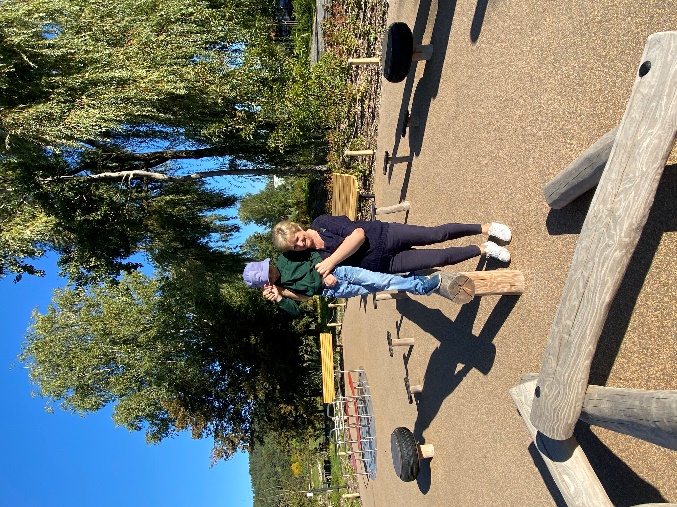 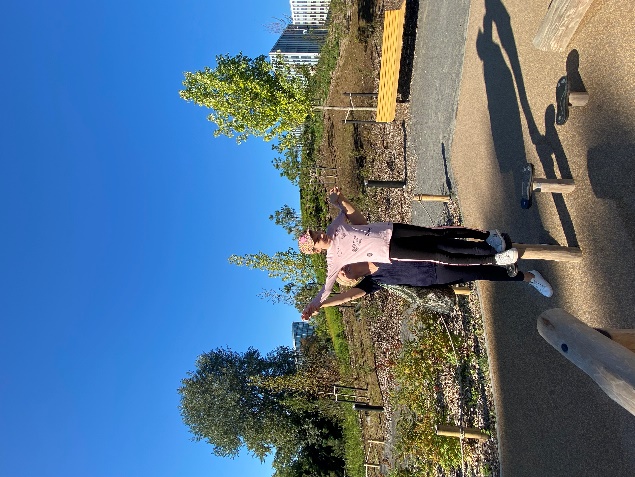 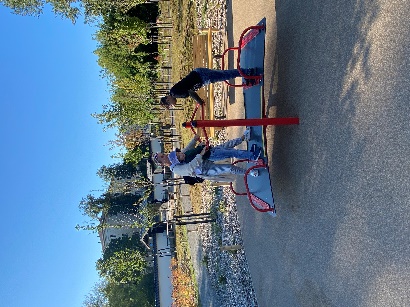 „SERCE CZŁOWIEKA MOŻNA POZNAĆ POTYM JAK TRAKTUJE ZWIERZĘTA.”
IMMANUEL KANT
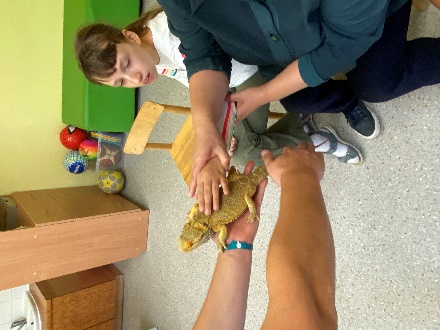 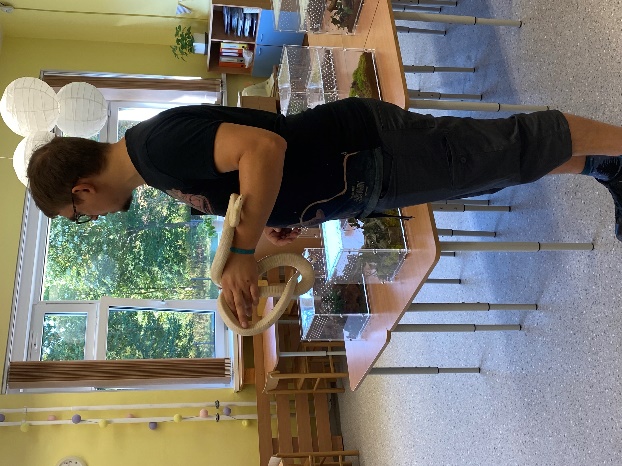 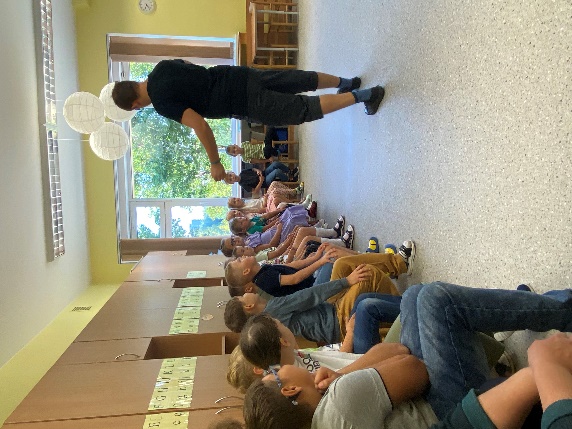 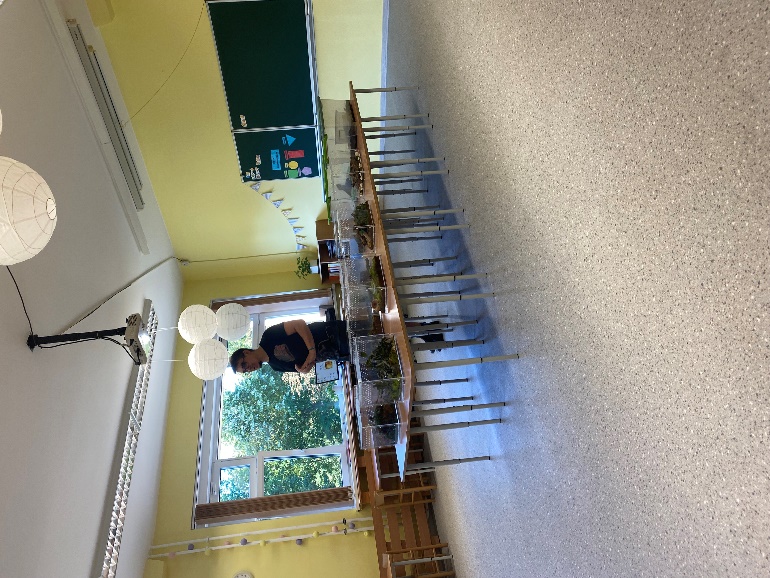 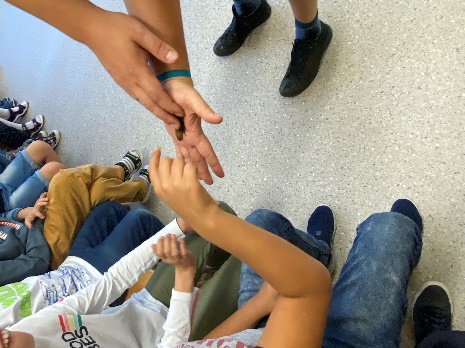 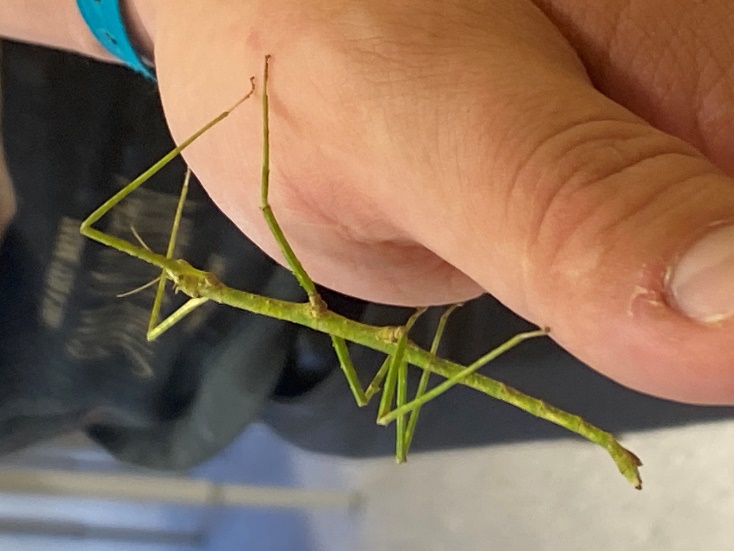 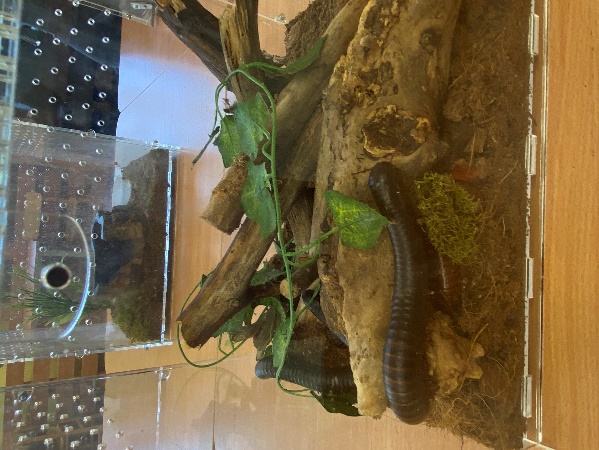 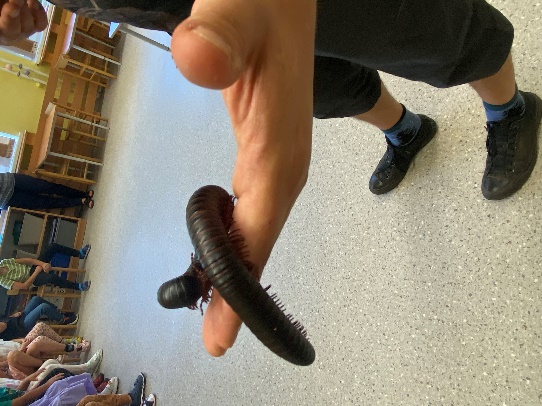 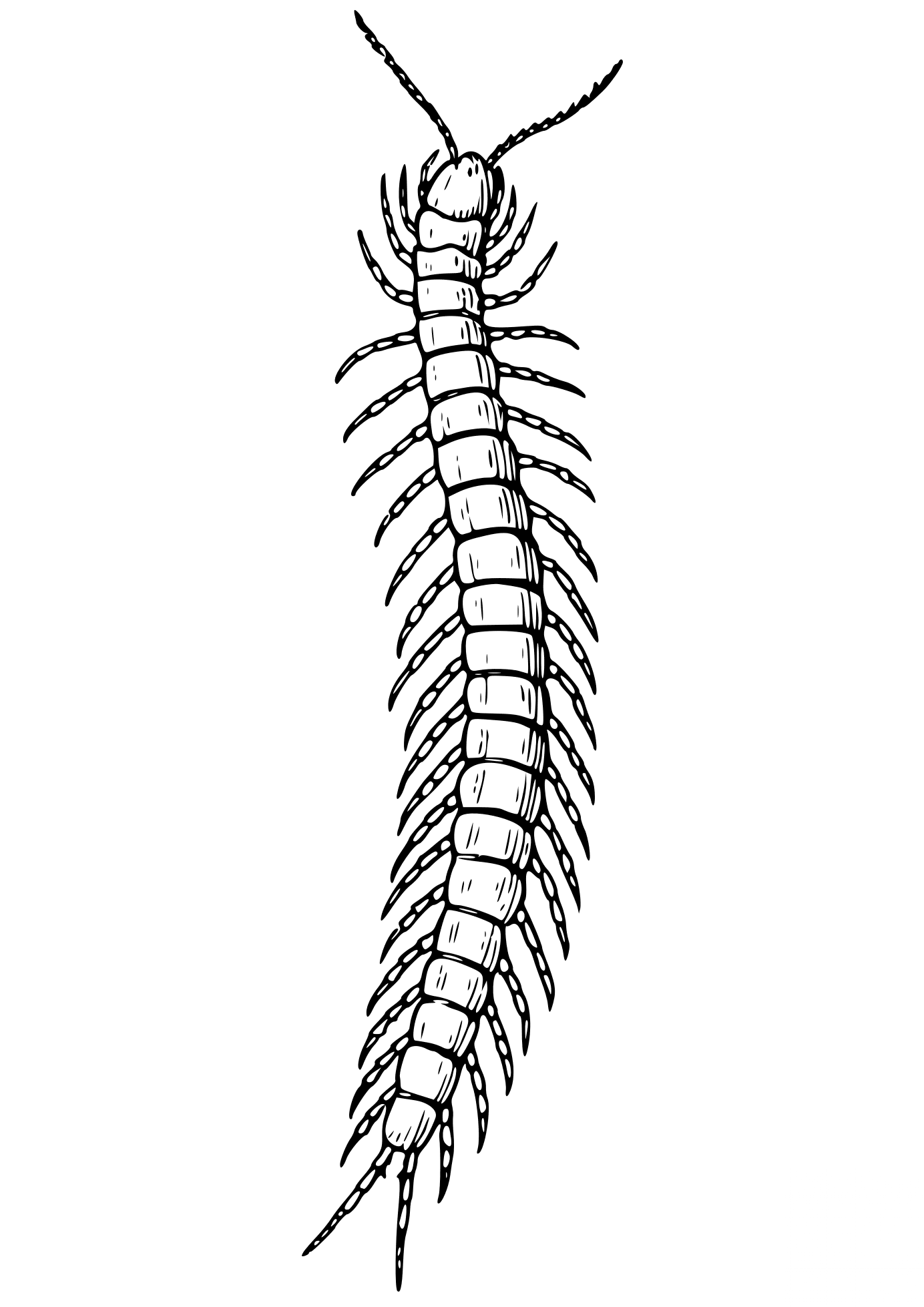 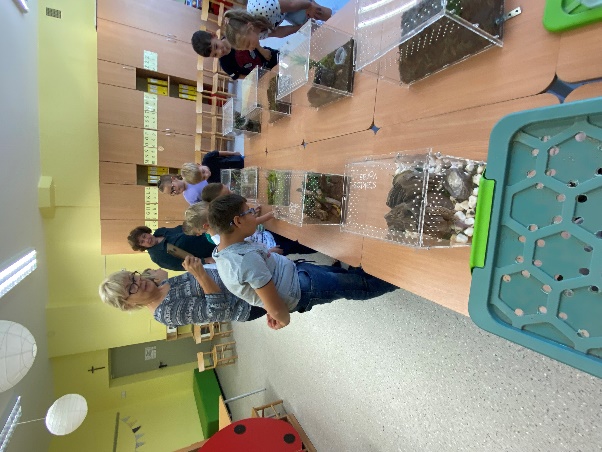 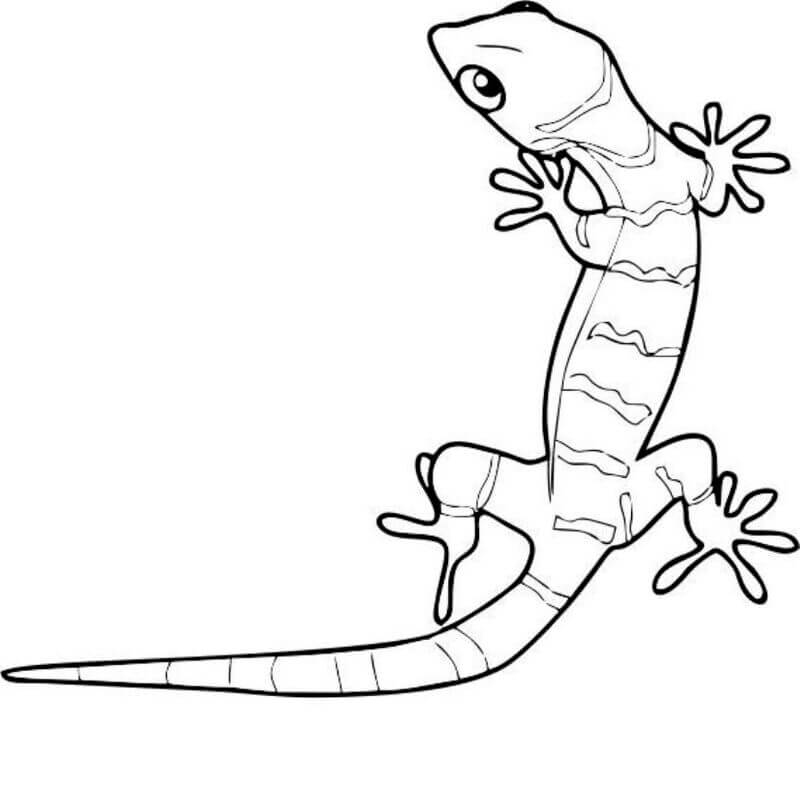 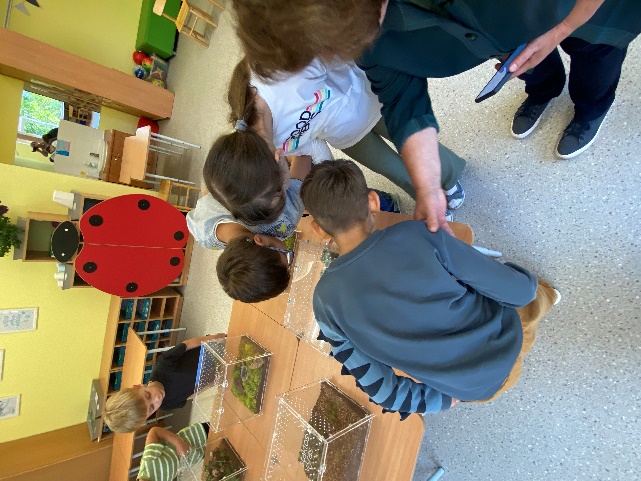 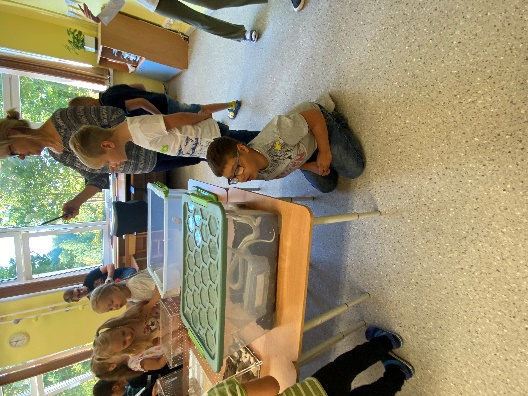 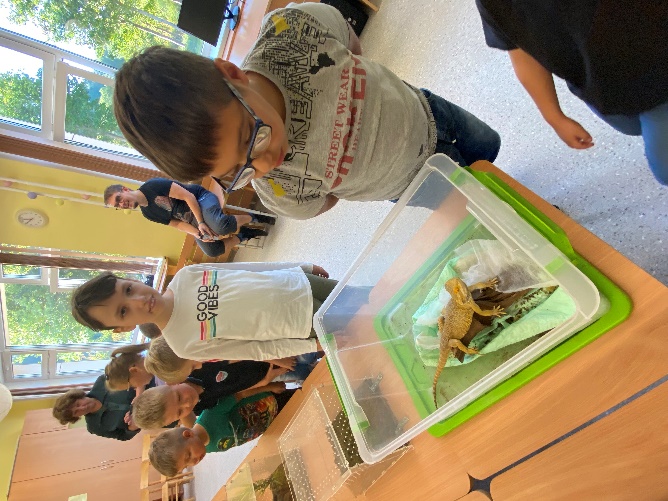 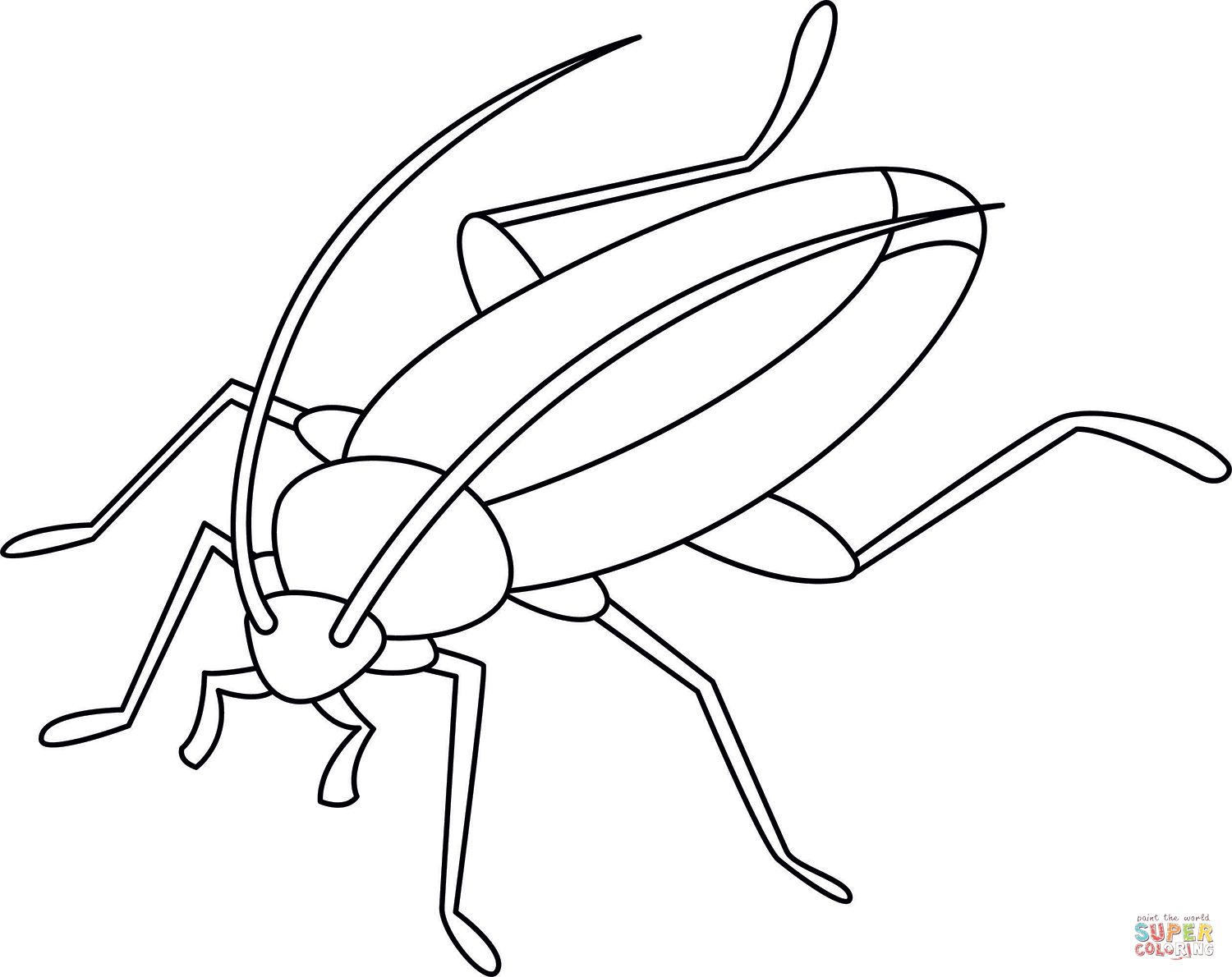 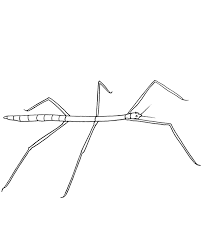 MUZEUM KOLEJOWE (ekspozycja podwórkowa)
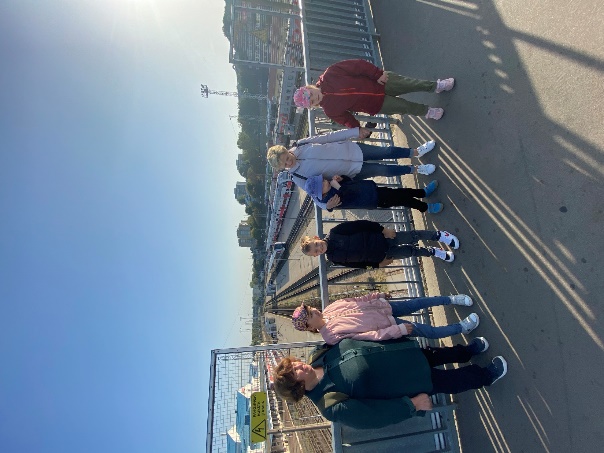 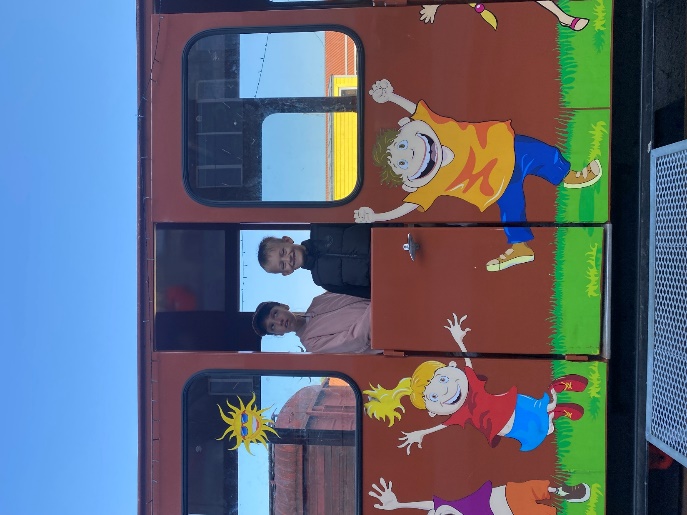 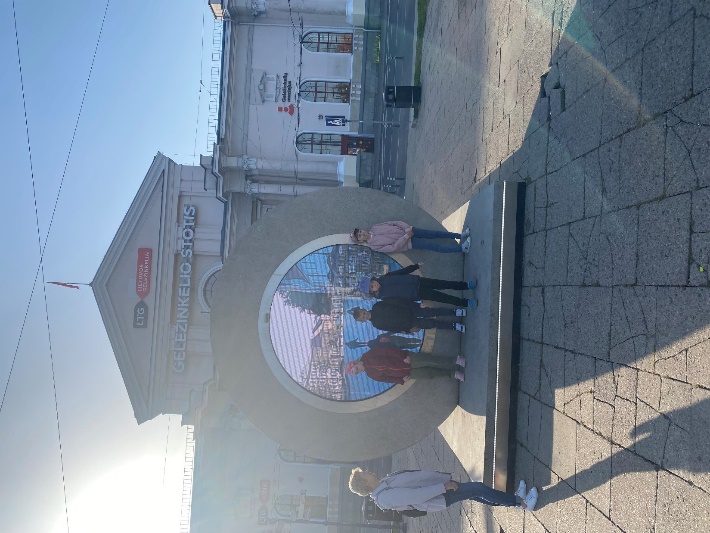 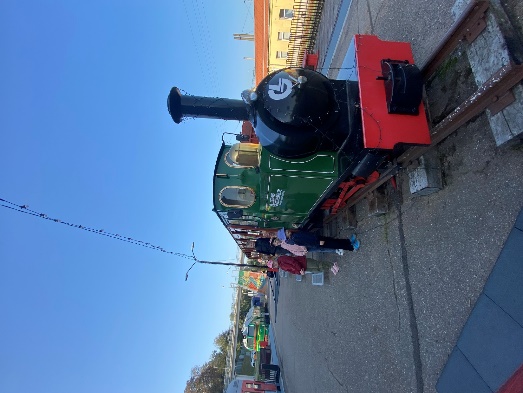 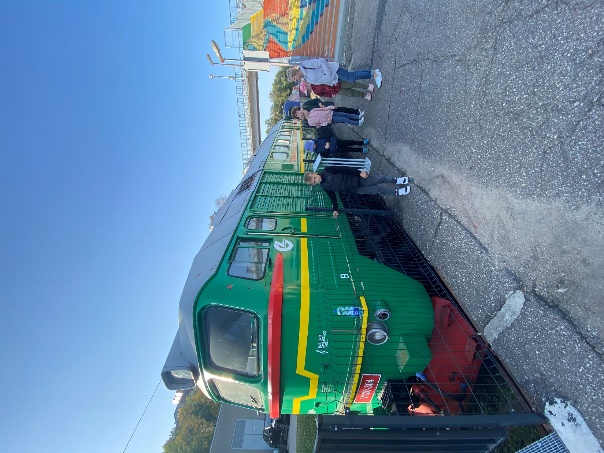 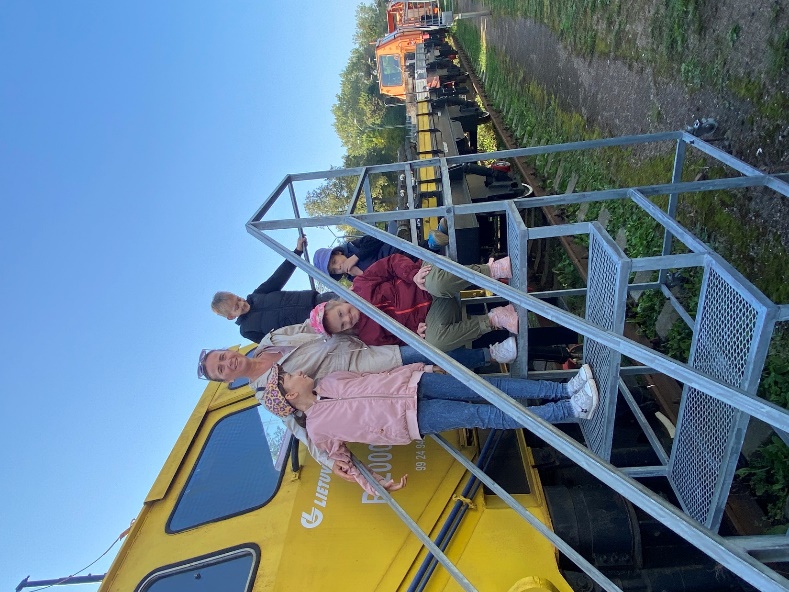 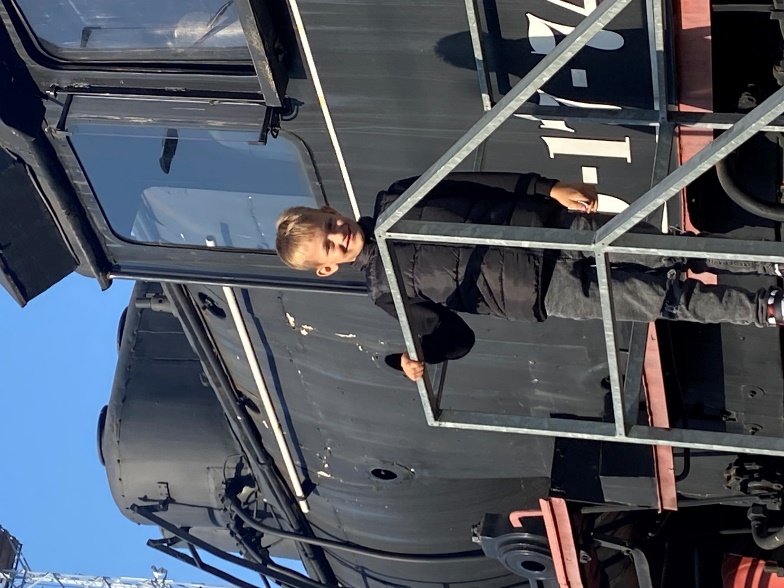 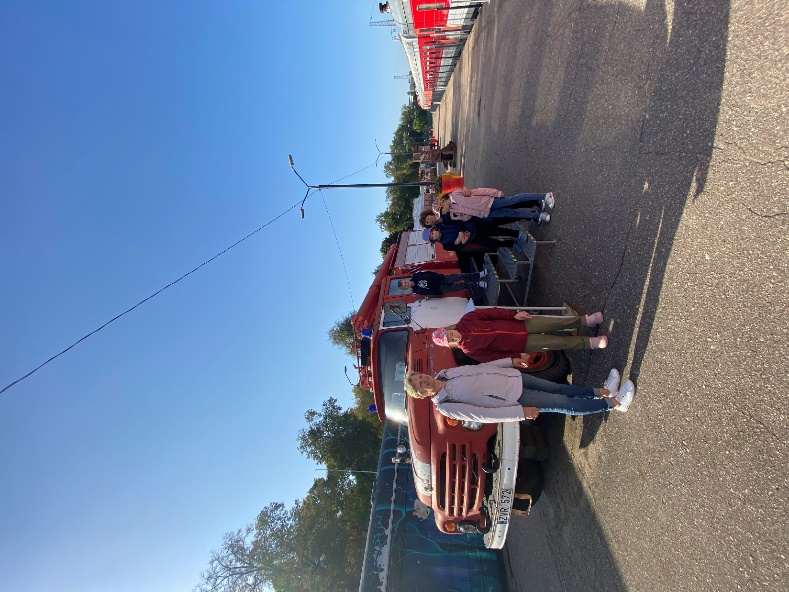 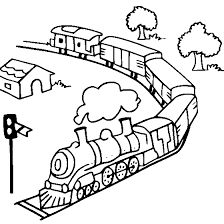 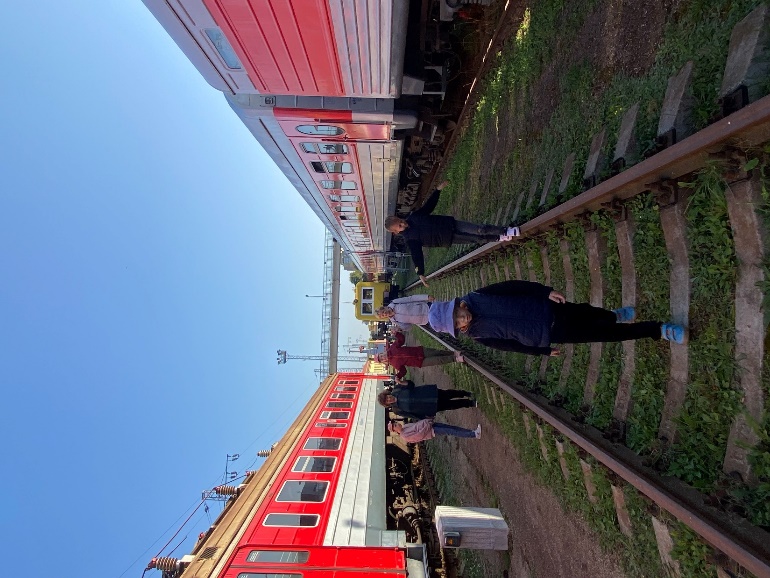 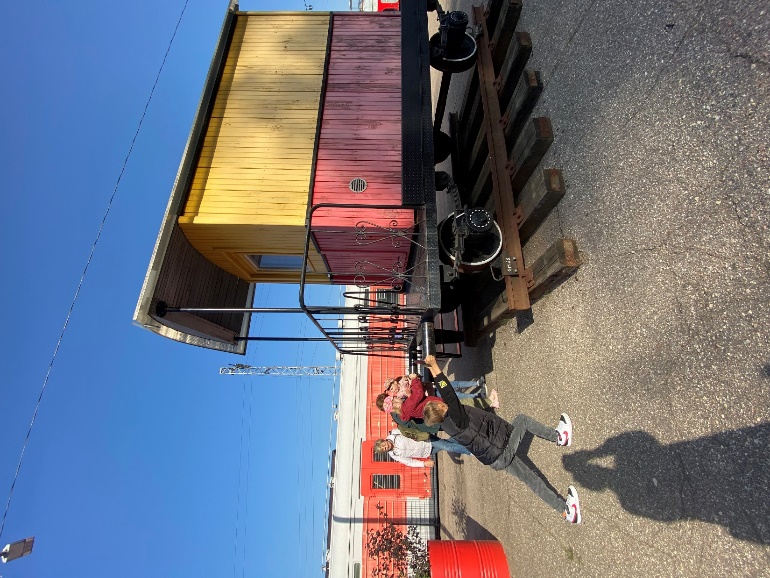 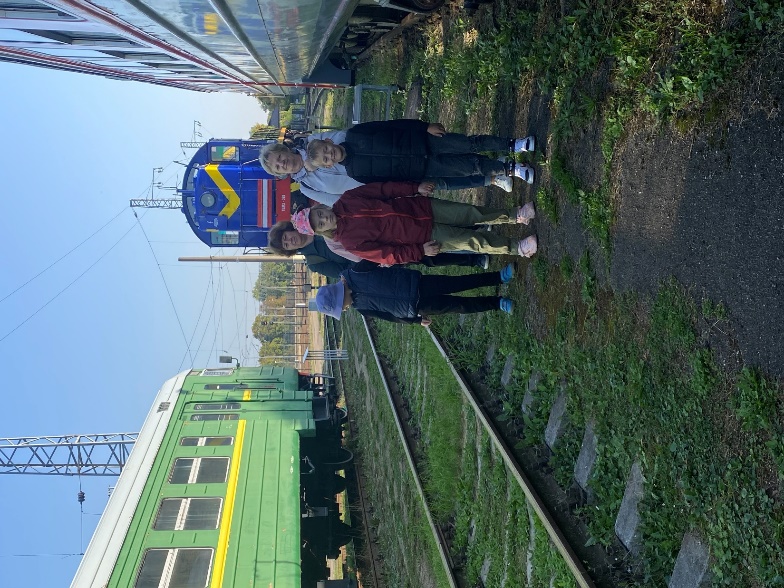 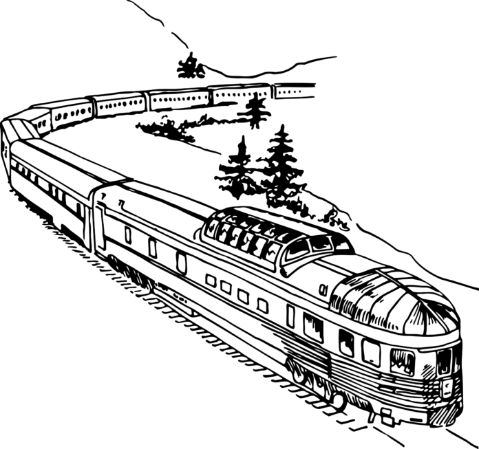 SPOTKANIE Z POLICJANTKĄ
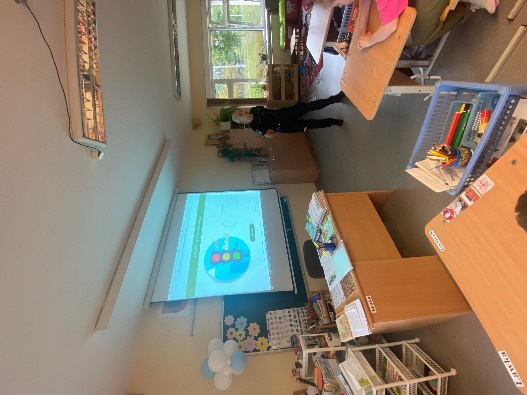 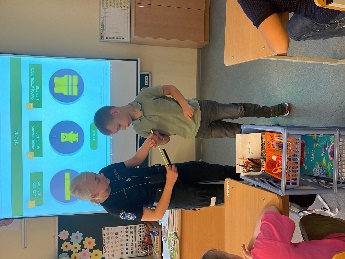 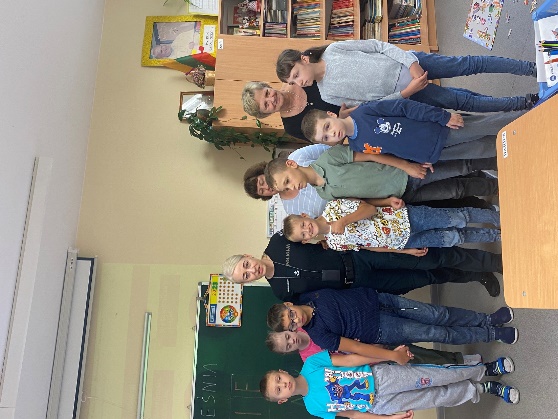 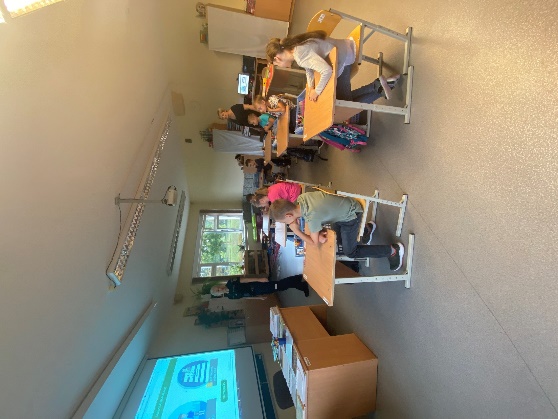 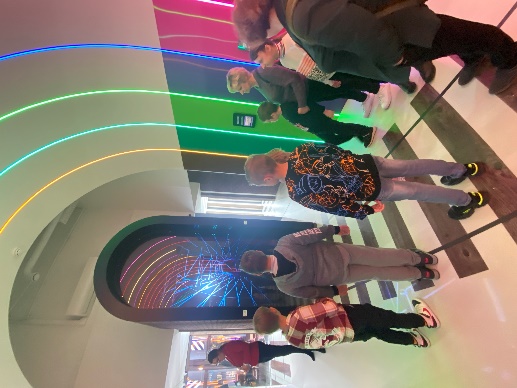 MUZEUM 
KOLEJOWE
(w pawilionie)
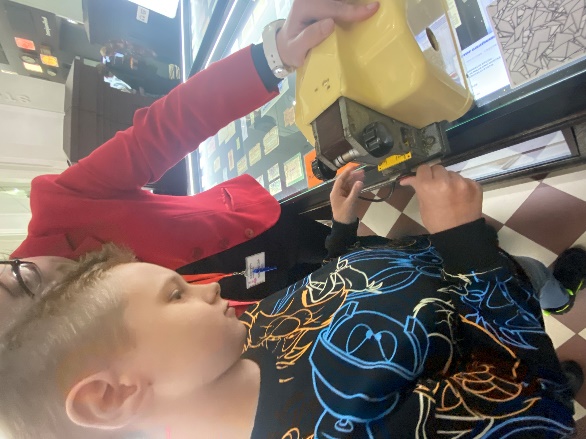 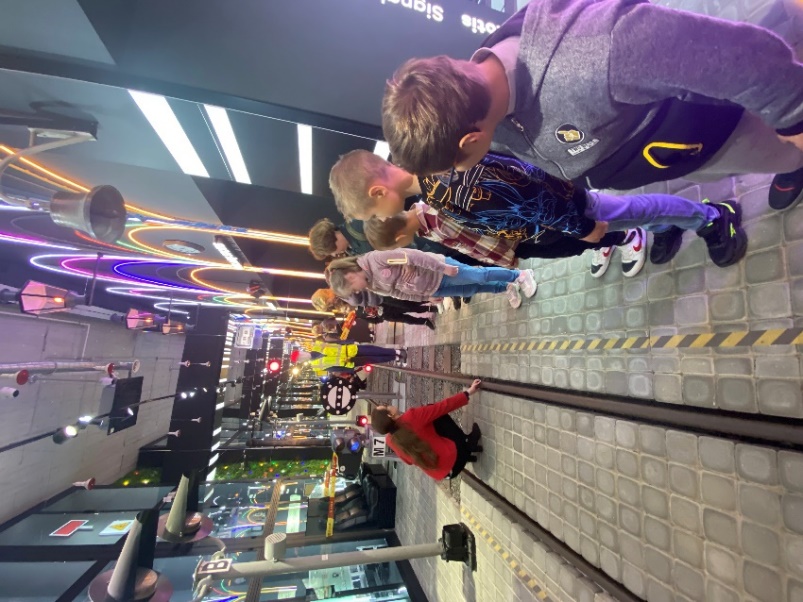 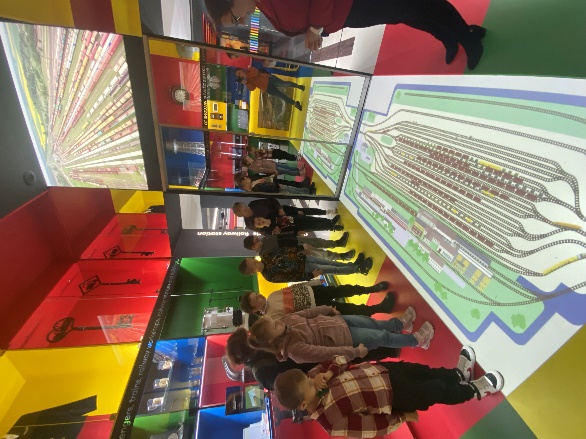 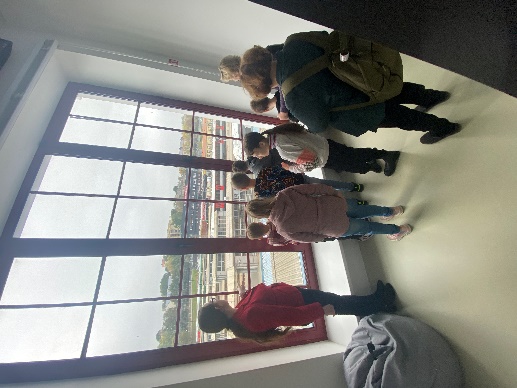 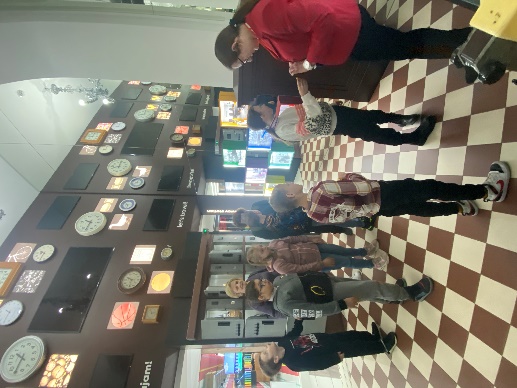 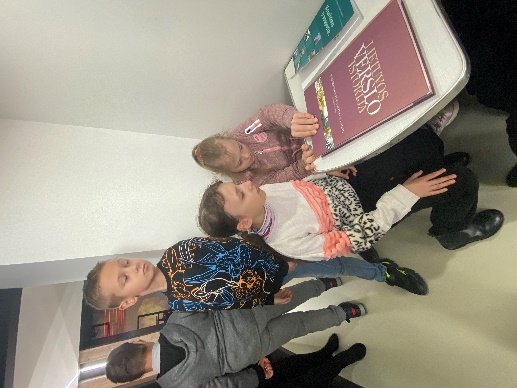 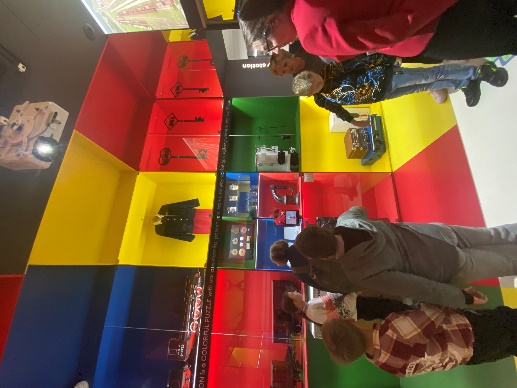 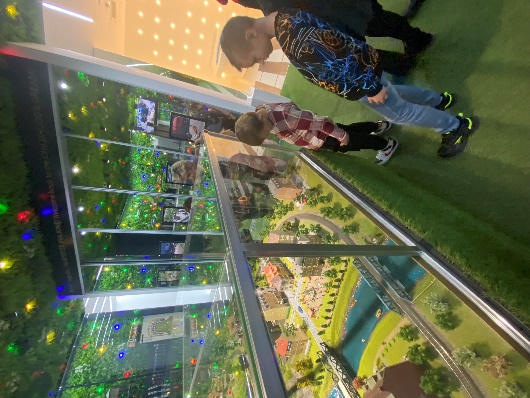 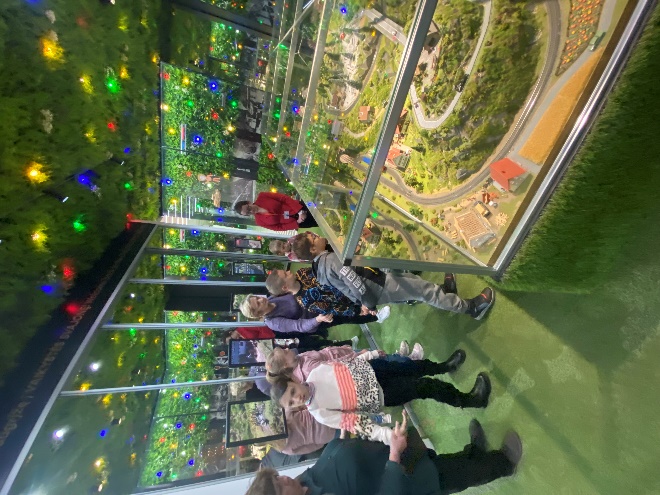 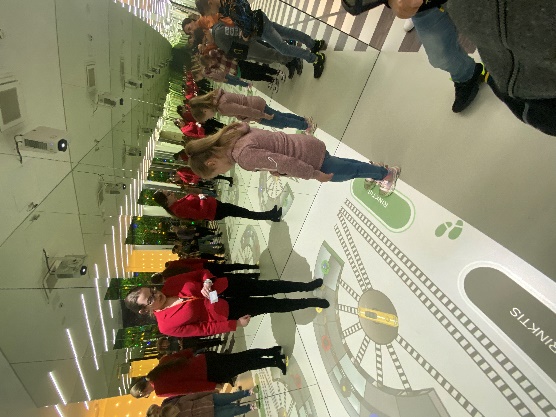 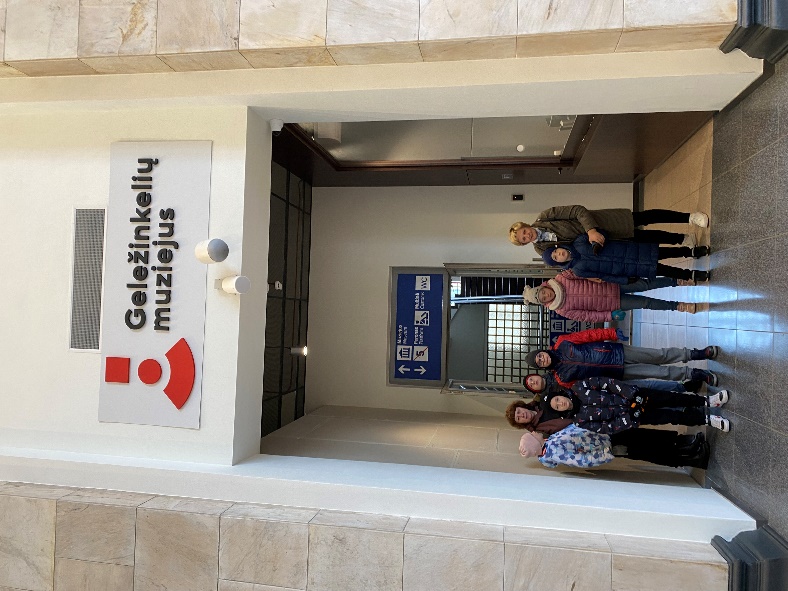 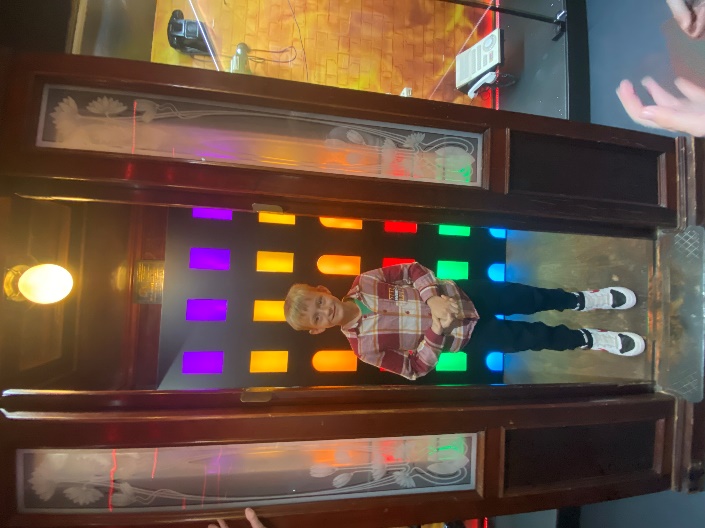 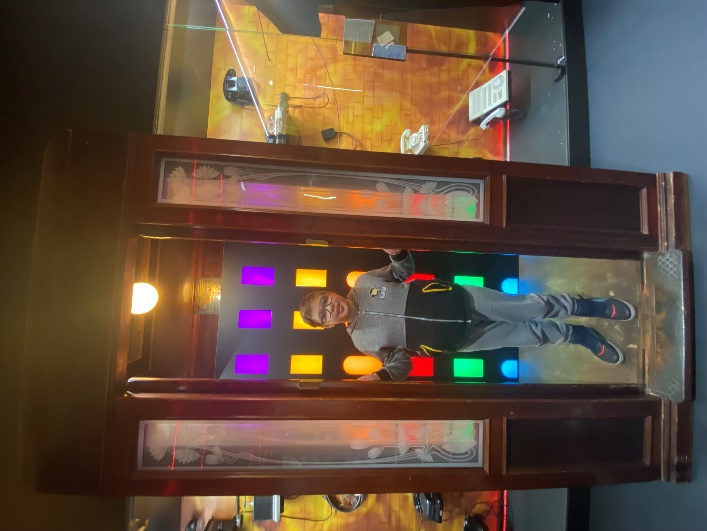 DZIEŃ PATRONA
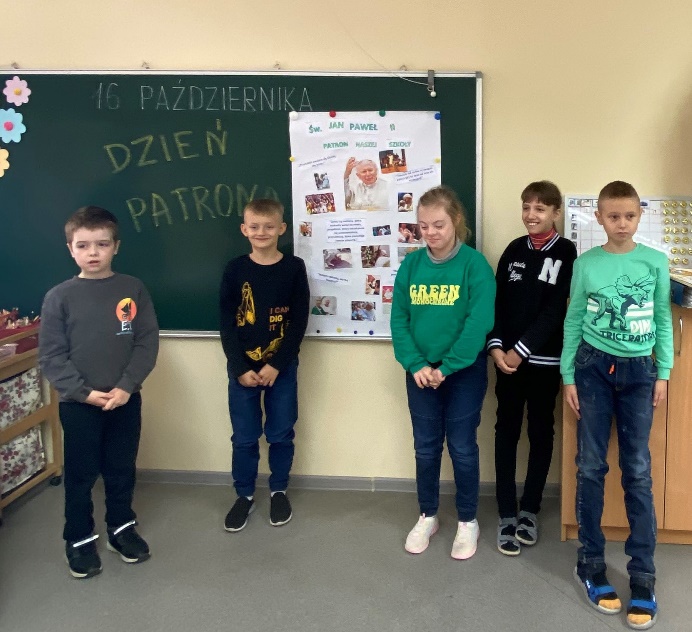 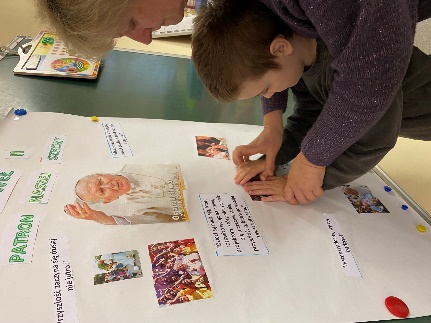 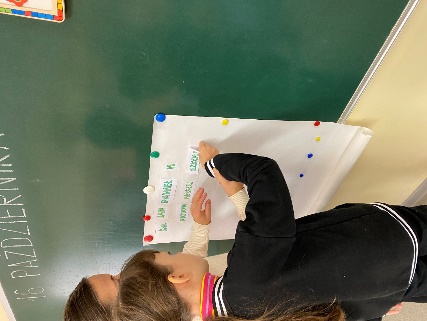 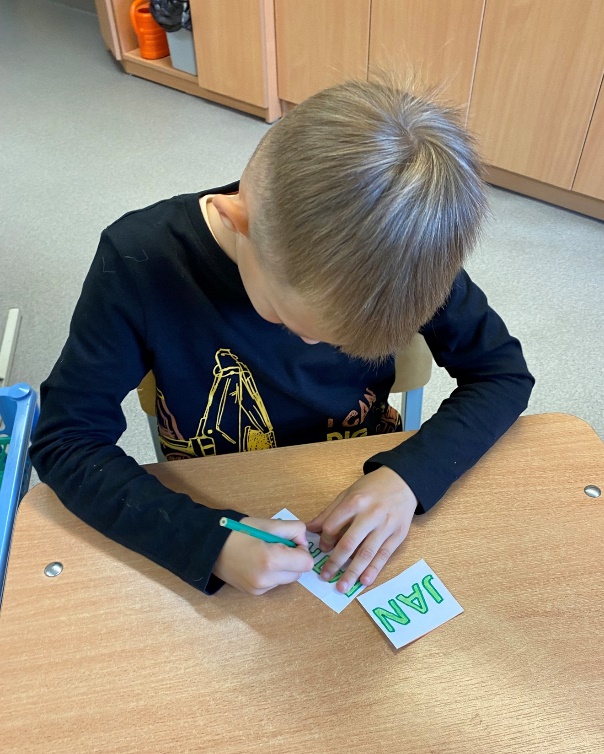 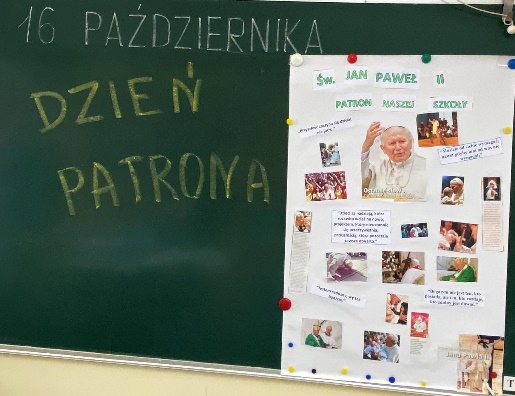 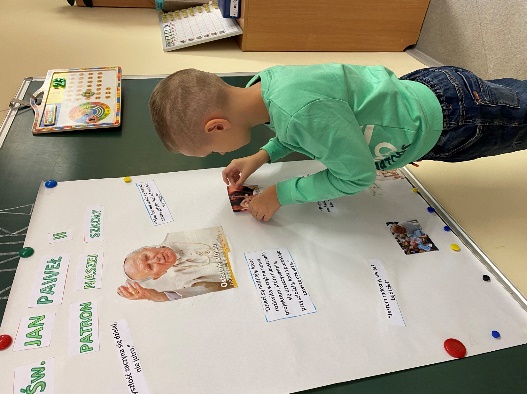 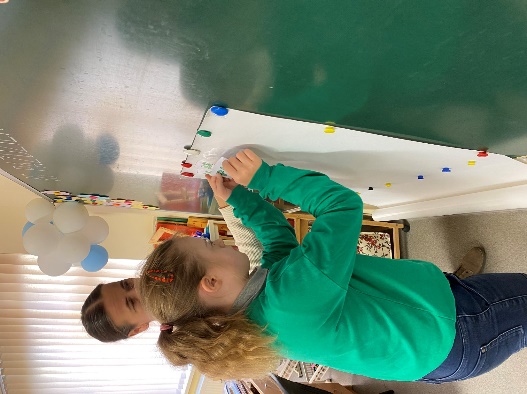 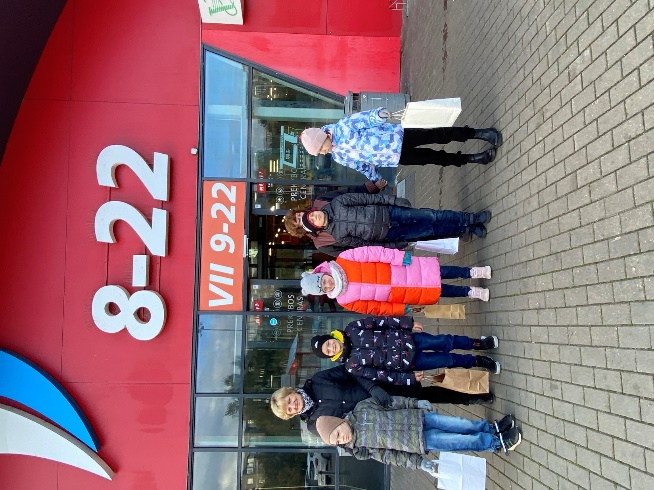 ŚWIĘTO CHLEBA
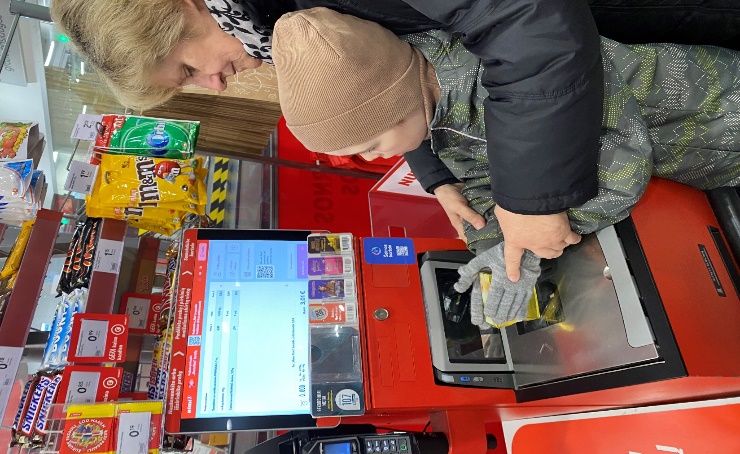 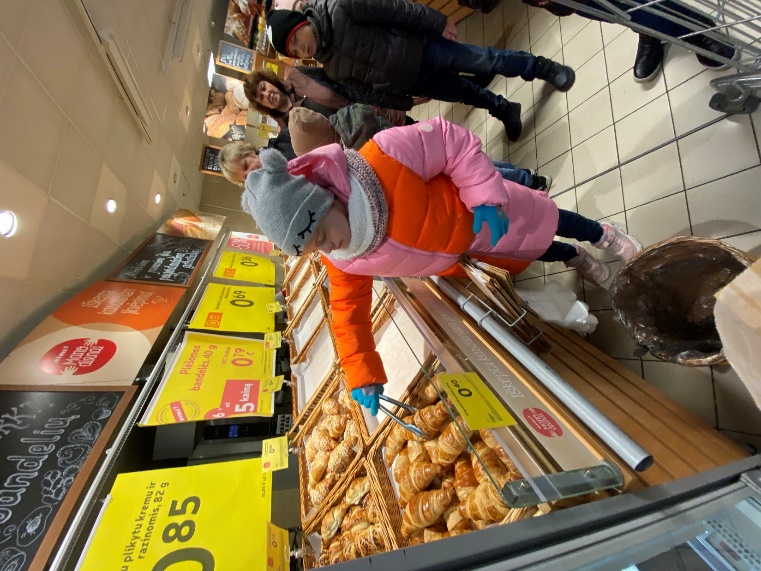 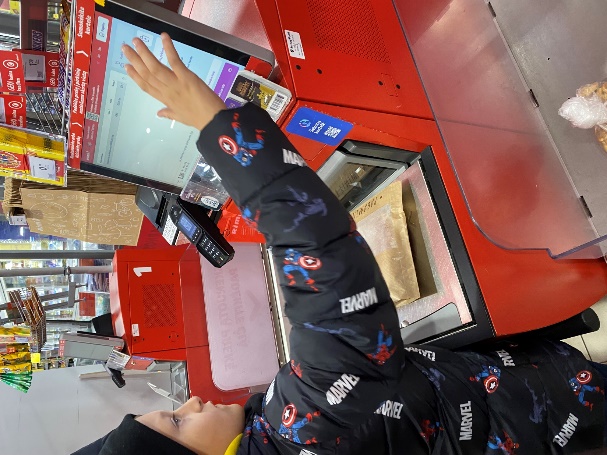 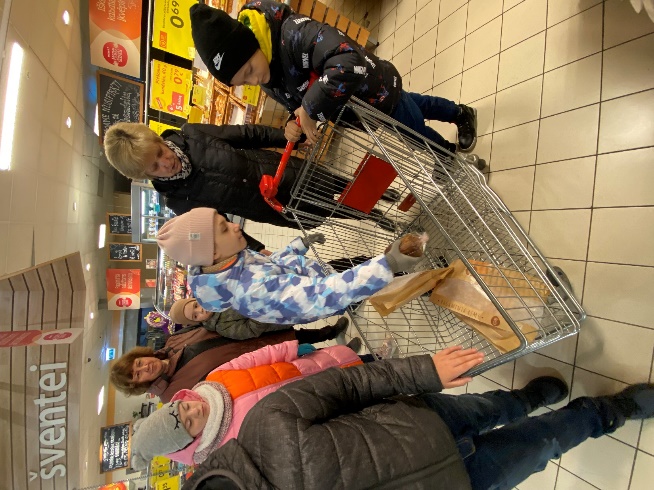 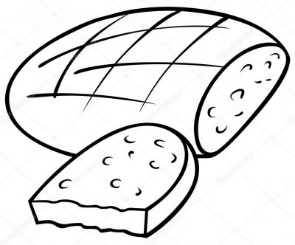 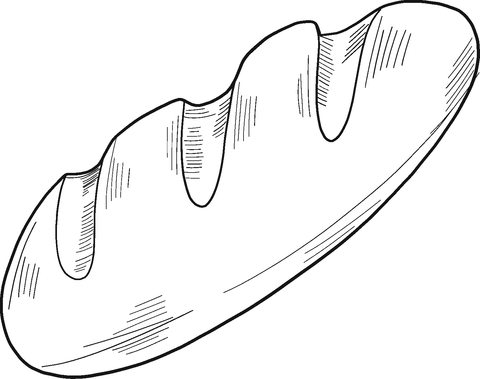 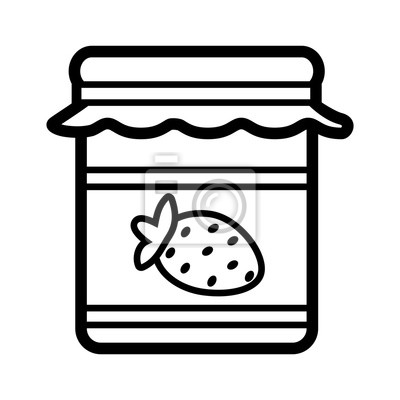 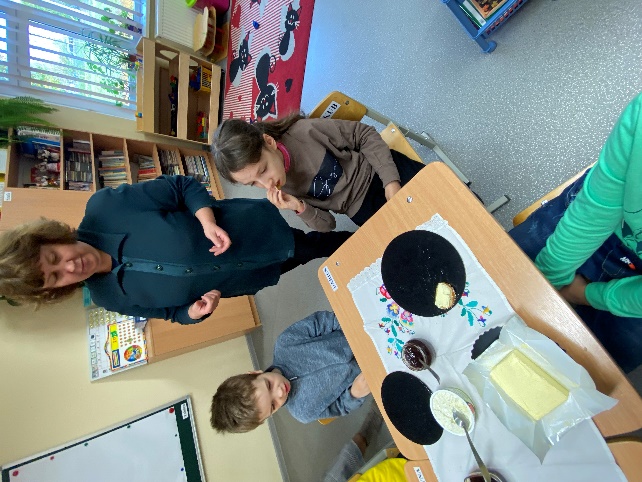 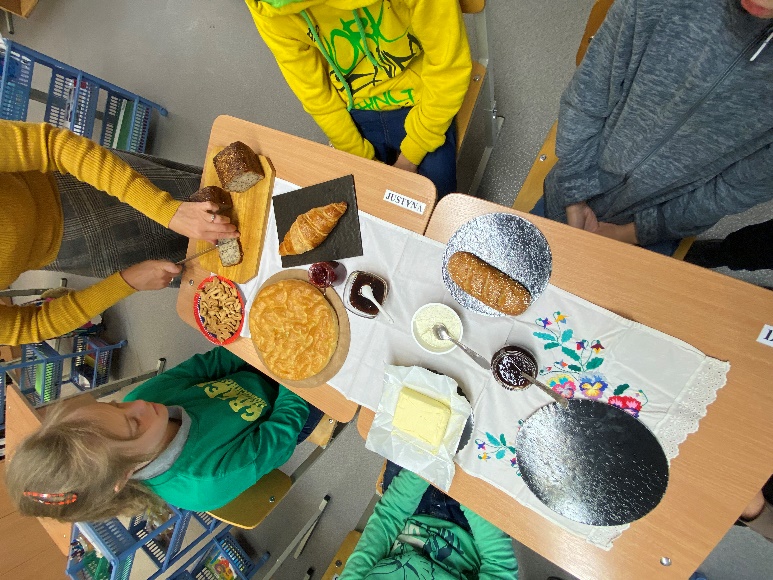 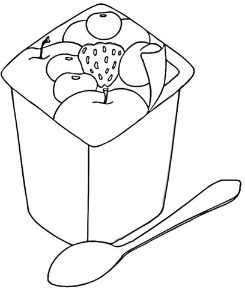 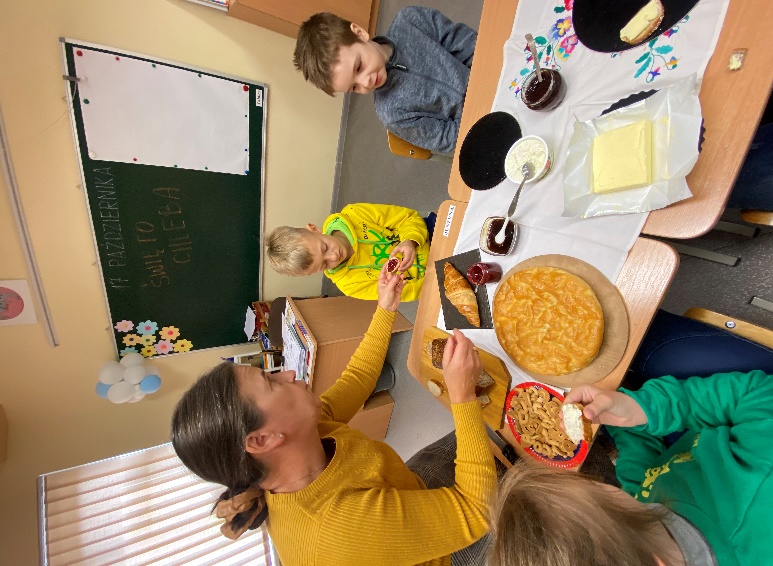 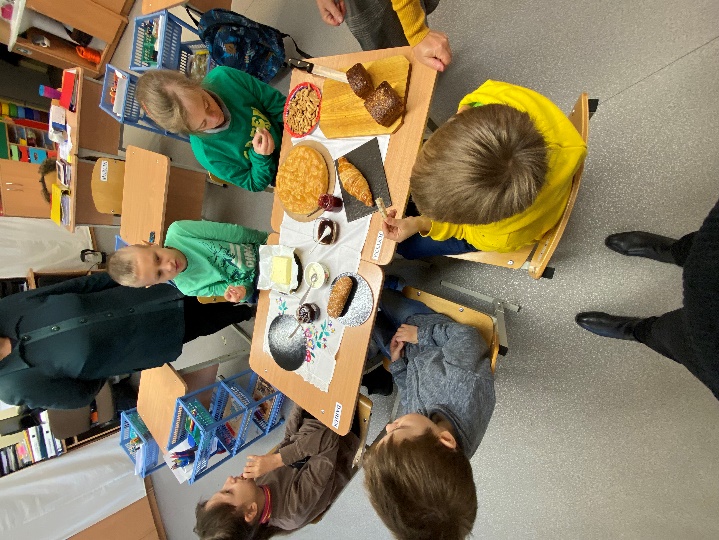 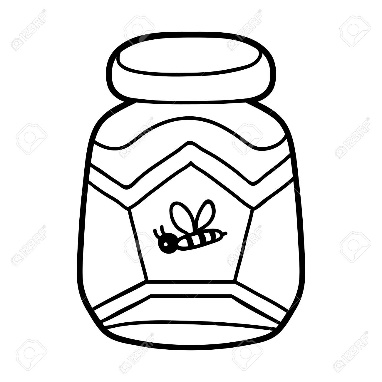 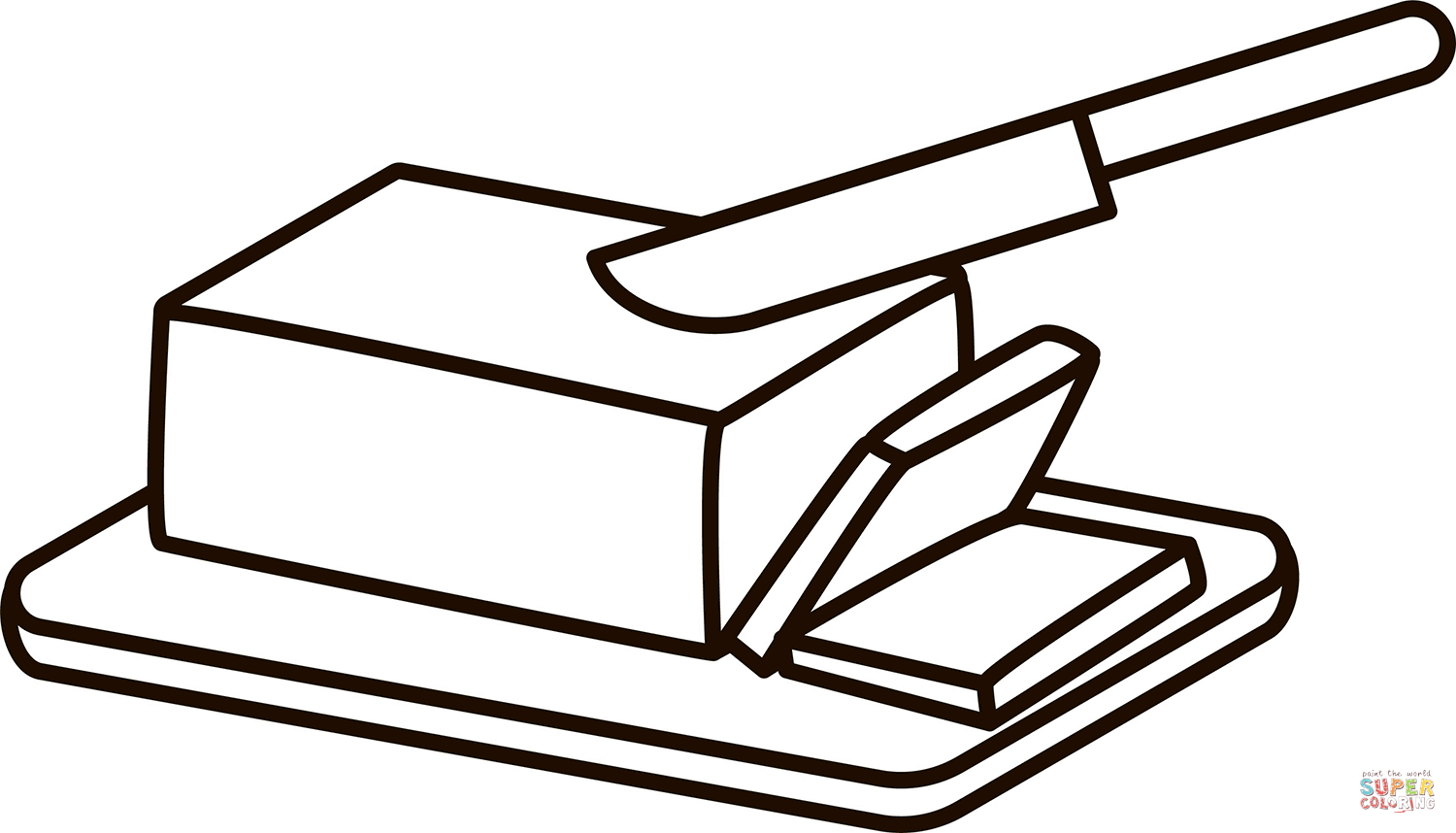 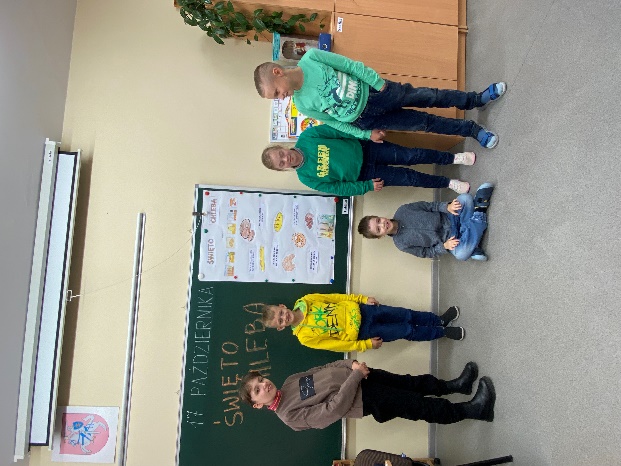 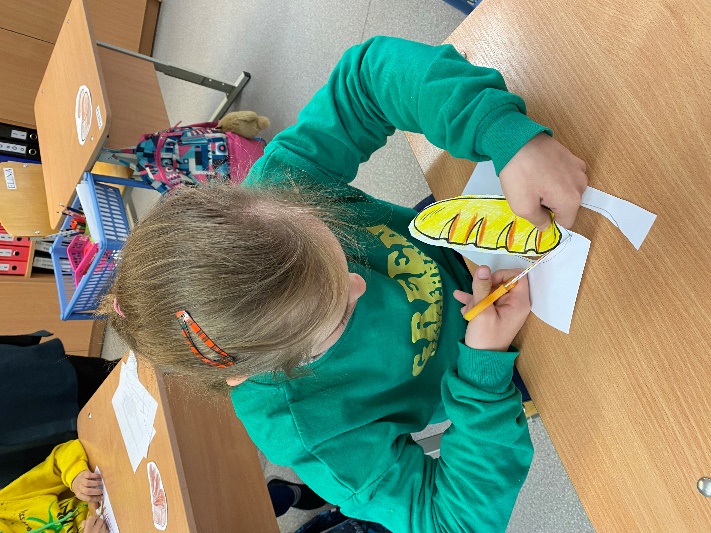 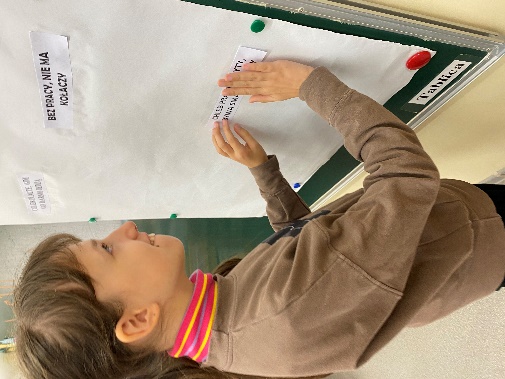 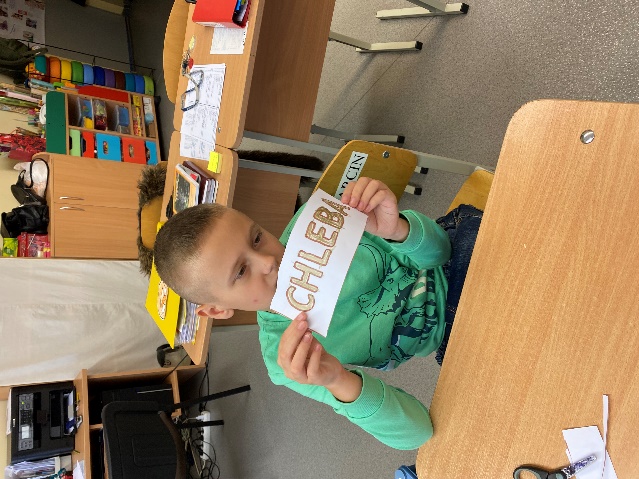 „DZIEL Z INNYMI SWÓJ CHLEB, A LEPIEJ BĘDZIE CI SMAKOWAŁ…”
PHIL BOSMANS
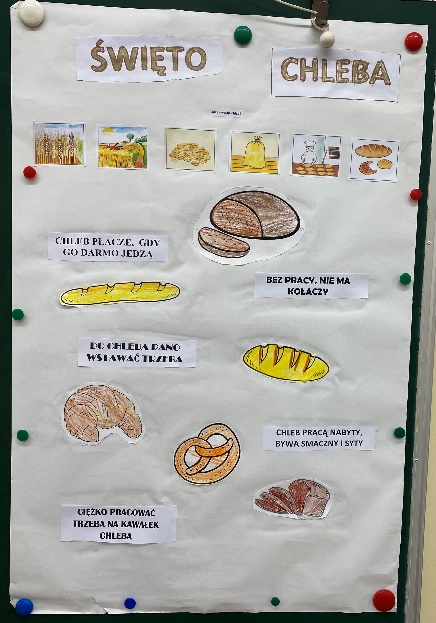 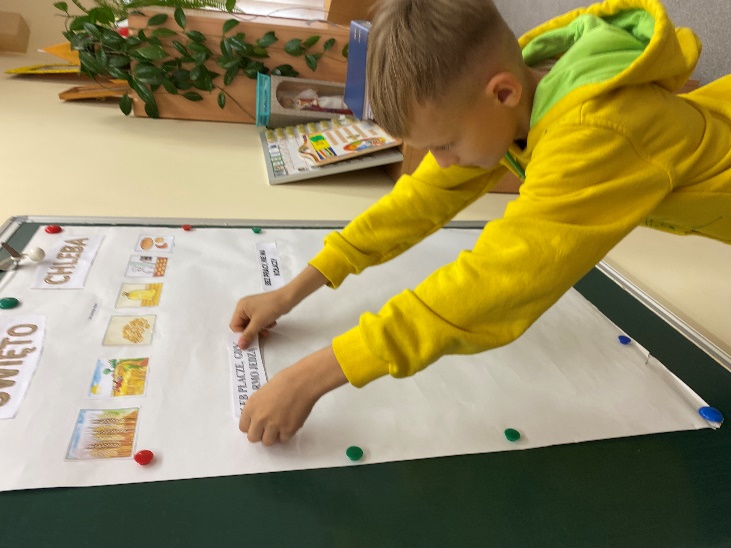 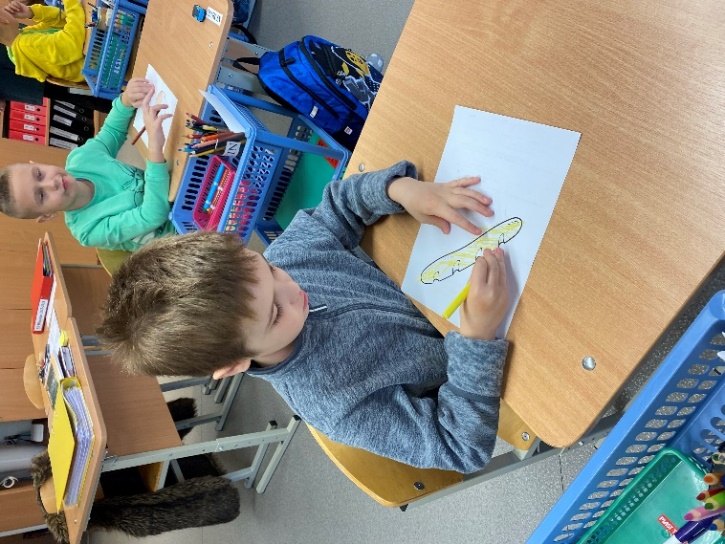 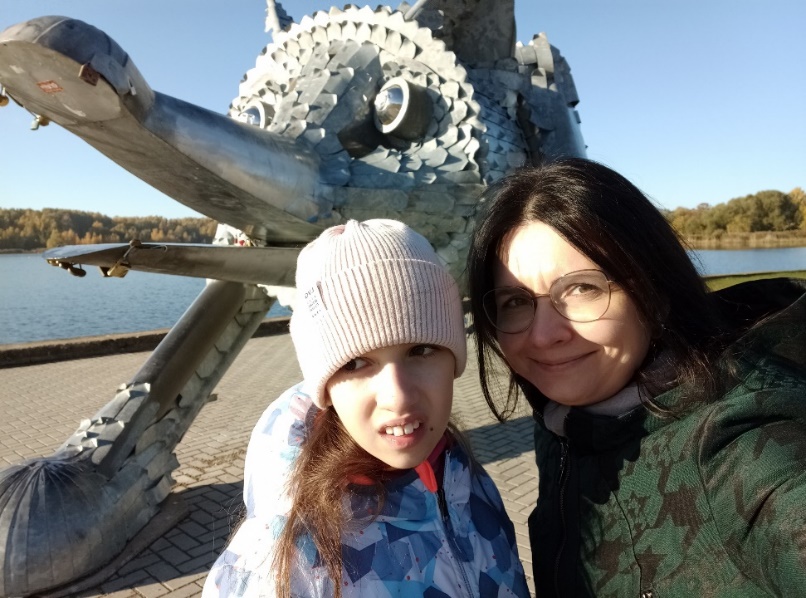 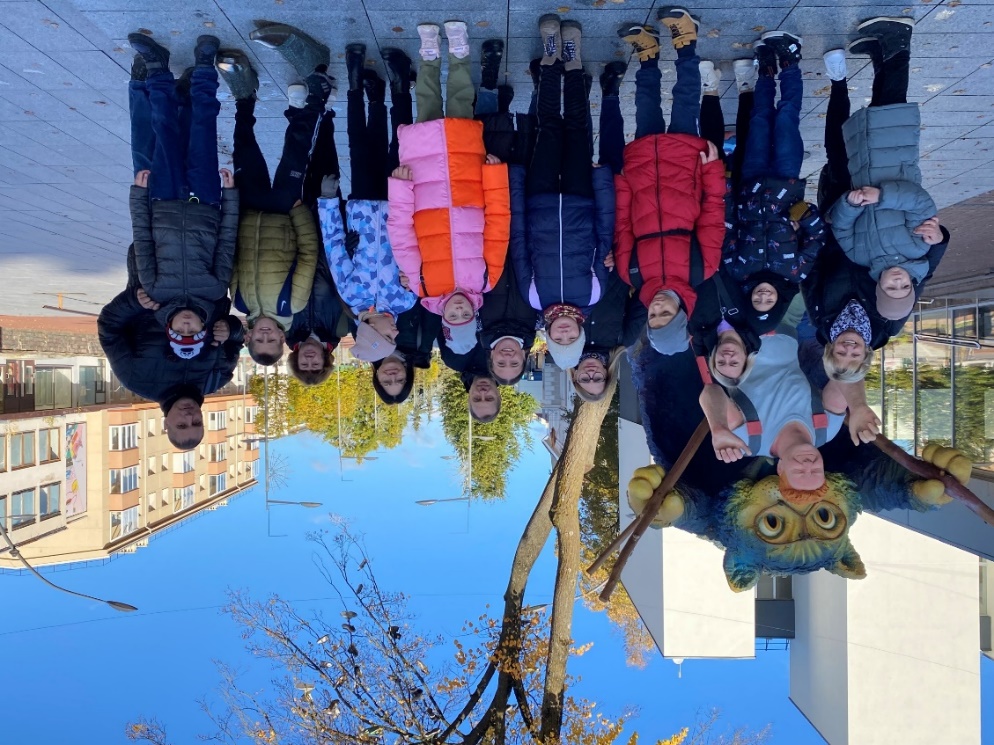 SZAWLE
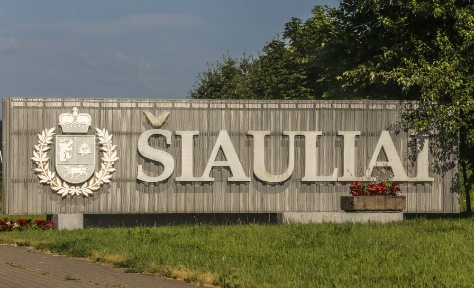 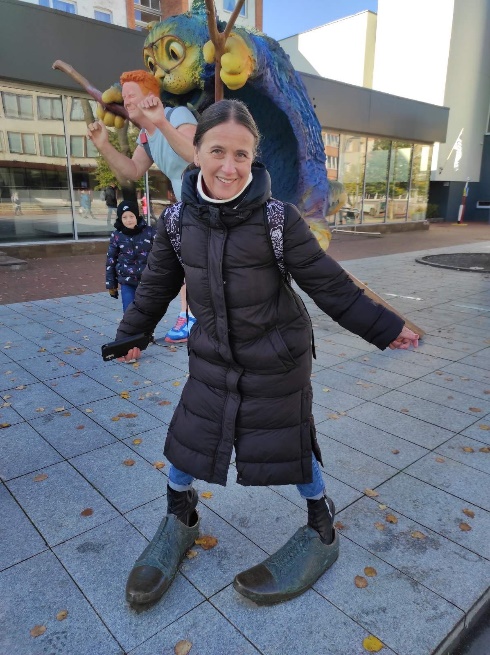 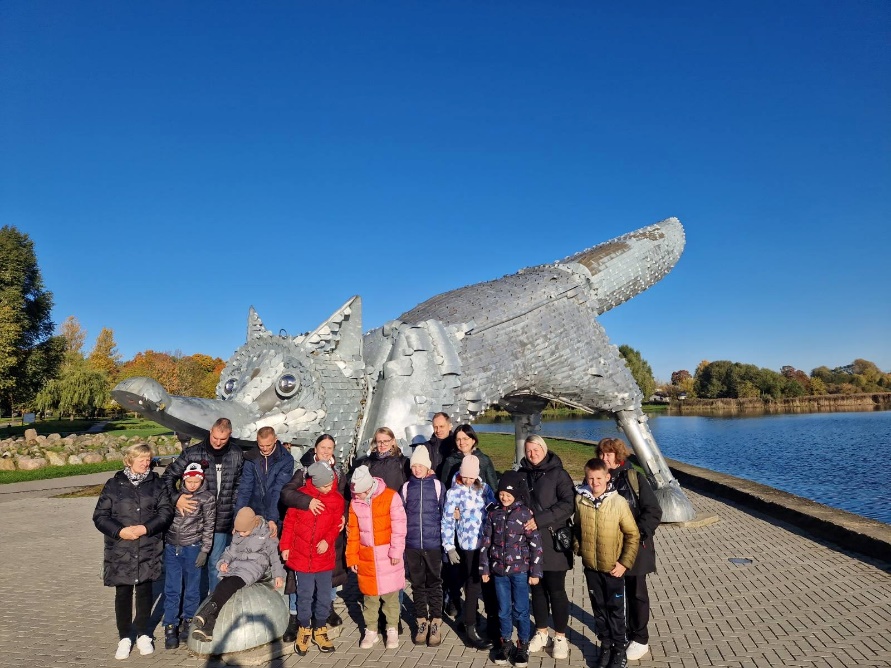 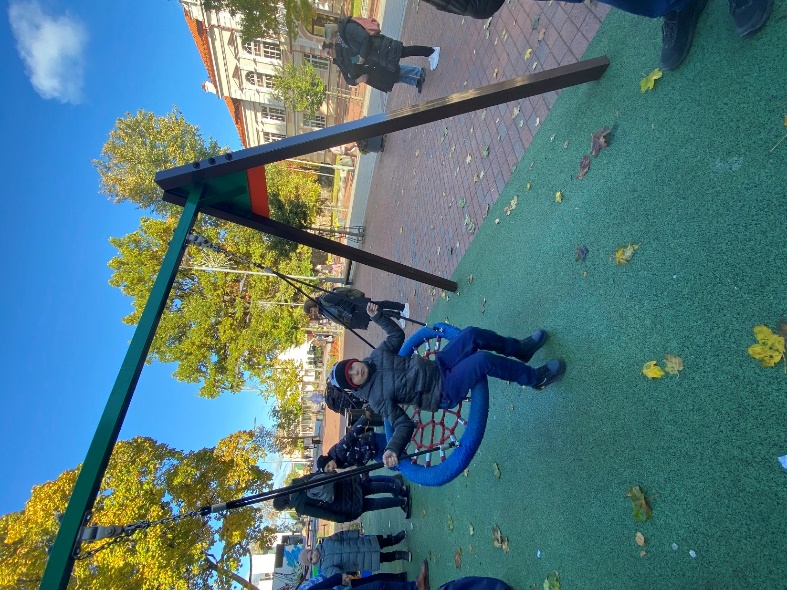 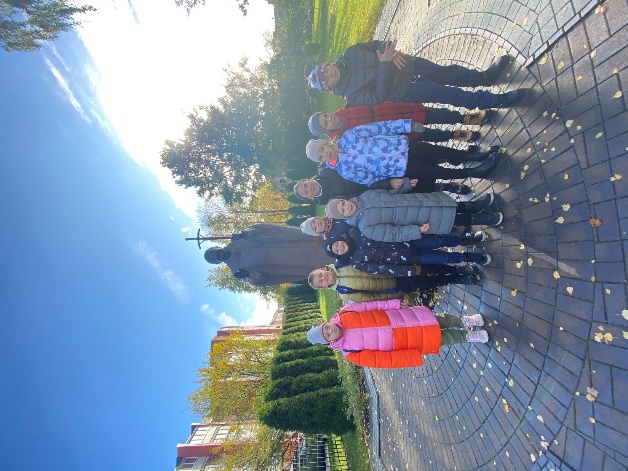 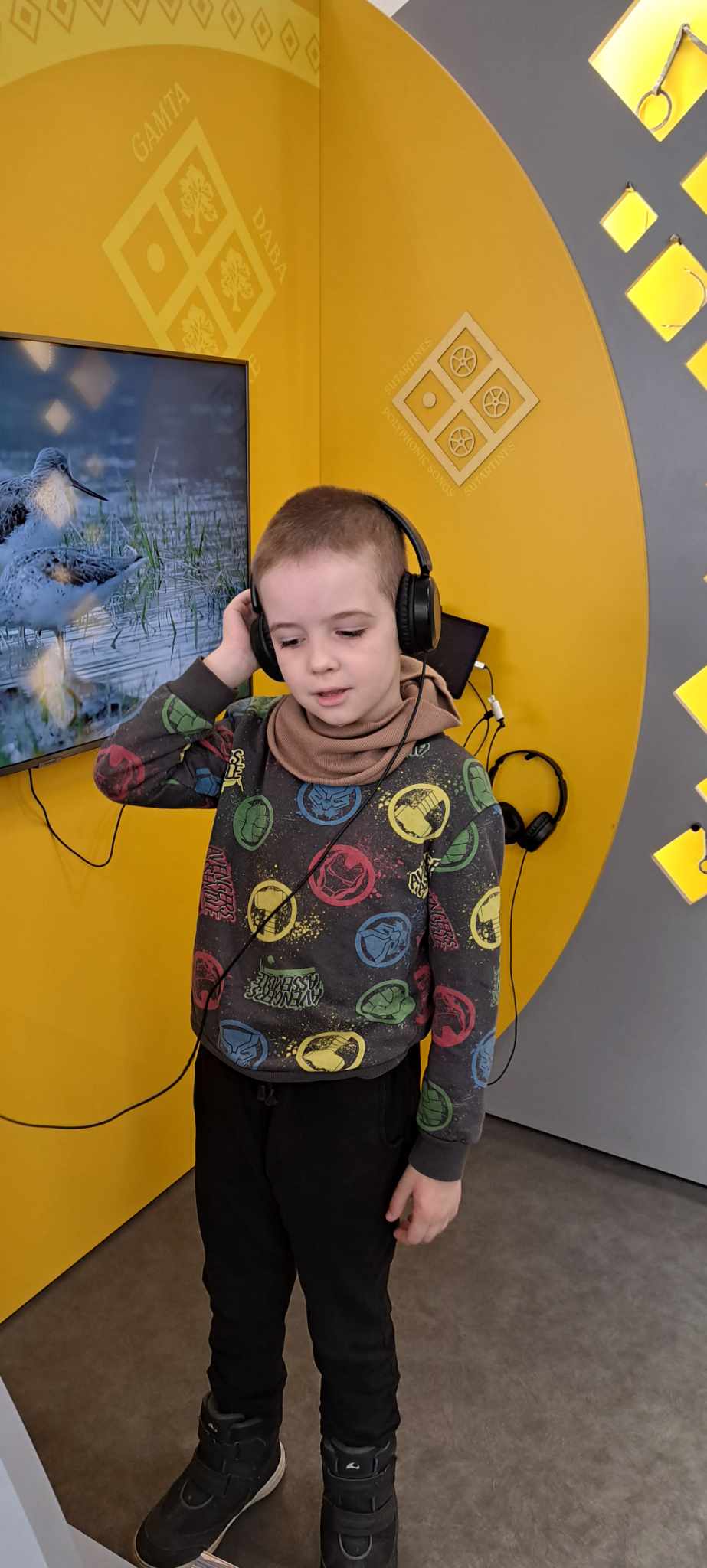 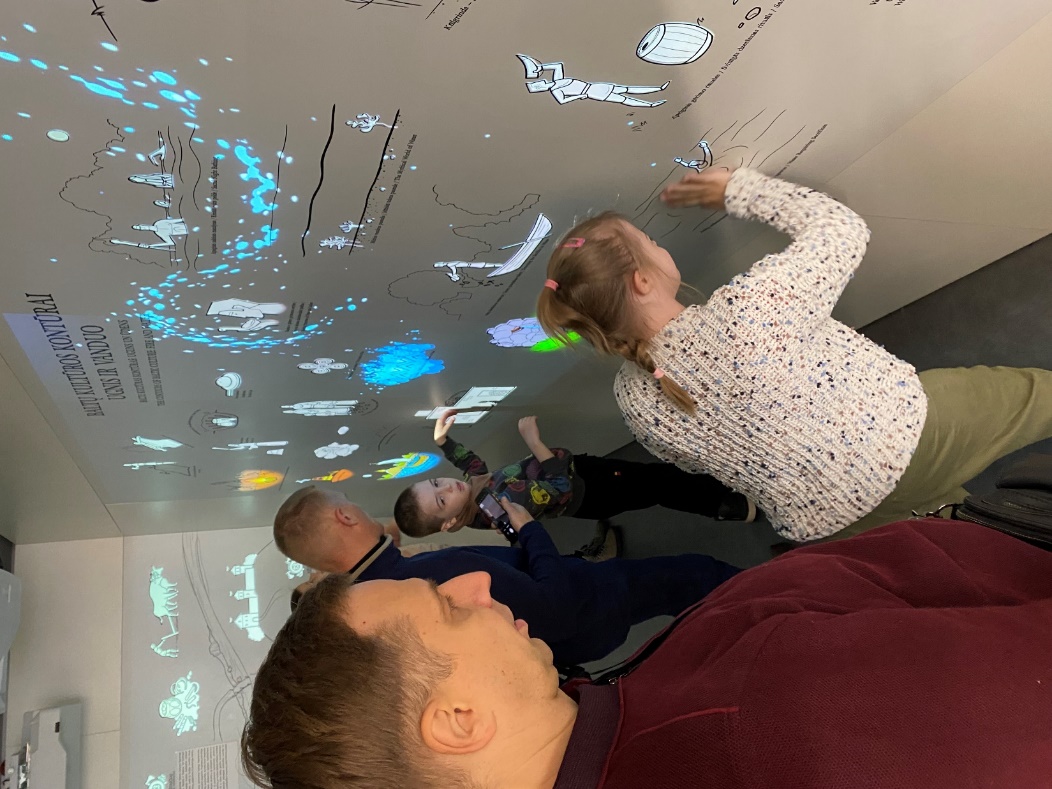 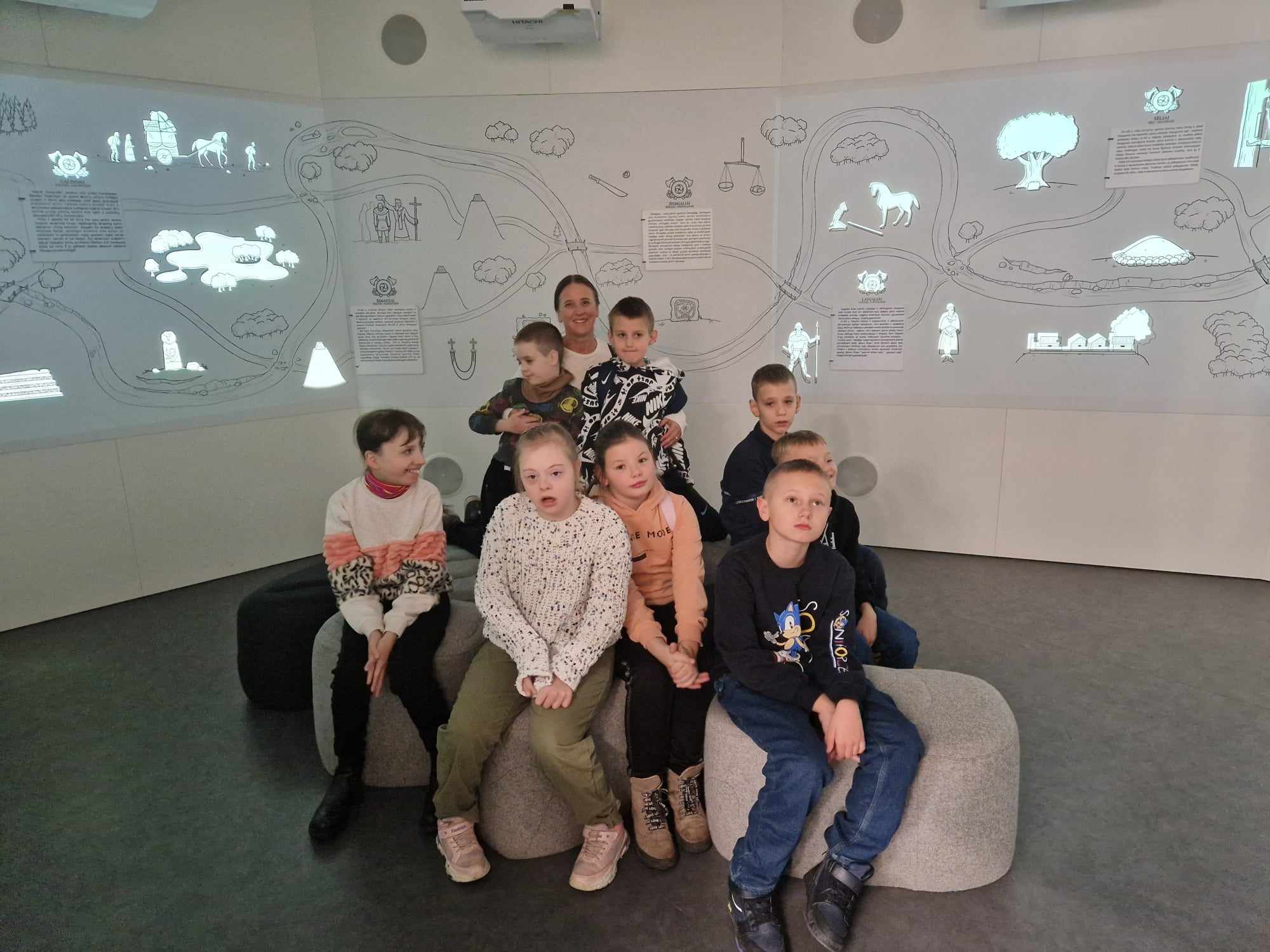 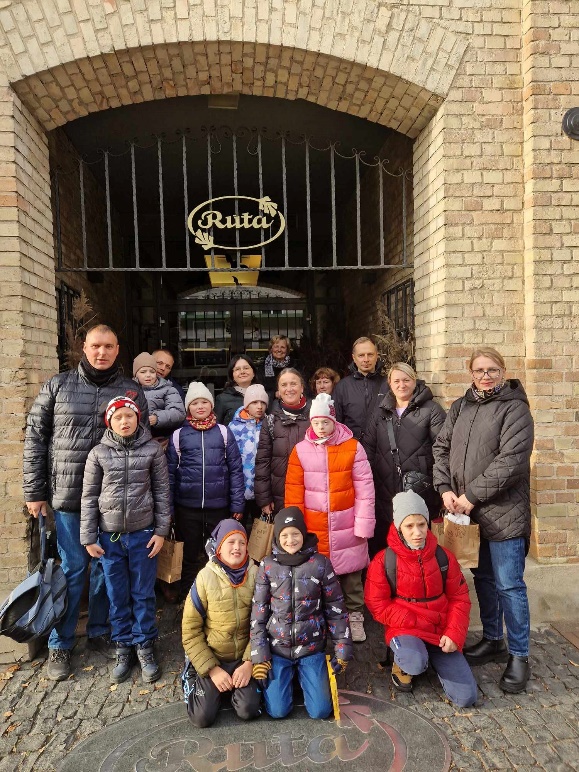 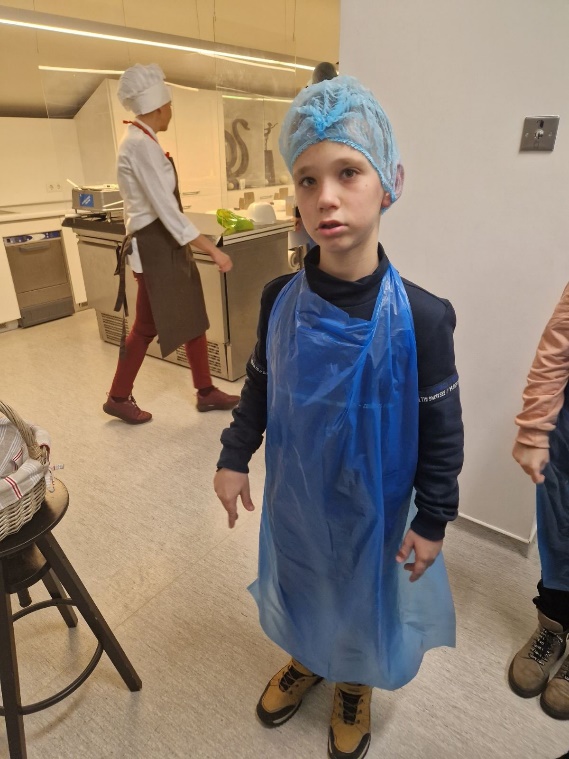 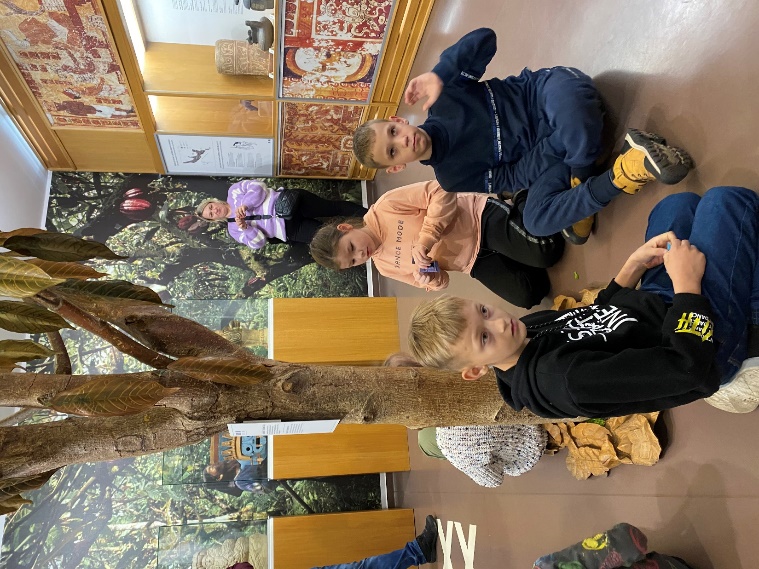 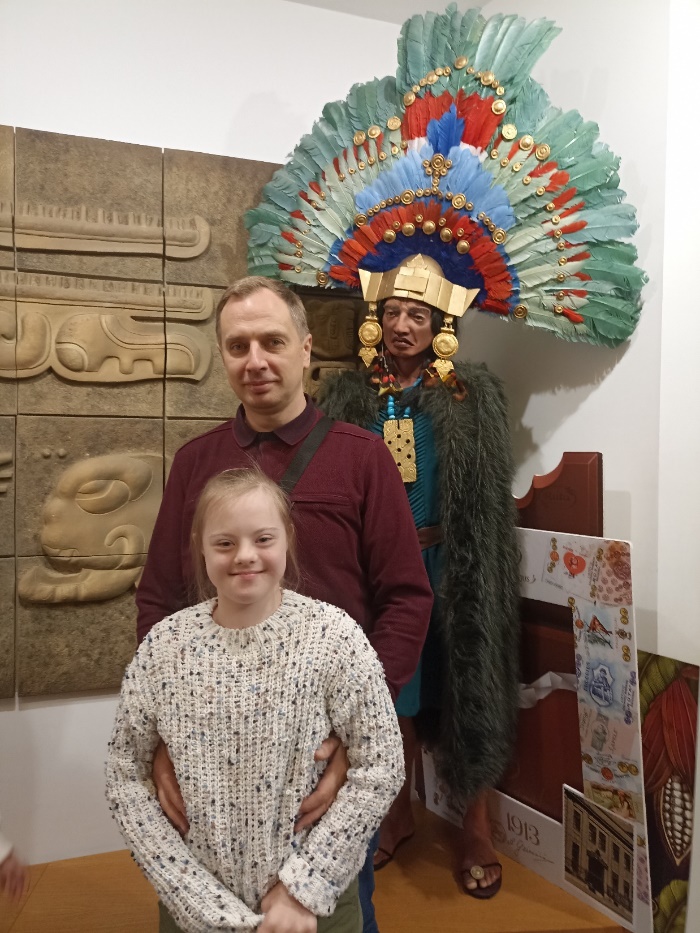 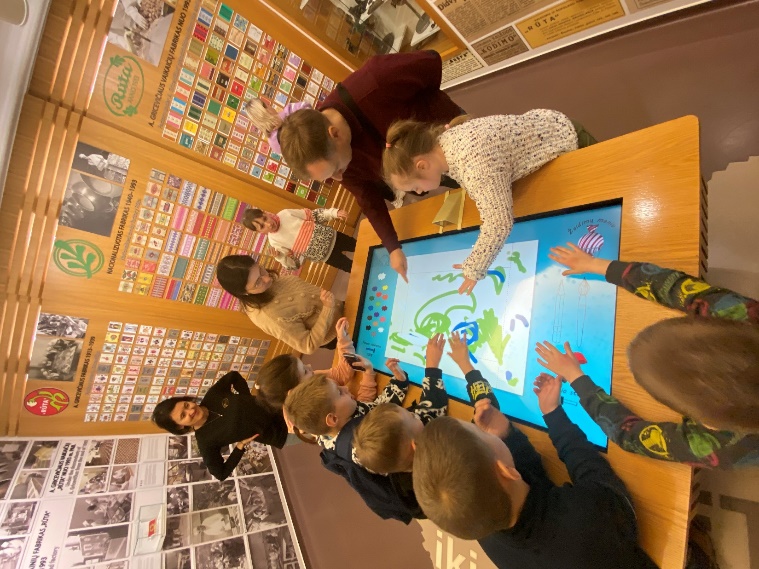 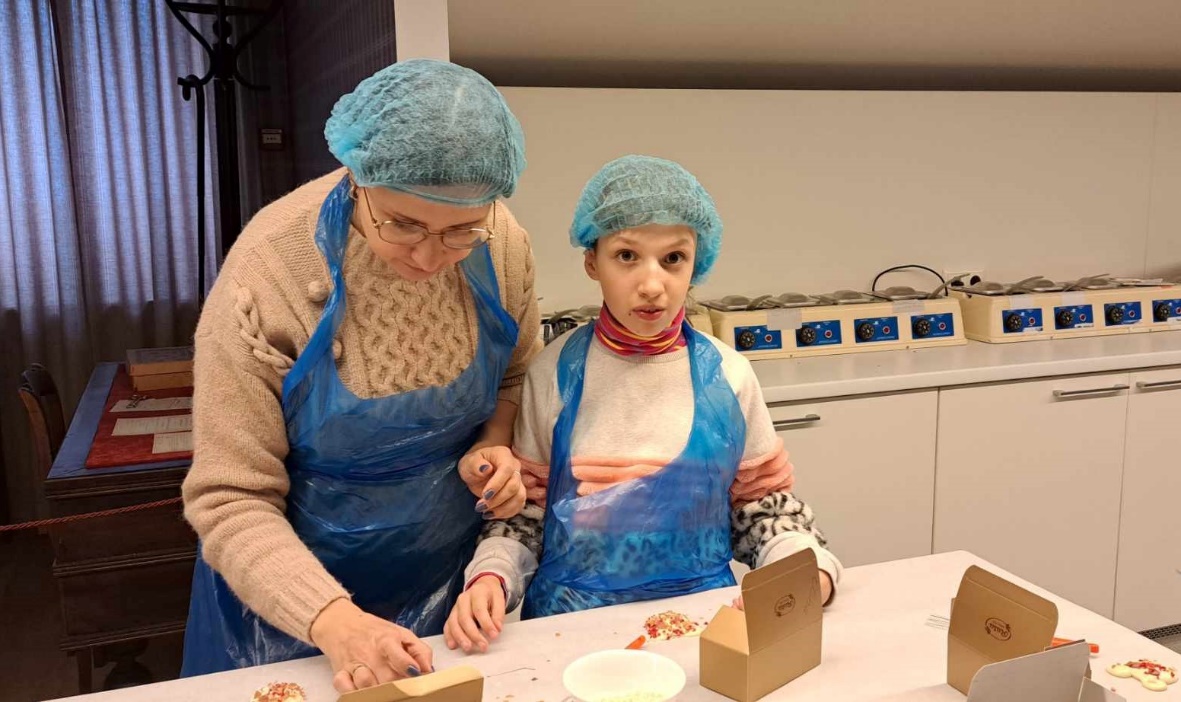 SPEKTAKL (KEISTUOLIŲTEATRAS „KAI AŠ MAŽAS BUVAU“
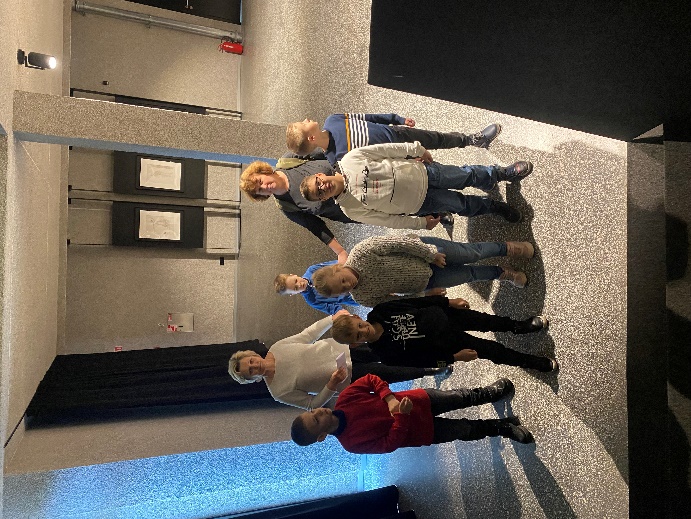 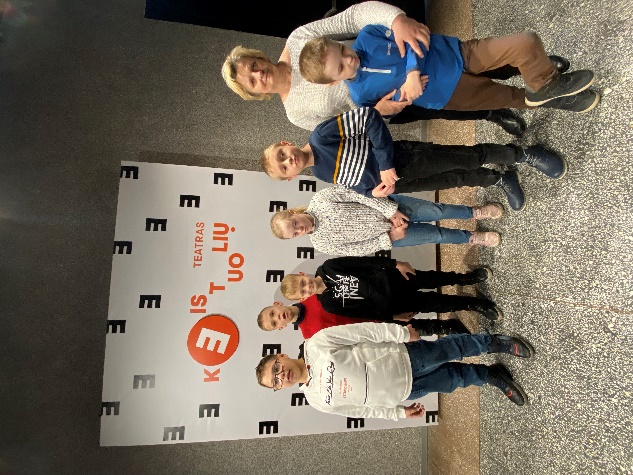 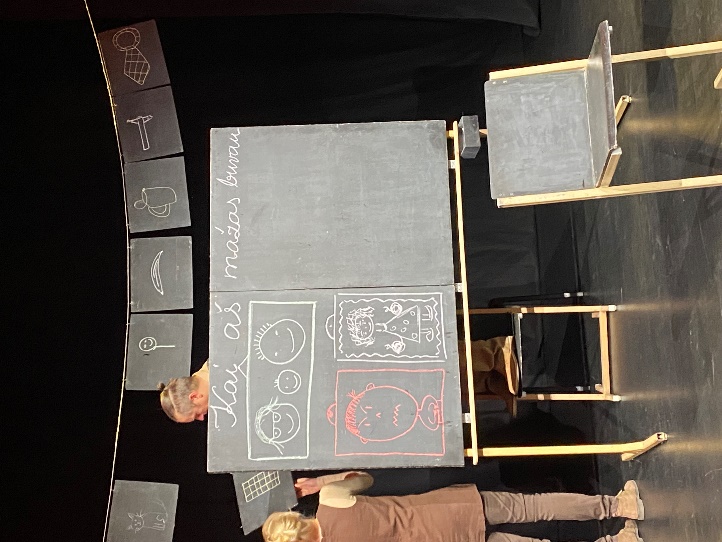 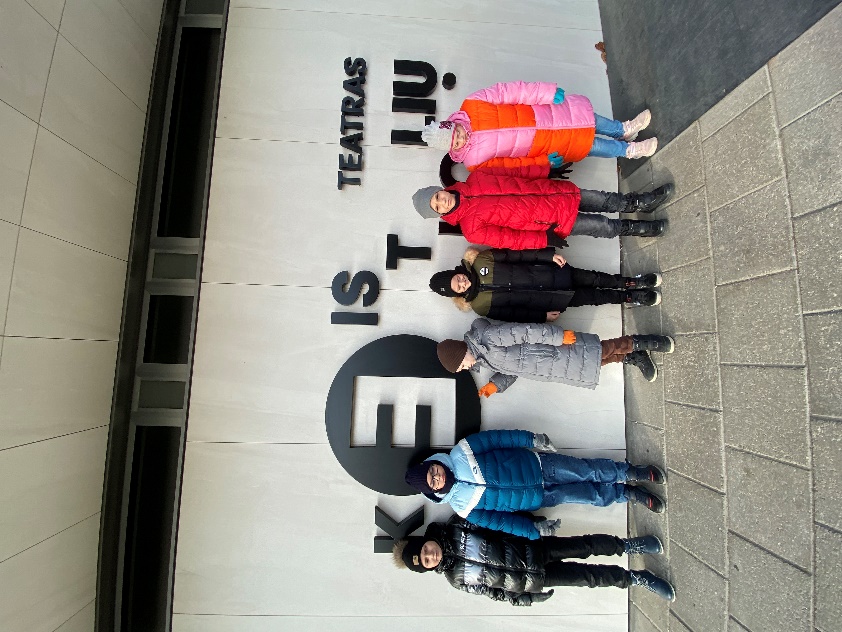 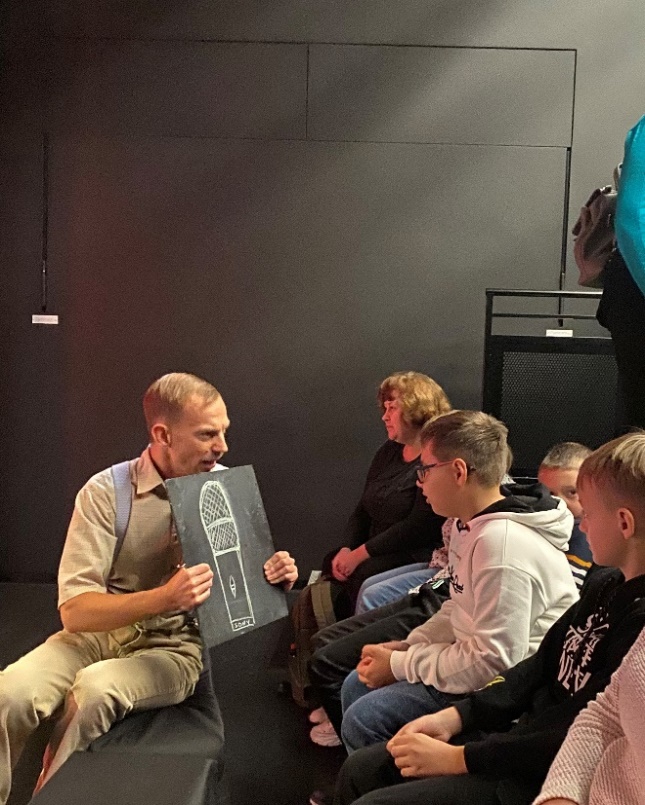 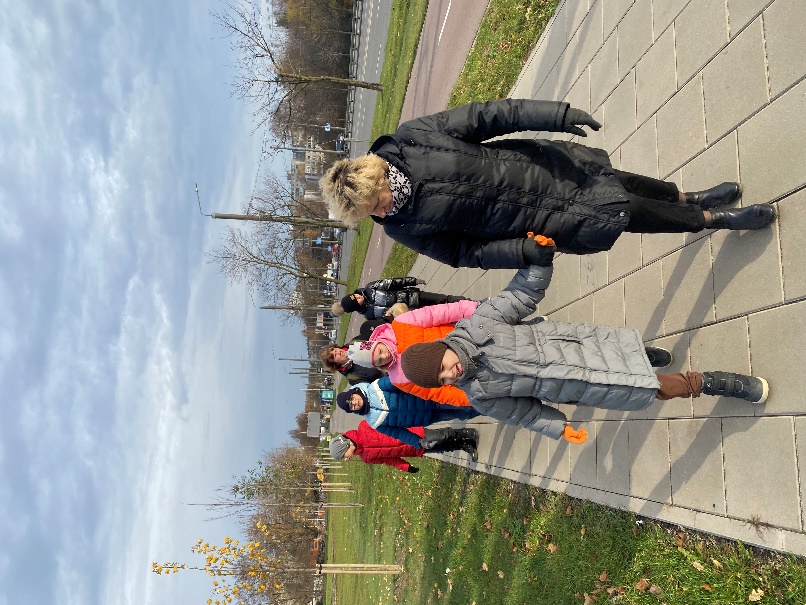 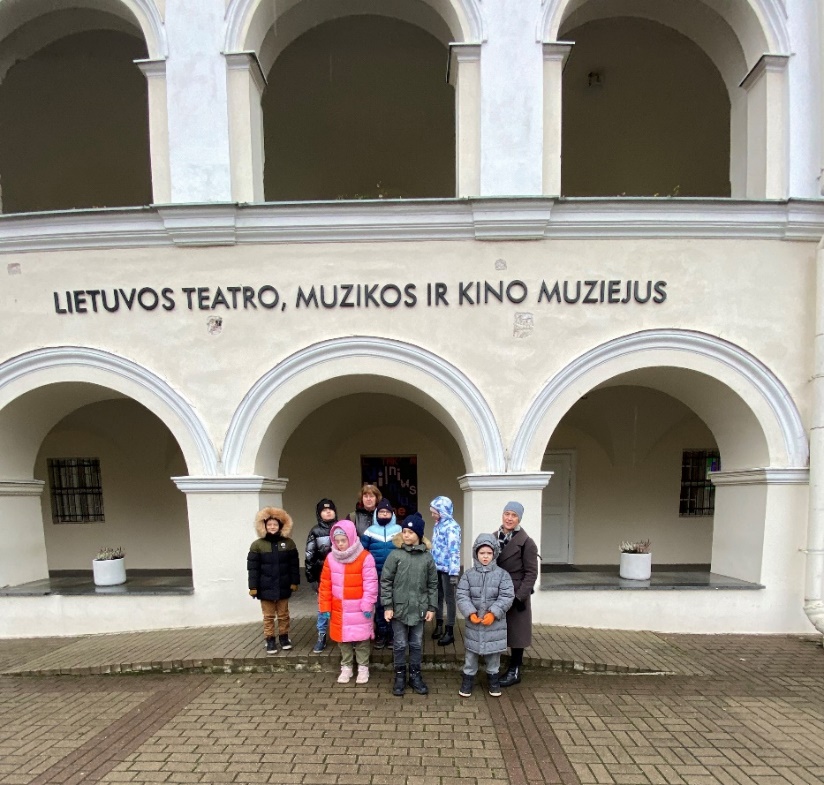 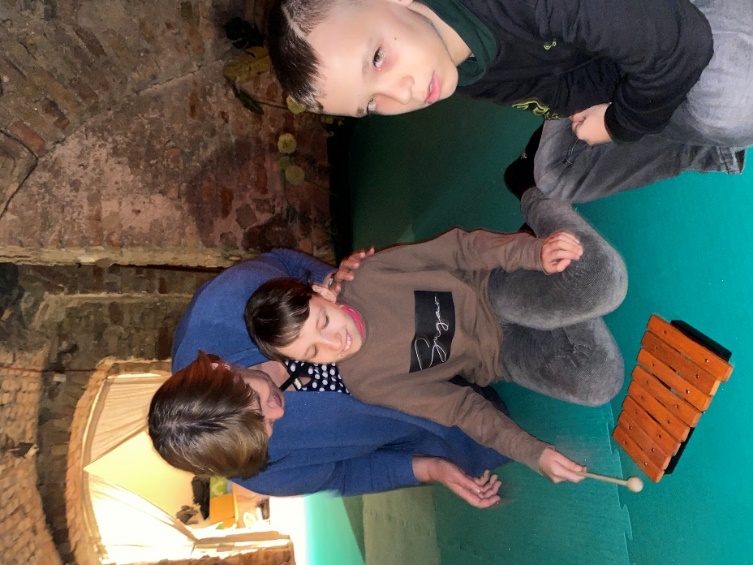 MUZEUM 
KINA I TEATRU
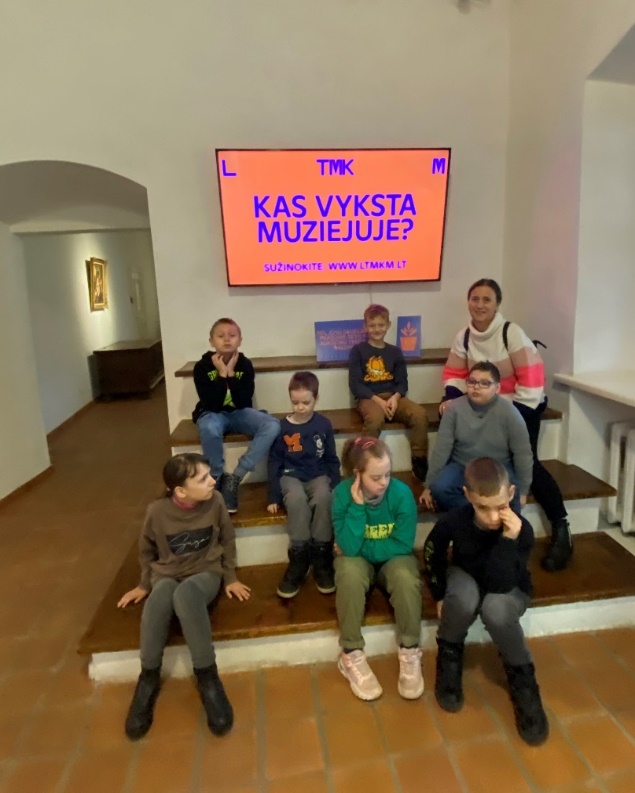 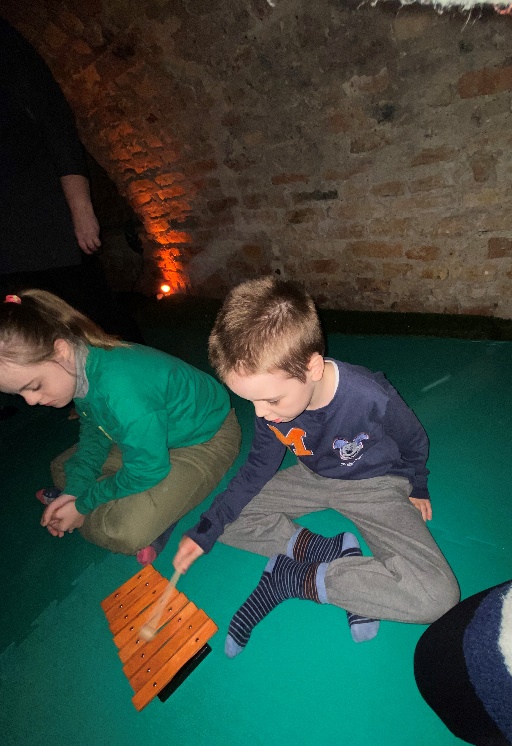 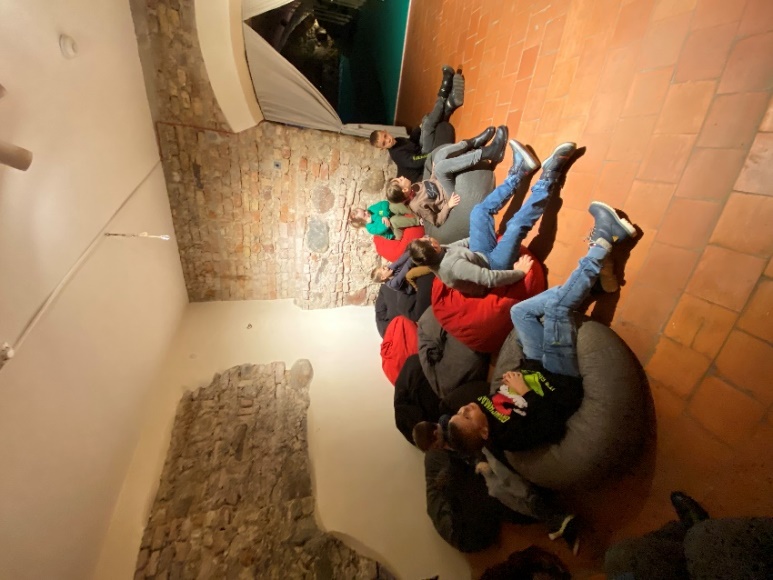 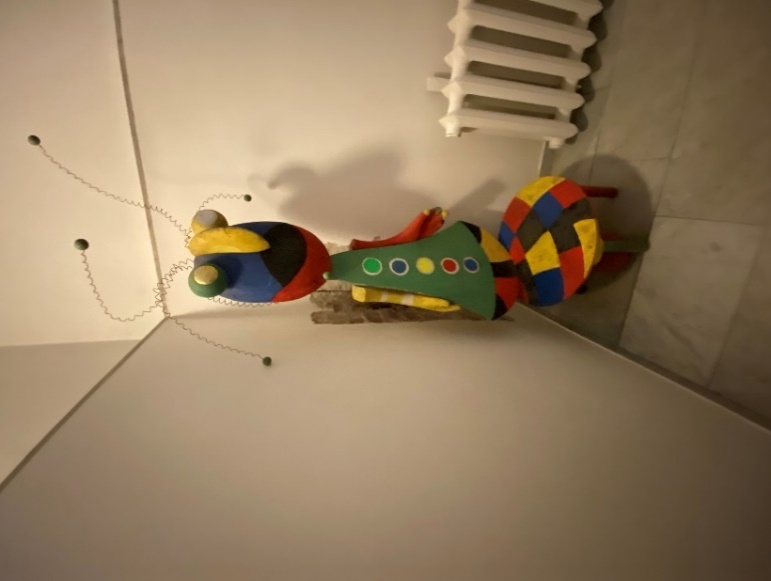 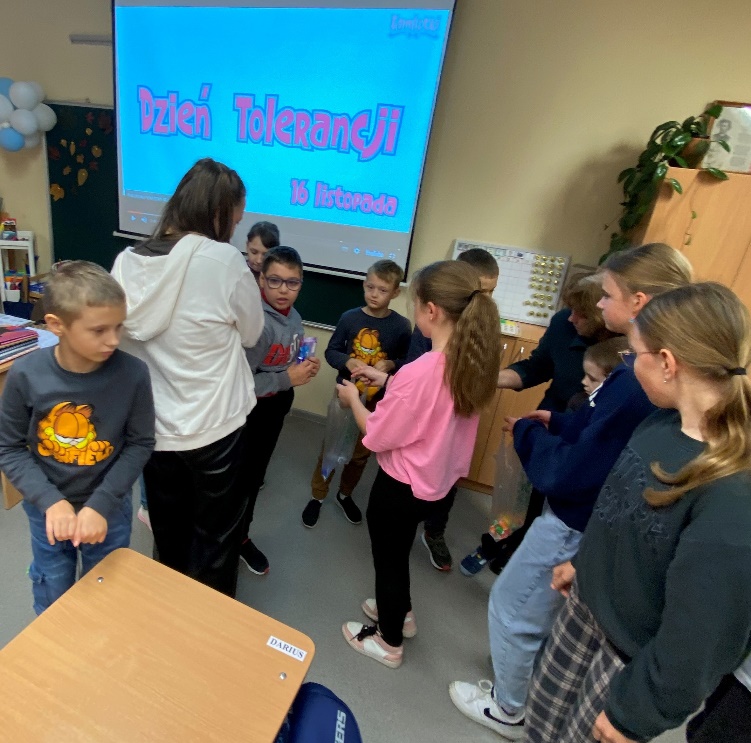 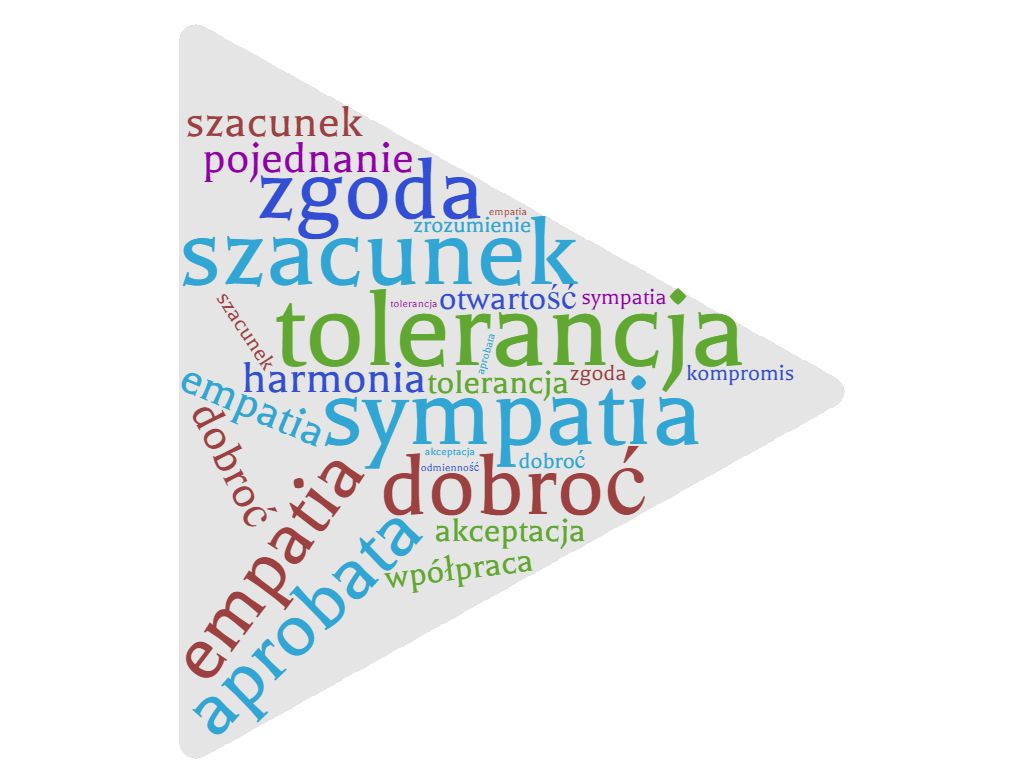 DZIEŃ TOLERANCJI
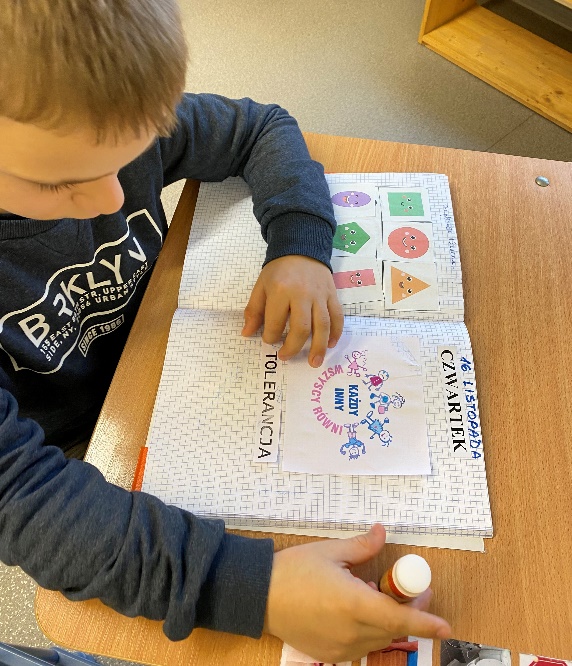 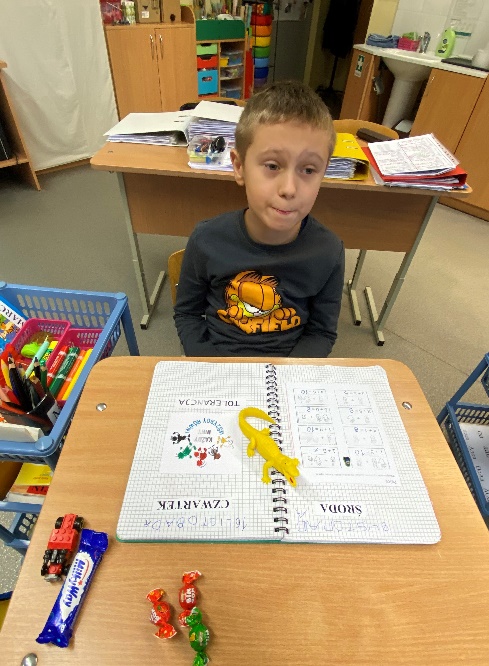 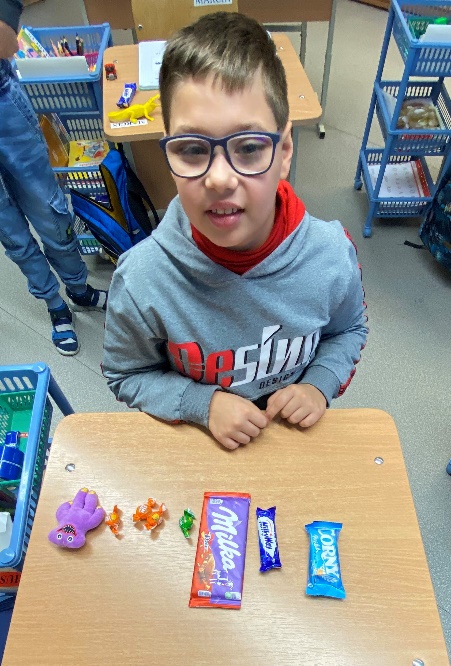 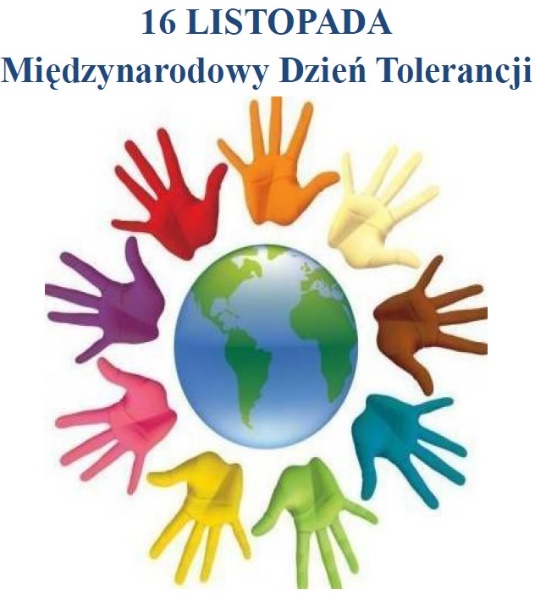 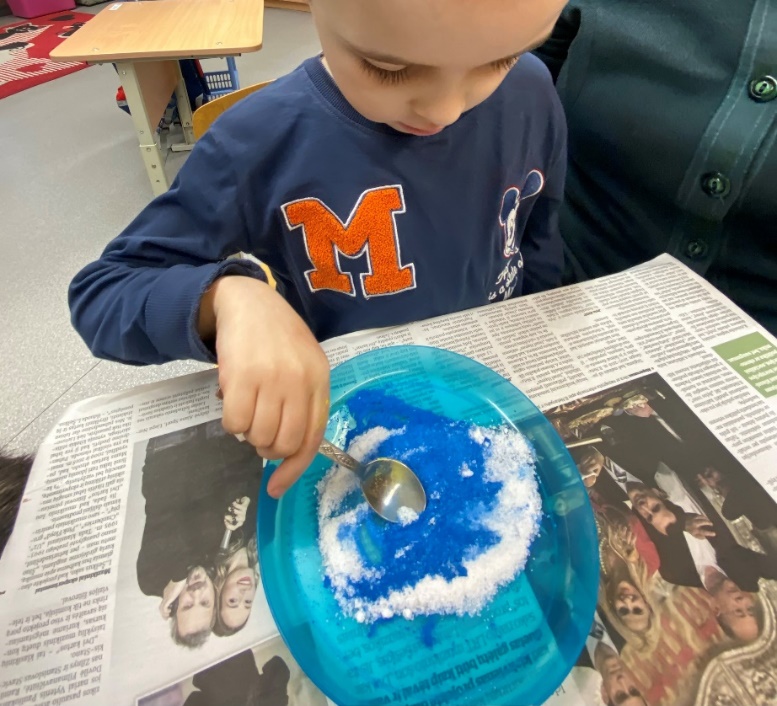 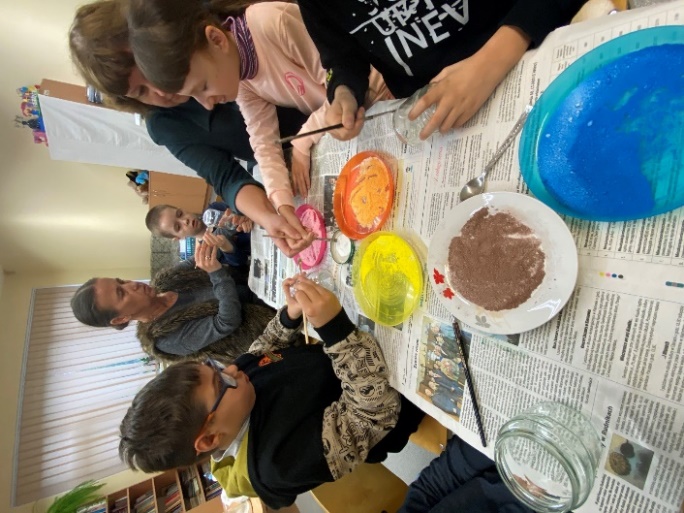 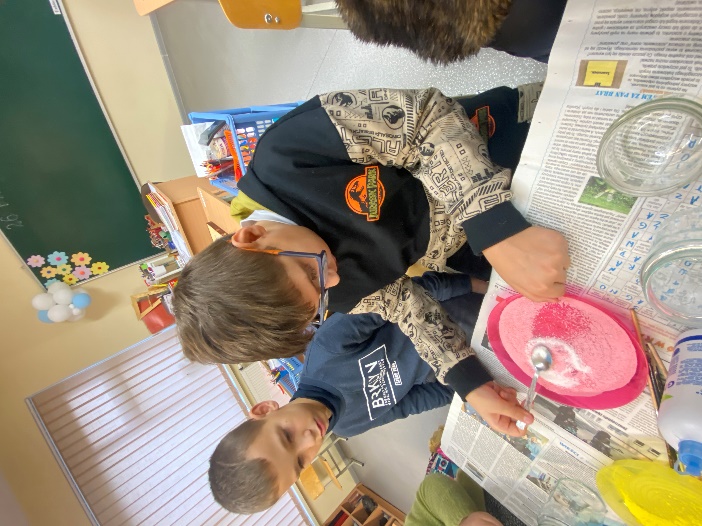 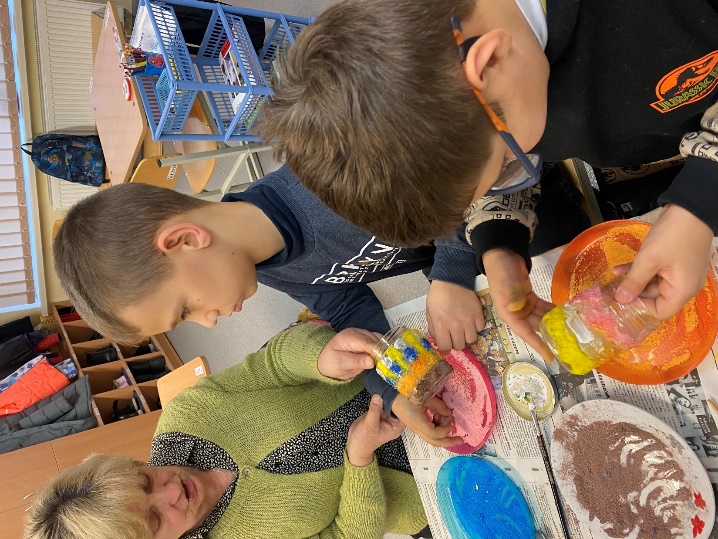 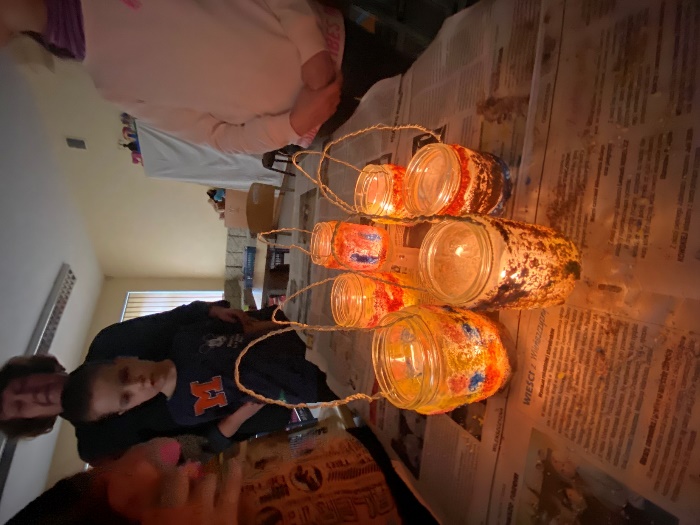 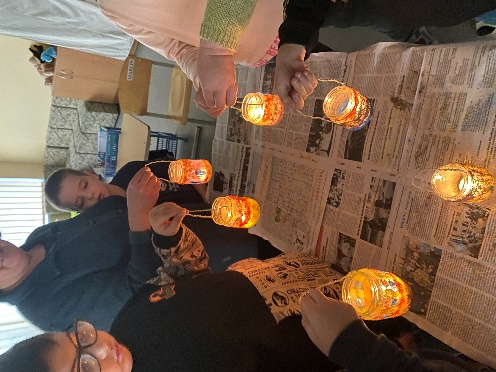 SPEKTAKL 
(DOM KULTURY POLSKIEJ 
„AWANTURA W MOLLDURZE”)
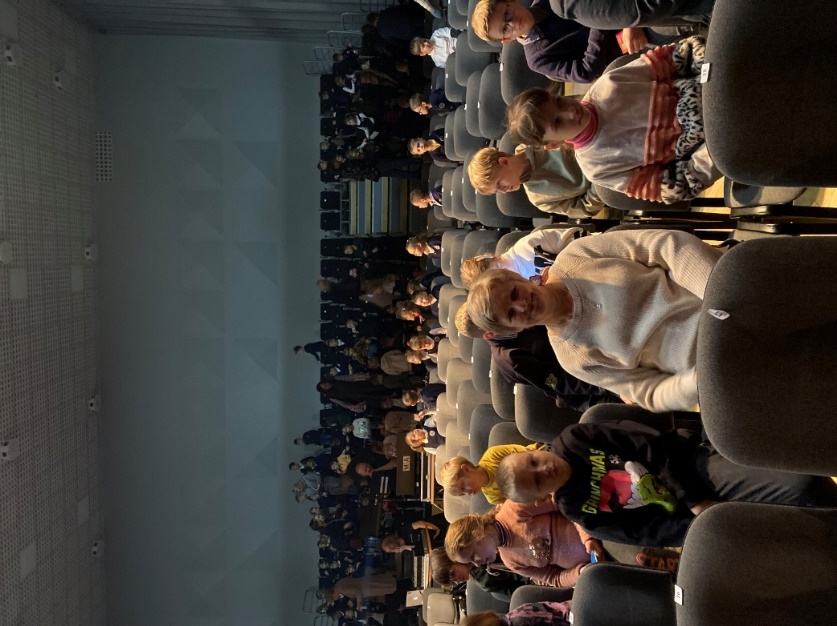 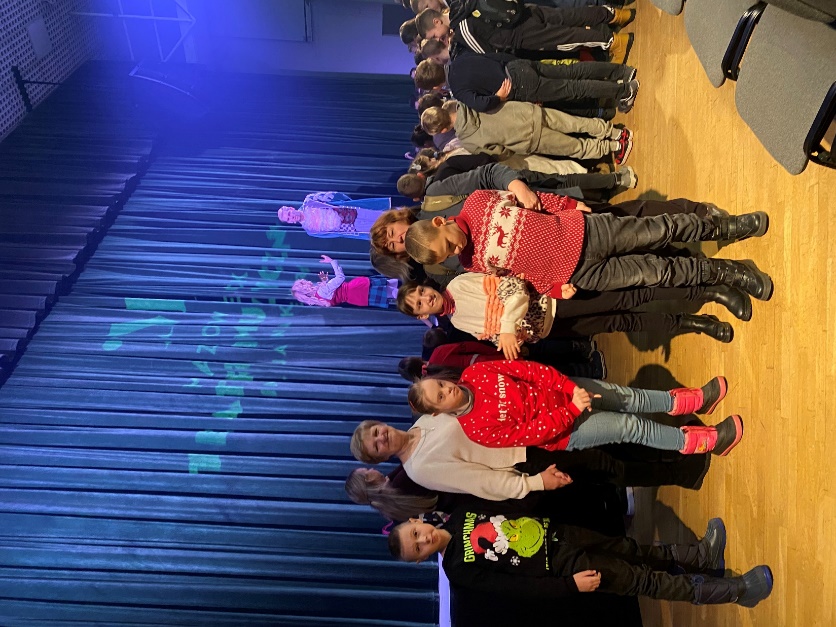 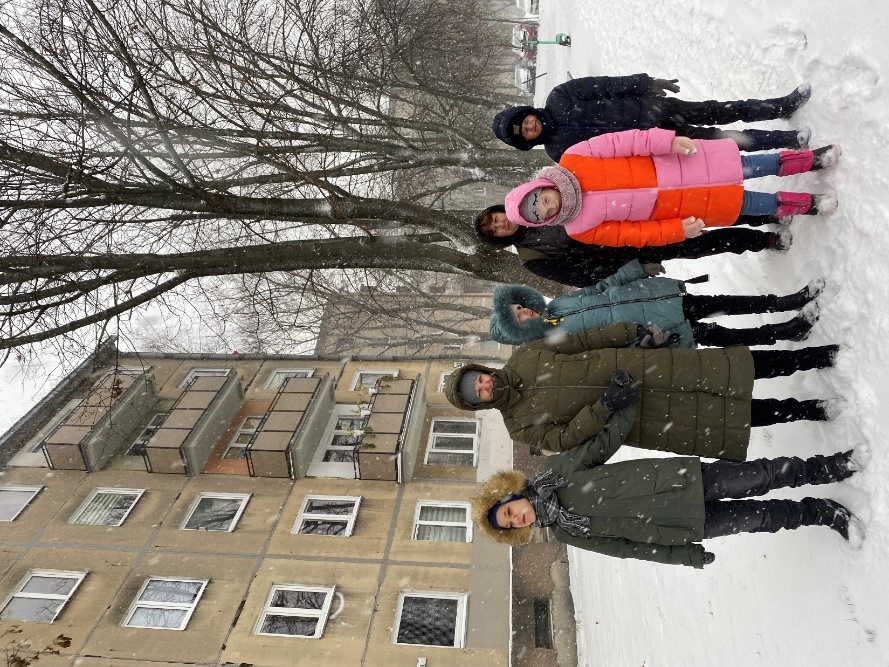 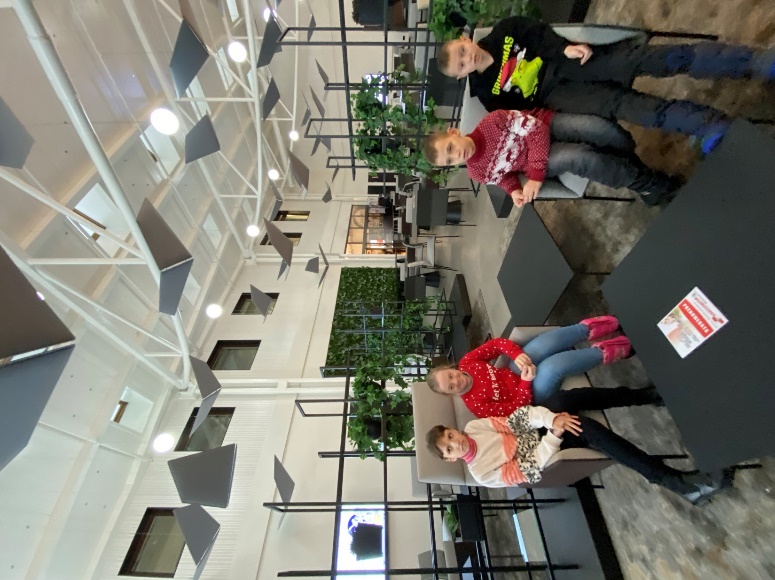 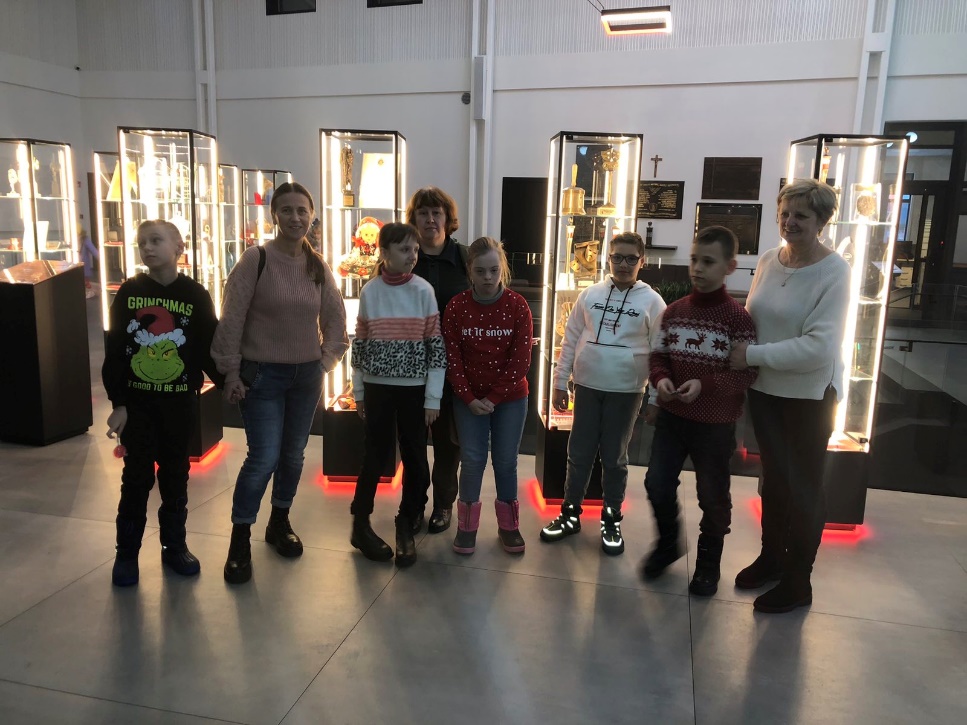 SPEKTAKL 
(SENASIS TEATRAS „NAUJAMETINIAI NUOTYKIAI SAPNŲ ŠALYJE“)
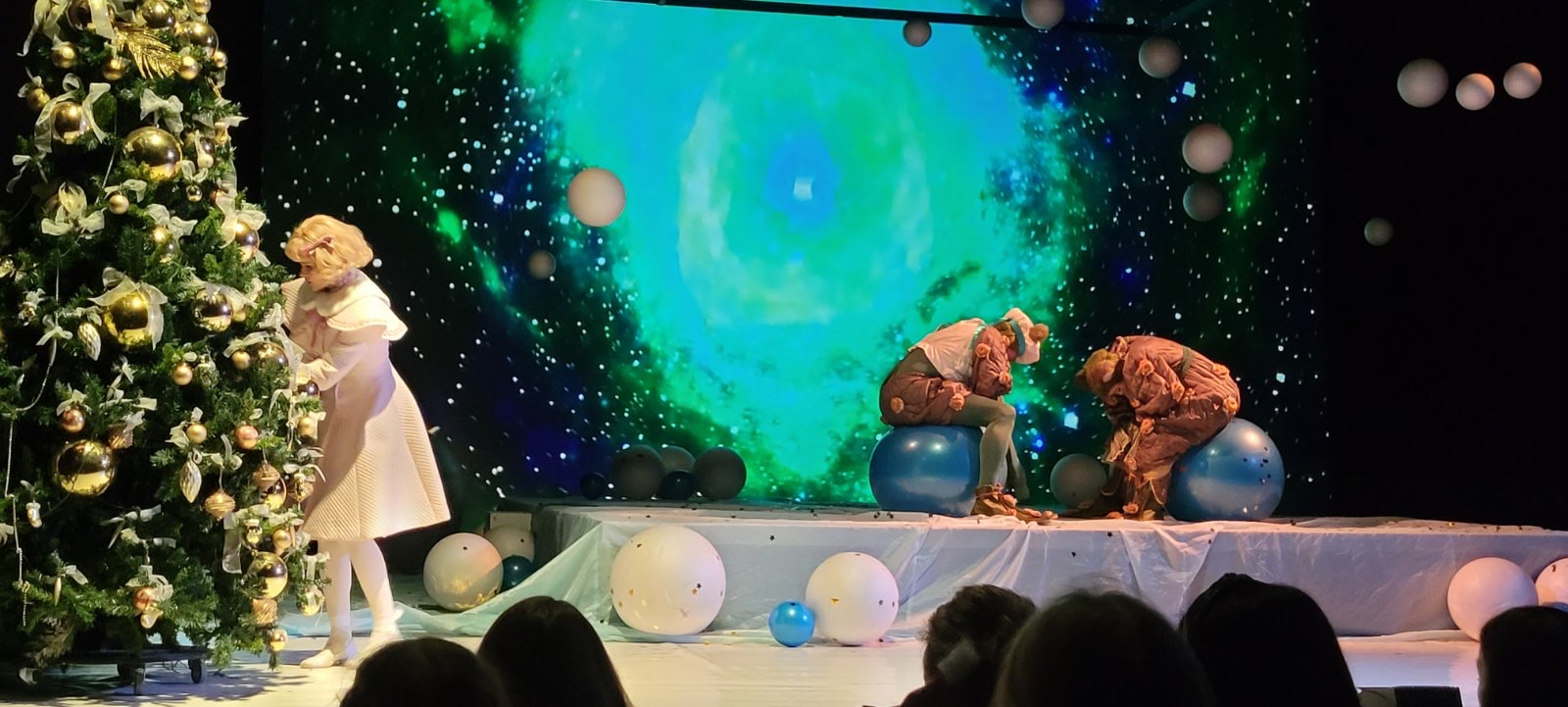 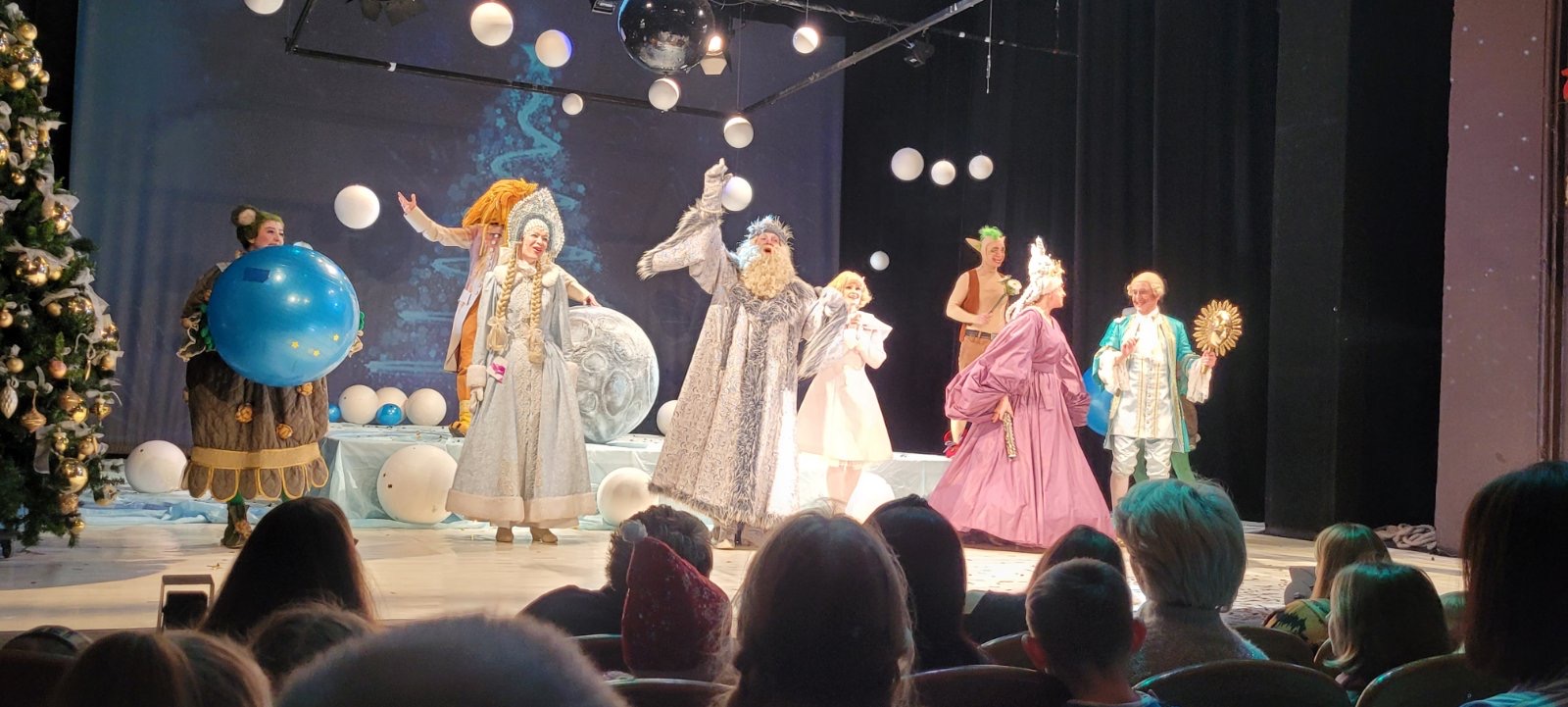 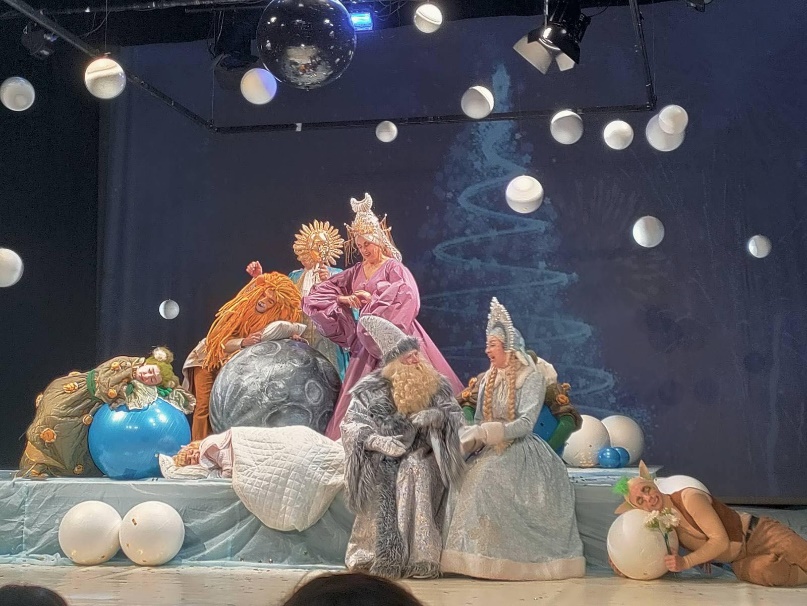 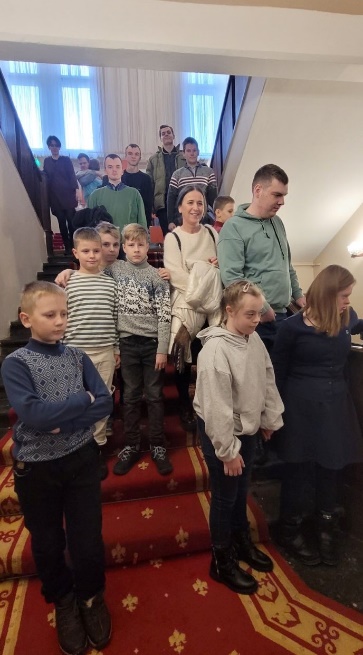 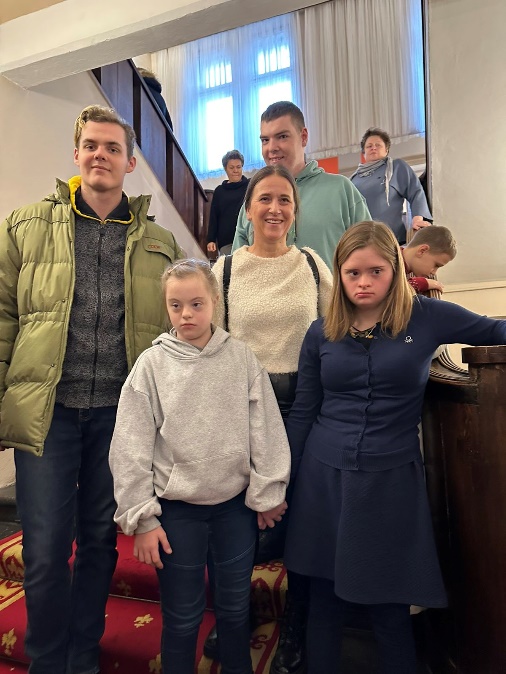 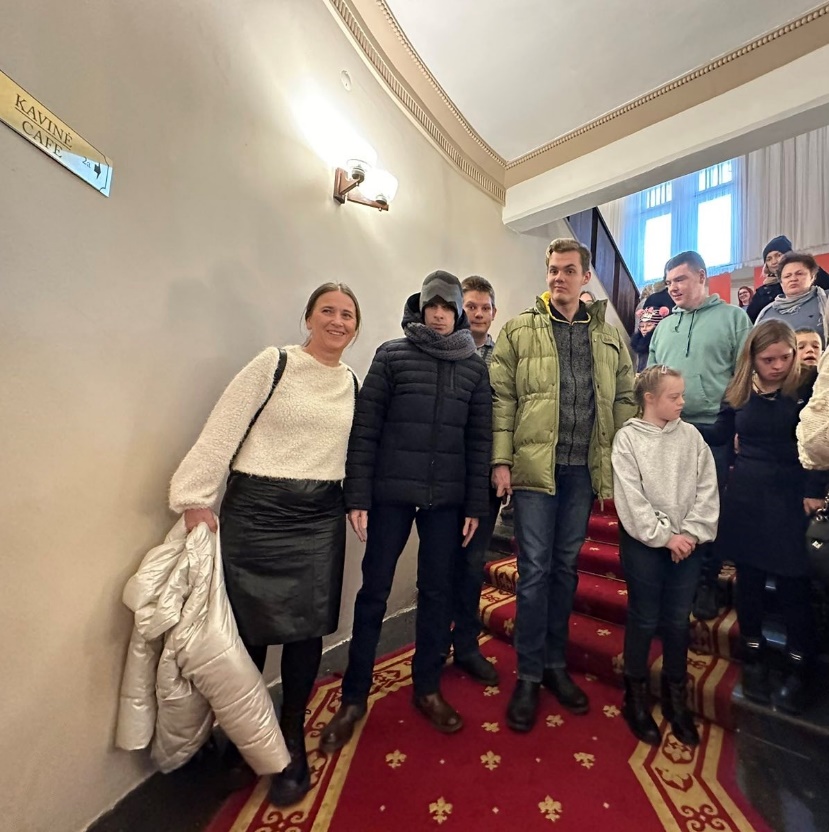 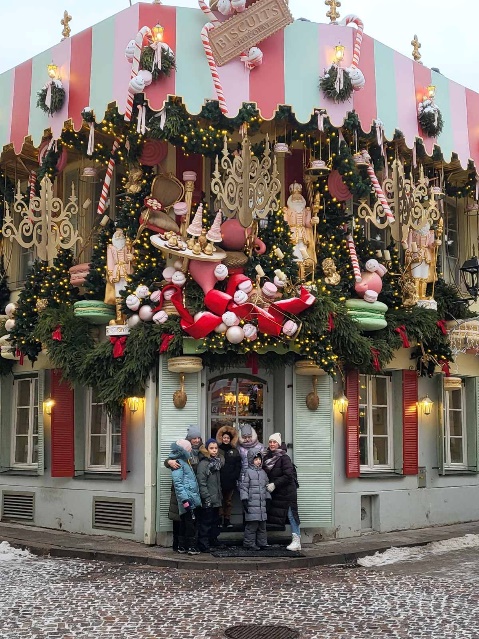 MIKOŁAJKI -STARÓWKA
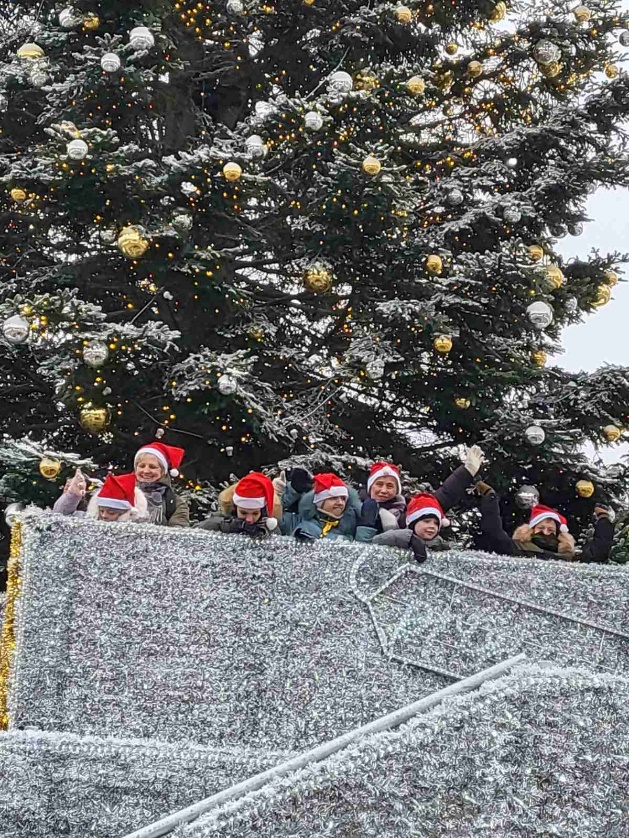 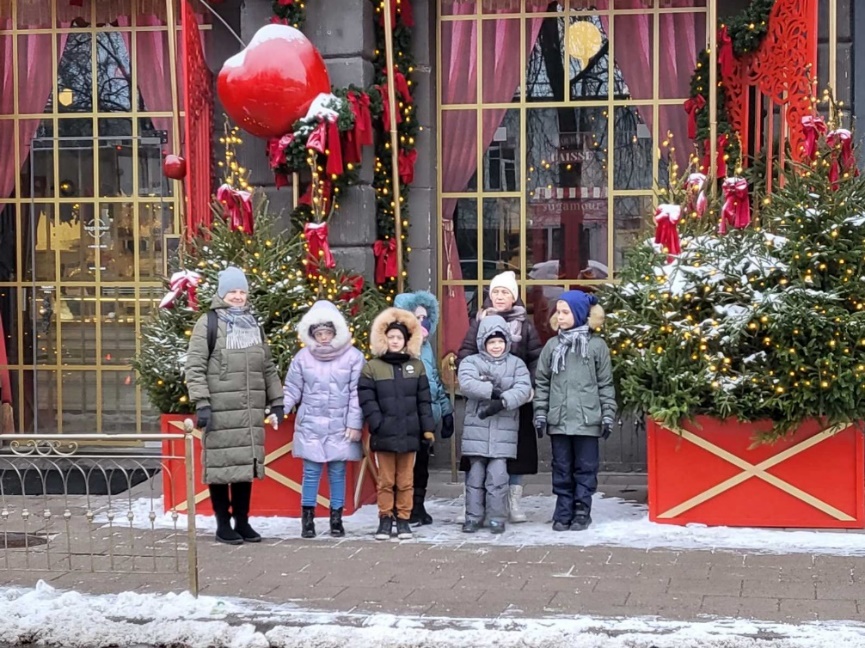 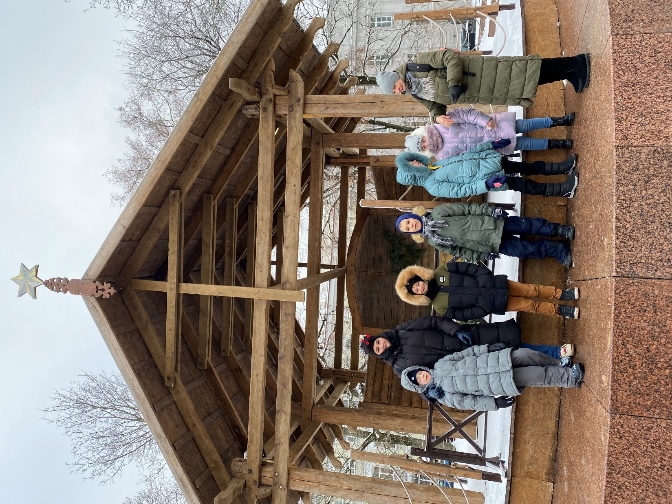 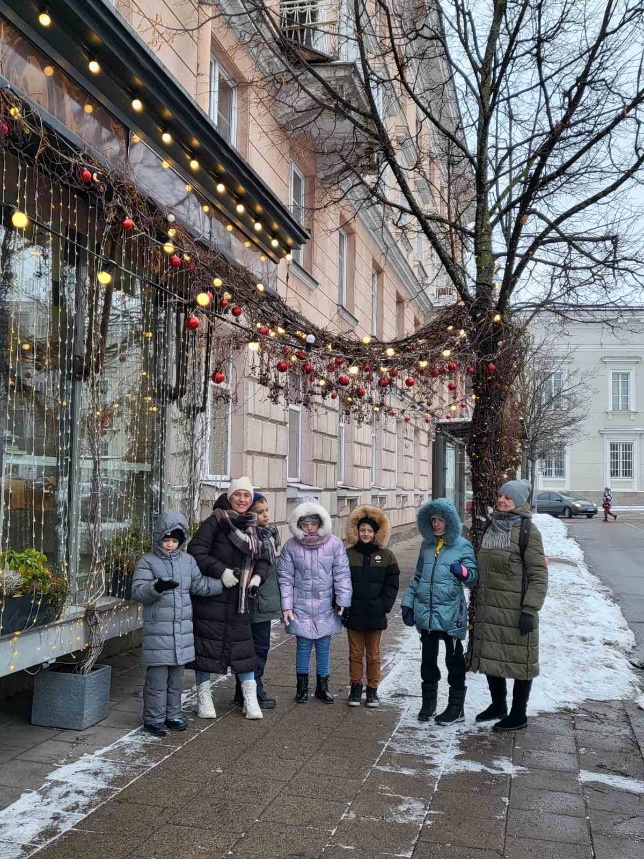 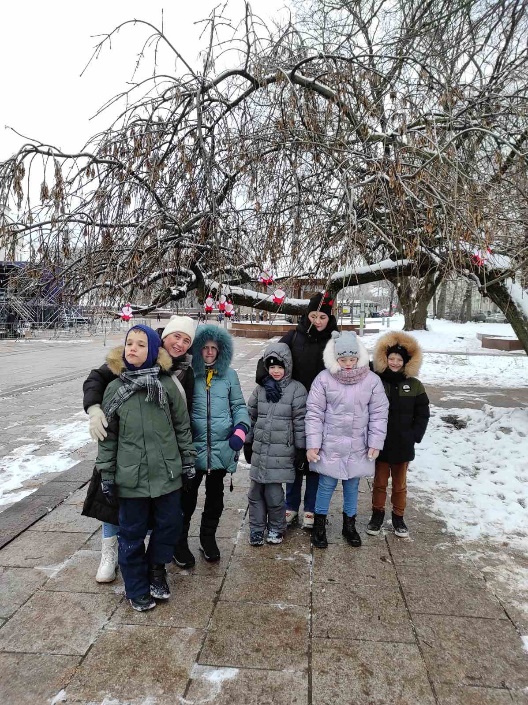 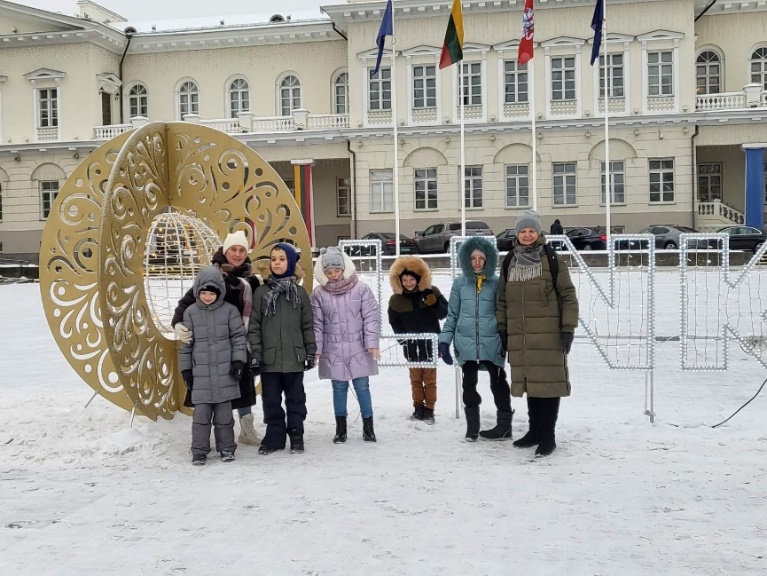 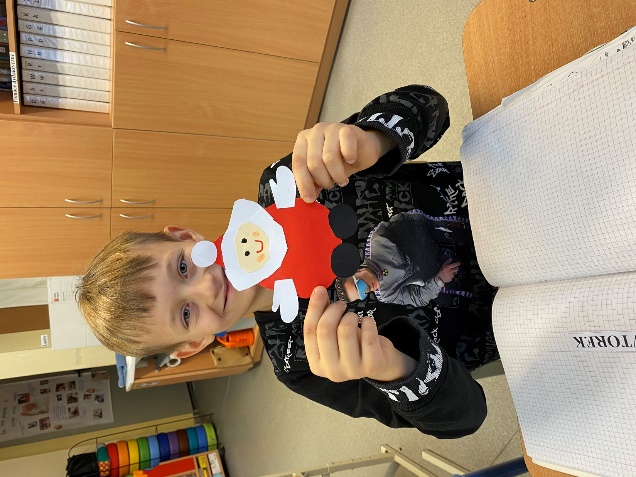 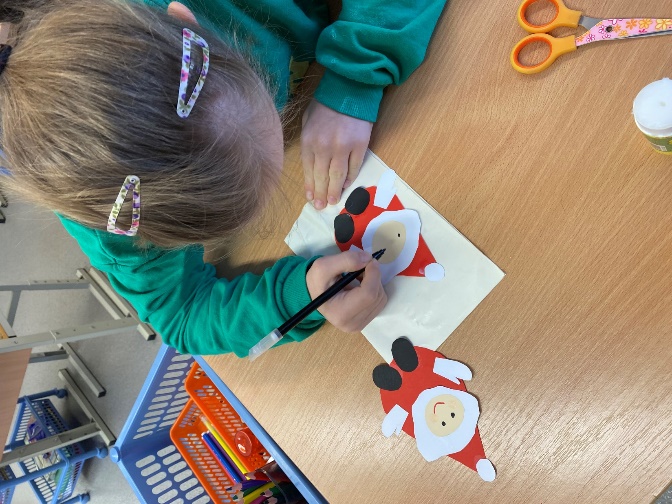 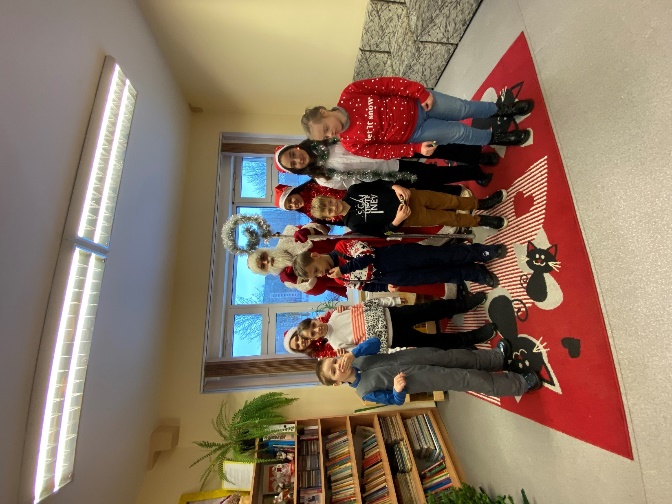 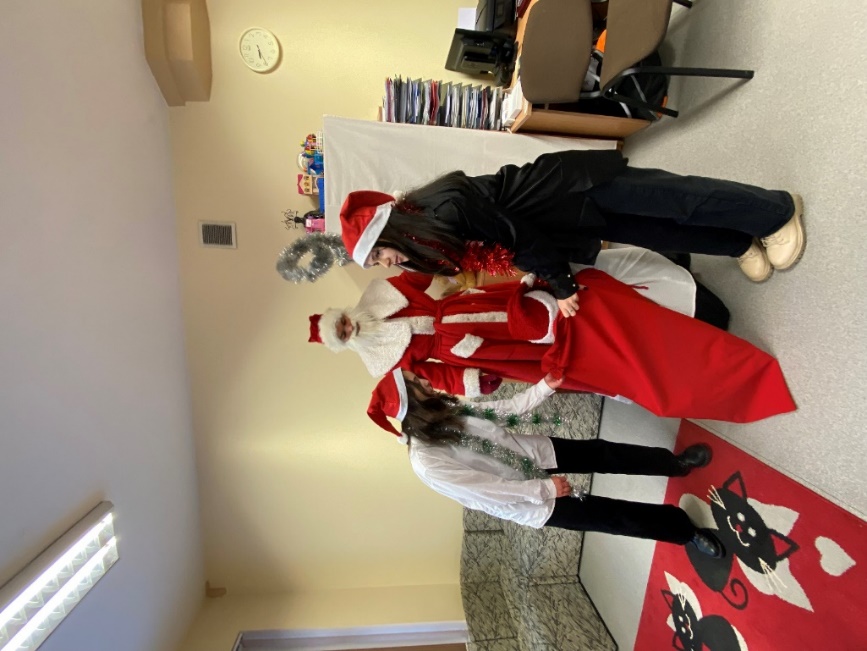 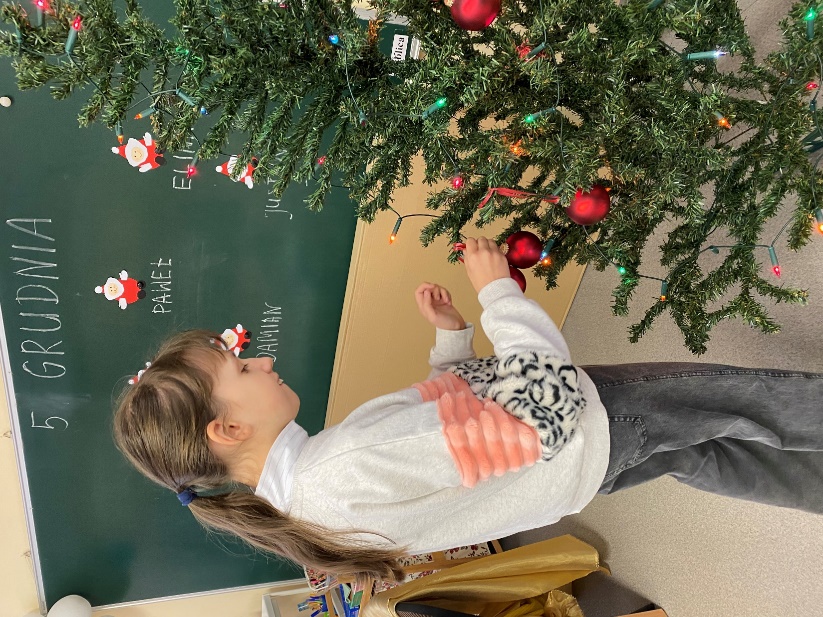 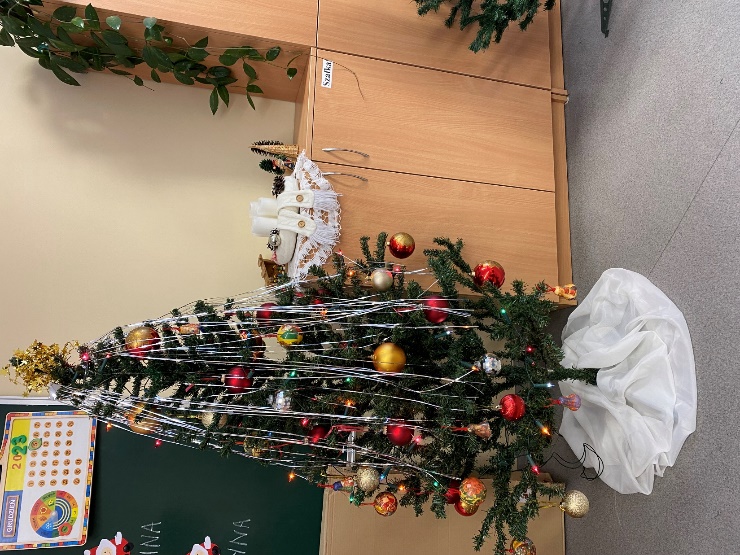 SPEKTAKL (DOM KULTURY POLSKIEJ
„MARYSIA MA RYSIA”)
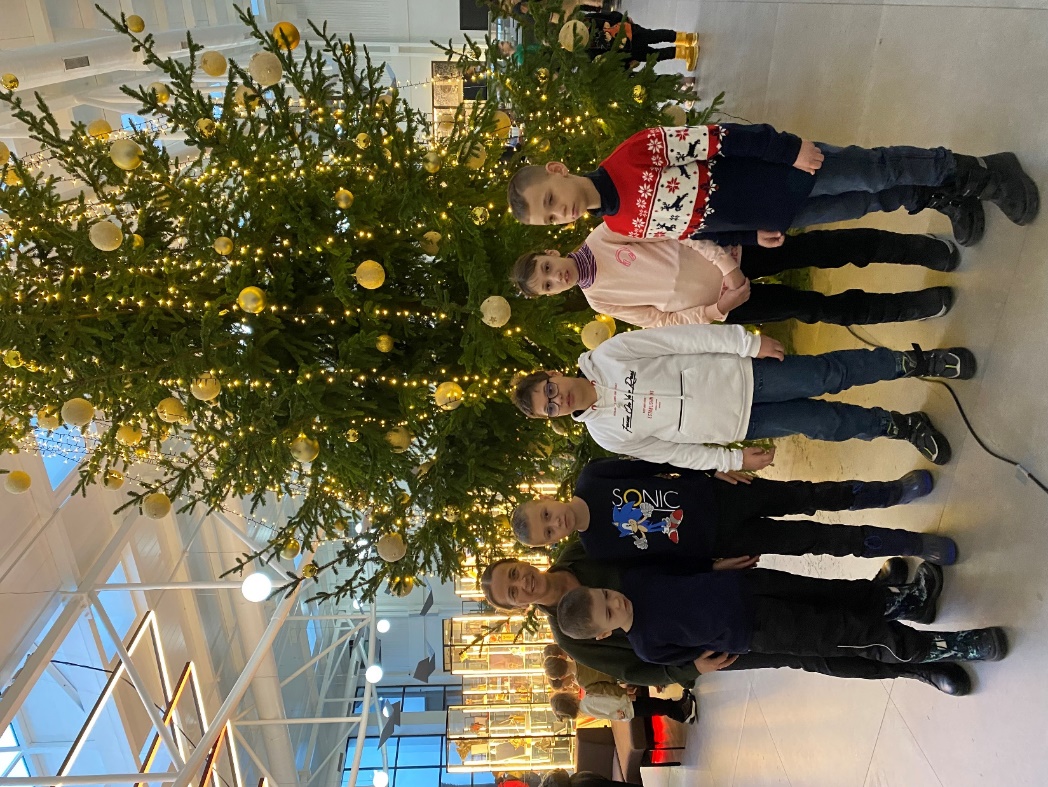 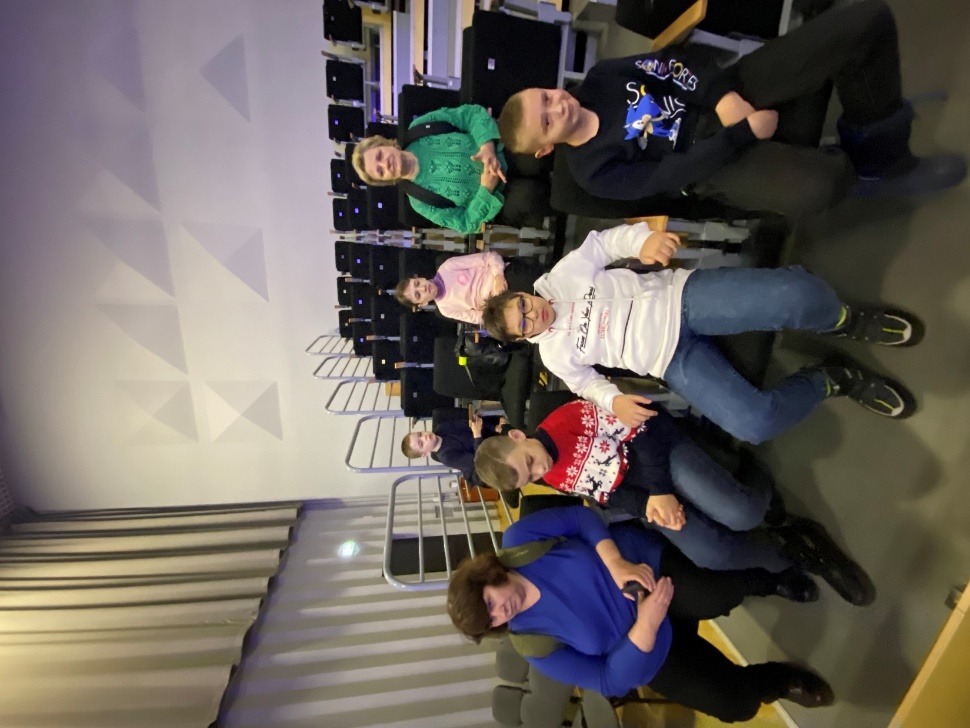 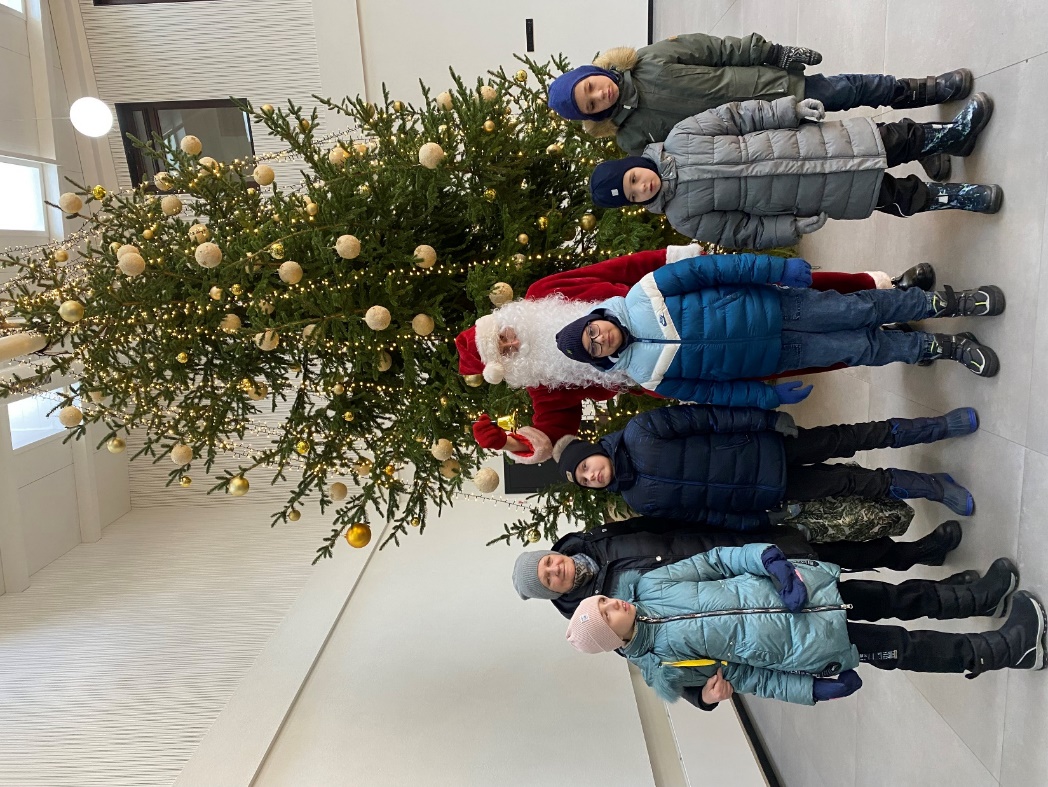 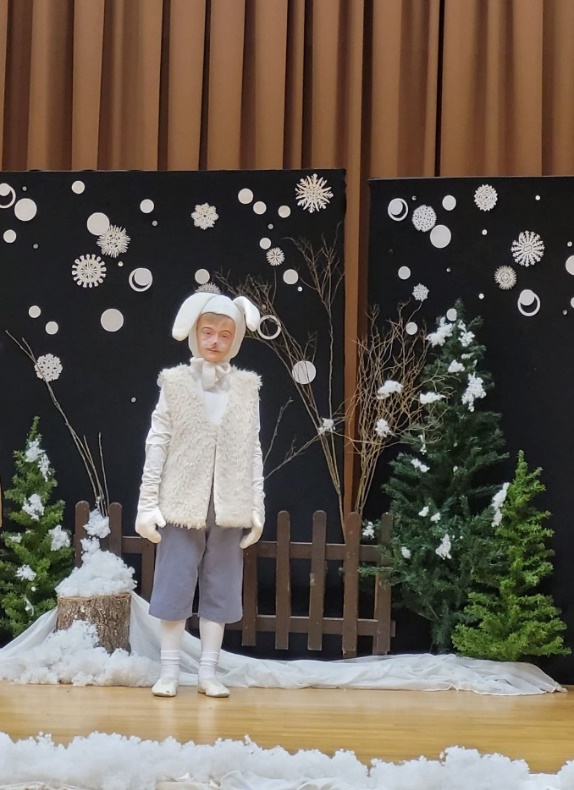 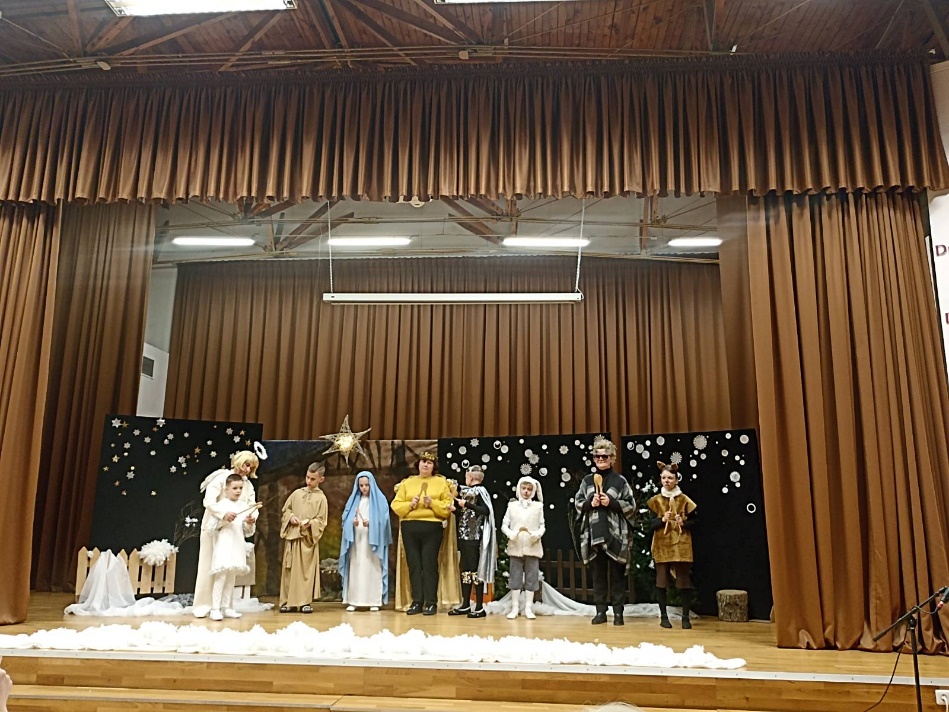 JASEŁKA
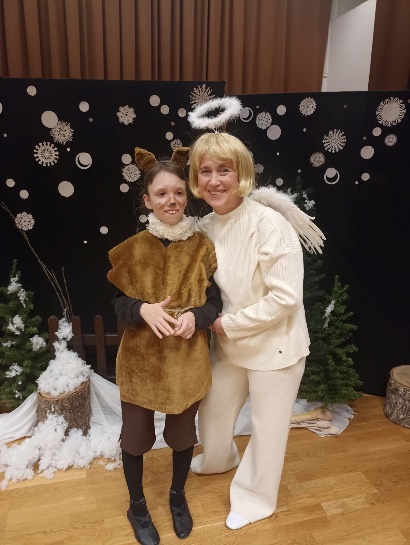 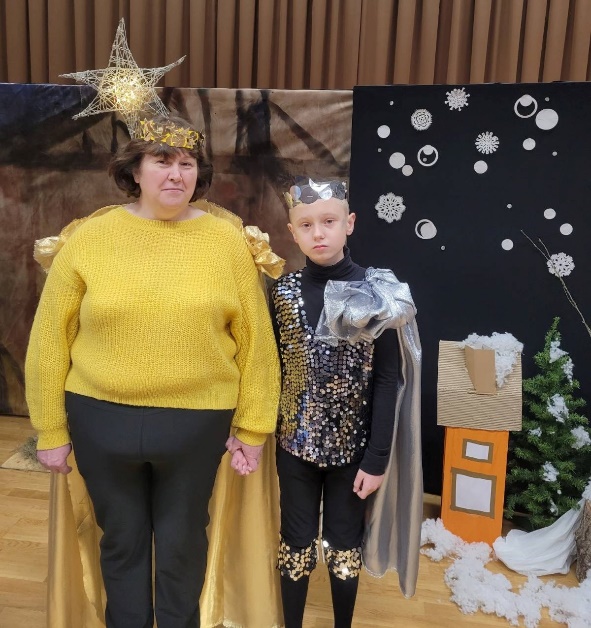 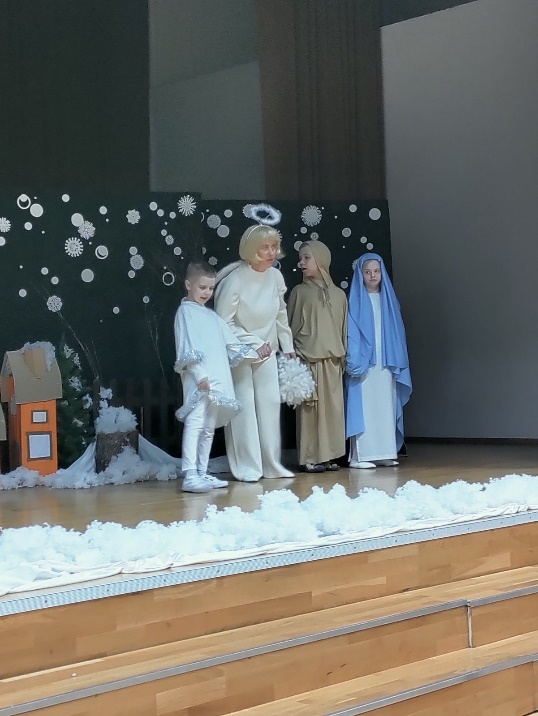 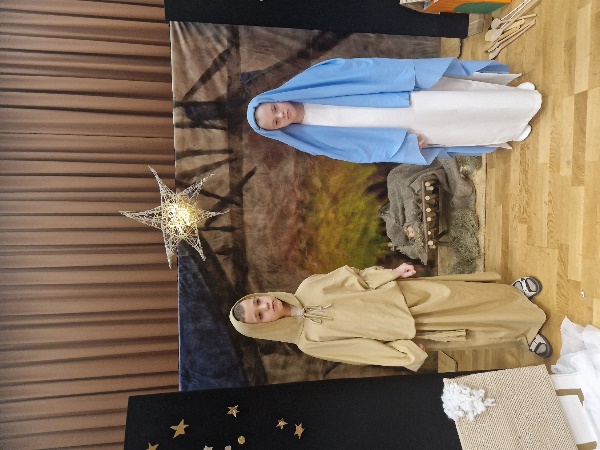 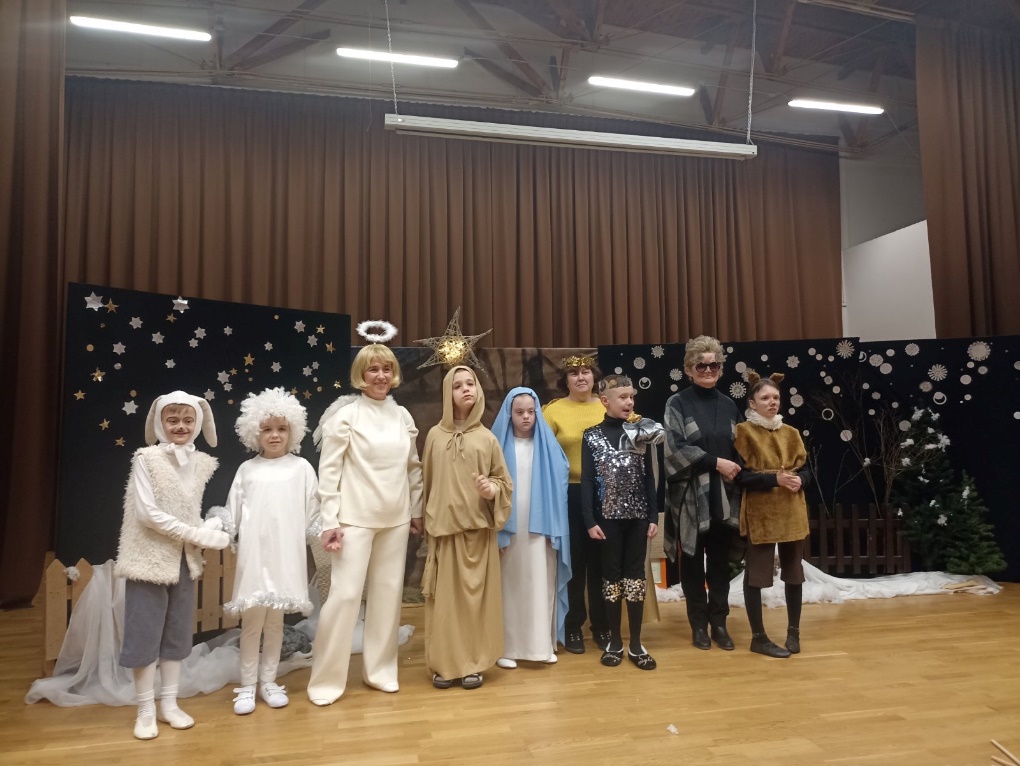 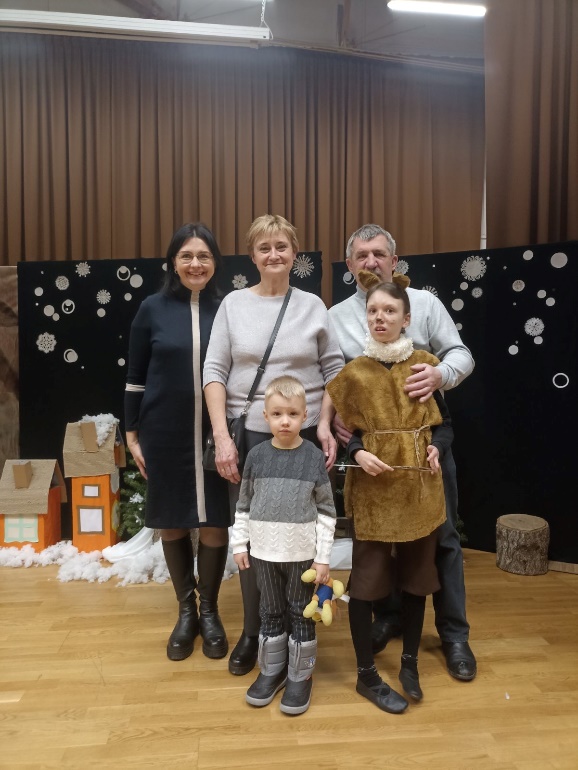 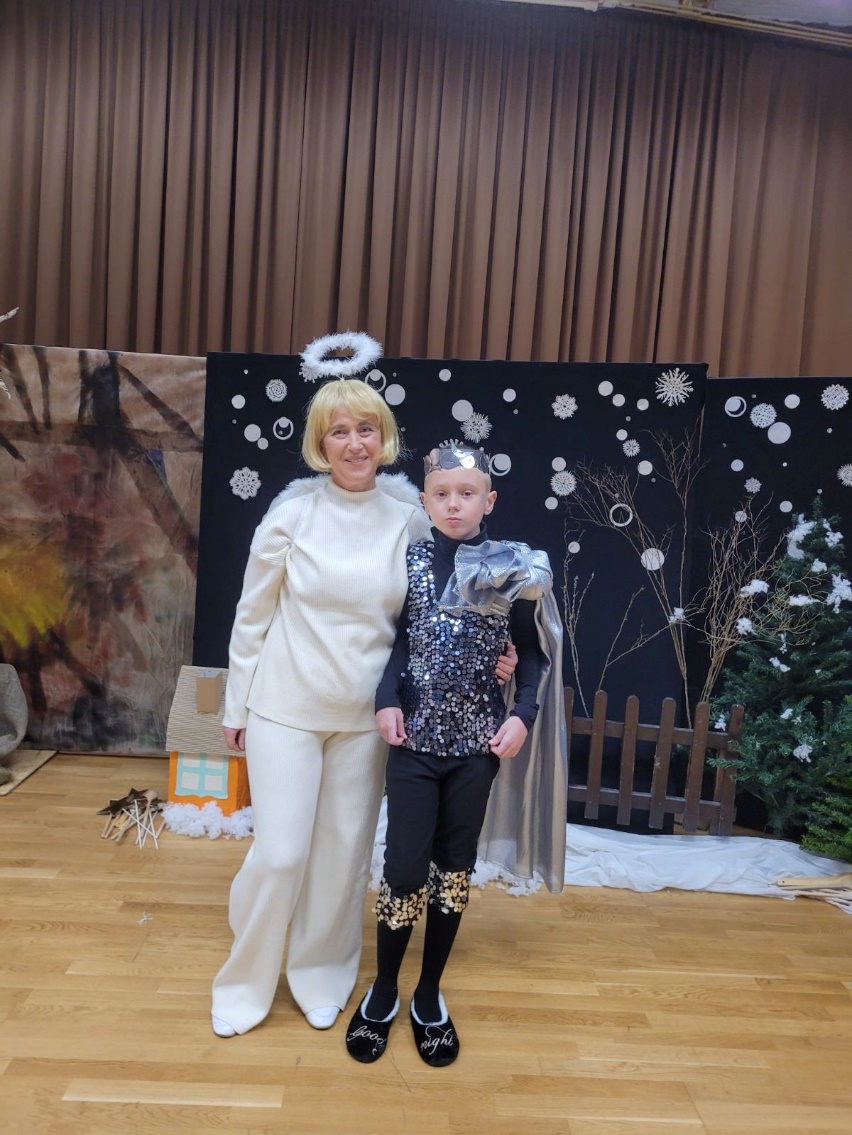 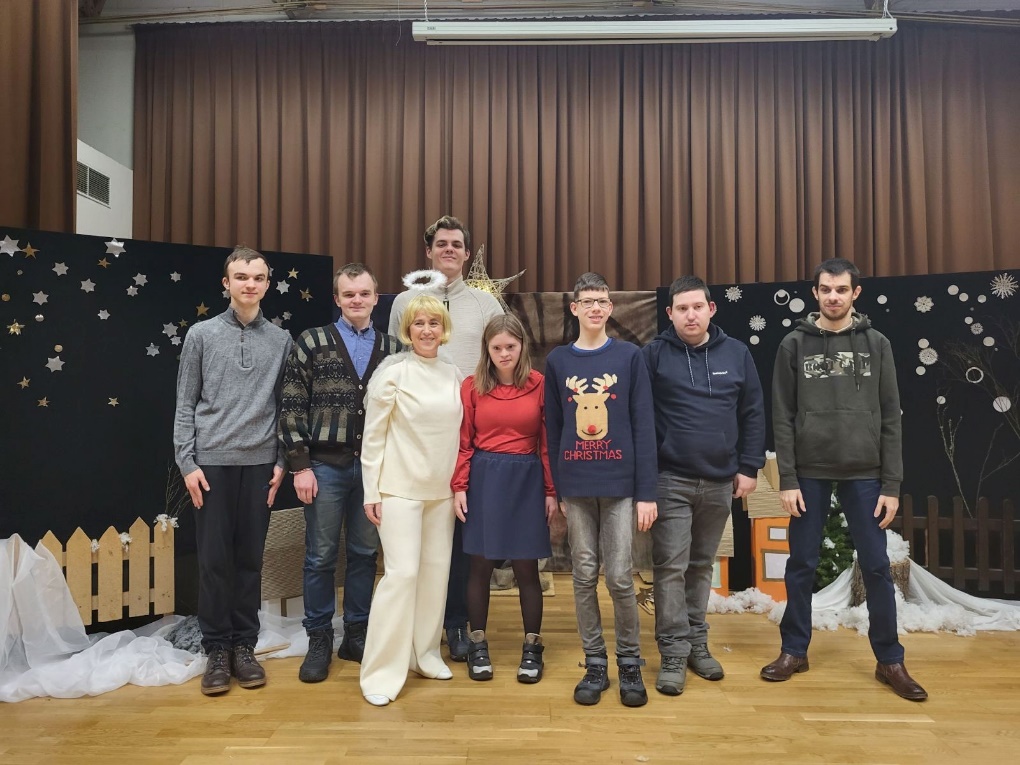 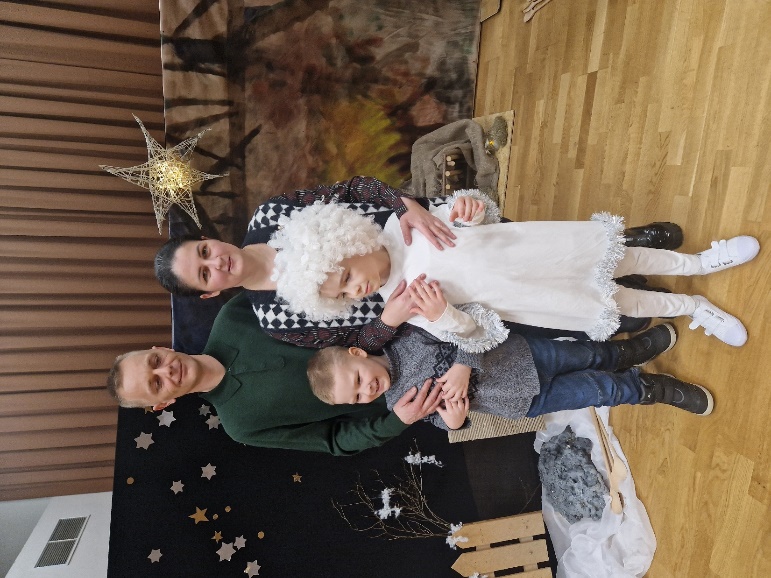 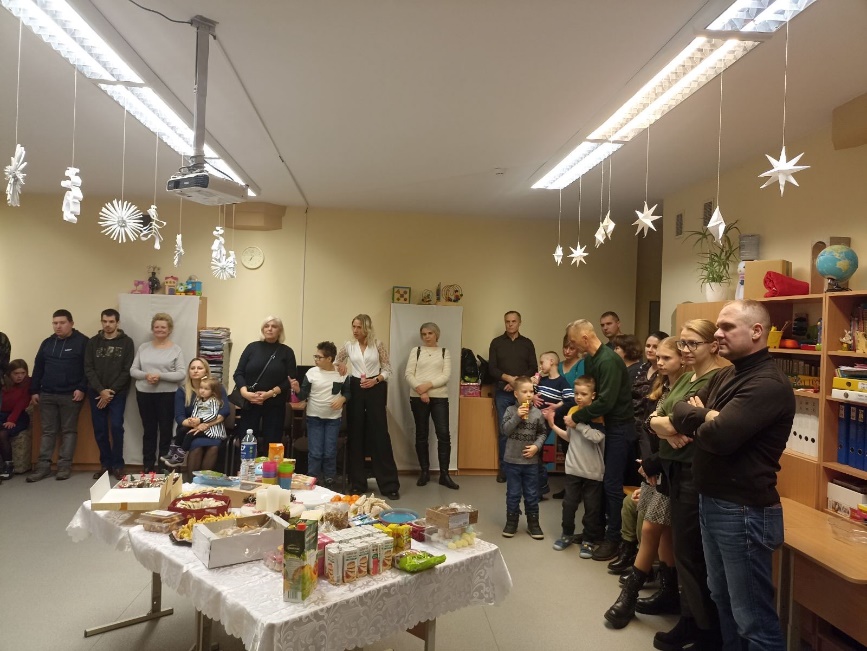 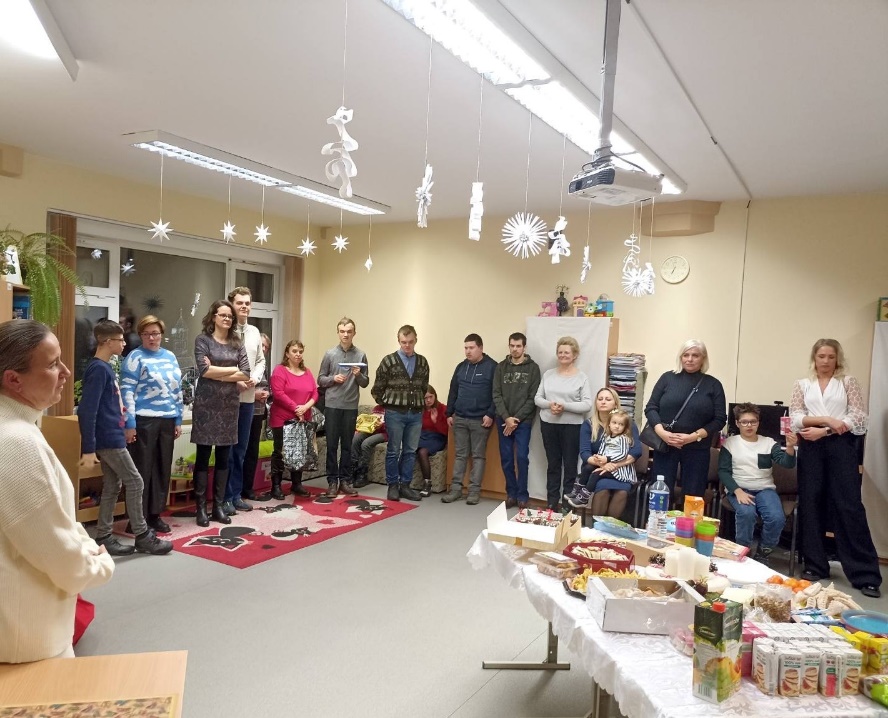 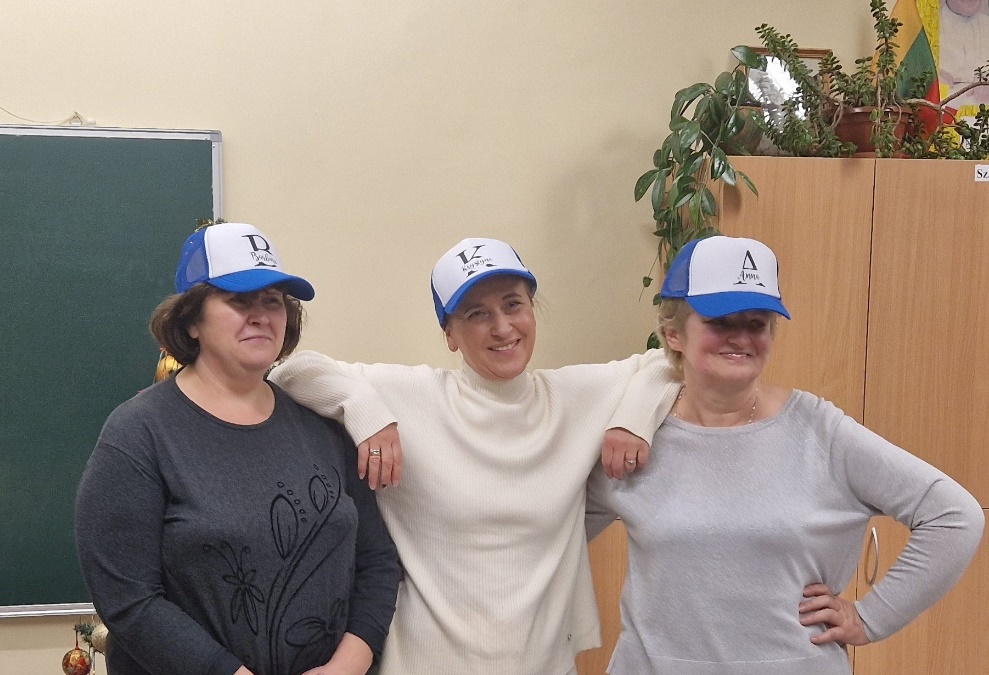 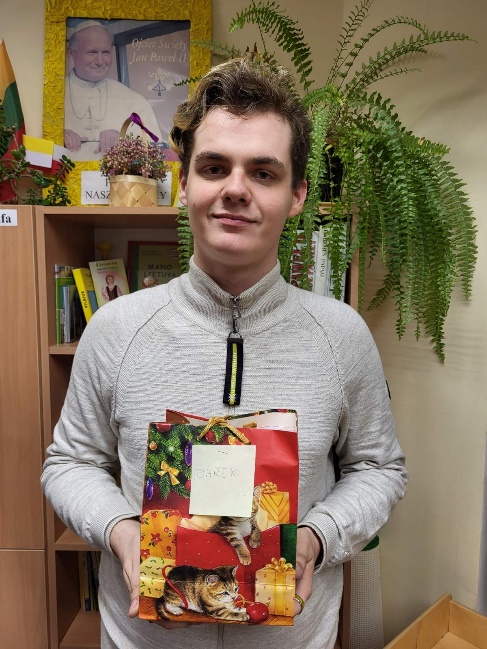 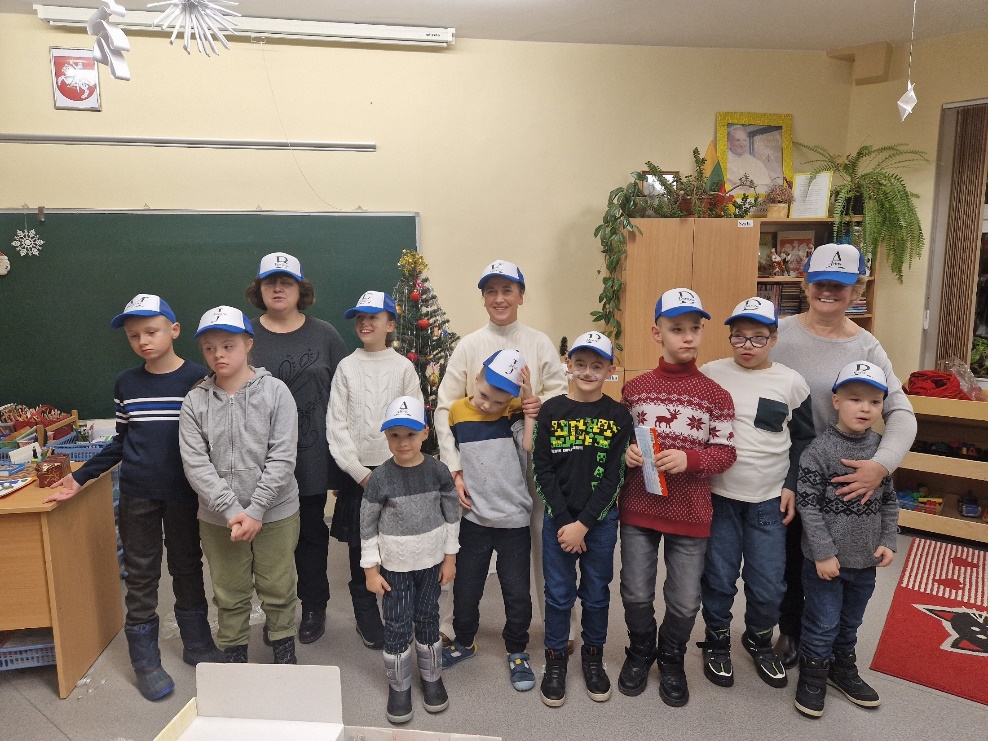 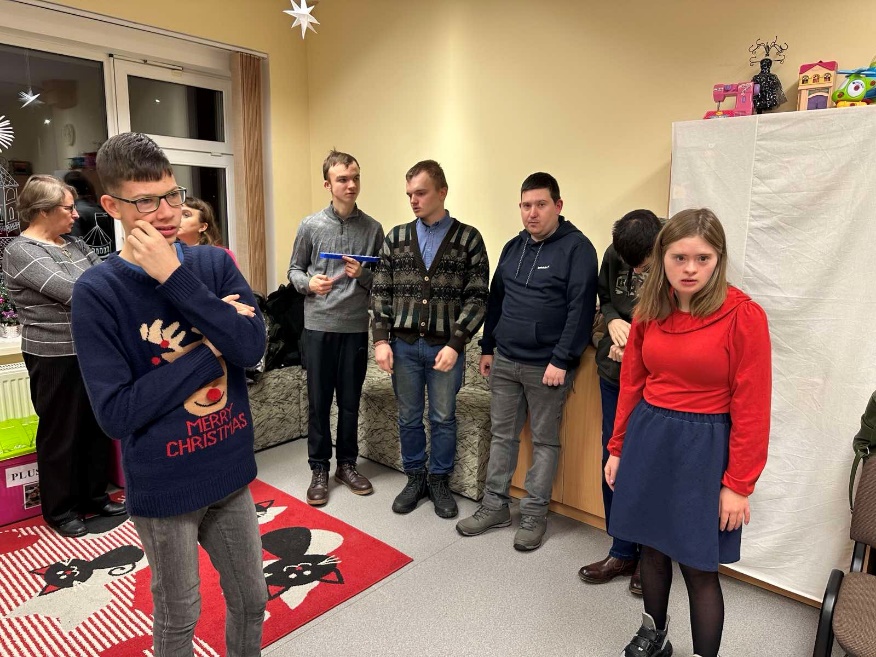 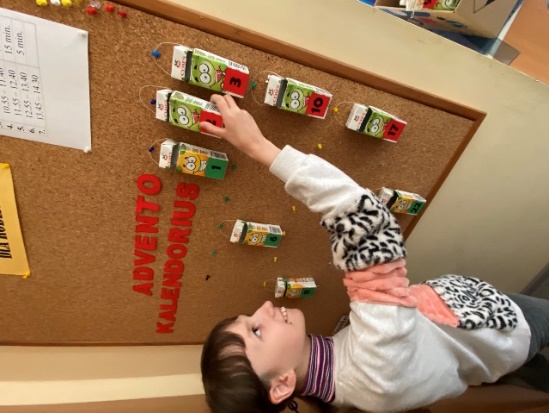 KONKURS „ADVENTO KALENDORIAUS ISTORIJA“
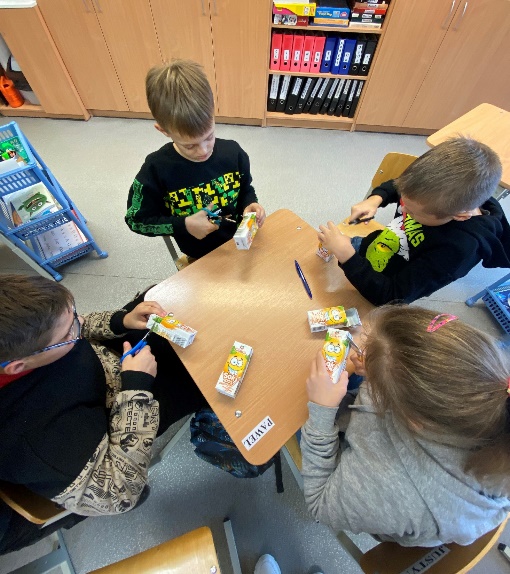 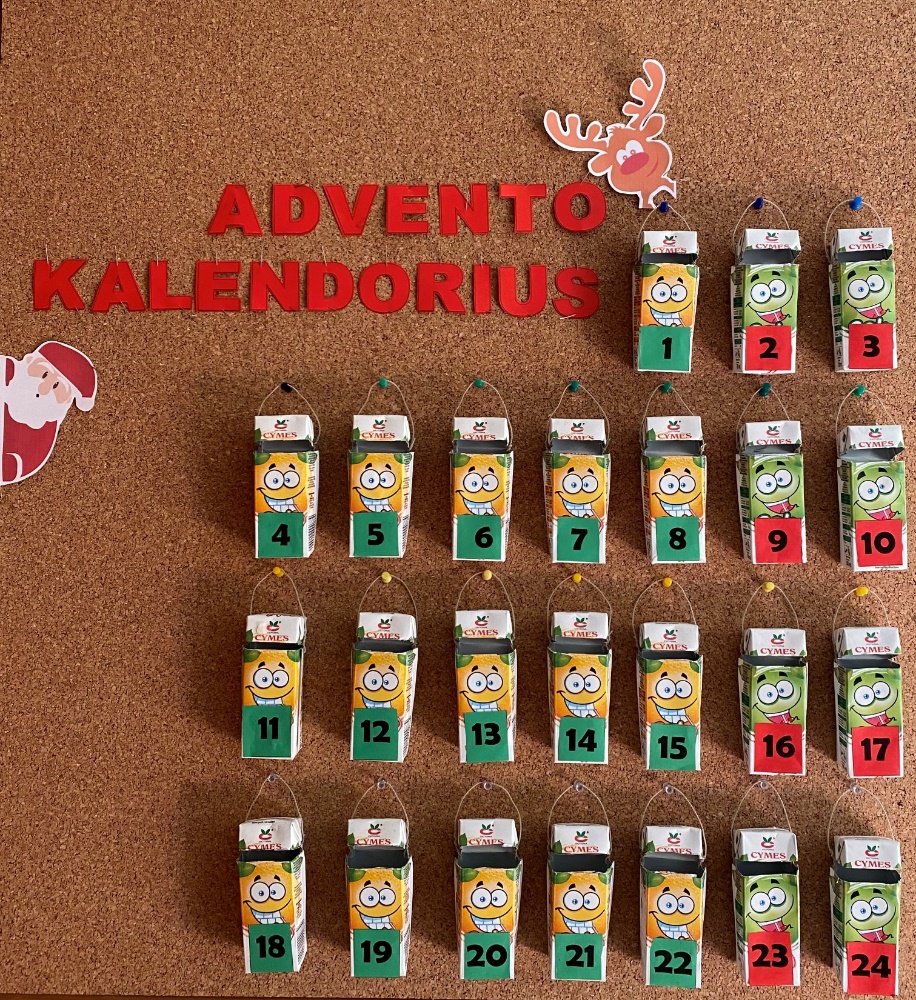 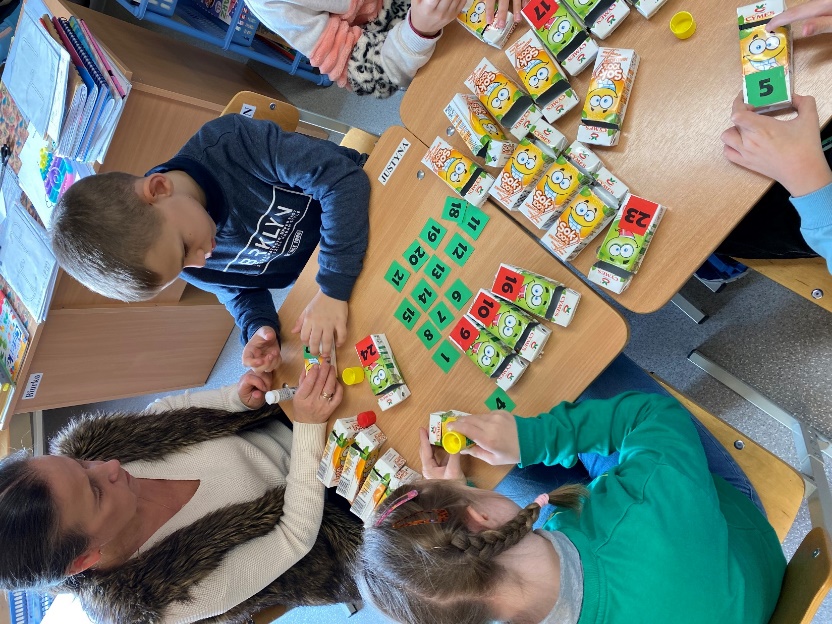 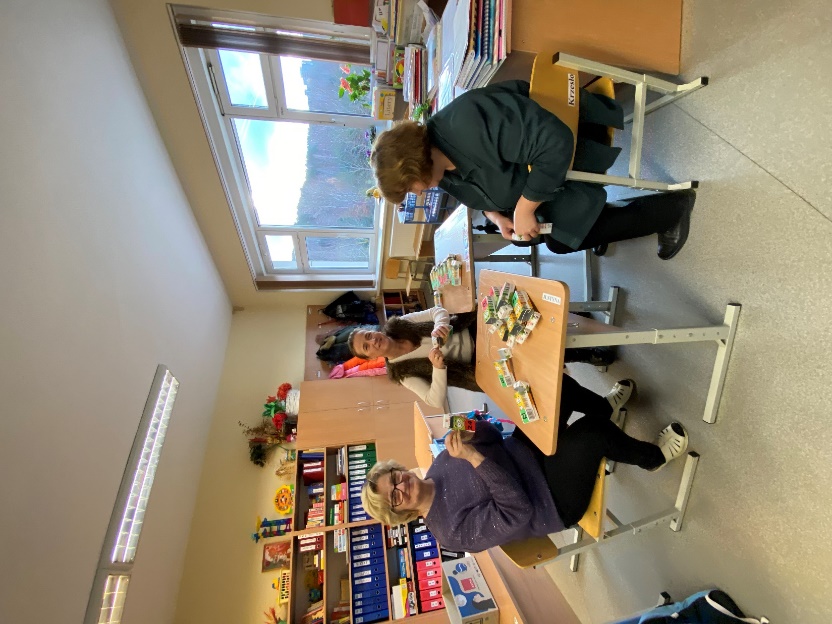 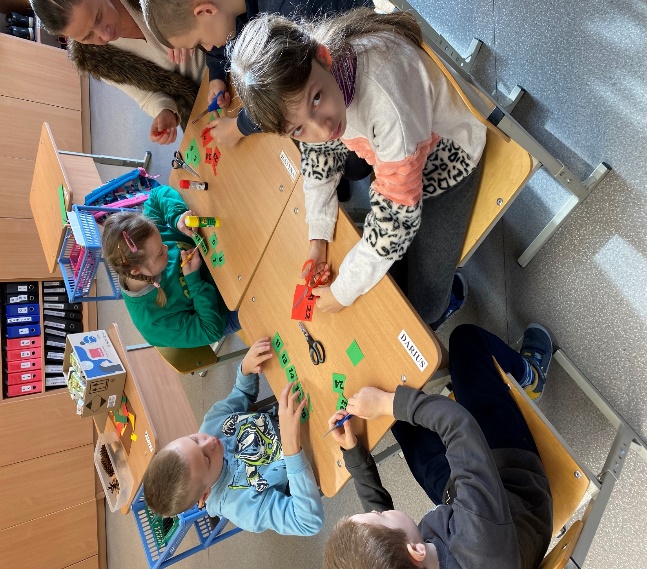 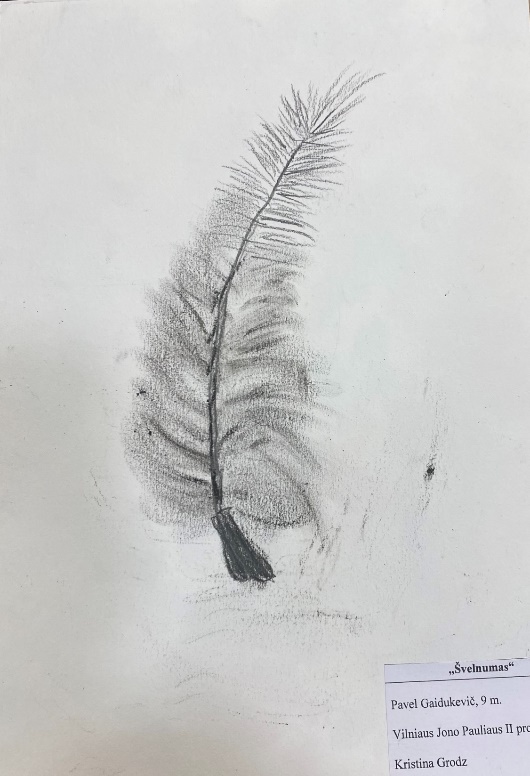 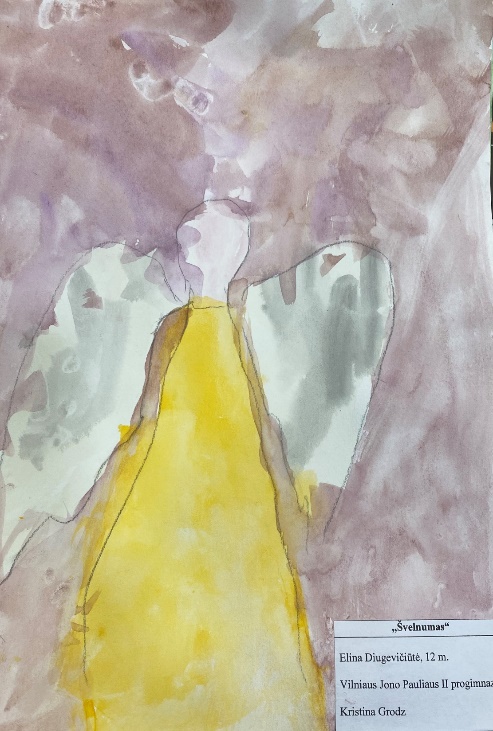 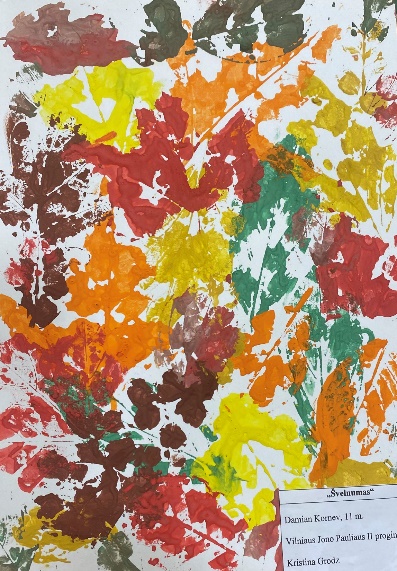 WYSTAWA PLASTYCZNA „ŠVELNUMAS“
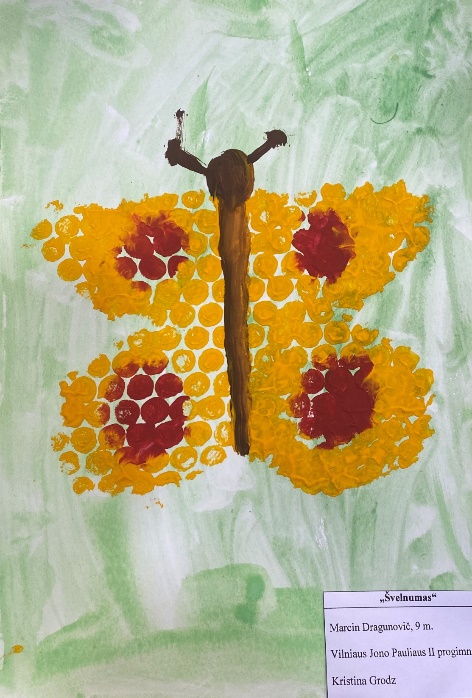 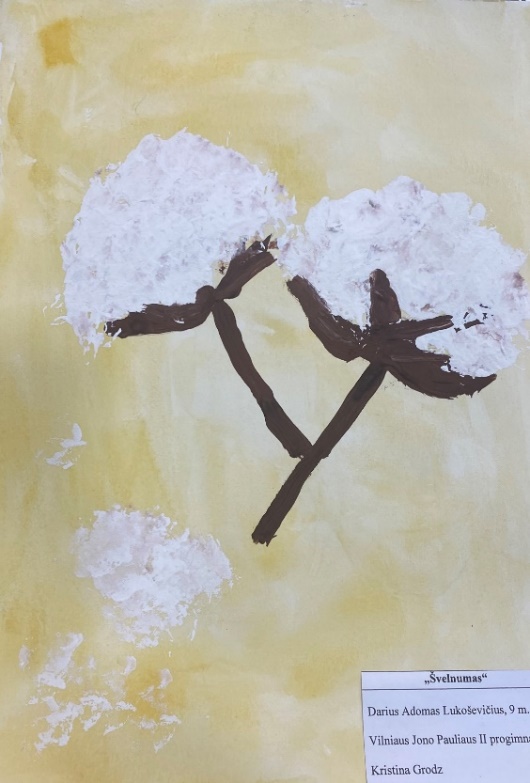 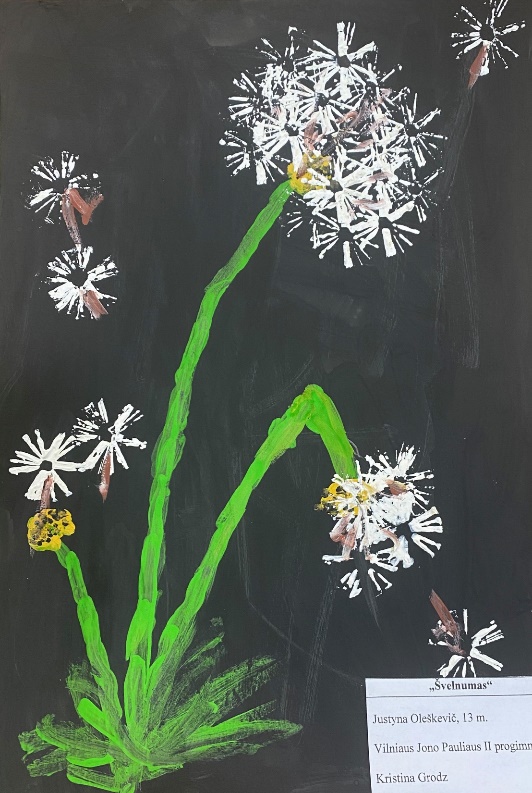 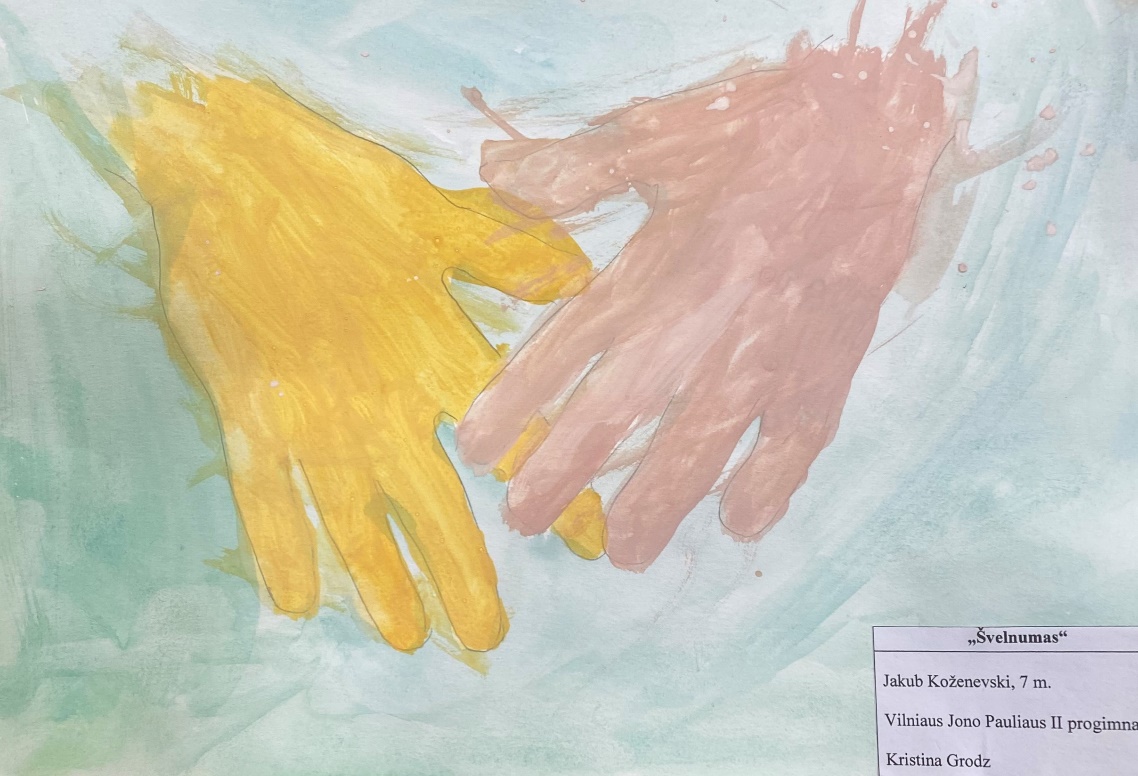 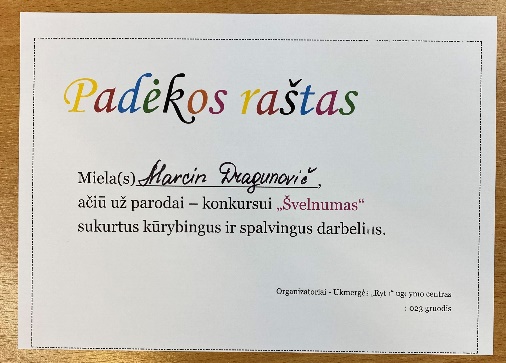 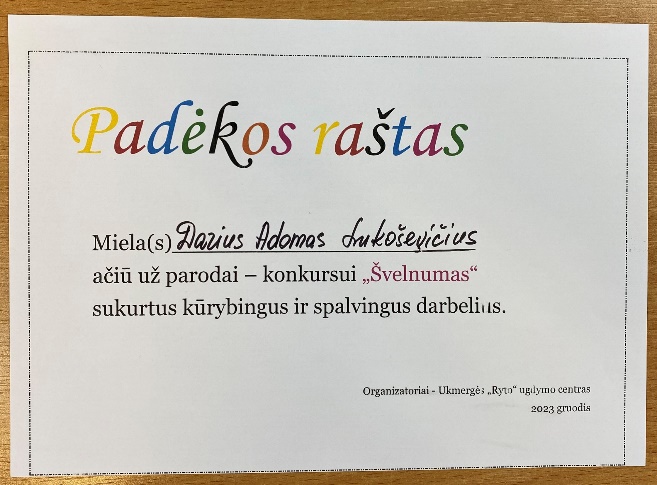 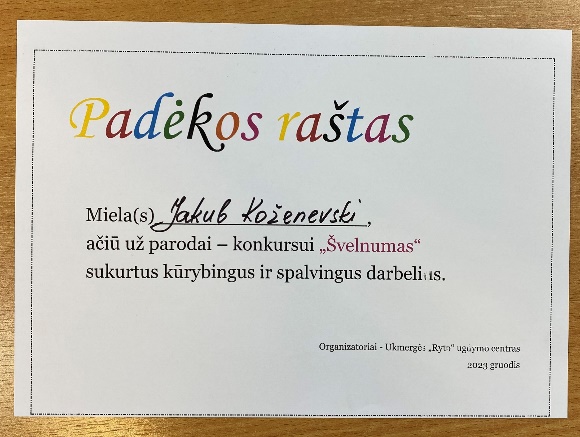 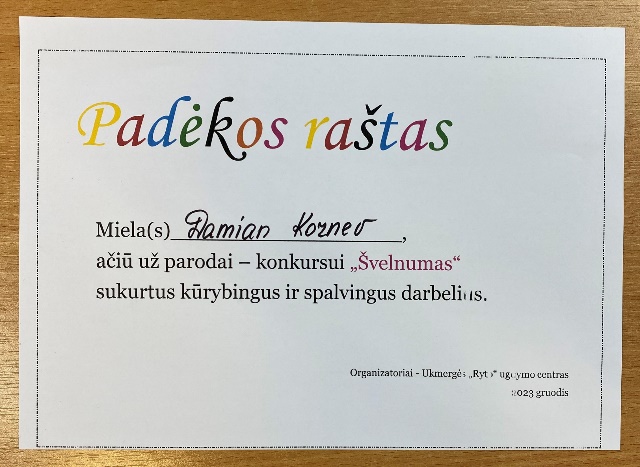 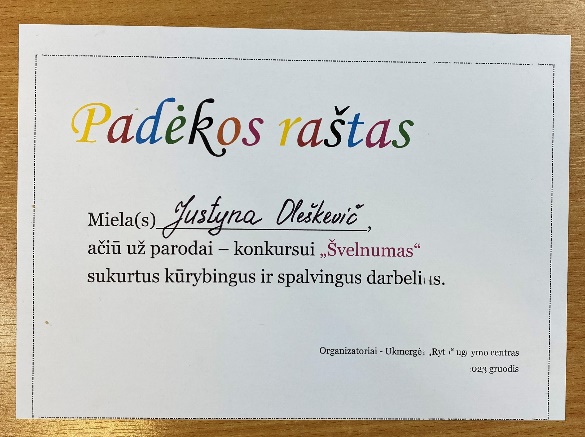 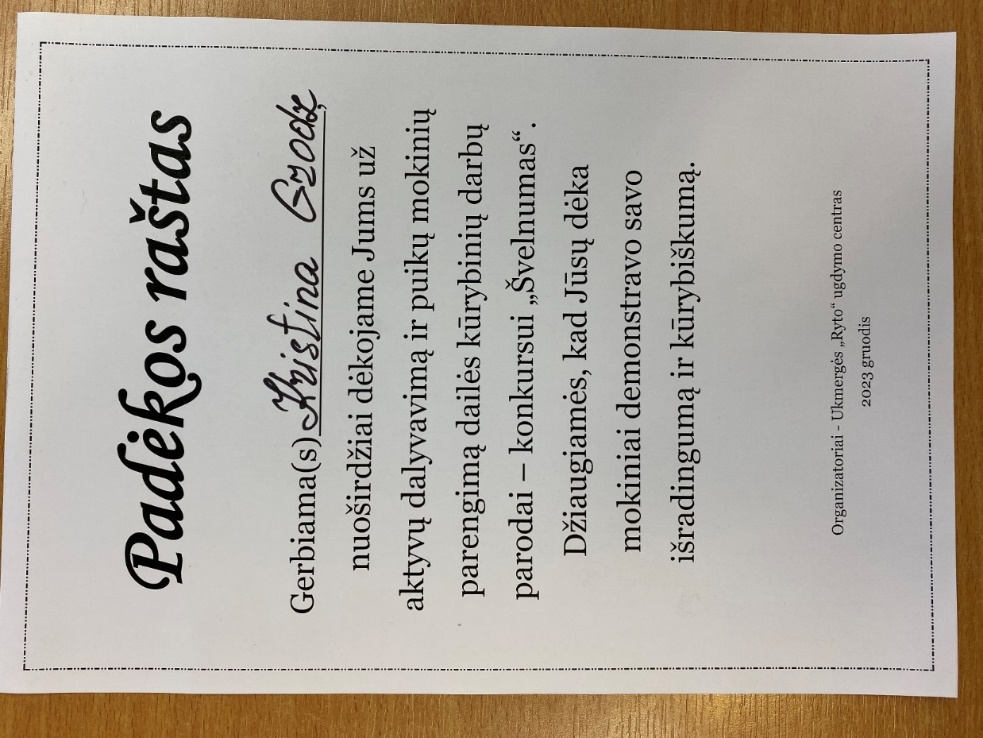 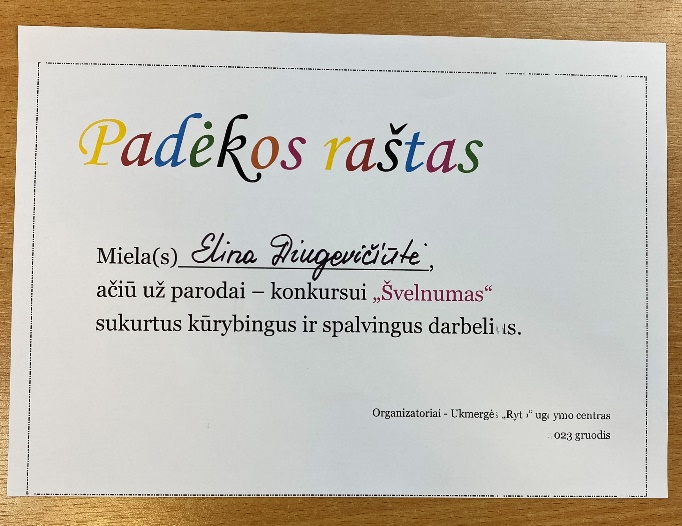 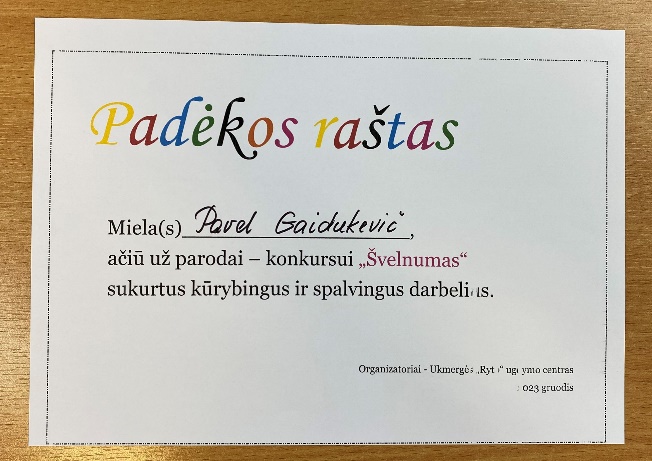 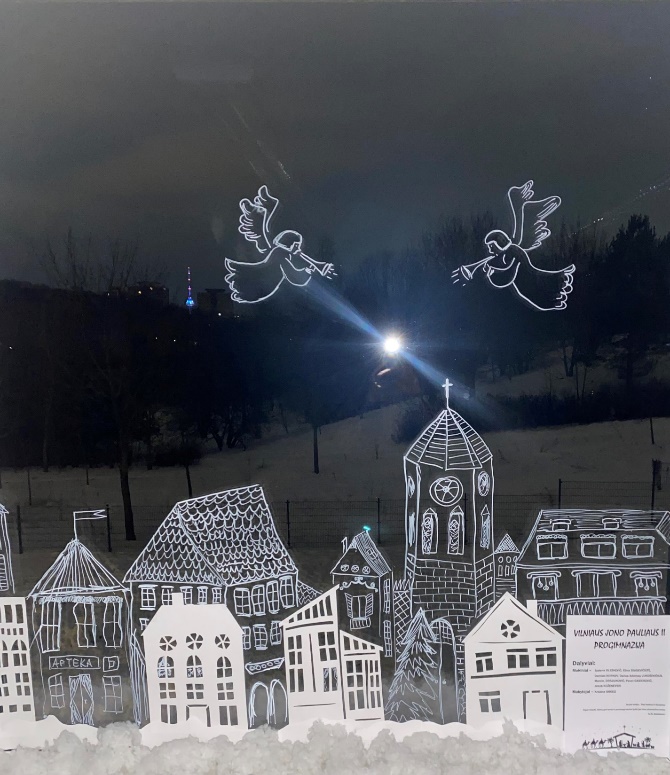 PROJEKT-WYSTAWA „MANO KALĖDOS – LANGE“
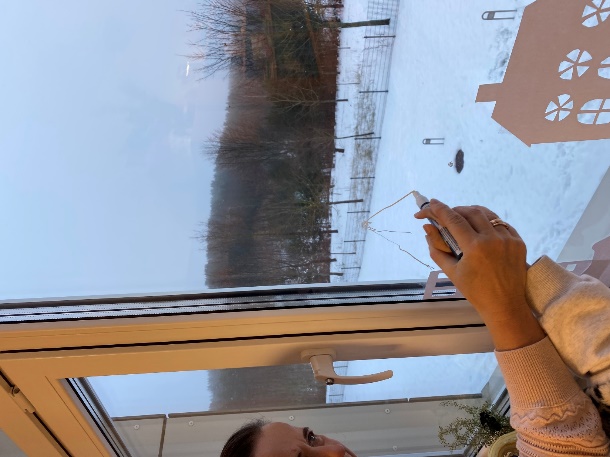 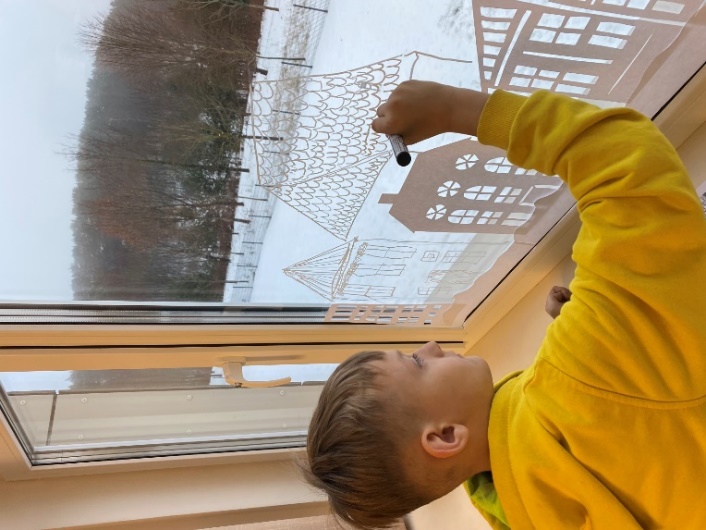 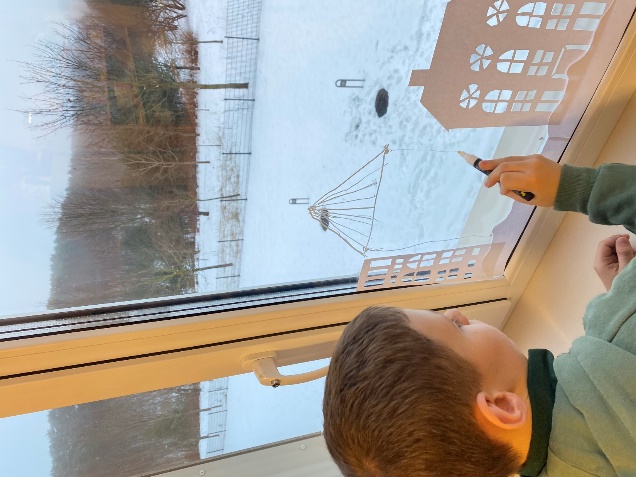 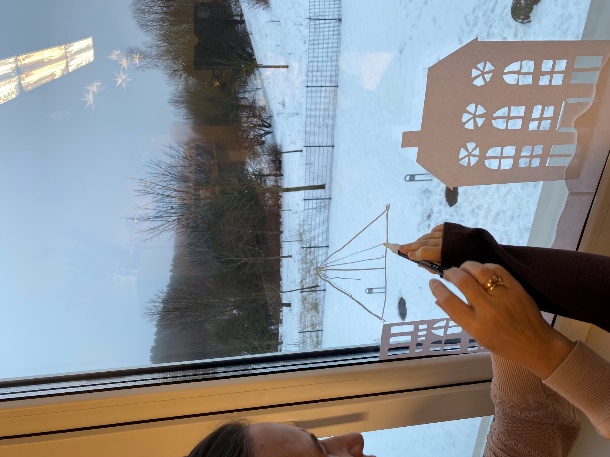 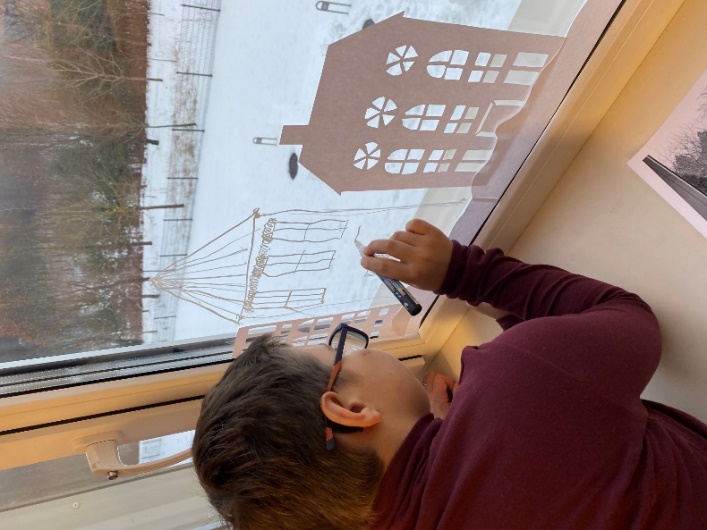 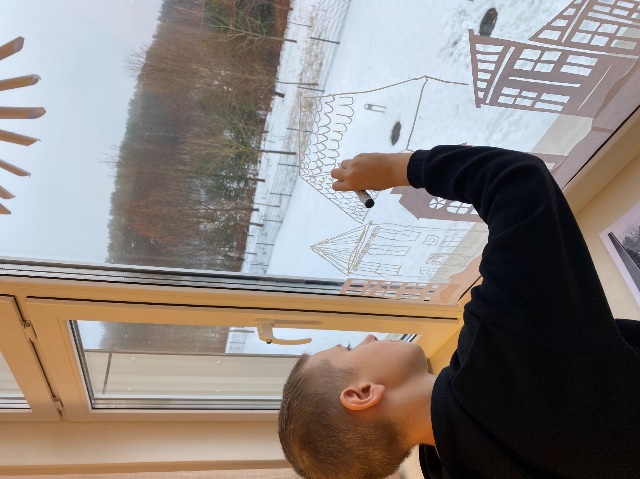 WYSTAWA PLASTYCZNA „BESMEGENIŲ FIESTA“
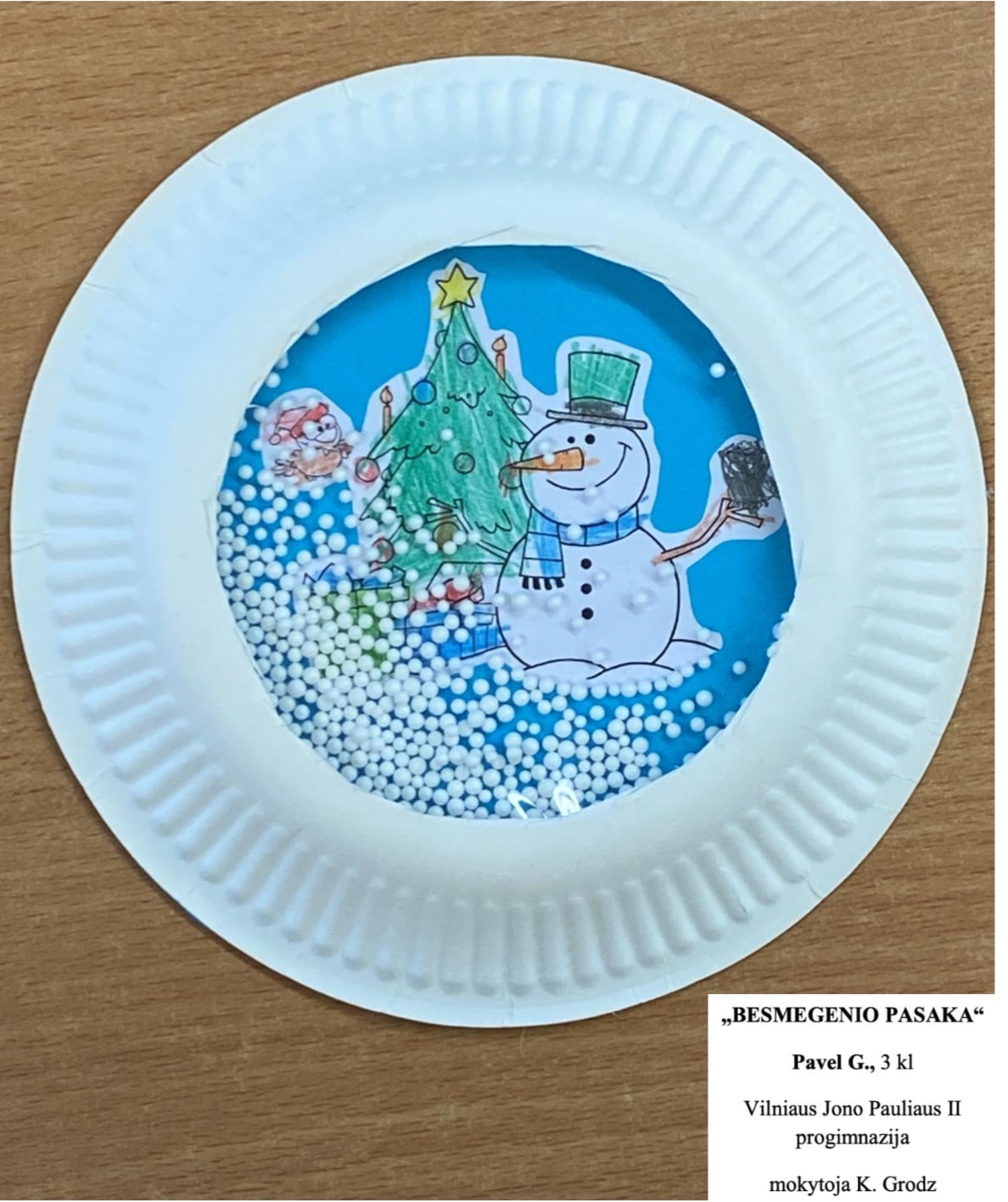 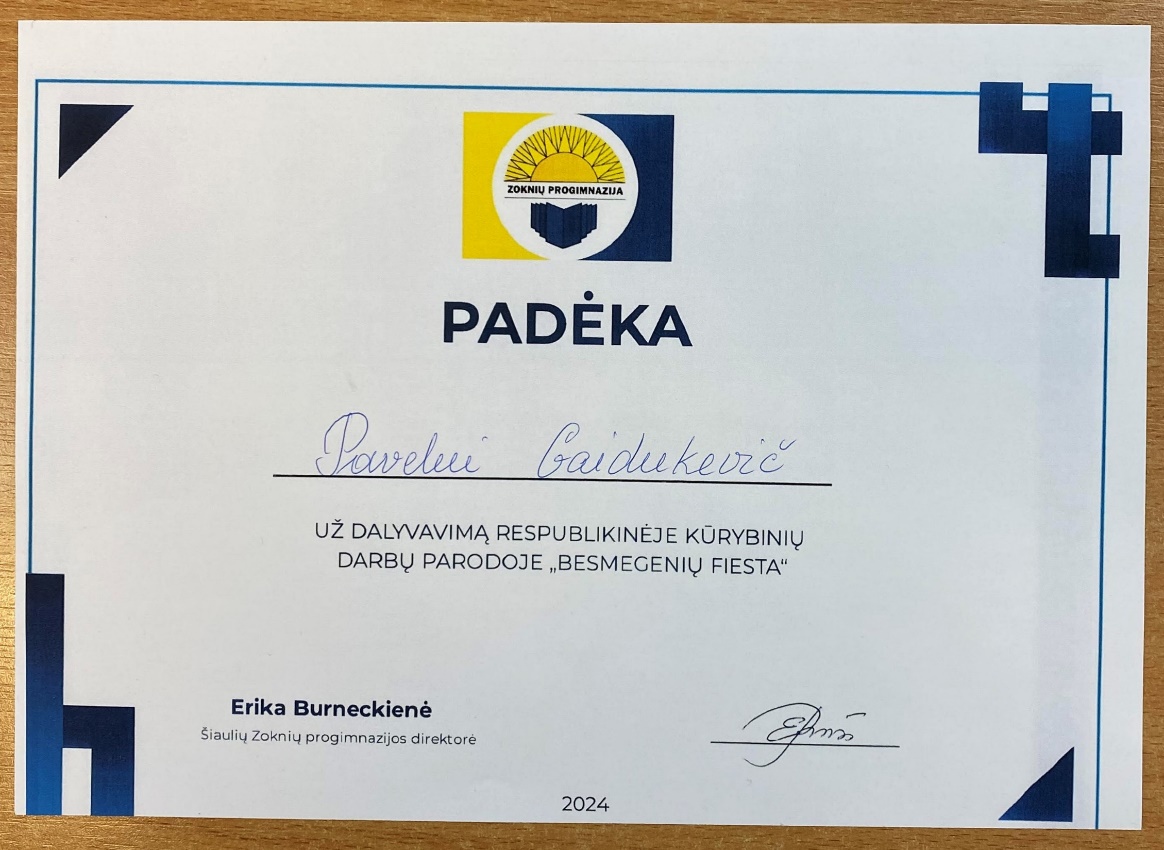 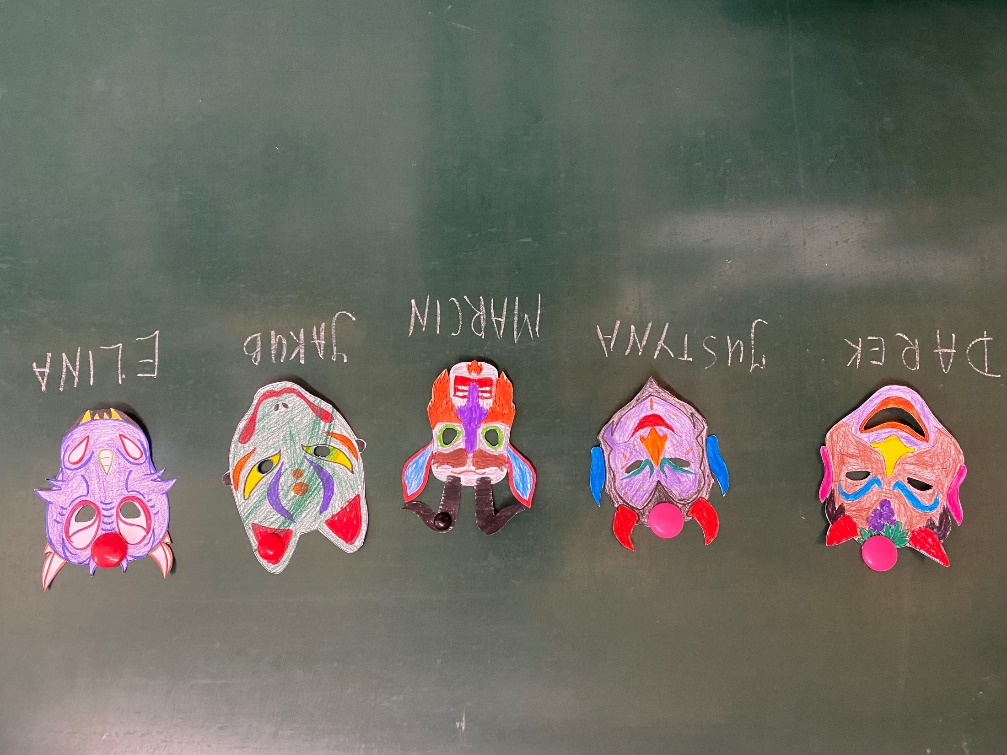 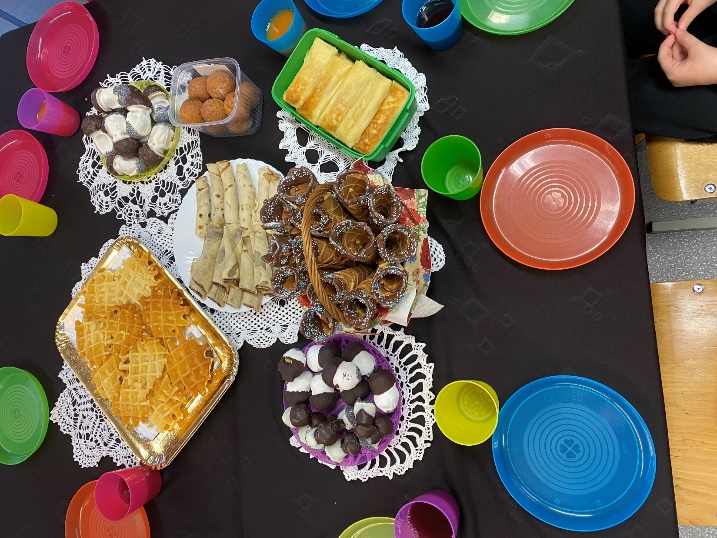 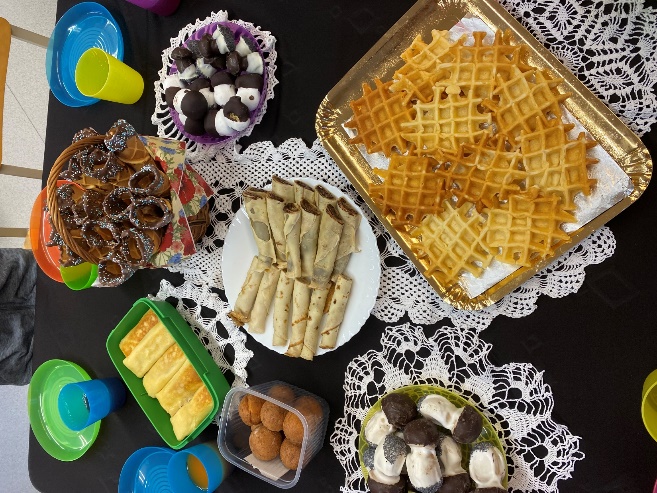 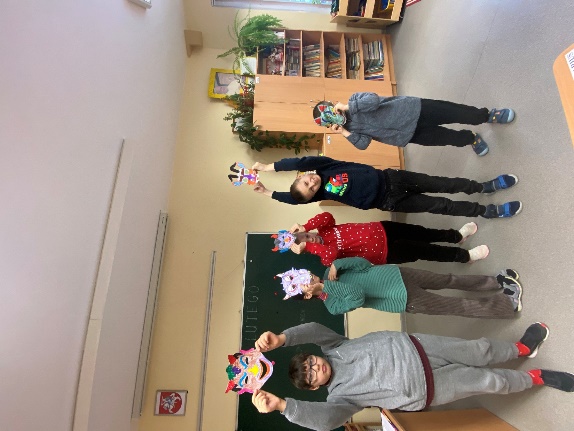 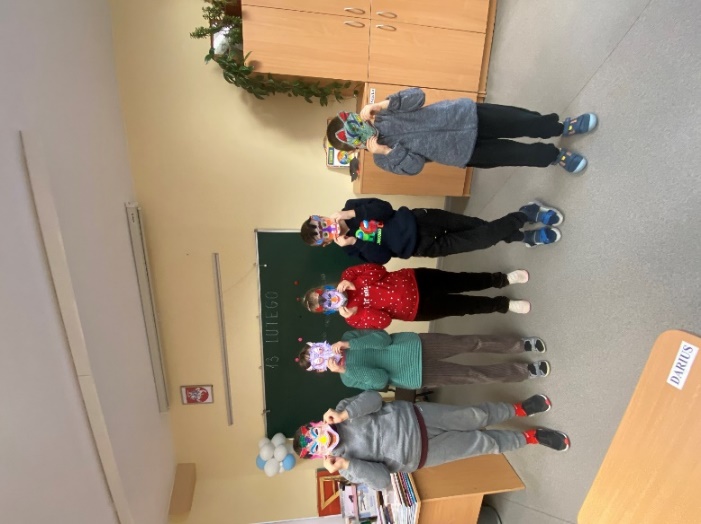 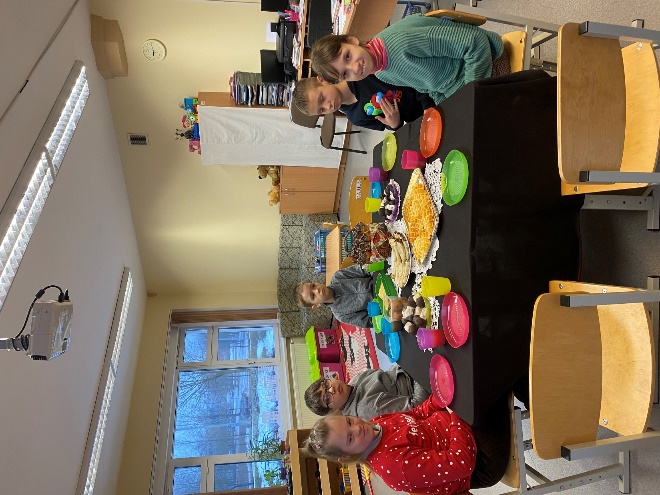 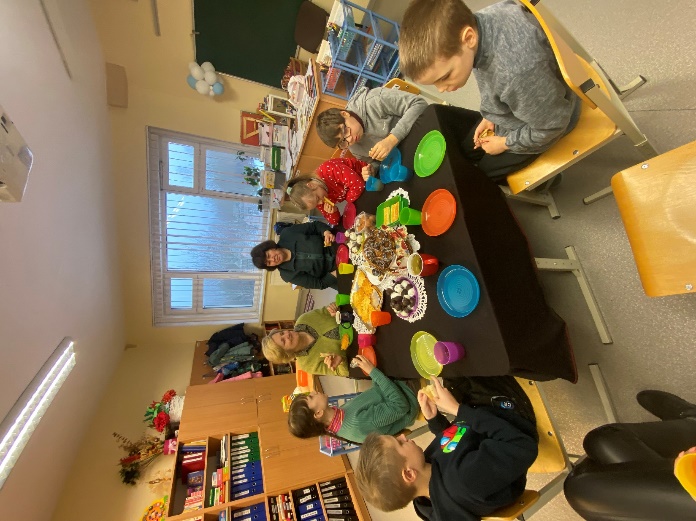 ZAPUSTY
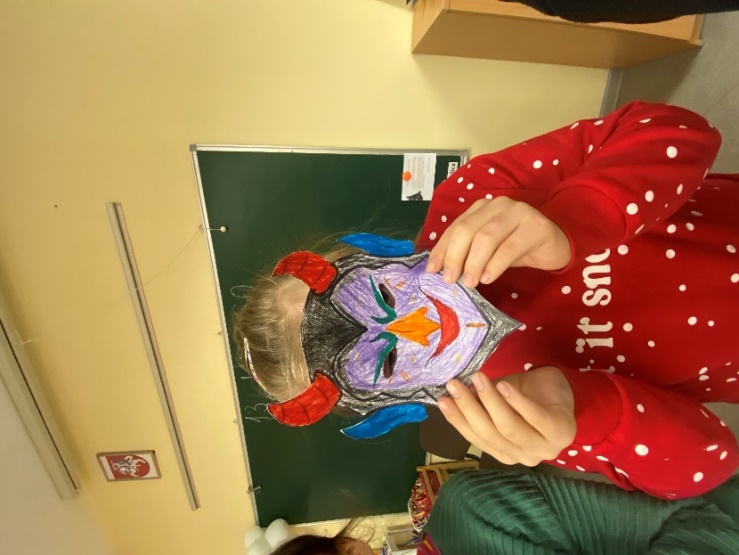 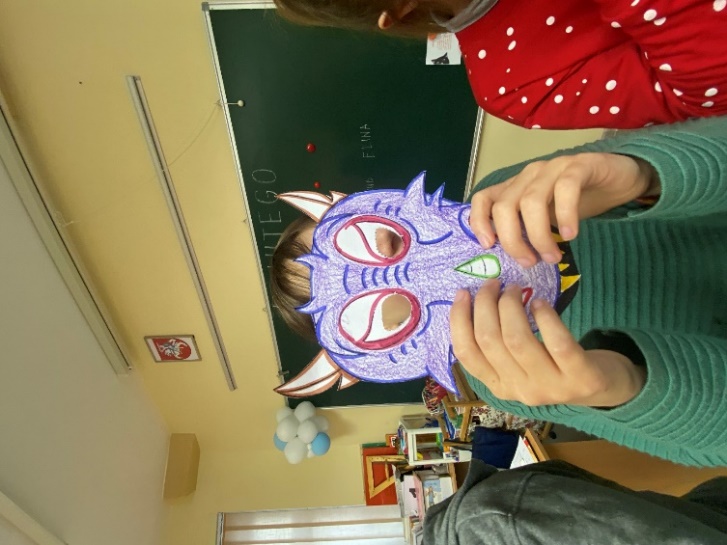 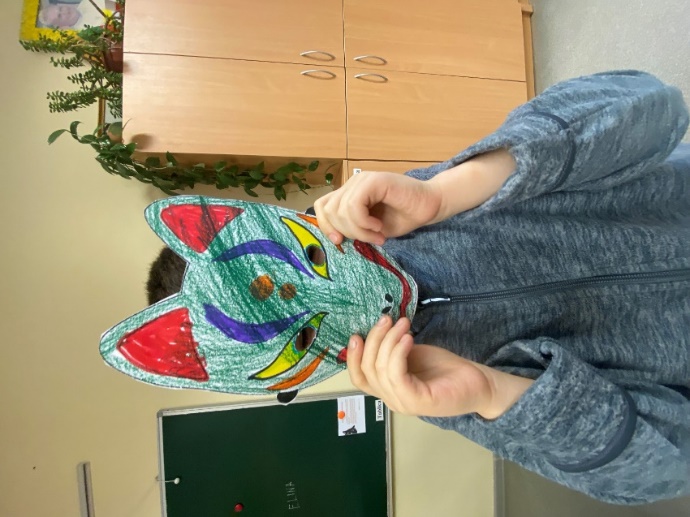 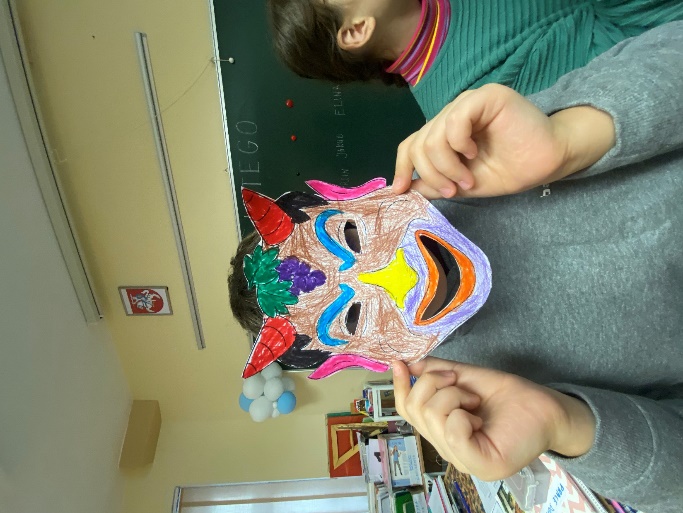 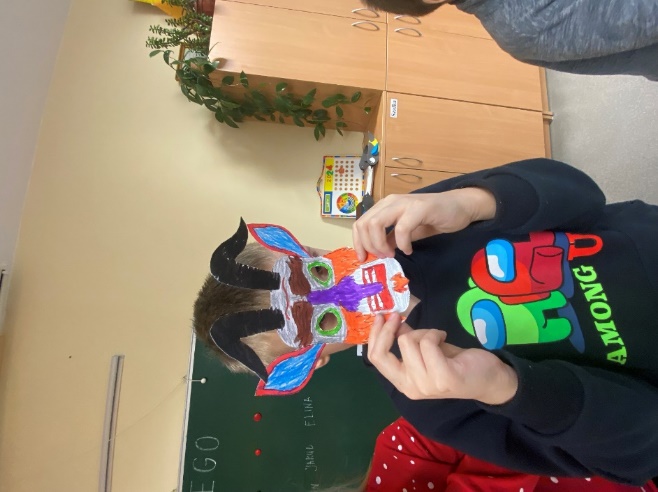 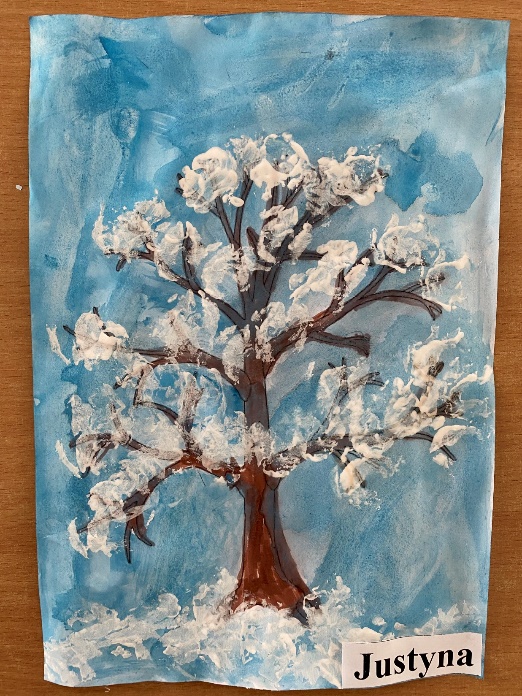 W KRAINIE ZIMY
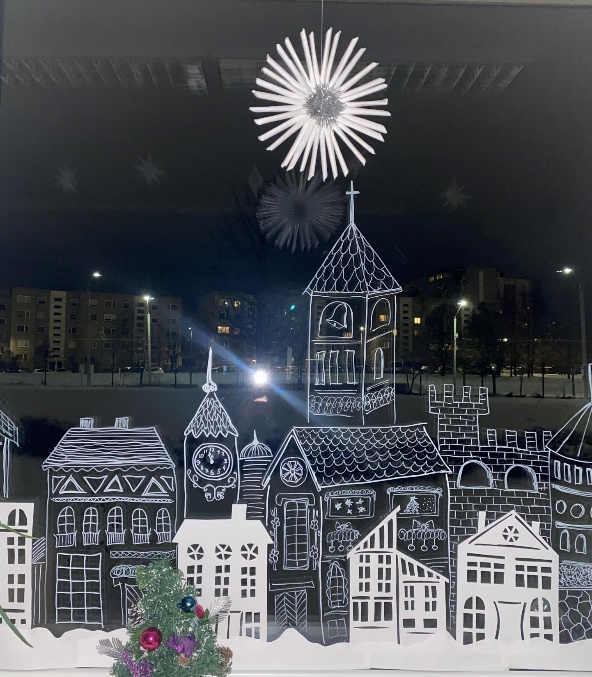 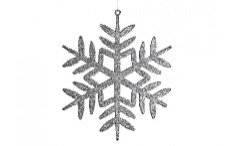 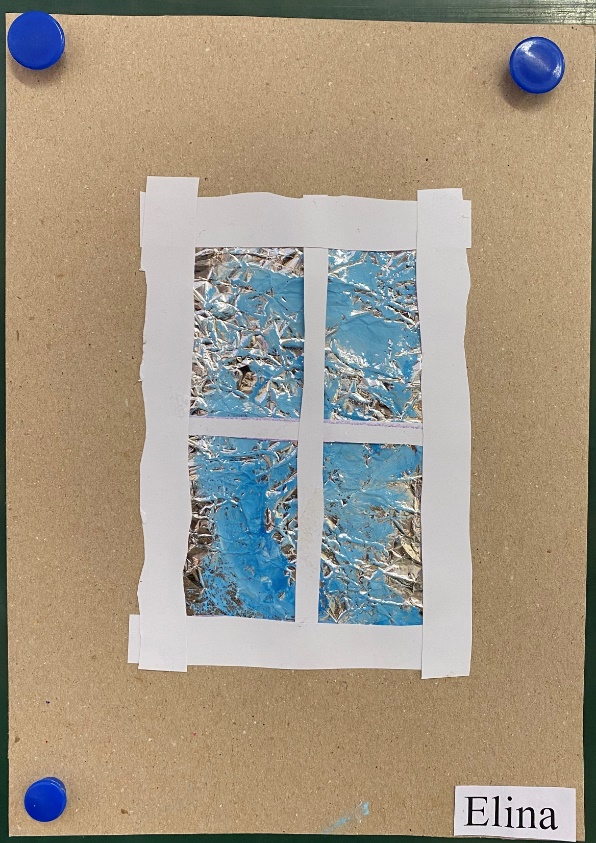 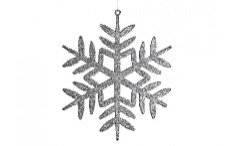 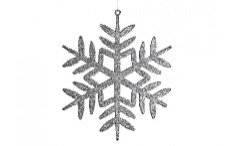 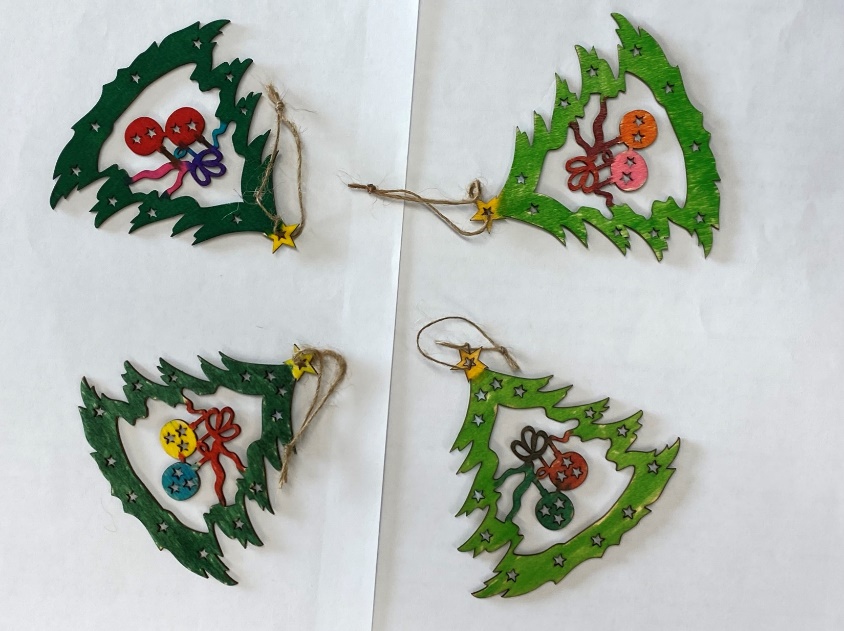 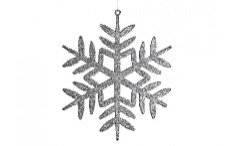 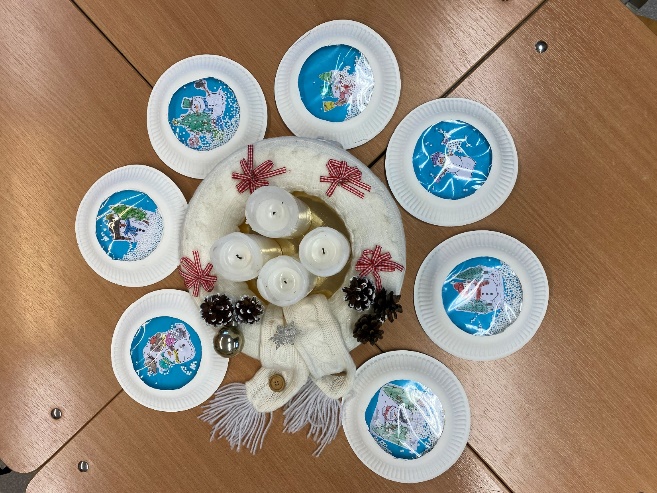 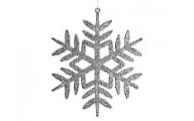 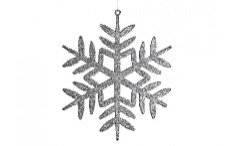 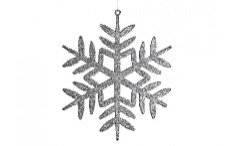 SPEKTAKL (KEISTUOLIŲ TEATRAS „ILGOJI PERTRAUKA“
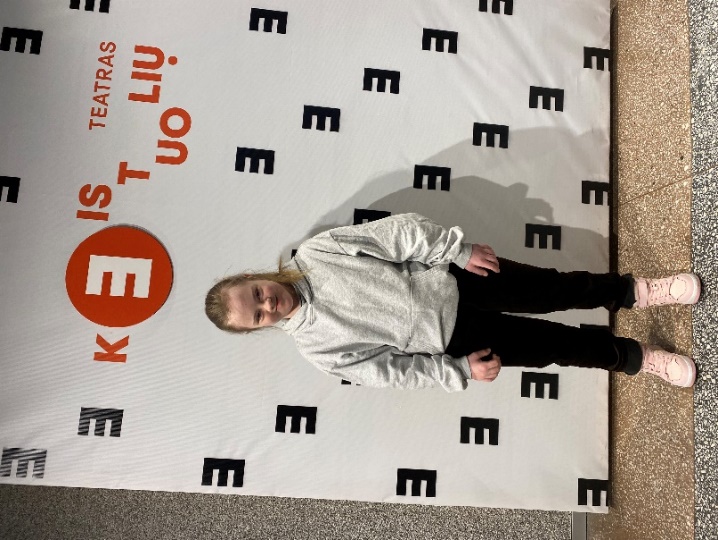 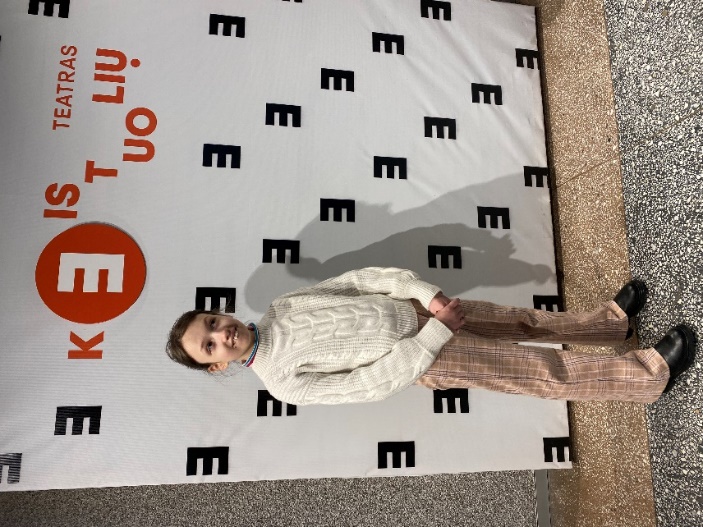 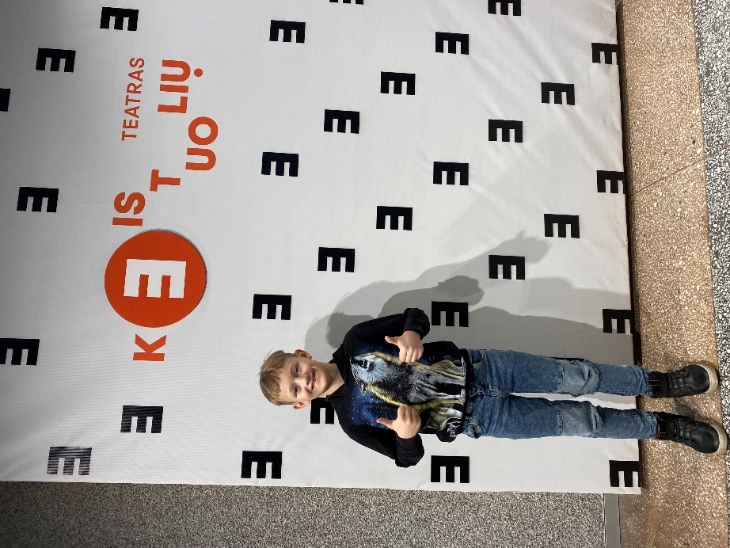 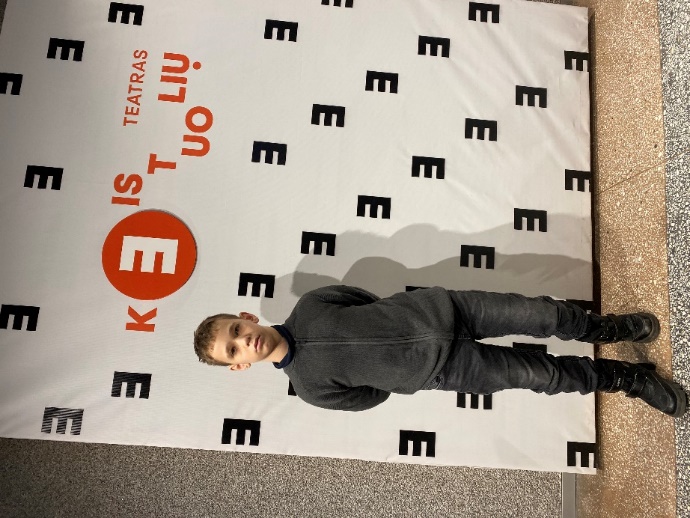 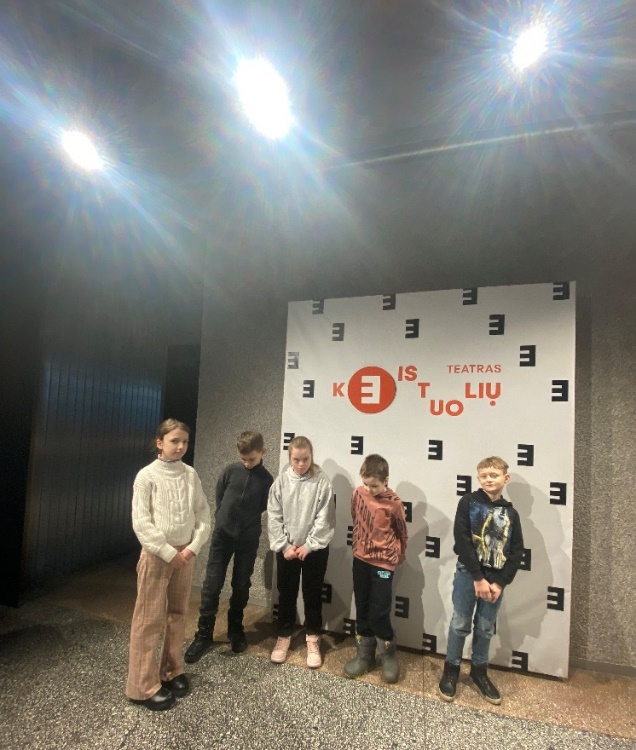 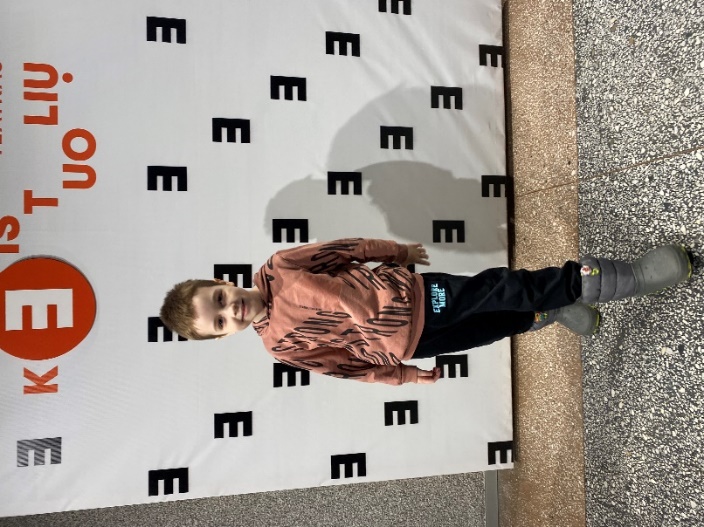 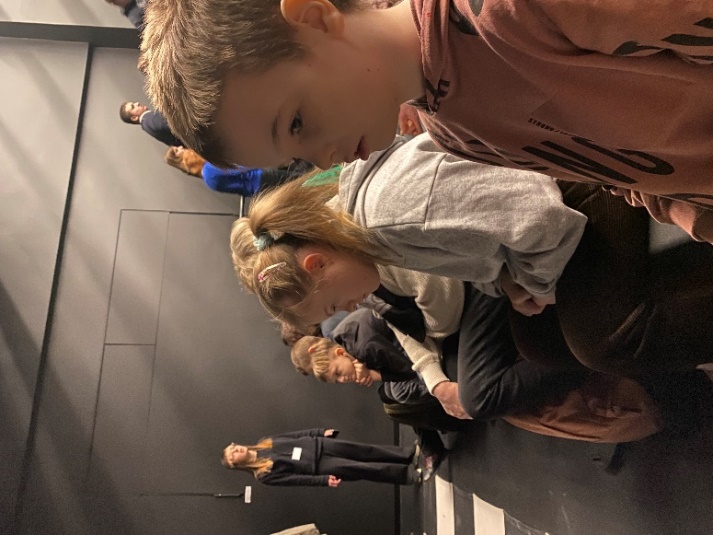 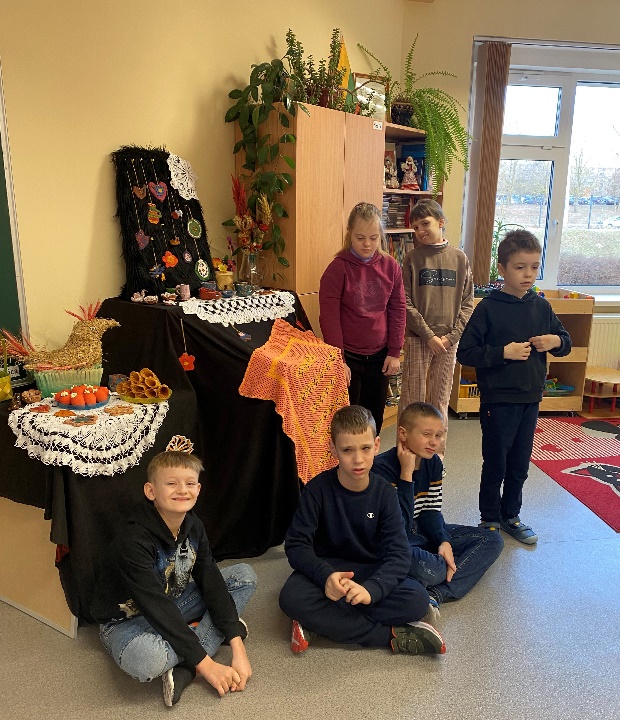 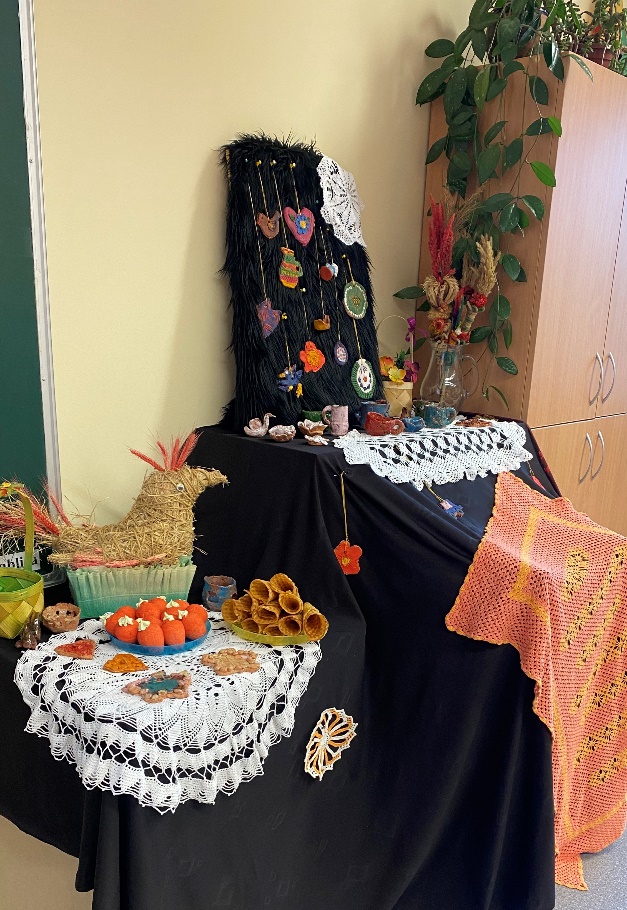 KAZIUKI
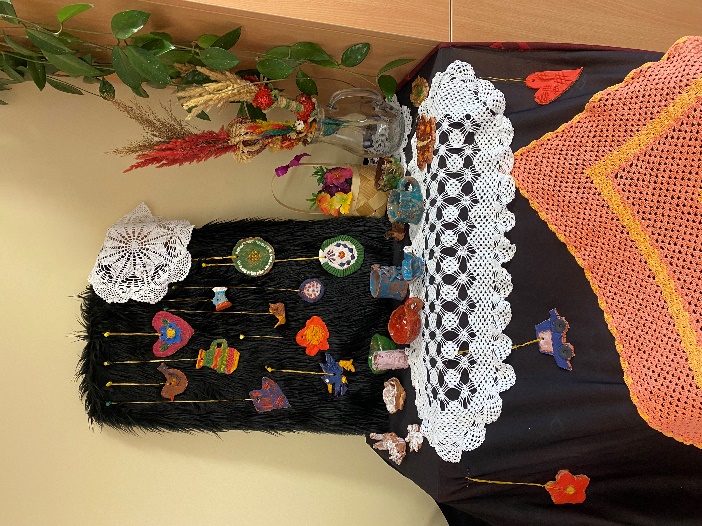 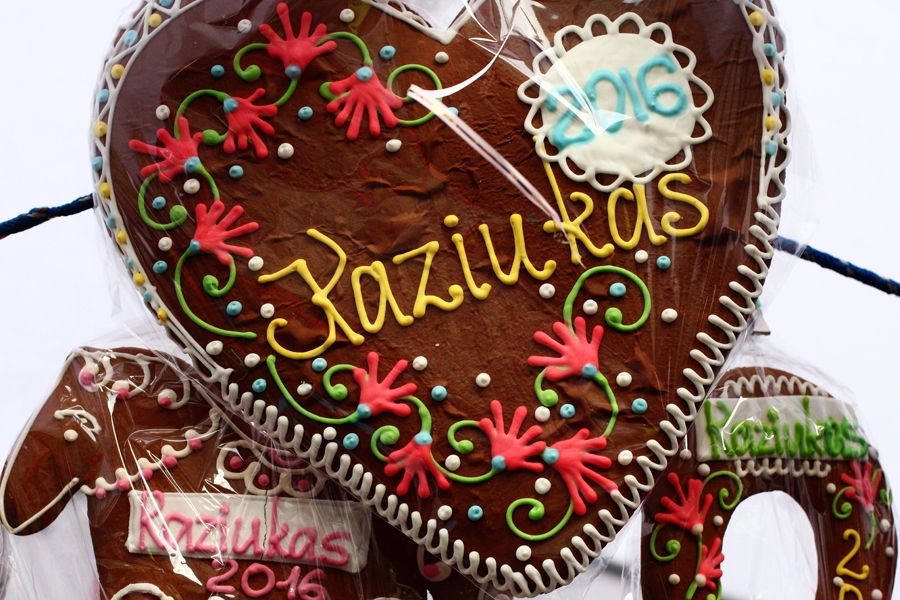 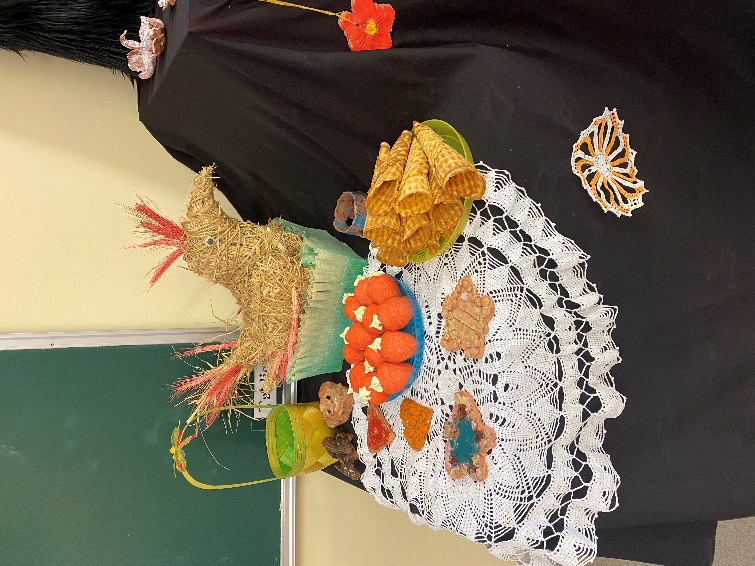 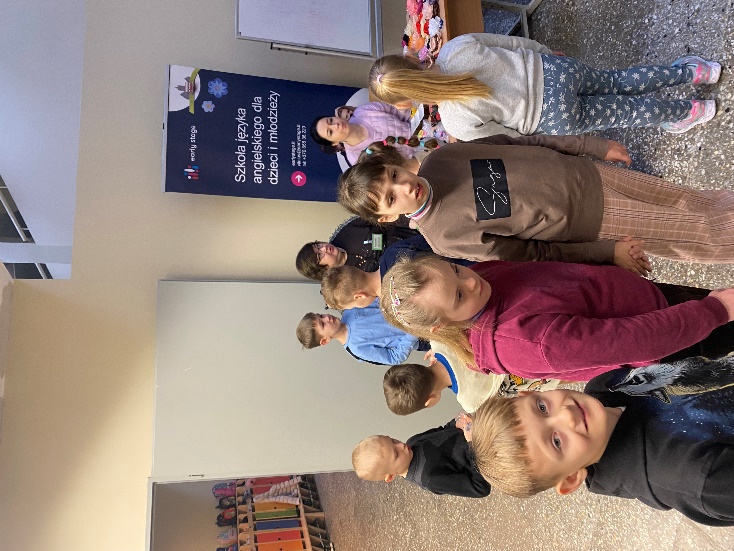 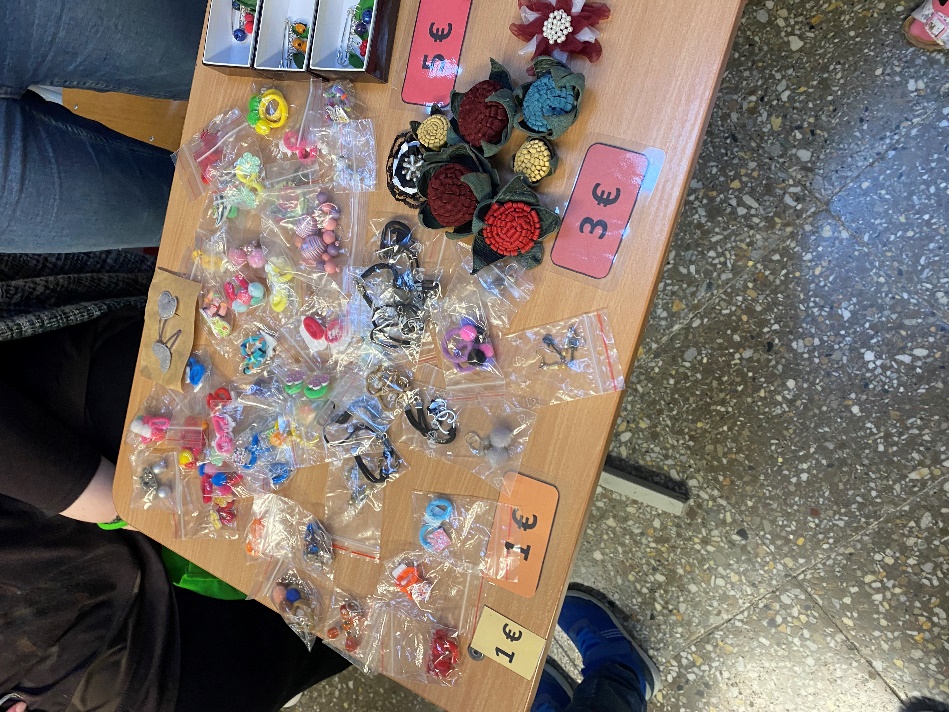 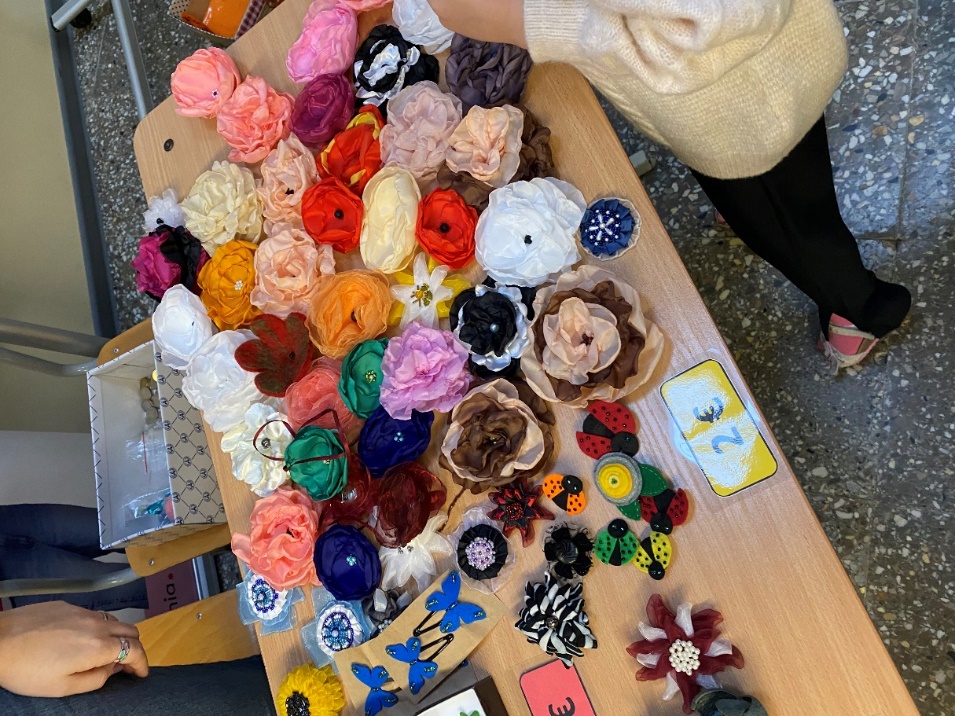 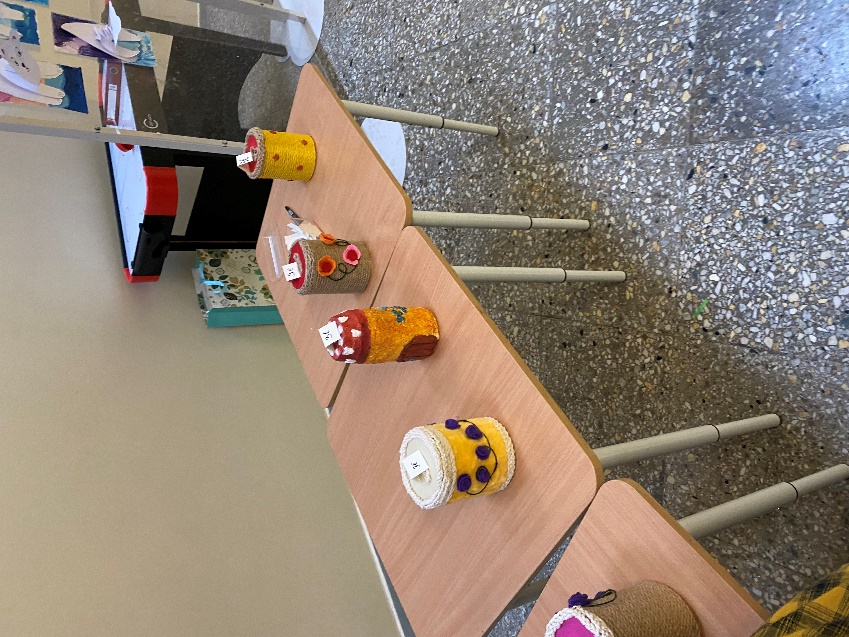 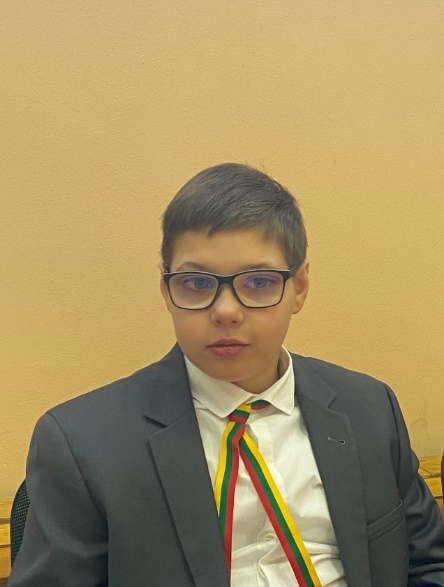 KONKURS „AŠ TAVO GIMTINĖ -  LIETUVA“
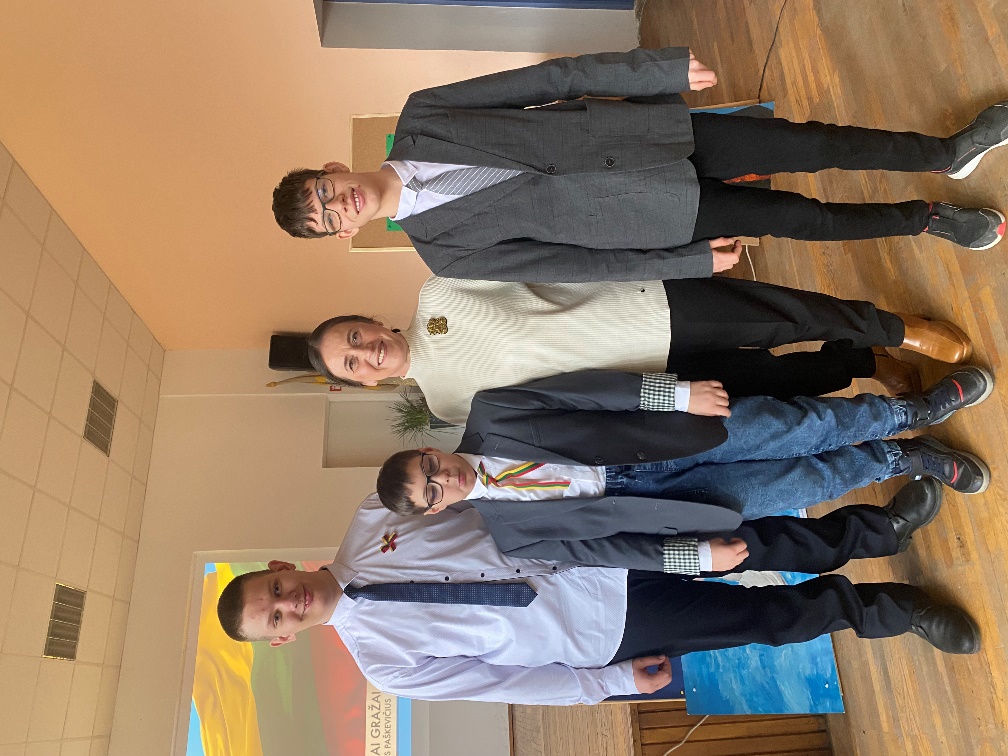 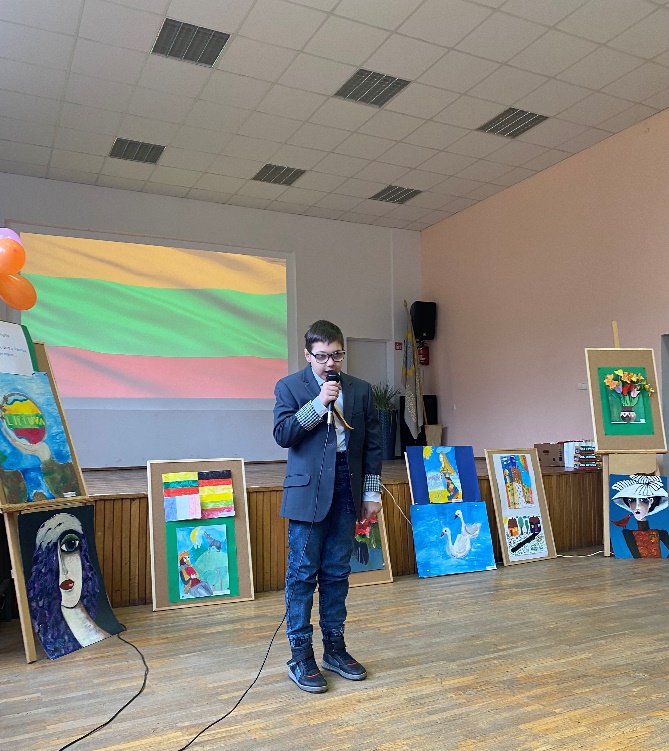 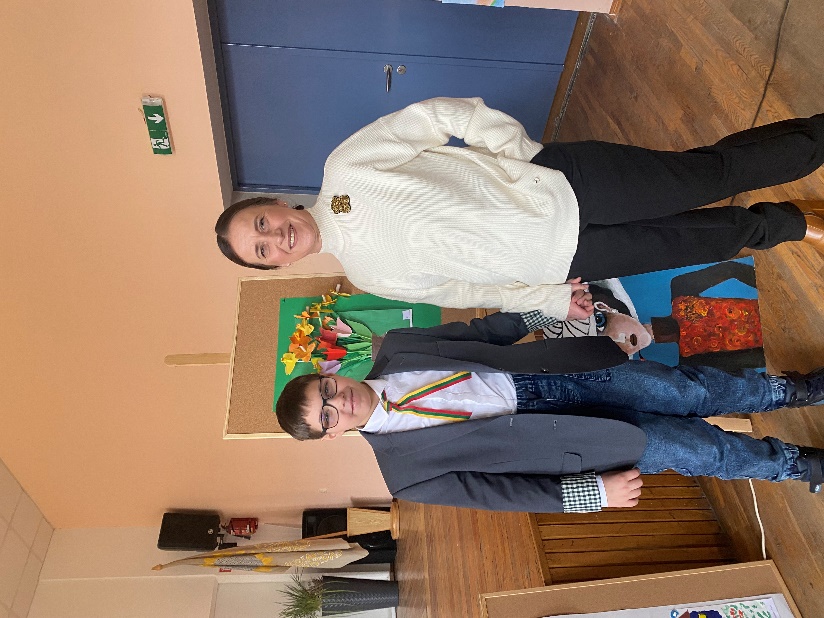 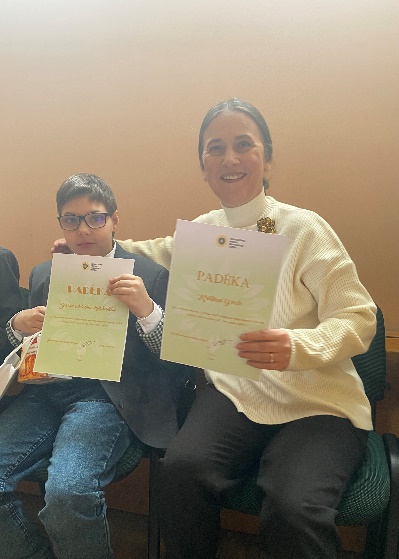 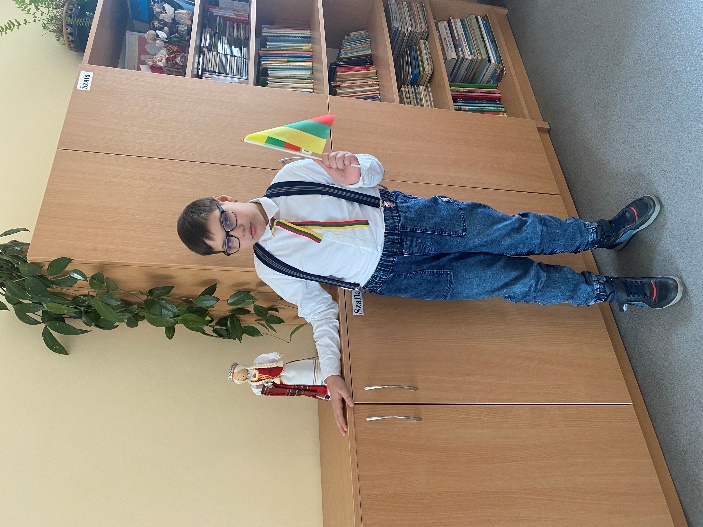 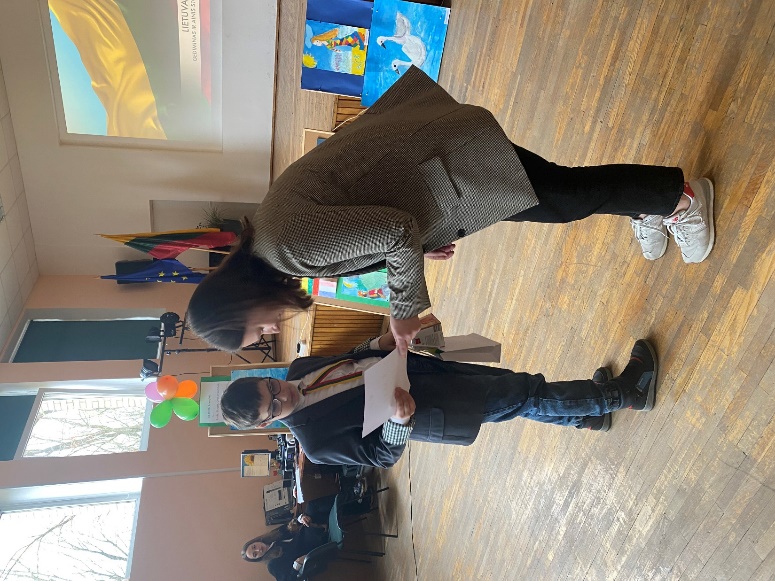 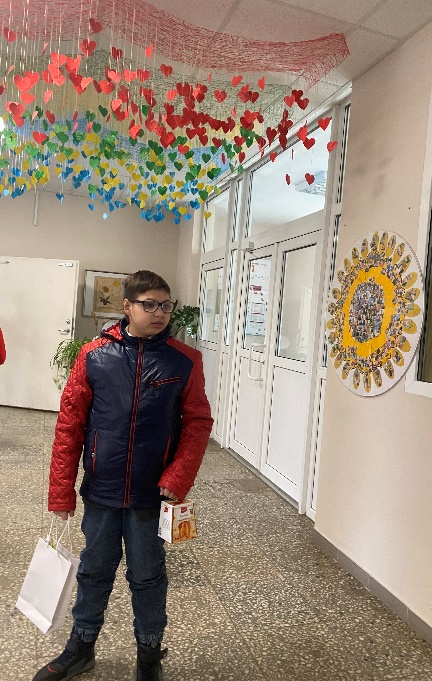 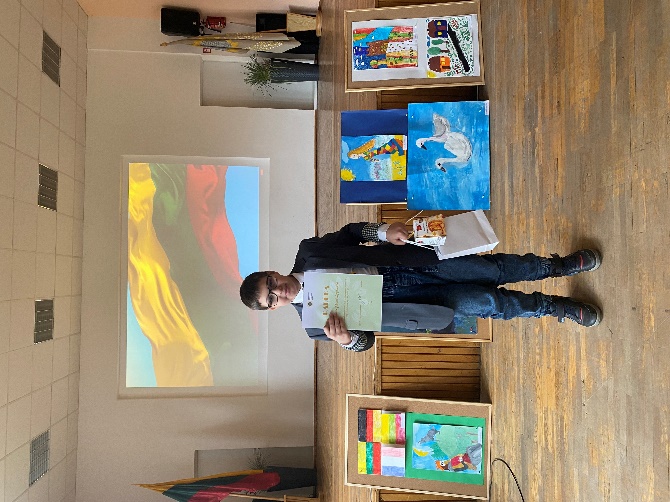 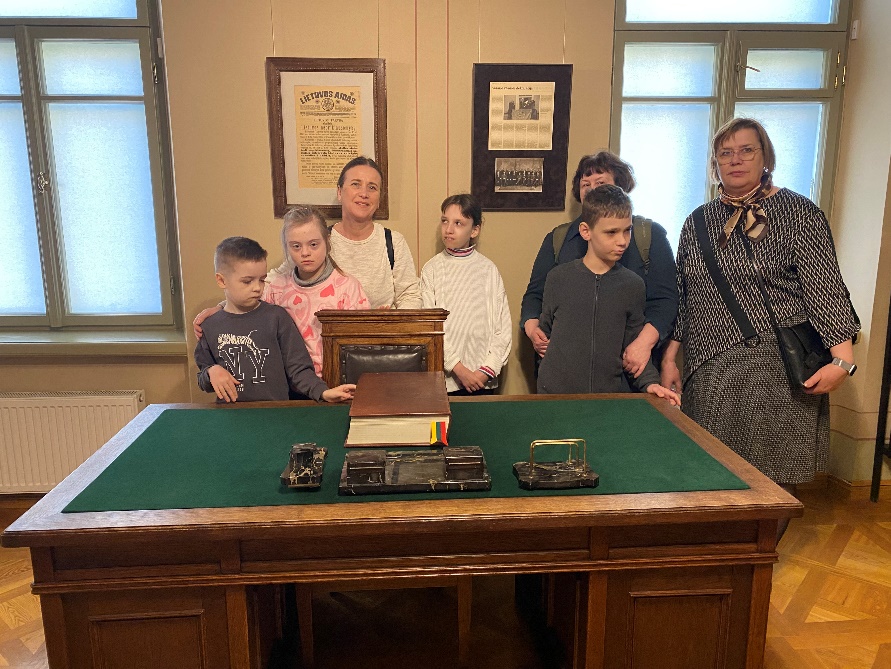 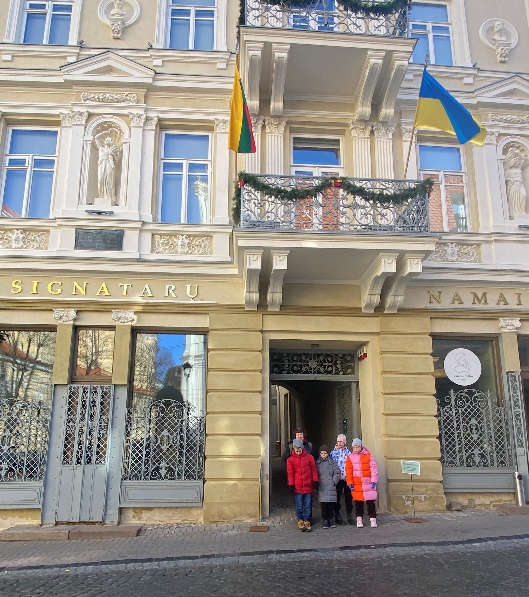 EDUKACIJA: 
„ŽAIDŽIAME FOTOSESIJĄ DABAR IR PRIEŠ 100 METŲ”
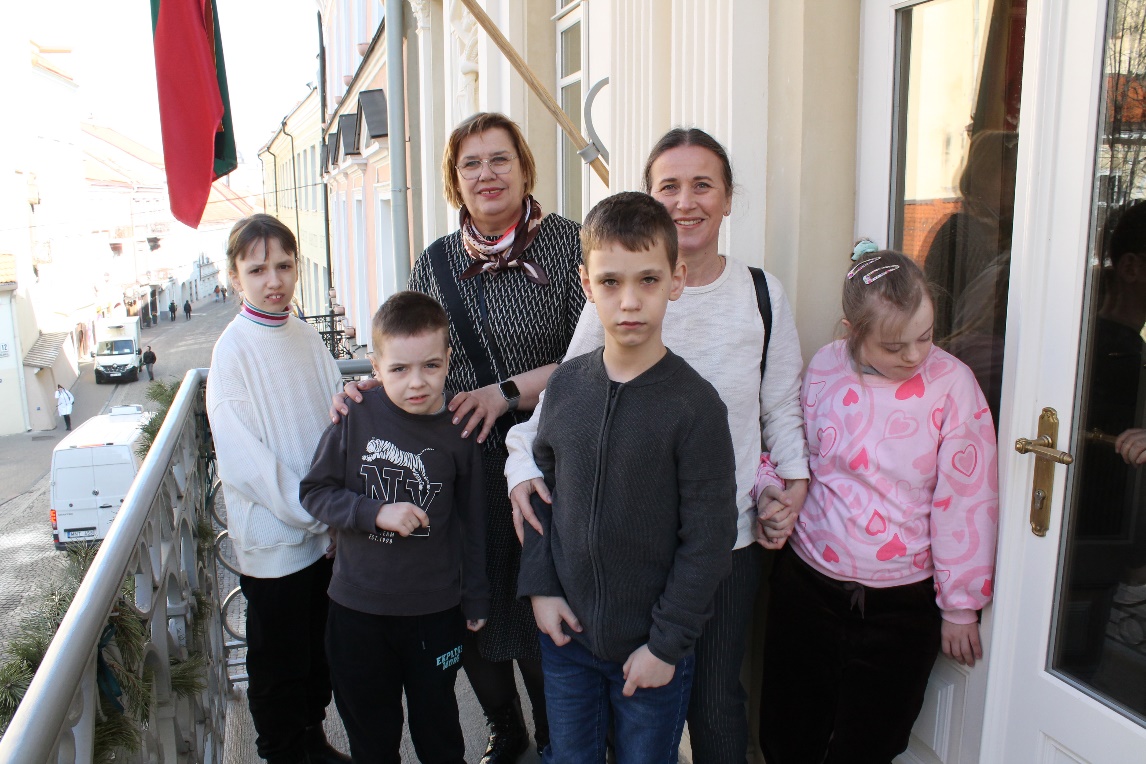 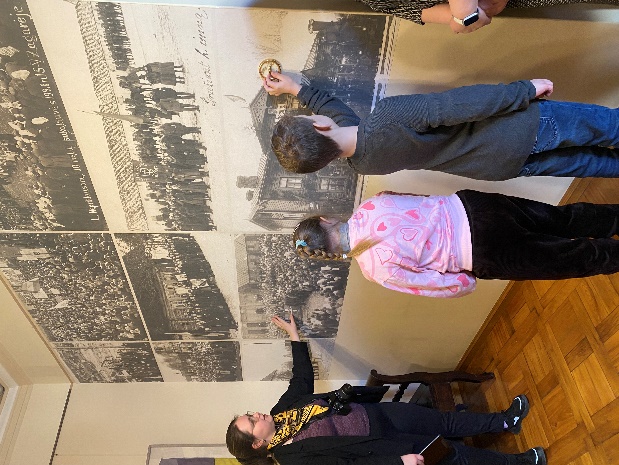 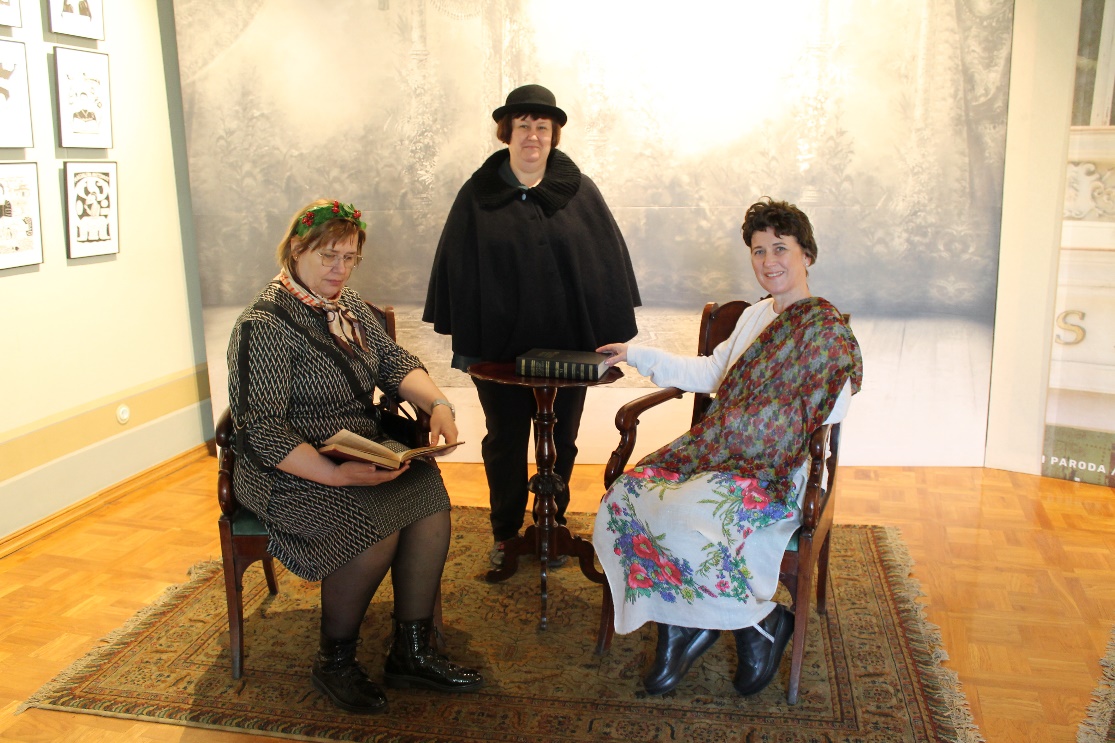 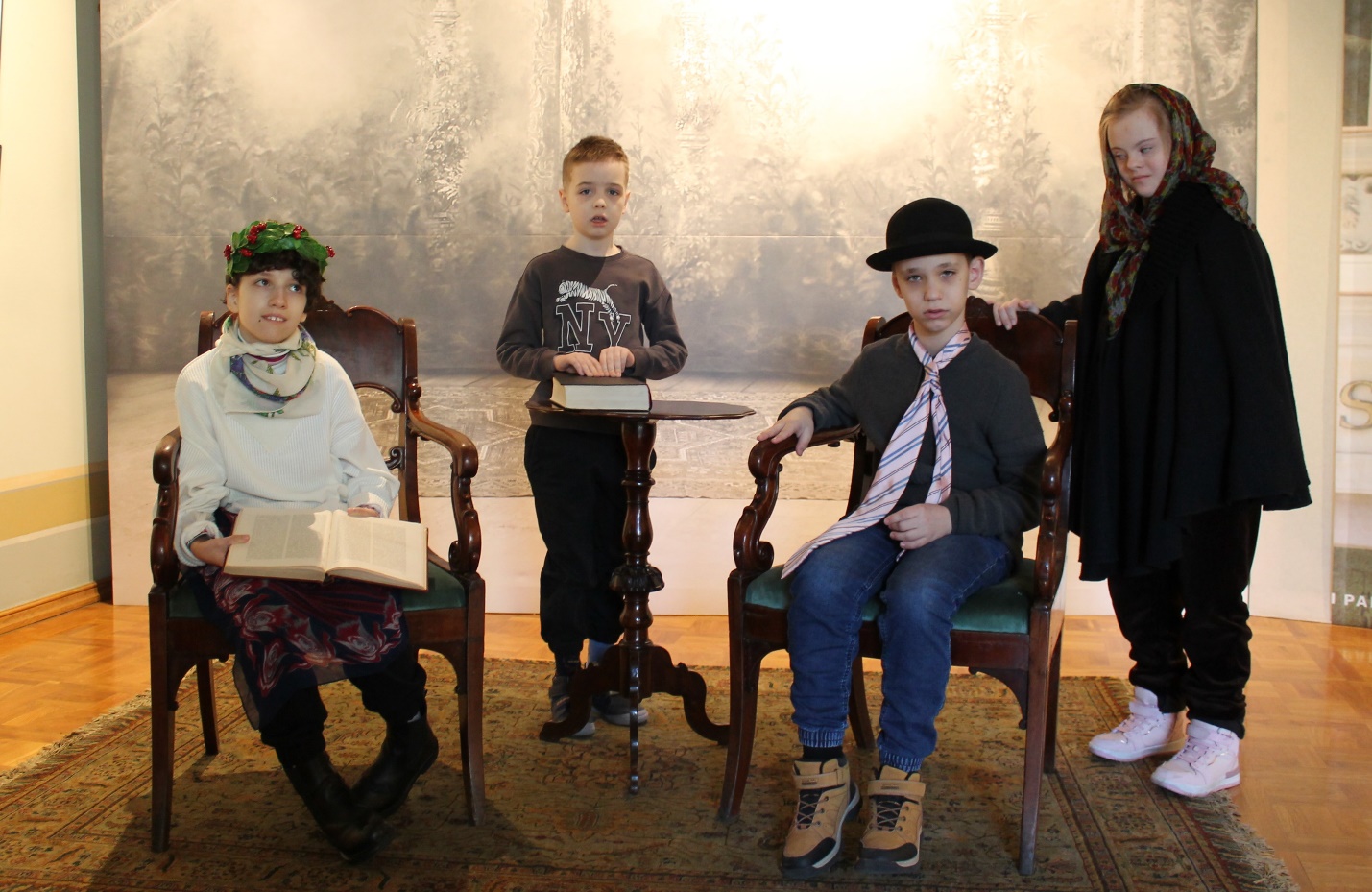 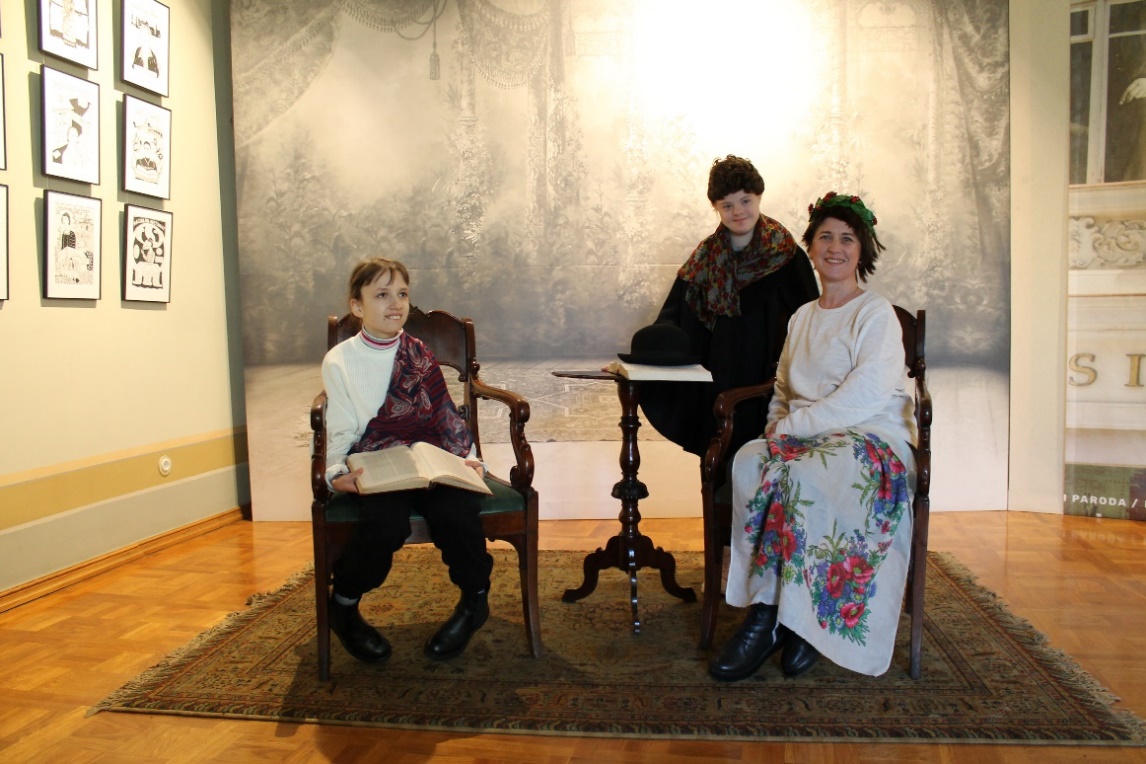 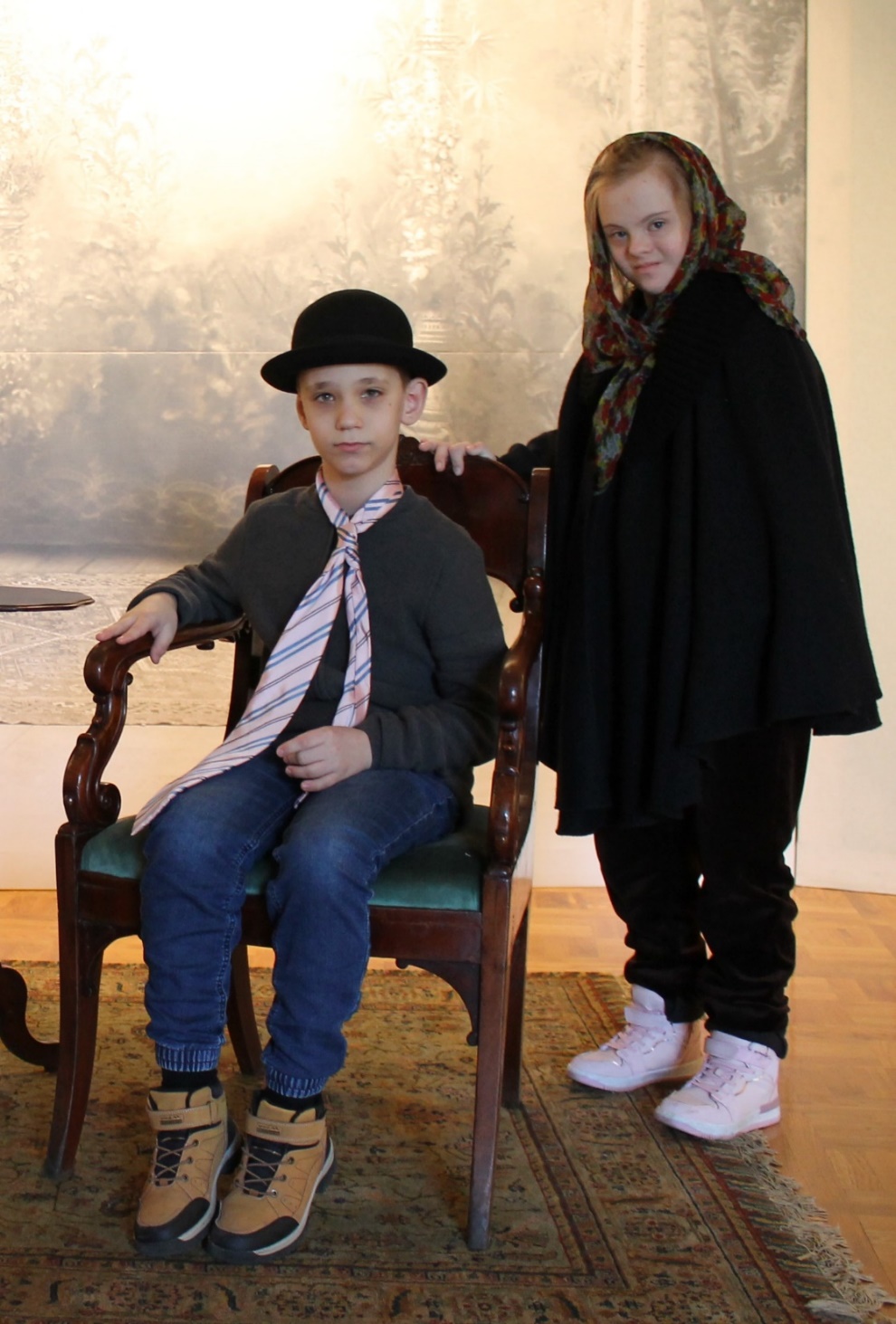 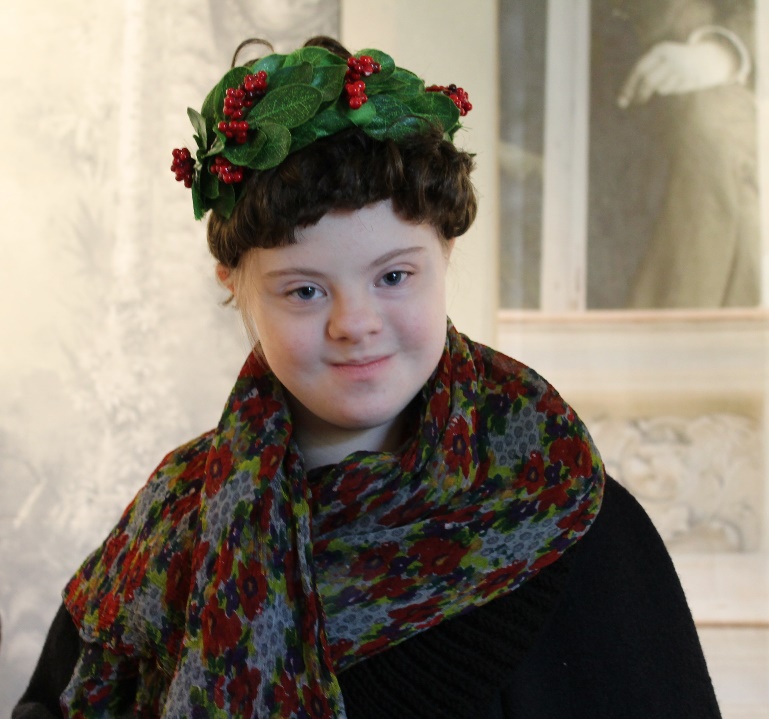 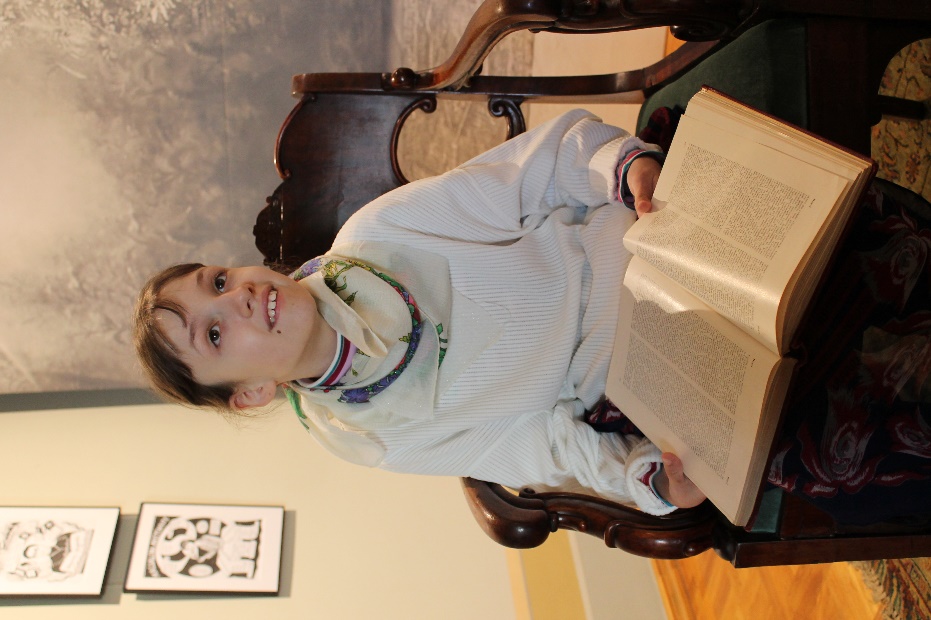 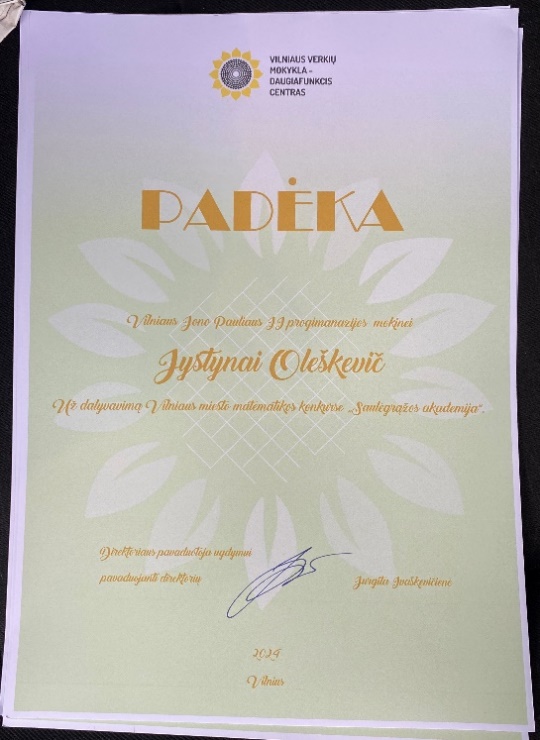 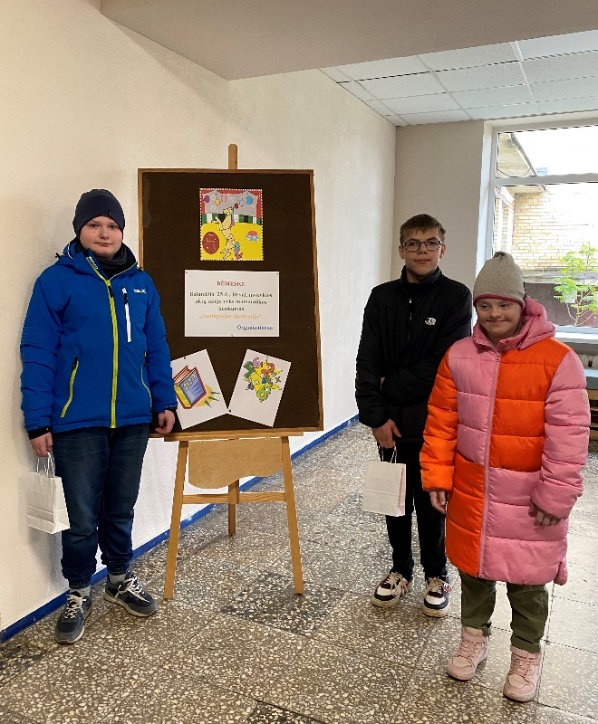 SAULĖGRĄŽOS AKADEMIJA
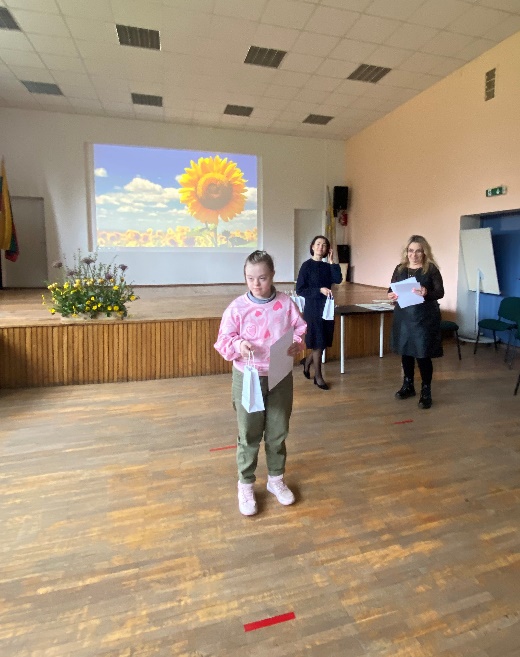 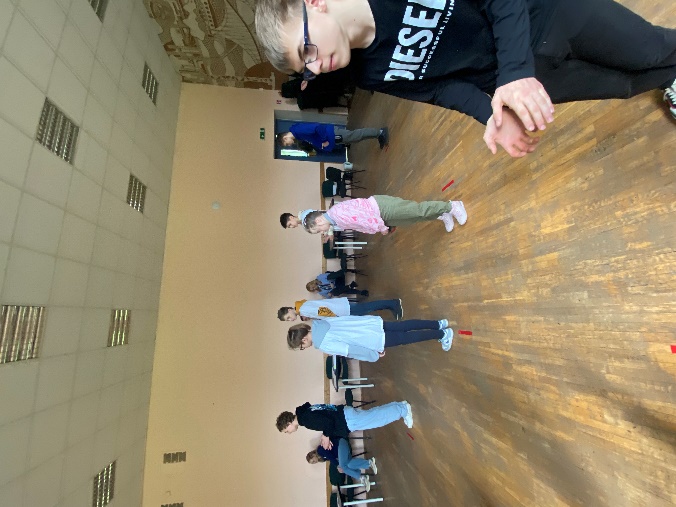 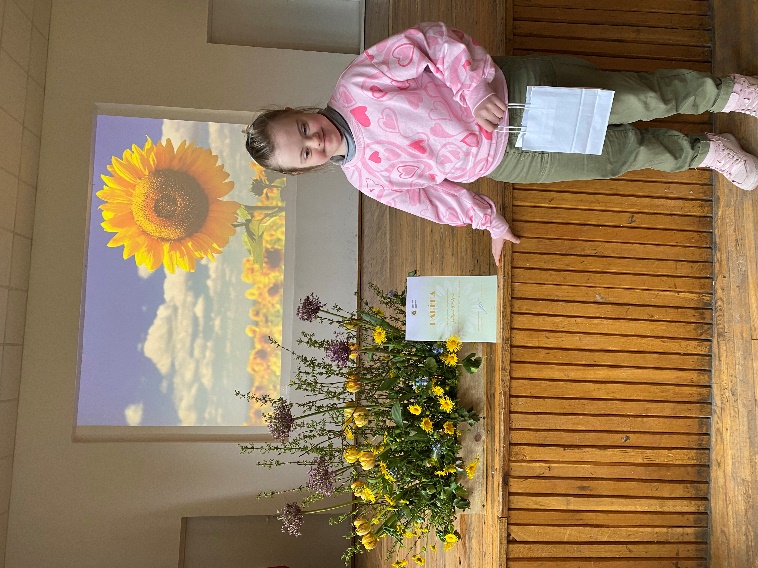 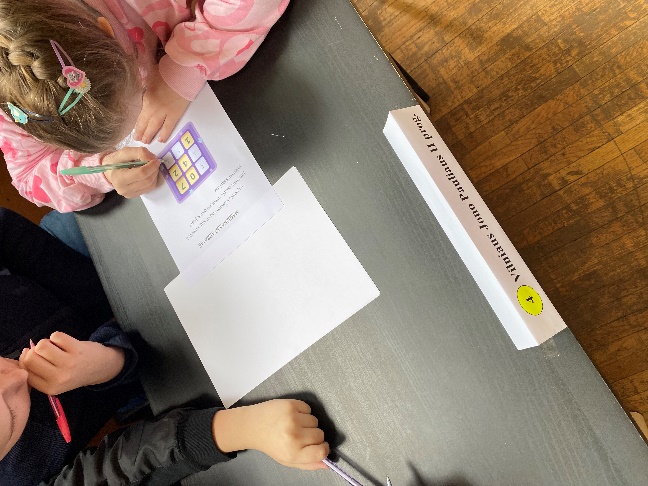 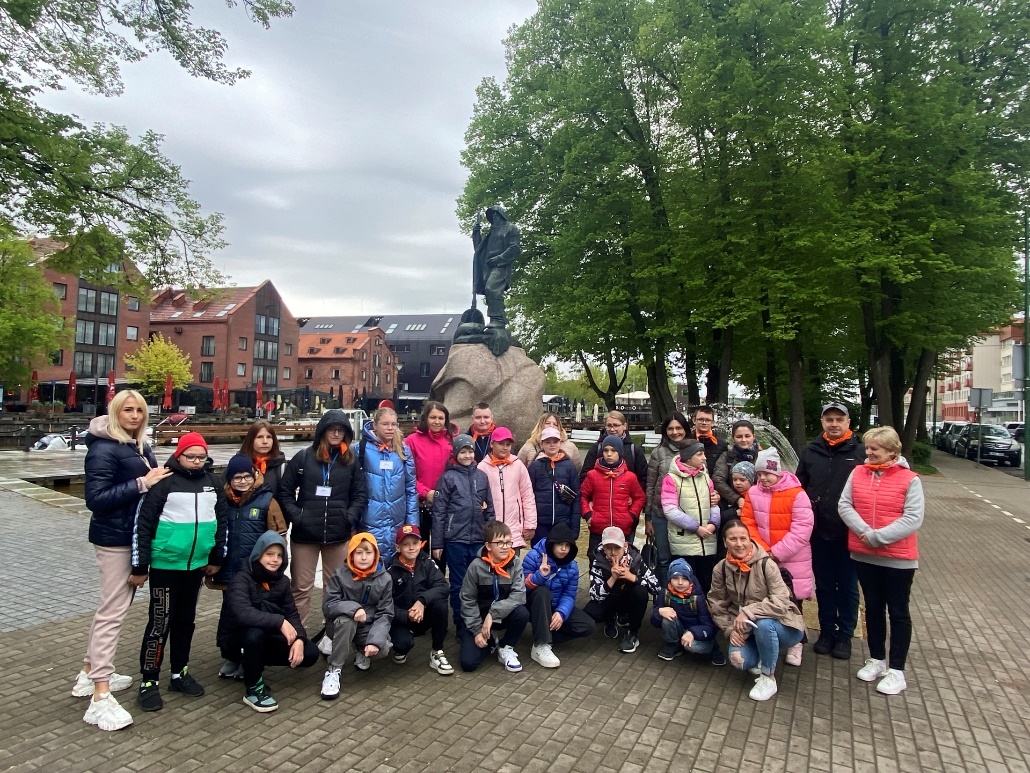 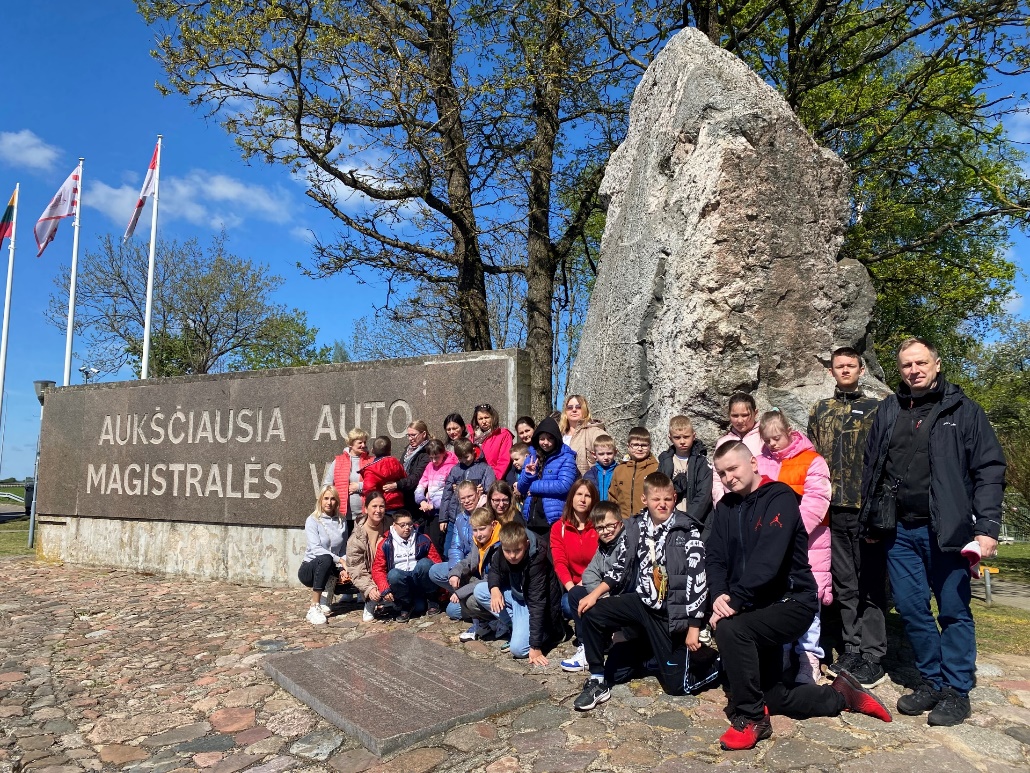 WYCIECZKA 
DO 
KŁAJPEDY
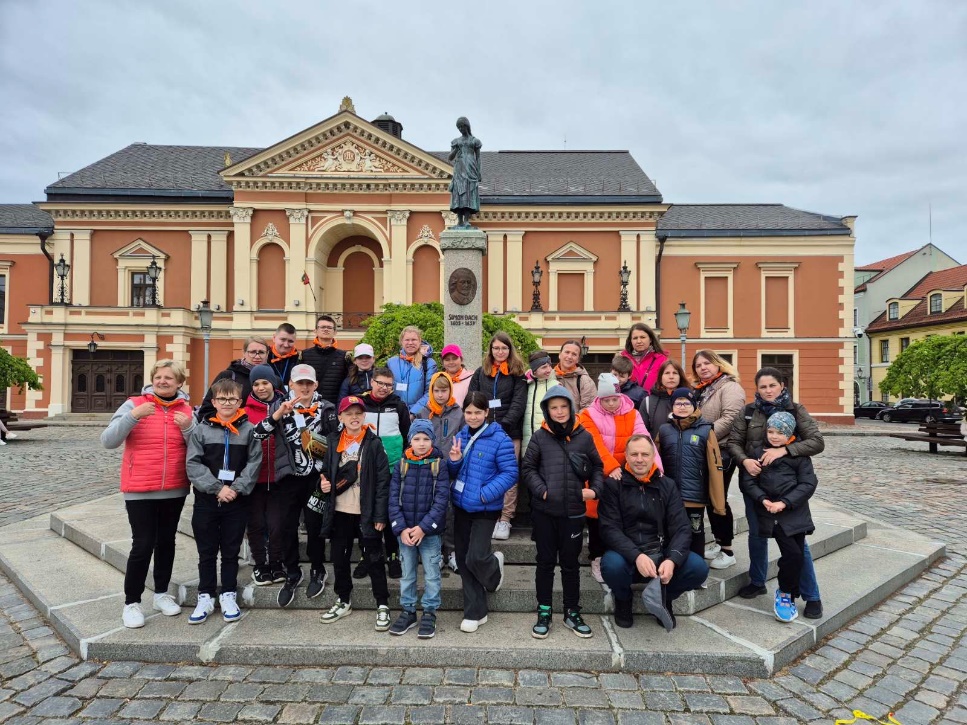 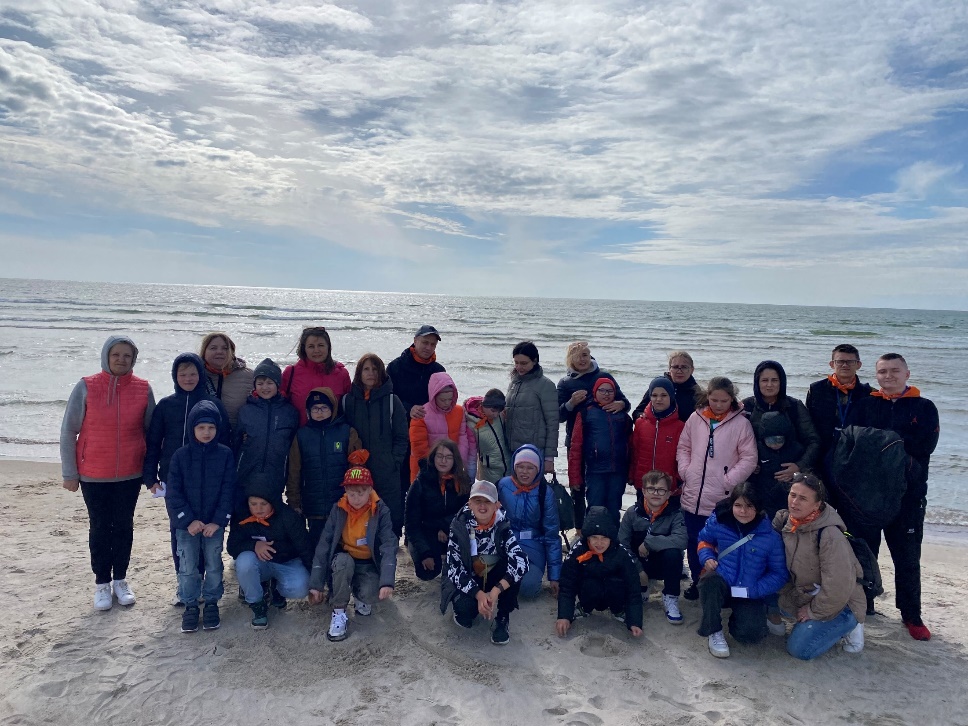 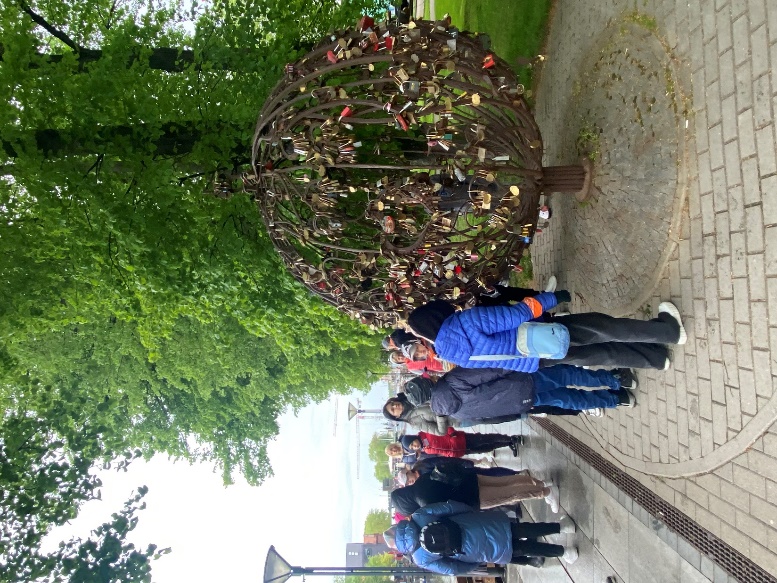 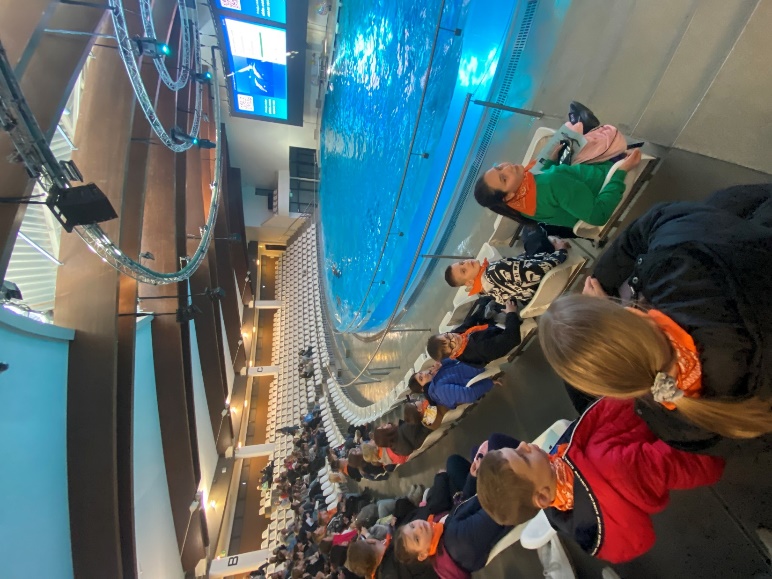 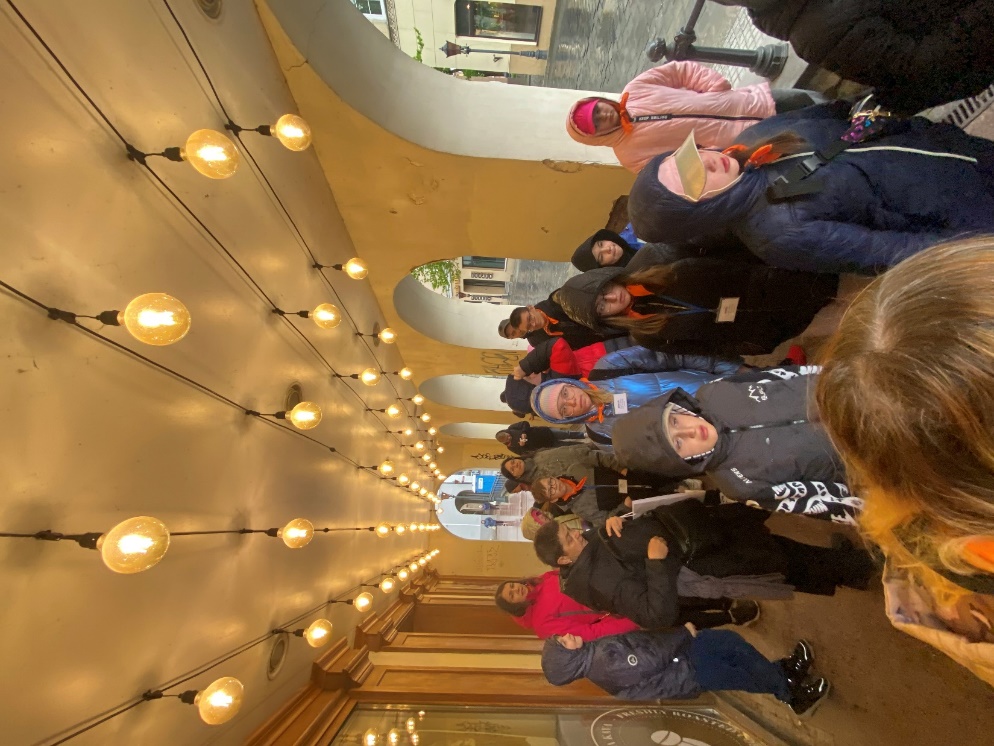 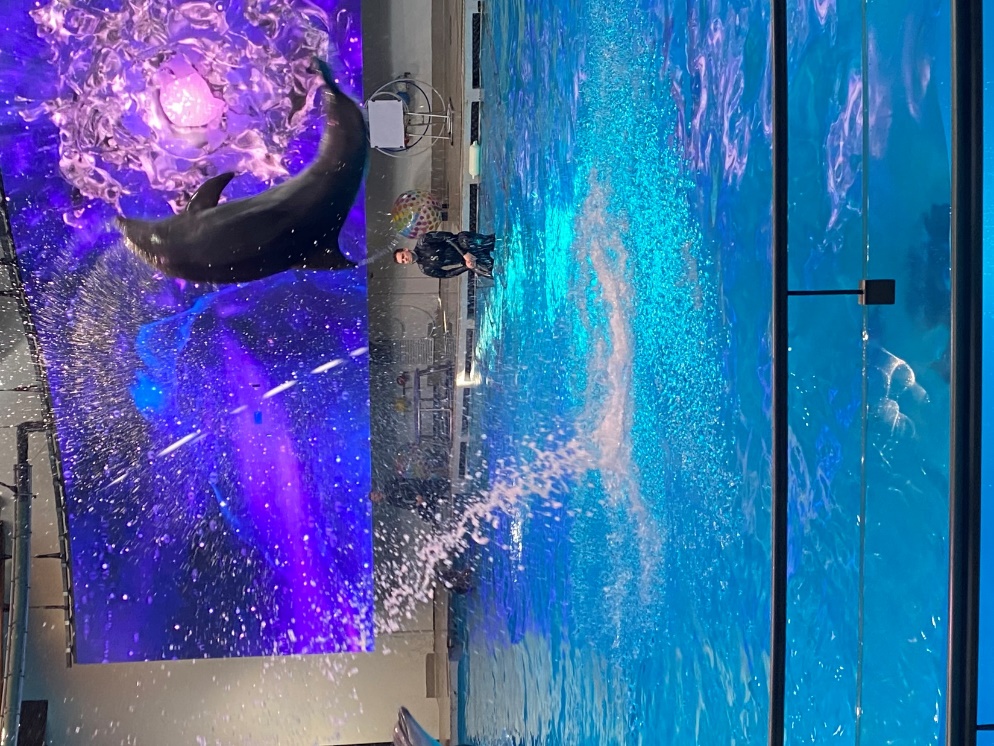 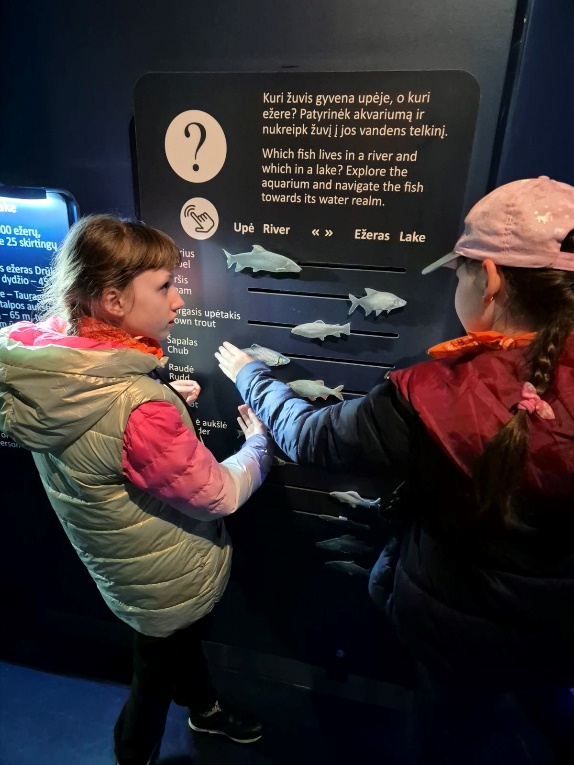 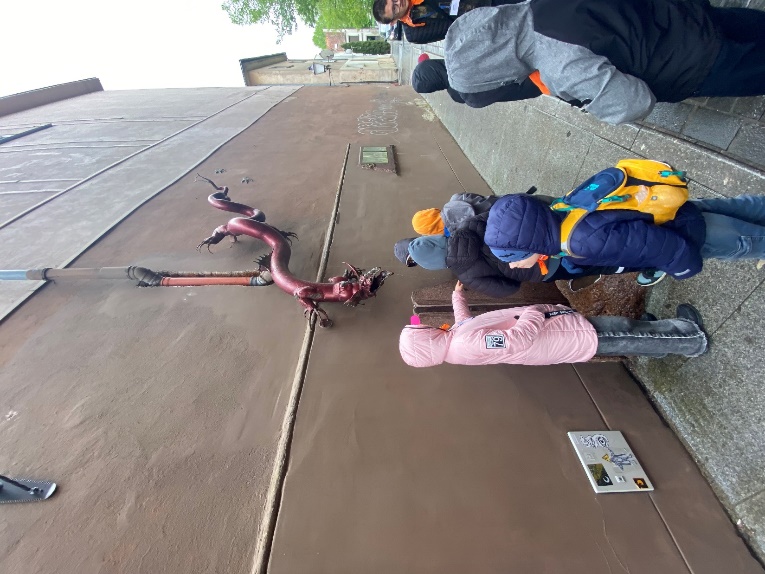 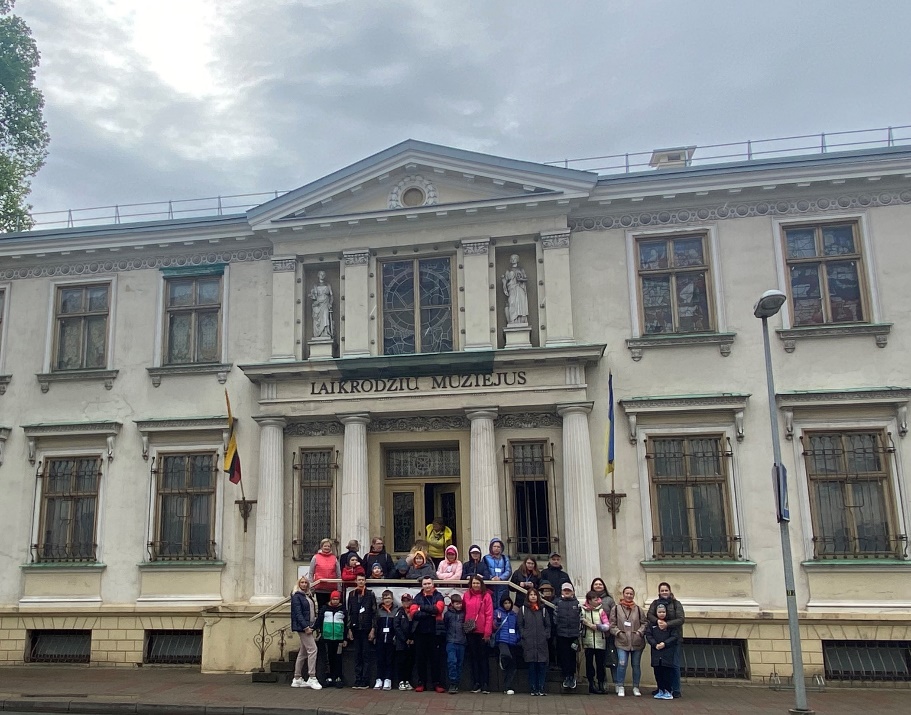 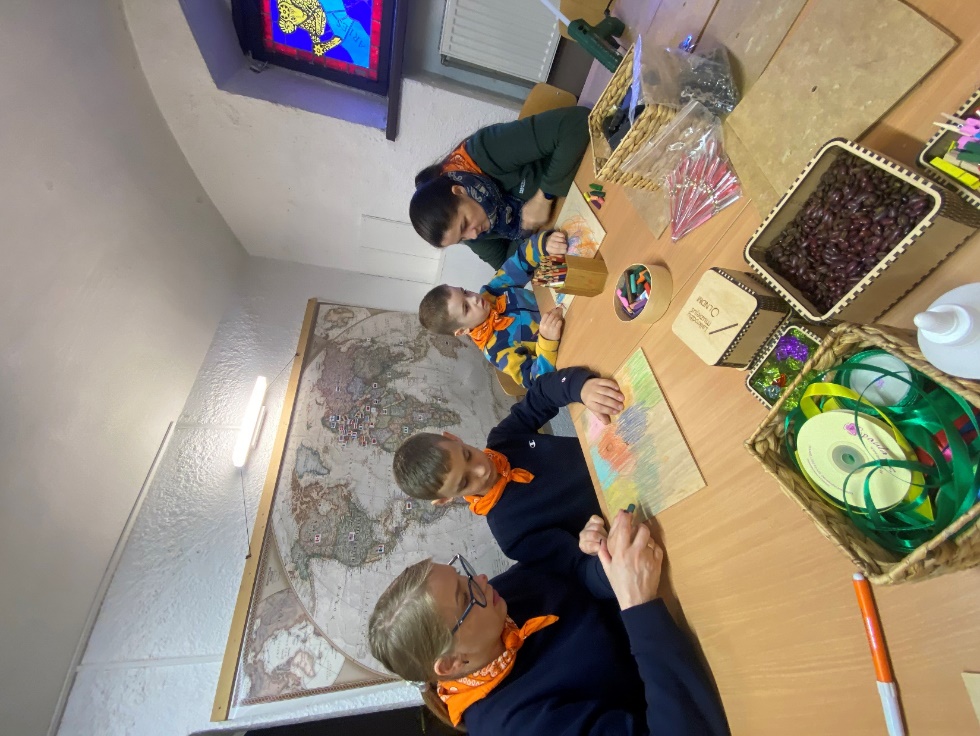 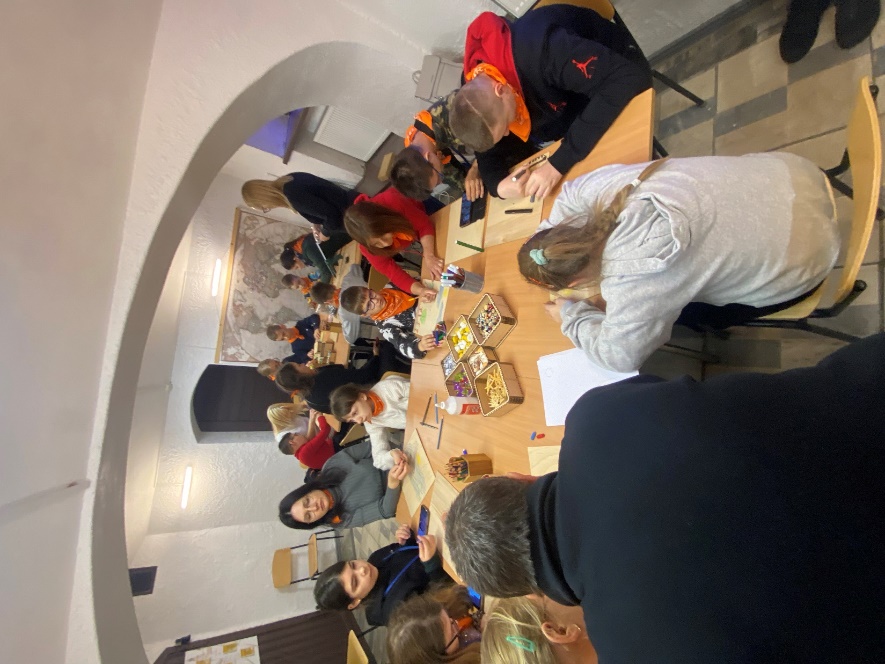 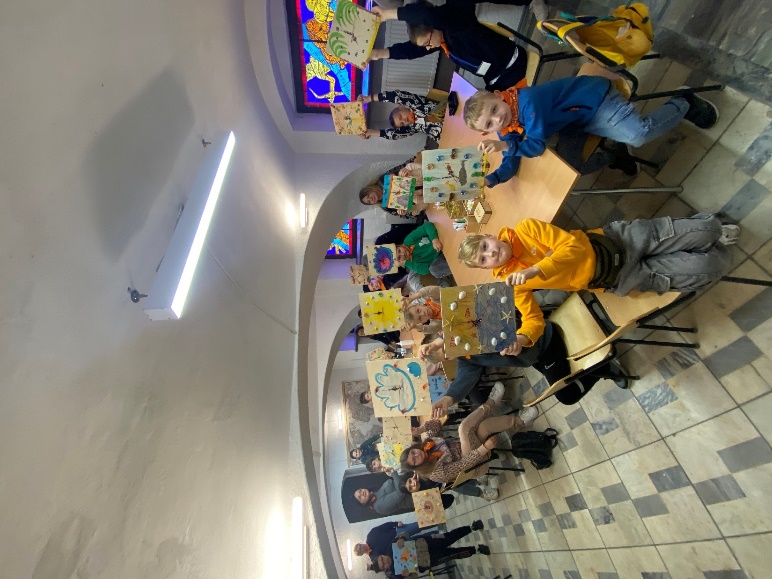 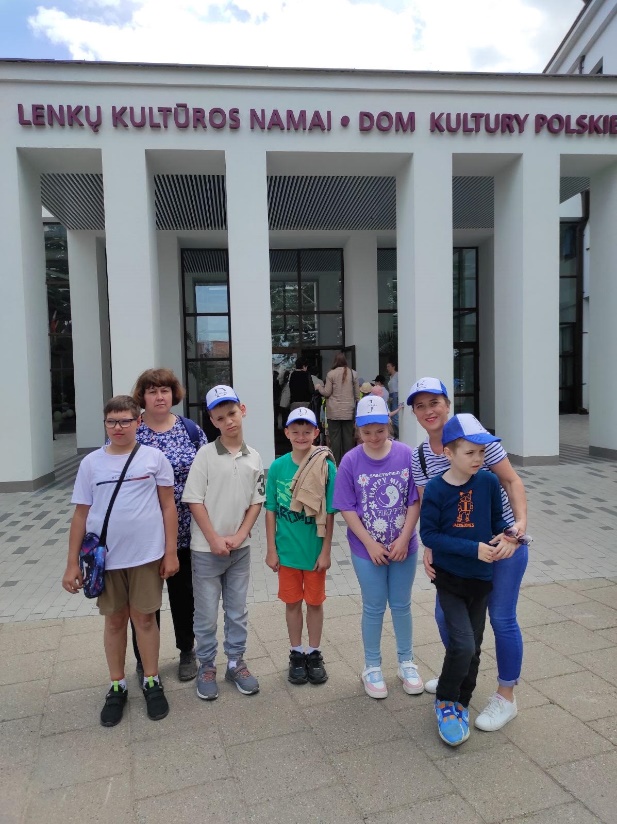 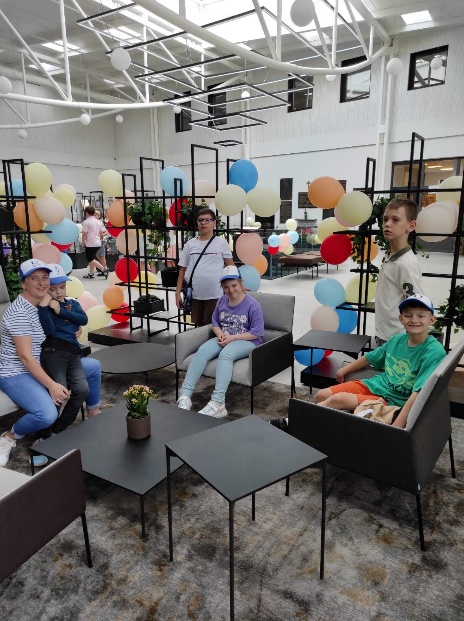 SPEKTAKL „NONIEK” 
(DOM KULTURY POLSKIEJ)
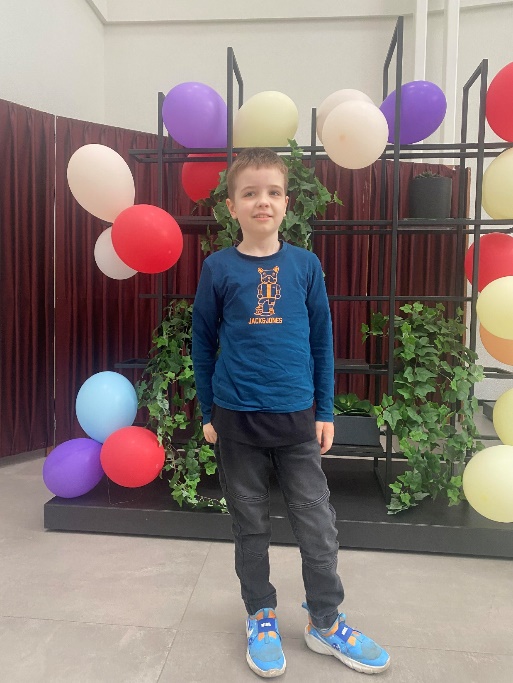 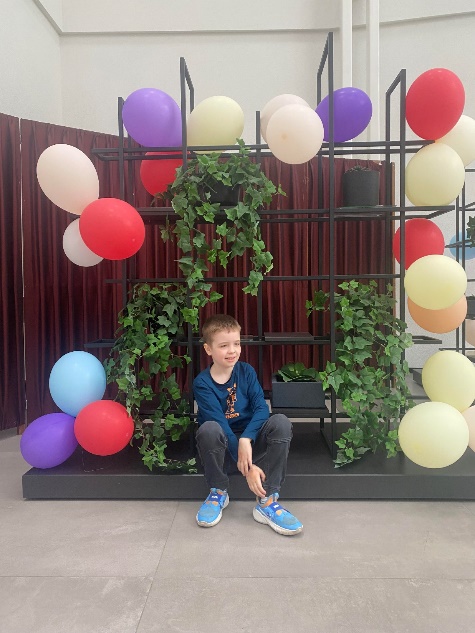 Prace 
plastyczne
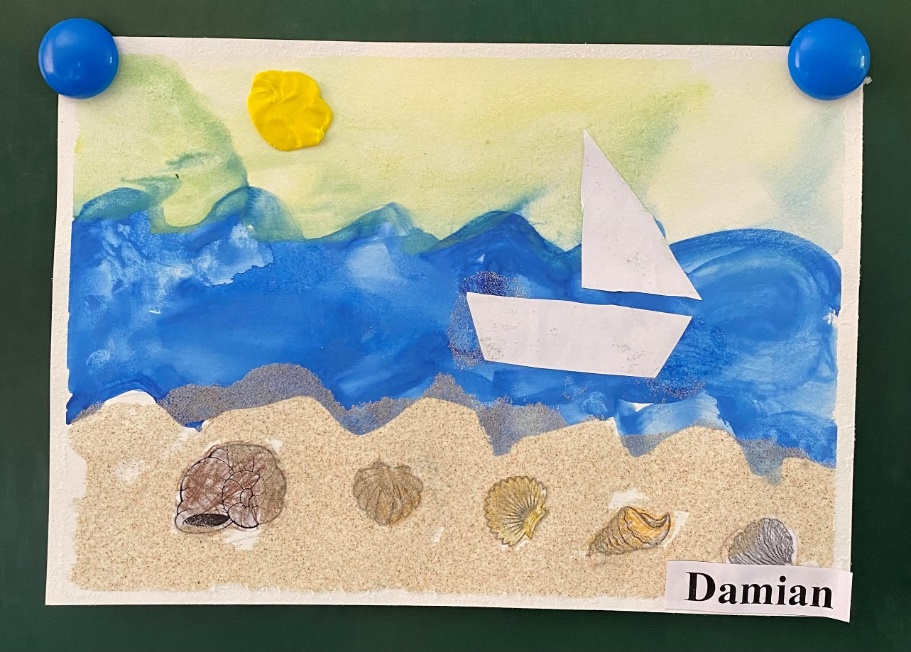 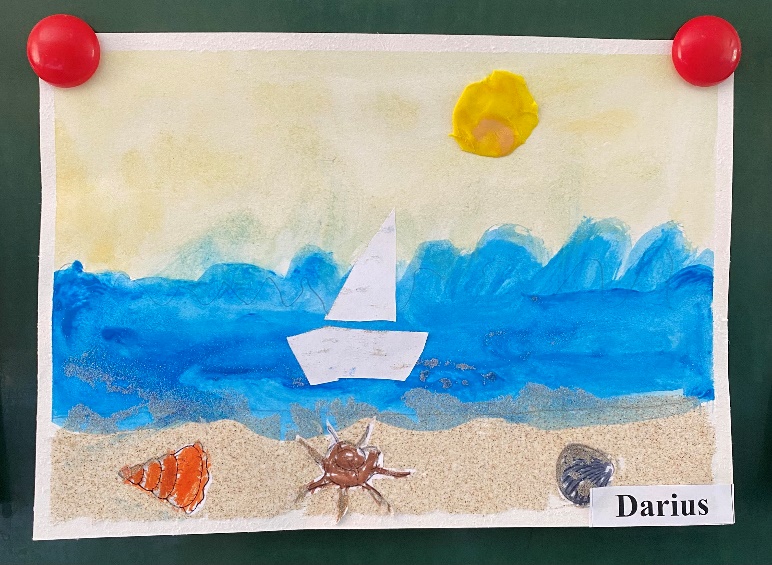 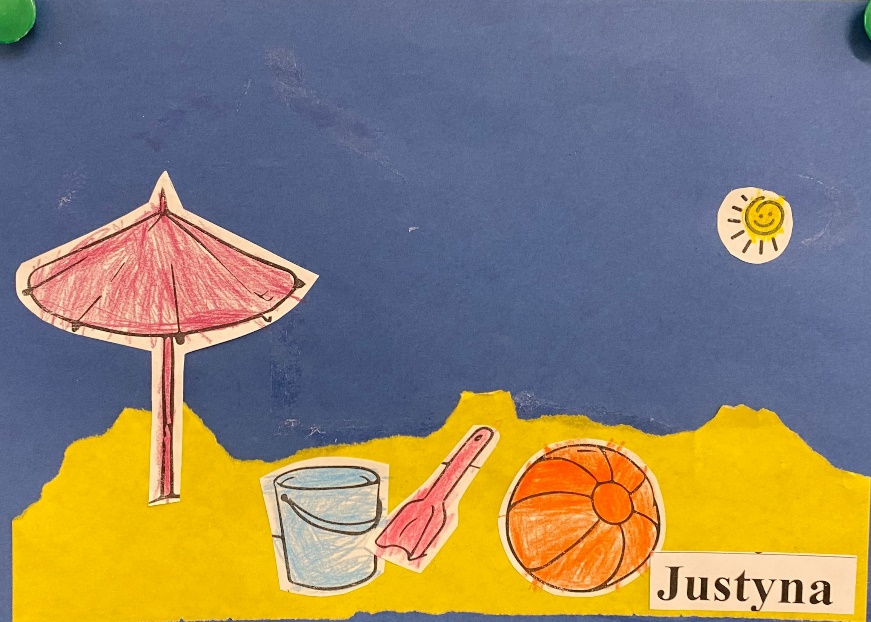 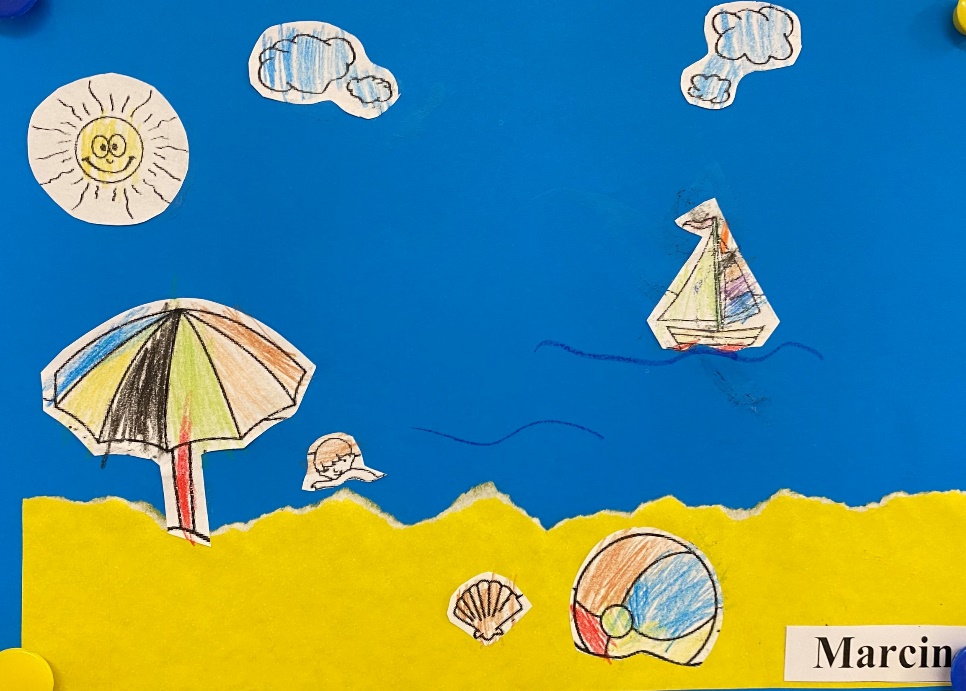 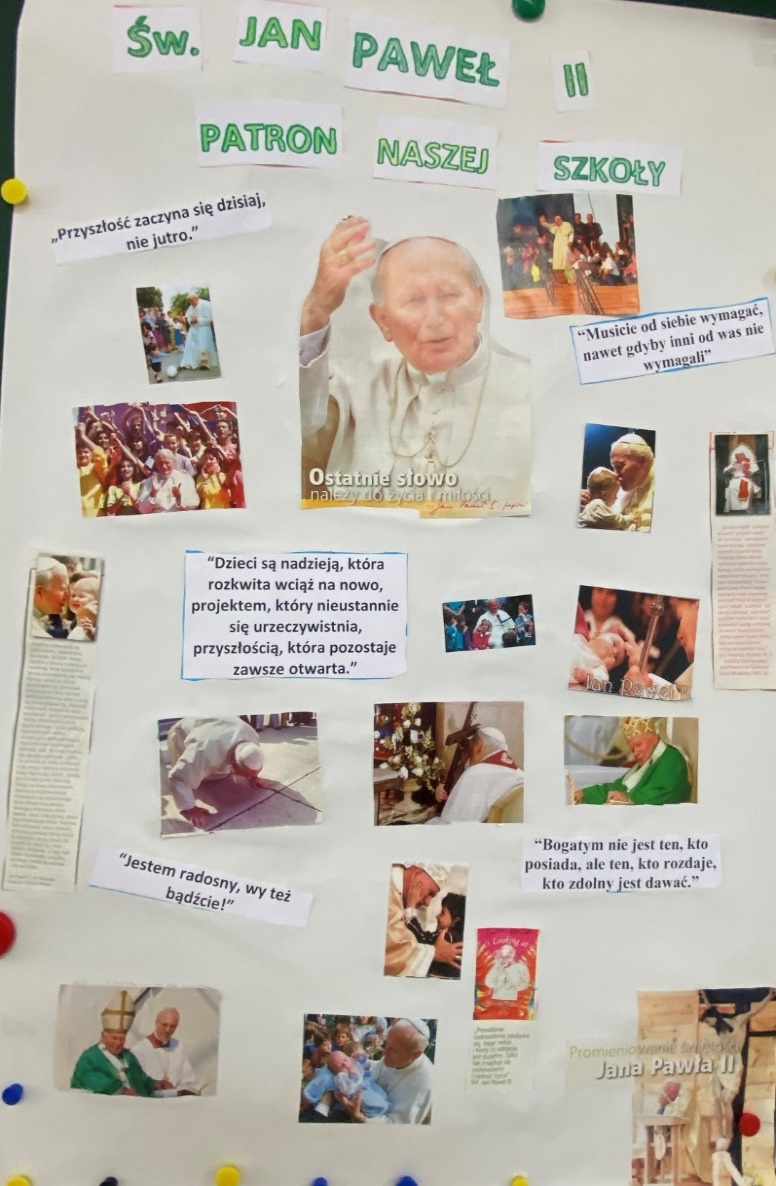 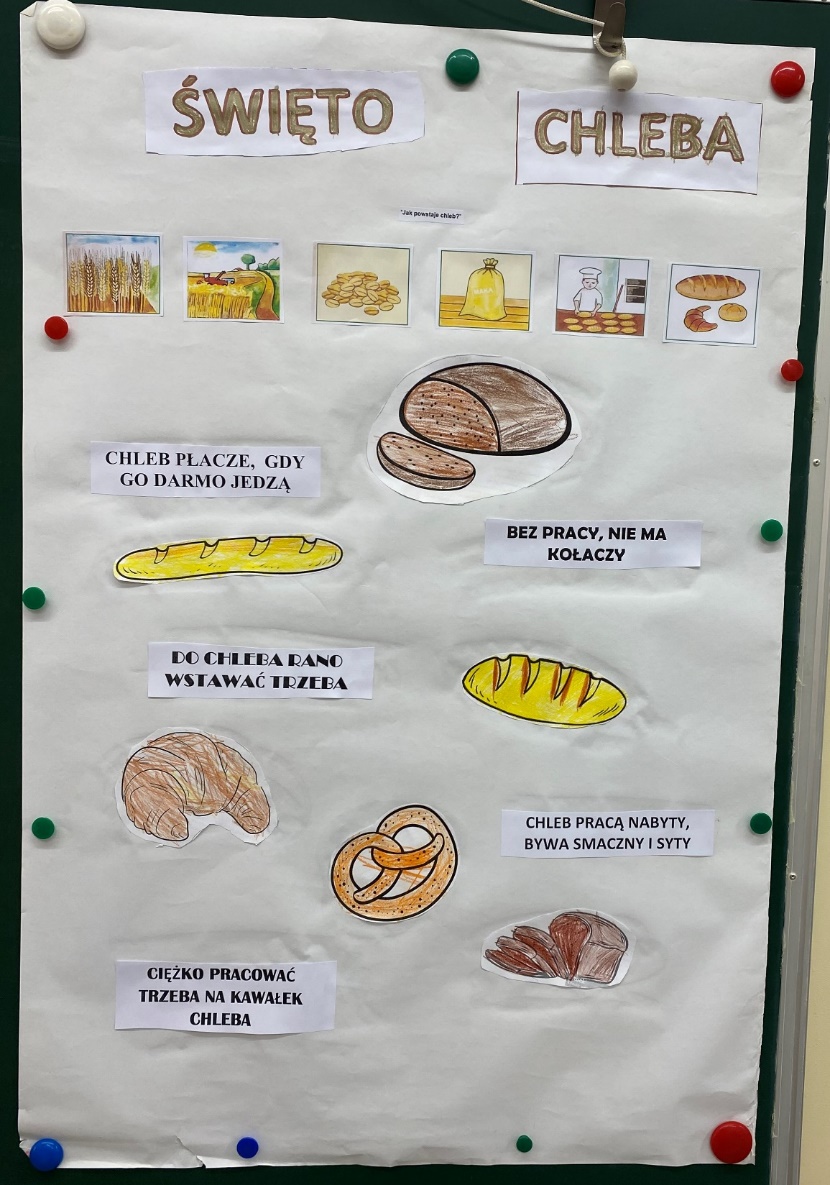 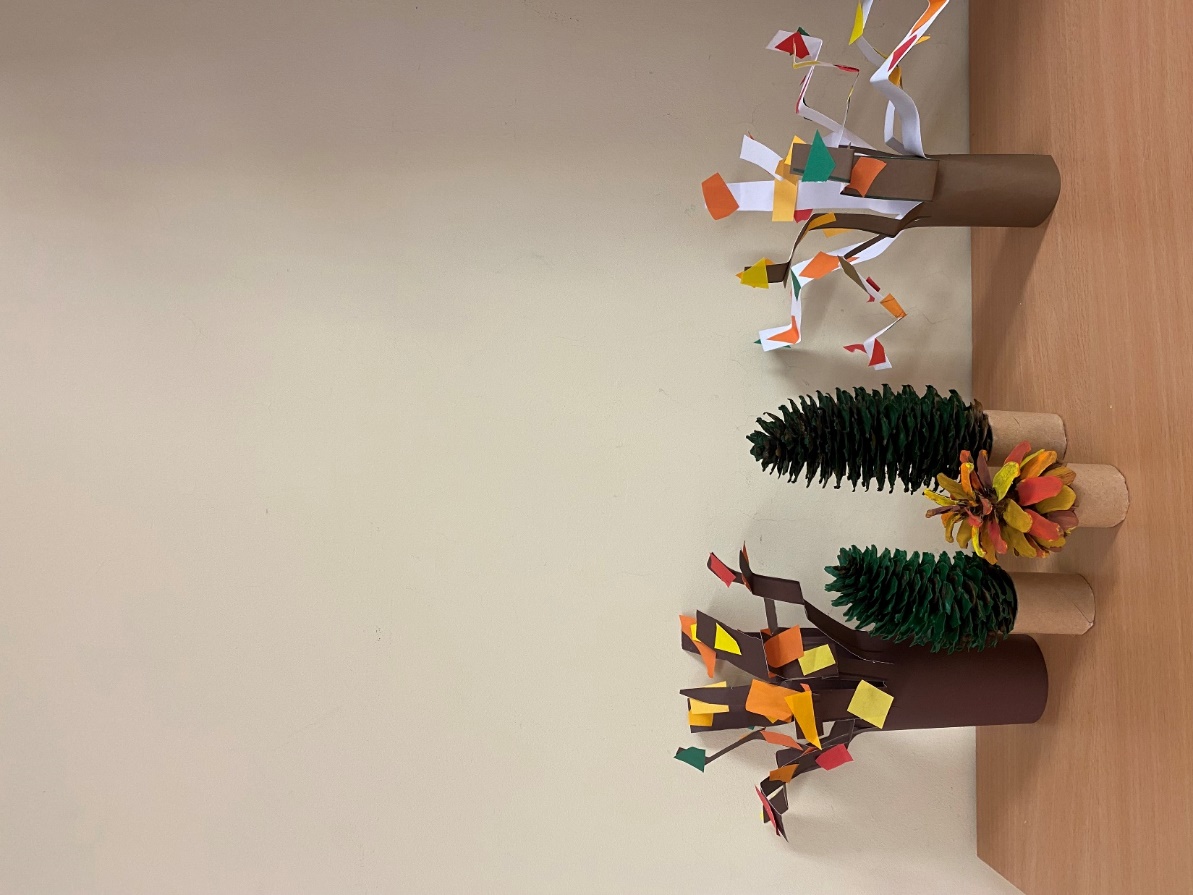 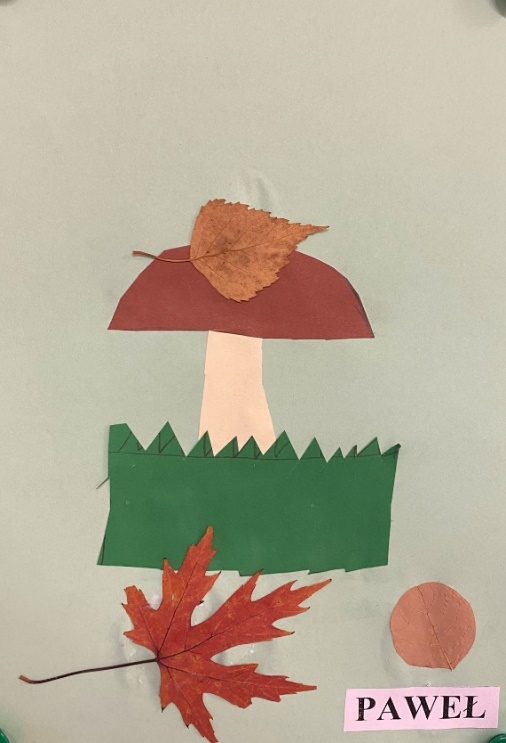 „SPRÓBUJ POKOCHAĆ 
JESIEŃ Z NIESAMOWITYMI 
UROKAMI. SPÓJRZ 
ILE PIĘKNA NIESIE …”
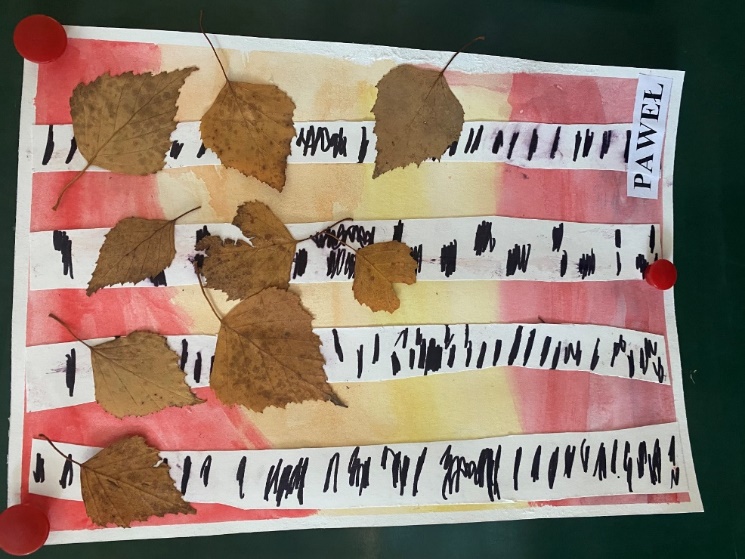 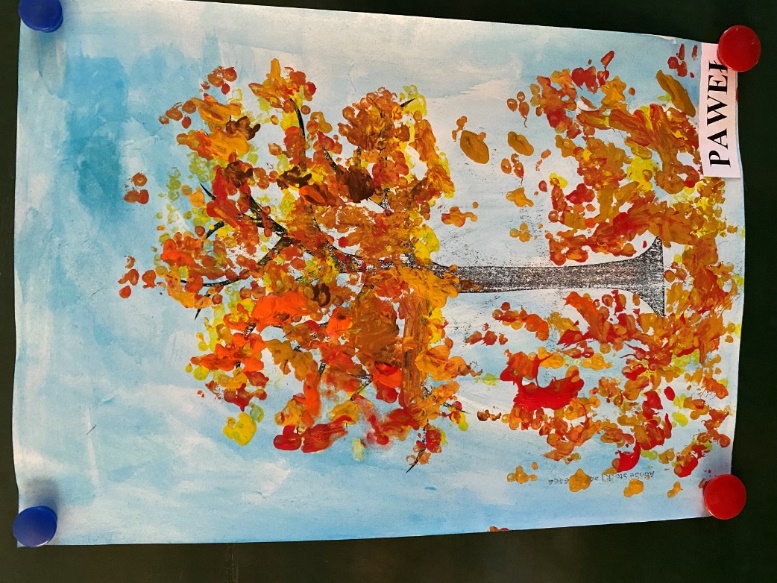 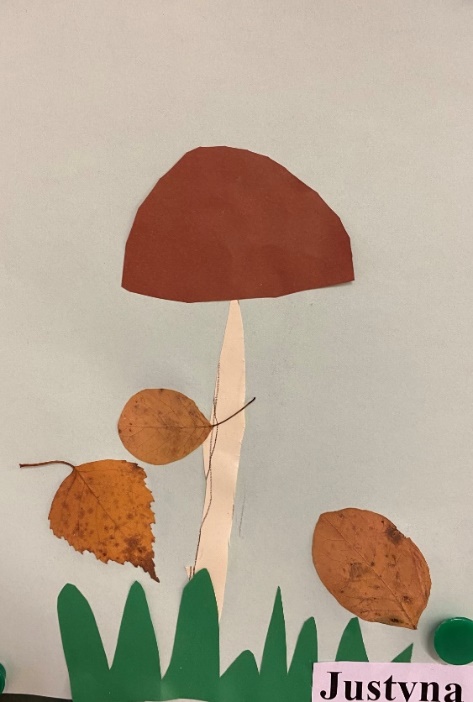 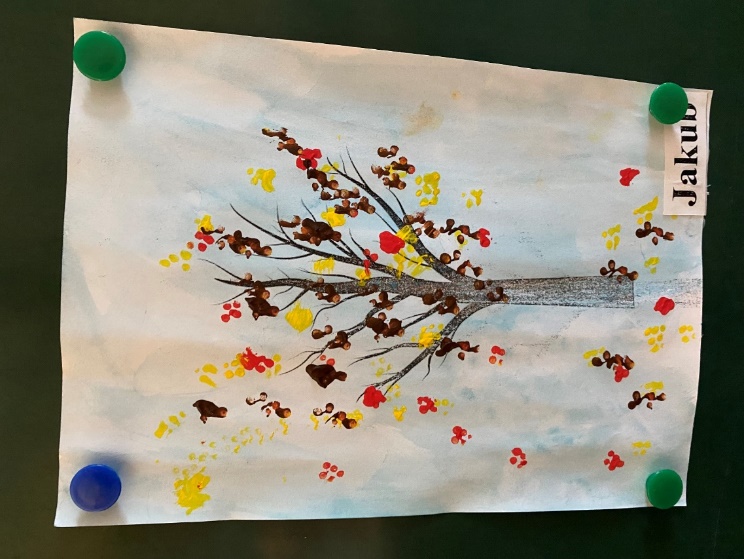 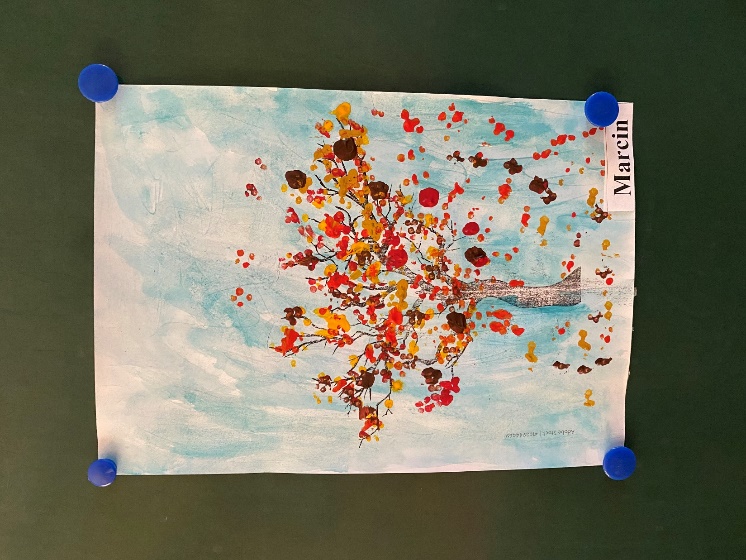 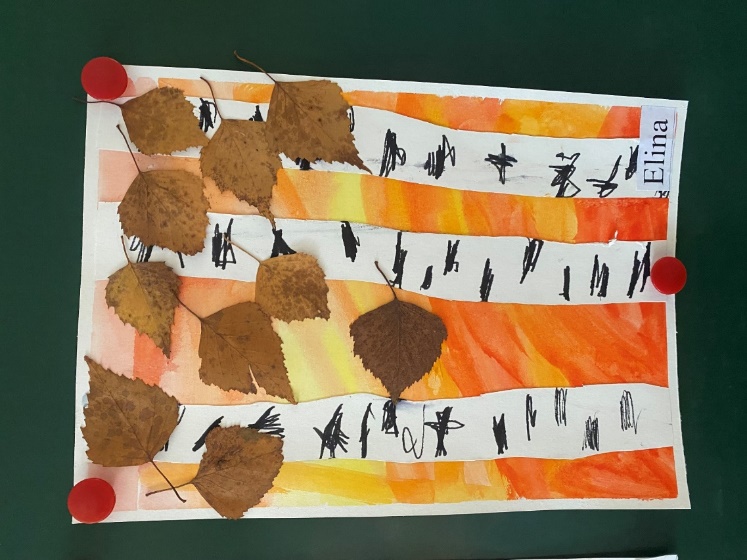 JEST TAKI OGRÓD 
ZACZAROWANY,. 
PO KTÓRYM CHODZĄ 
ŚNIEŻNE BAŁWANY.
 DUŻE BAŁWANY, 
BAŁWANKI 
MAŁE…
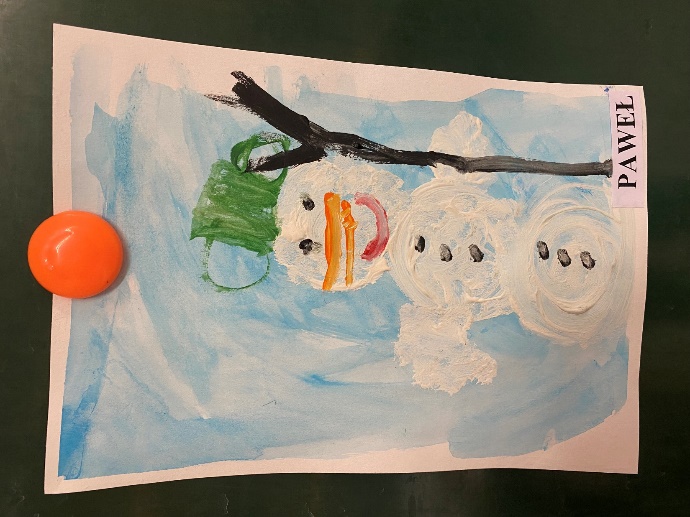 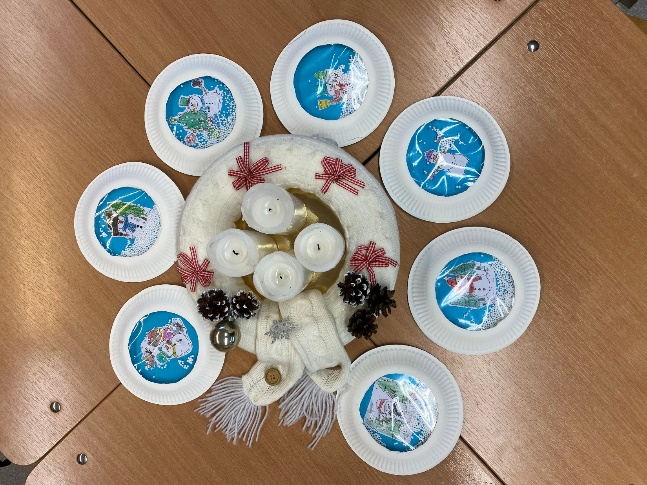 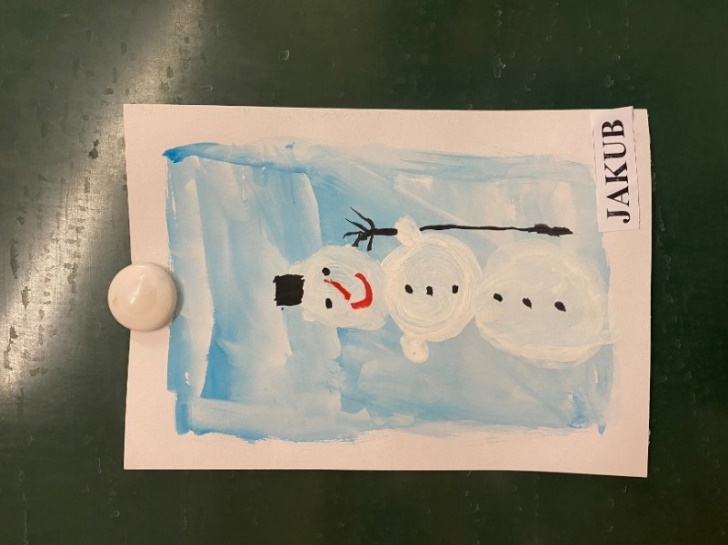 DWA PINGWINY SIĘ SPOTKAŁY,
 SKRZYDEŁKAMI POMACHAŁY. 
RAZEM GŁOŚNO ZAKLASKAŁY
I DZIOBKAMI POSTUKAŁY. 
JEDEN BOK, DRUGI BOK 
I DO TYŁU DUŻY SKOK. 
KUPER W TYŁ, SKRZYDŁA KLAP,
I ZA OSTRY DZIOBEK ZŁAP. 
NÓŻKA ŚLIZG, DRUGA TEŻ, 
KUCNIJ I NA BRZUCHU LEŻ.
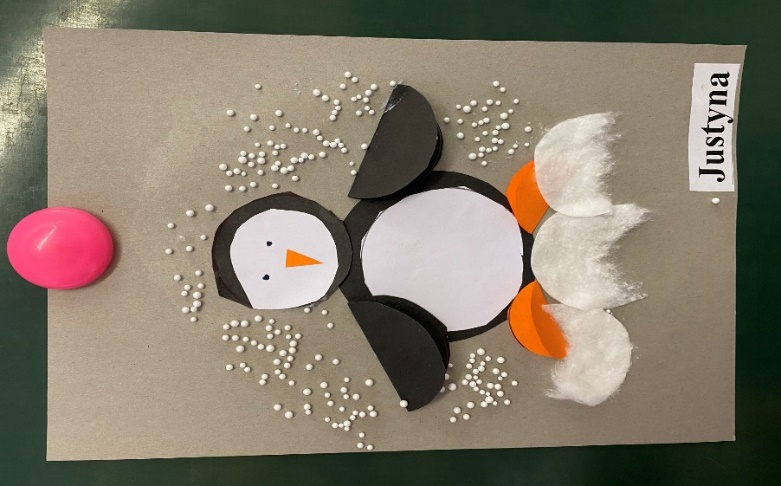 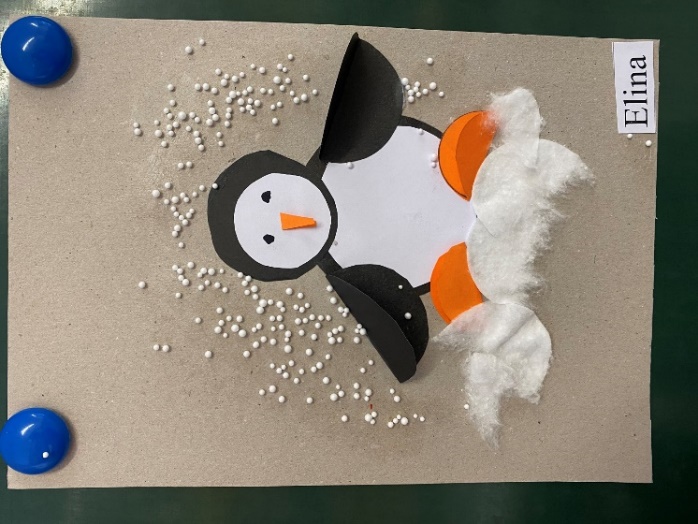 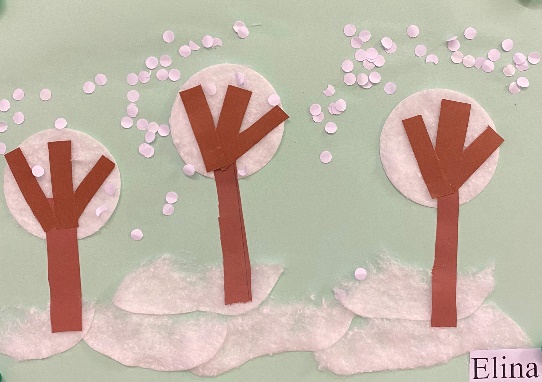 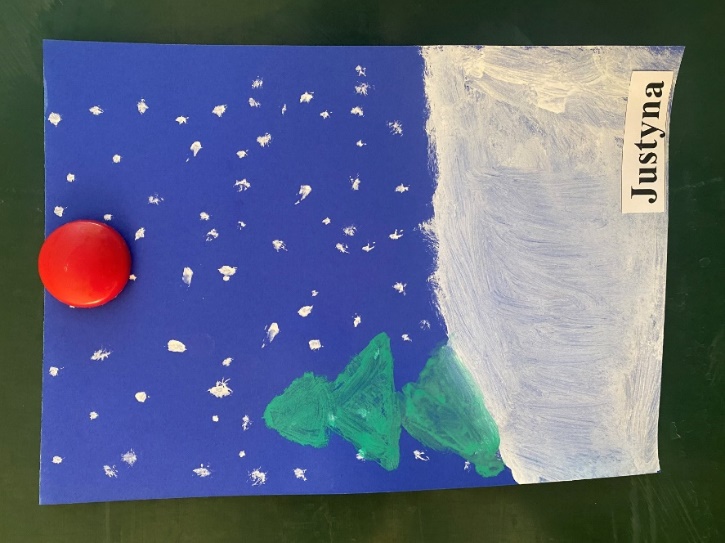 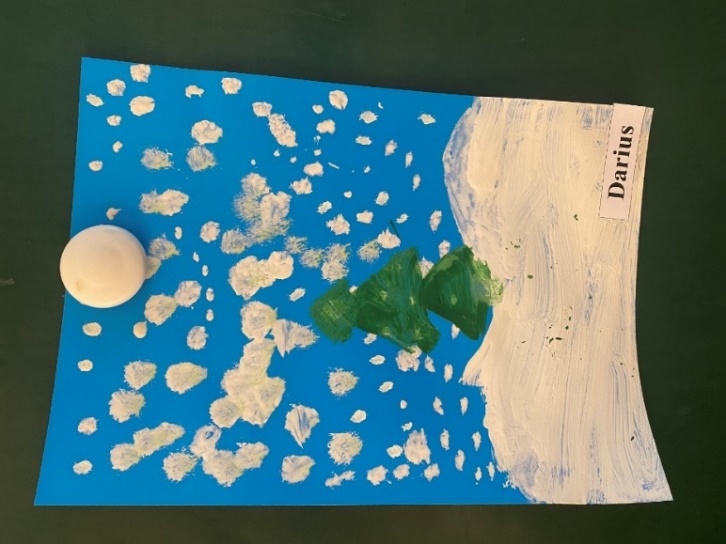 ZIMA –
TO CZAS
KIEDY ŚWIAT 
ZAMIENIA SIĘ
 W KRAINĘ 
BAŚNI
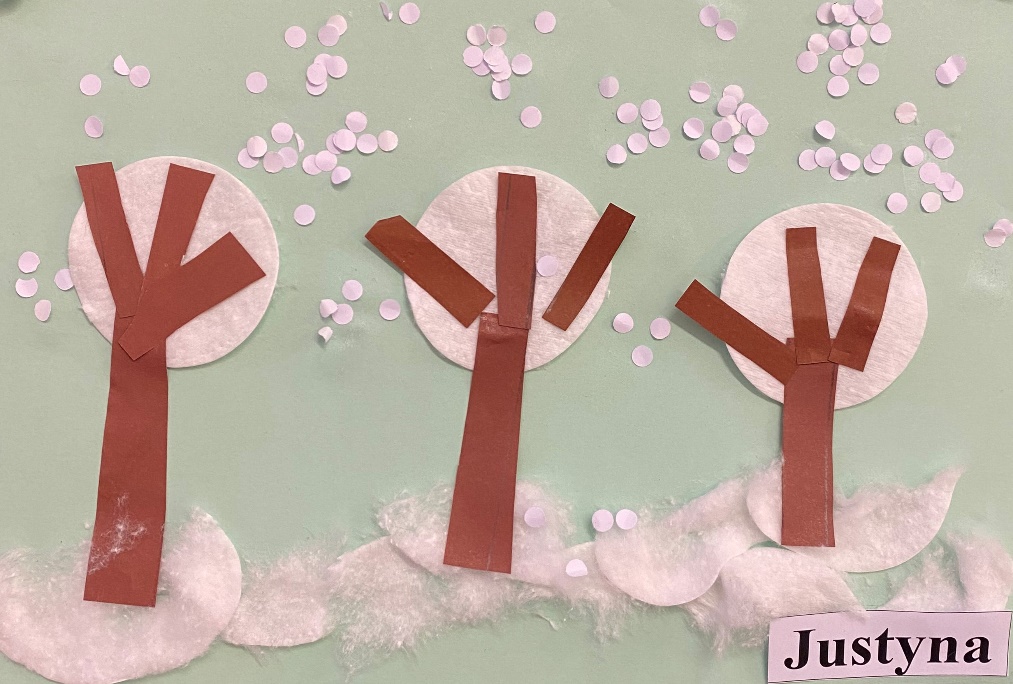 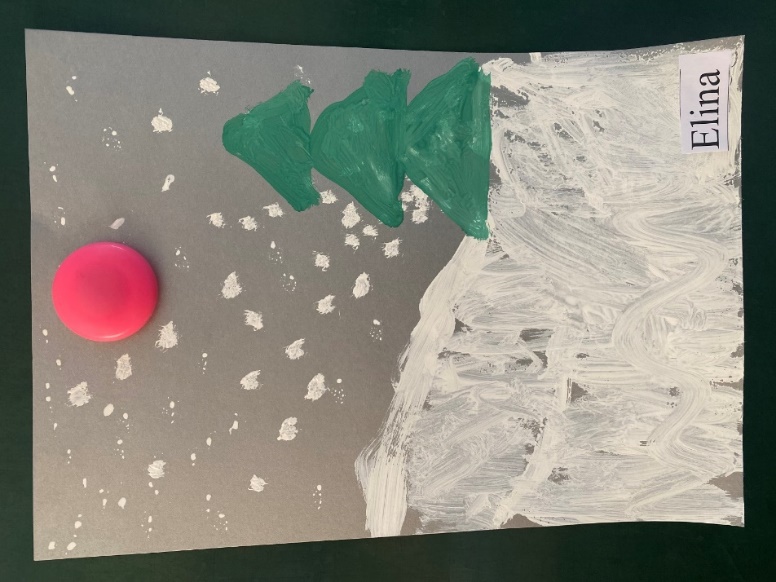 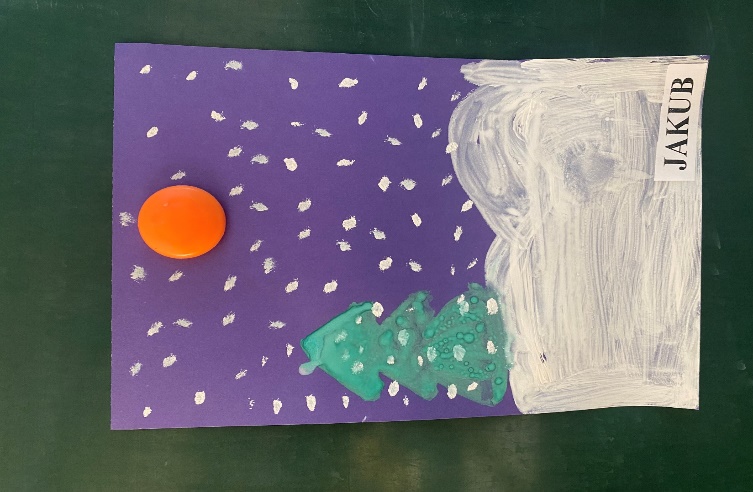 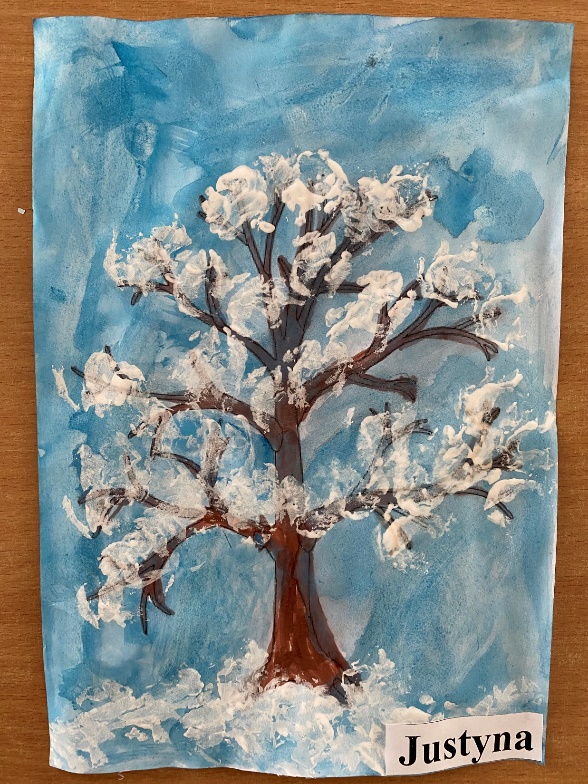 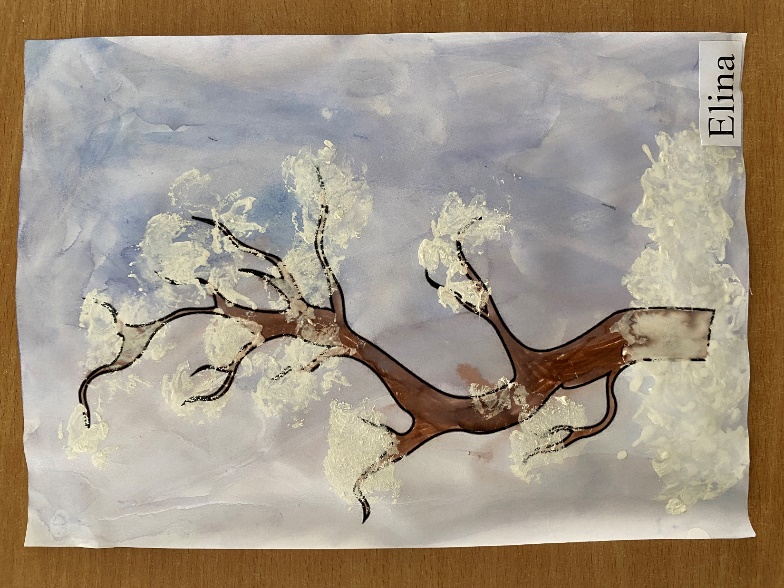 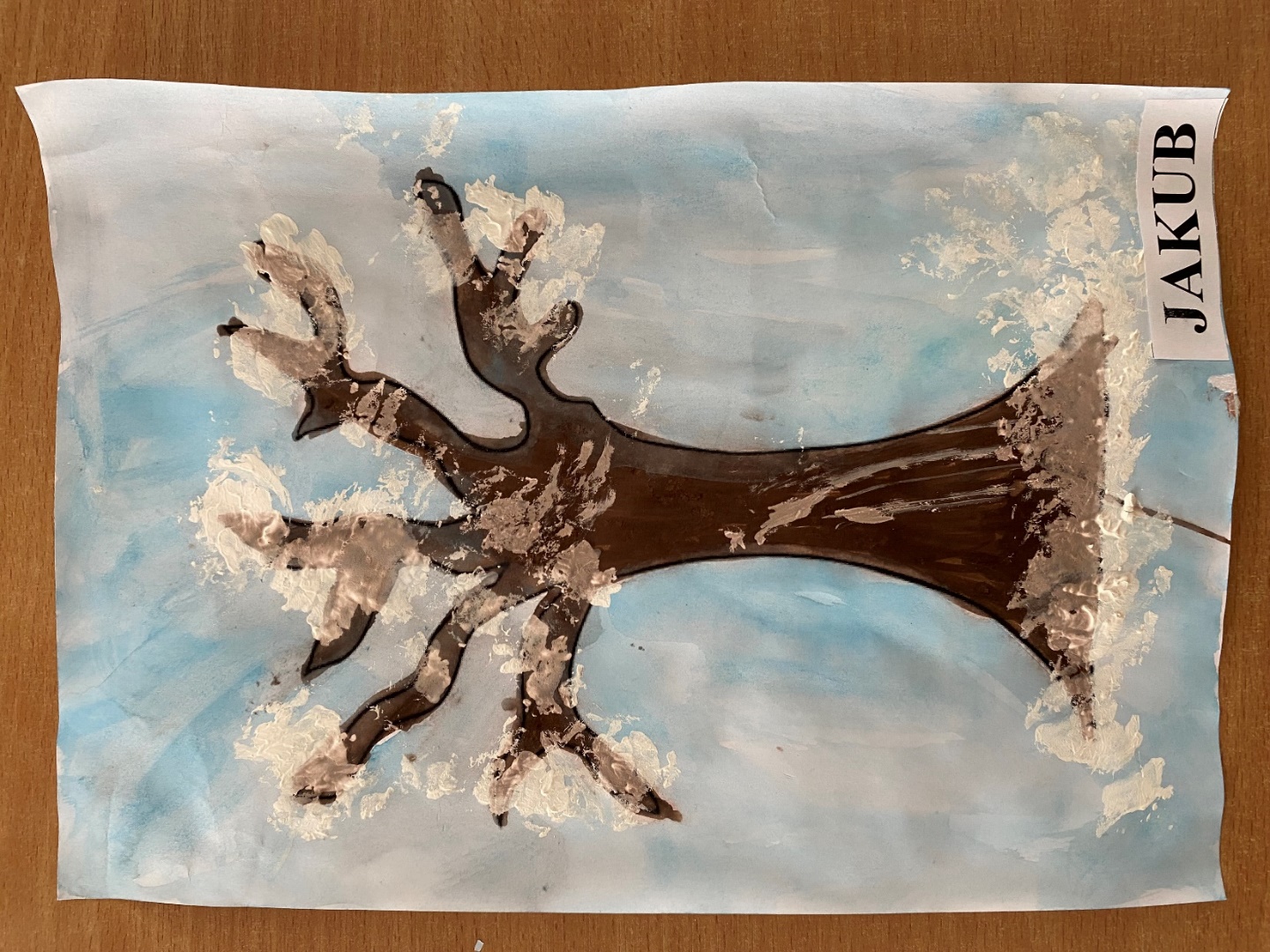 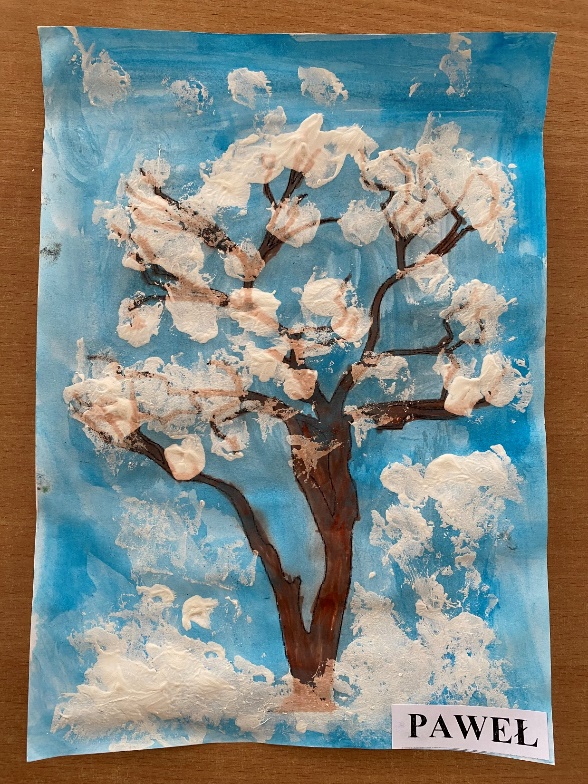 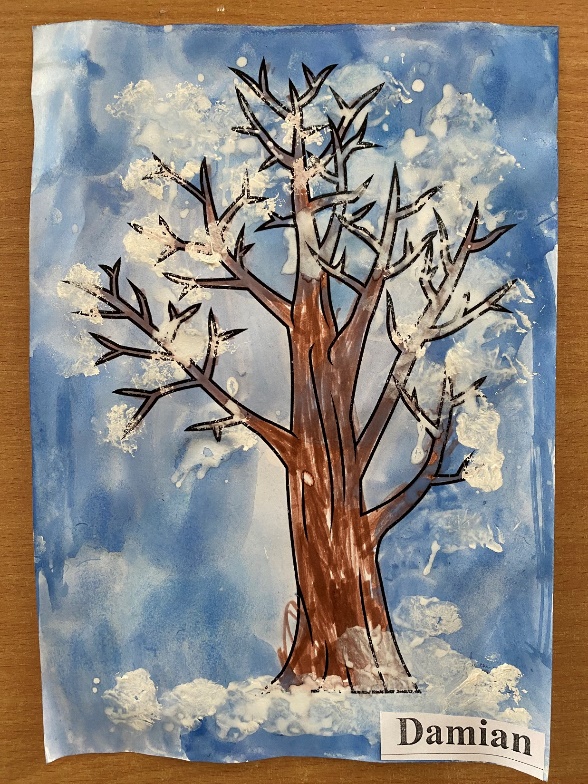 ZAŁOŻYĆ ŁYŻWY, WYJŚĆ NA LODOWISKO?
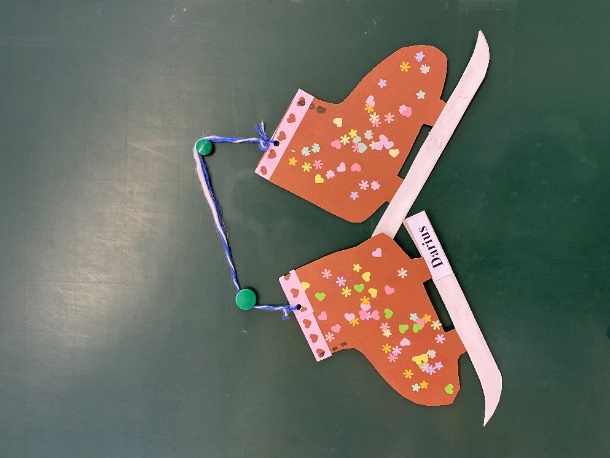 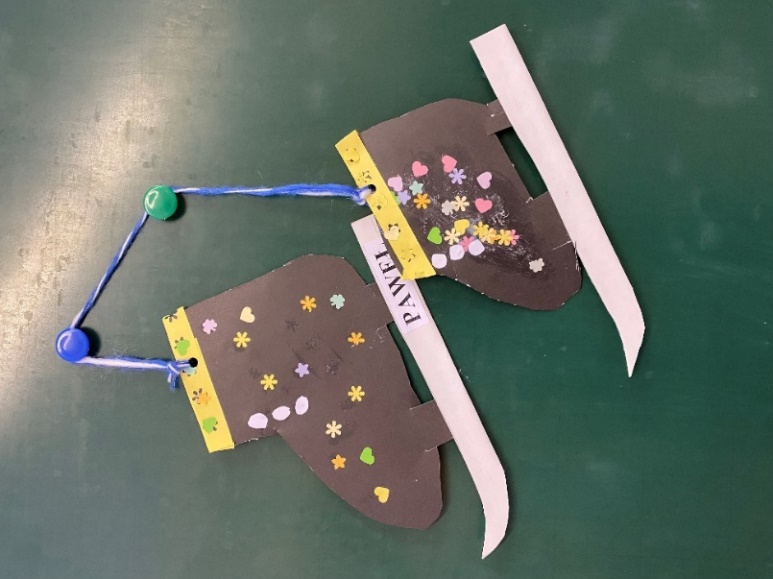 Moje łyżwy - piękna sprawa,Każdej zimy jest zabawa,Gdy zakładam je na nogi…
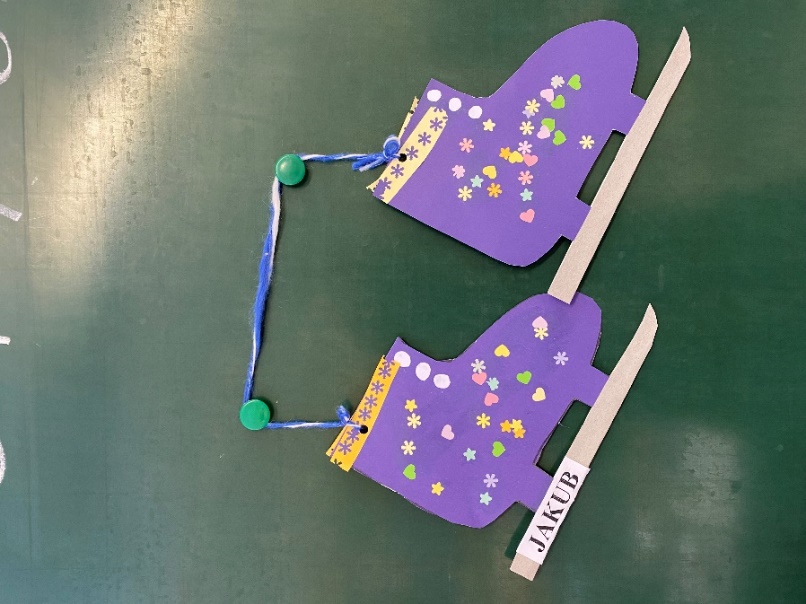 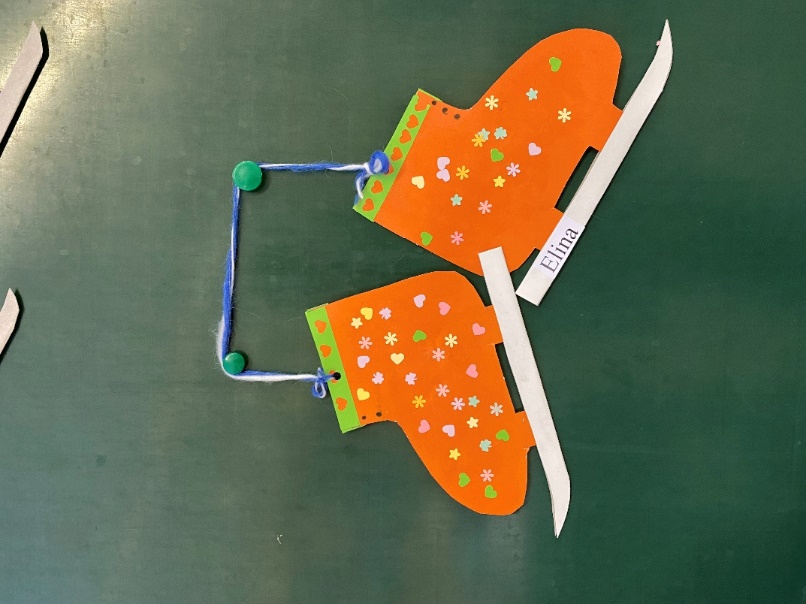 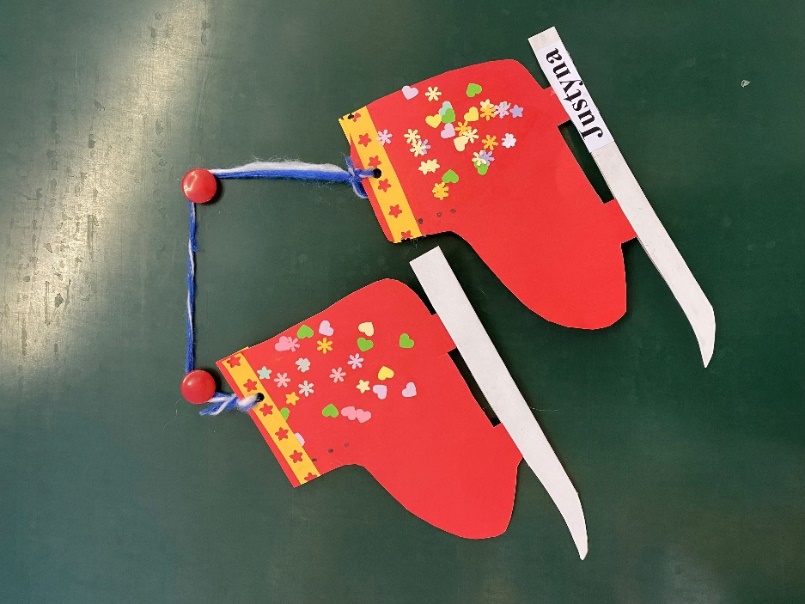 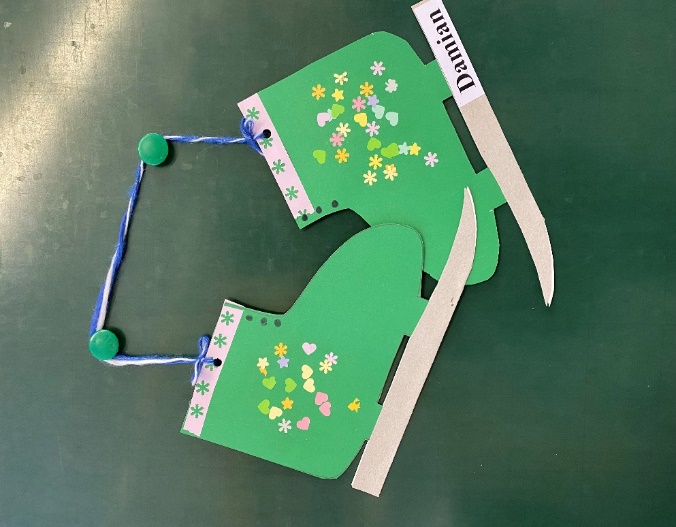 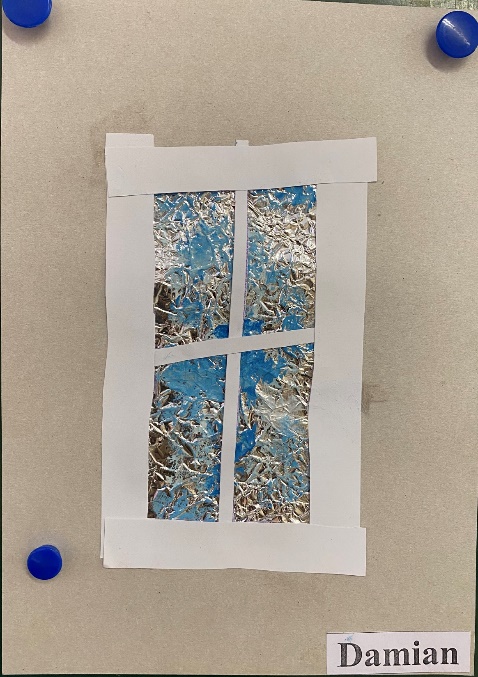 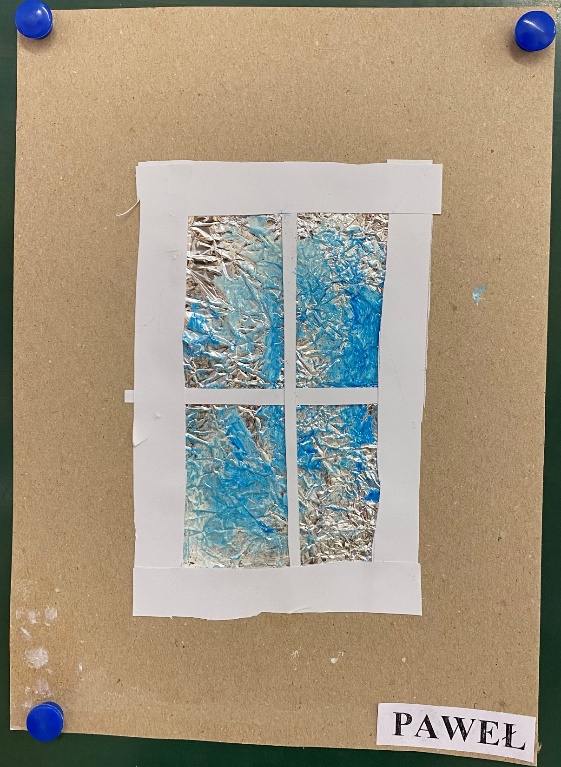 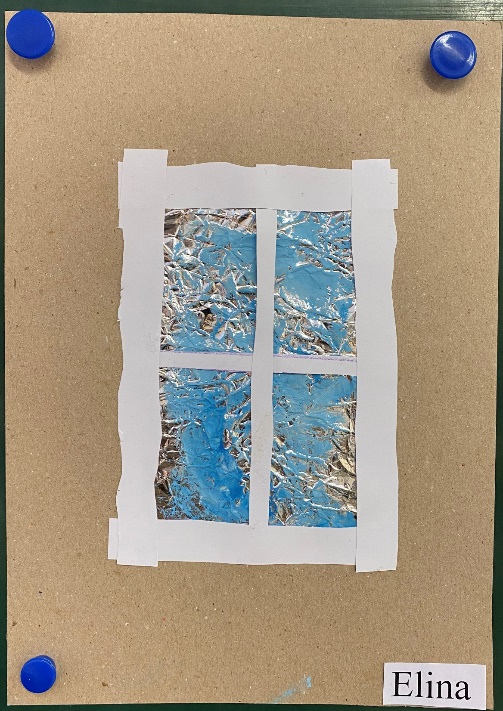 OTWÓRZ OKNO 
I POSŁUCHAJ, JAK 
GRA 
ŚWIAT
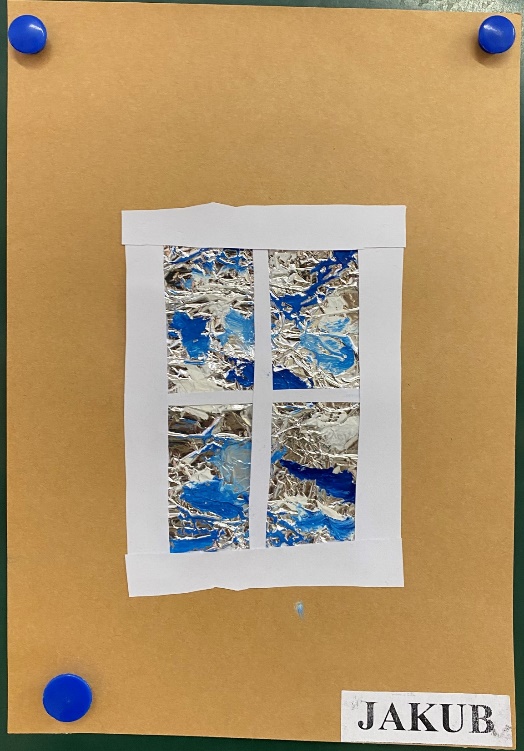 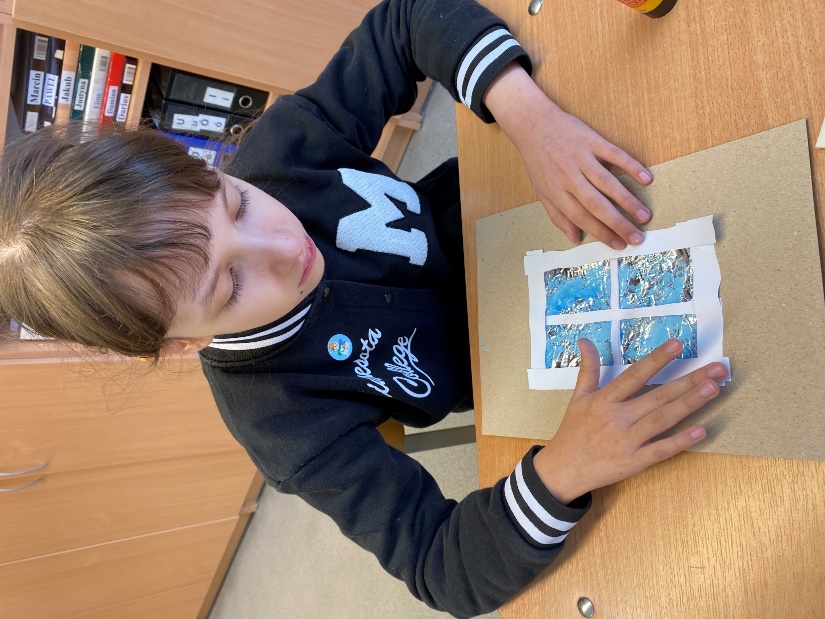 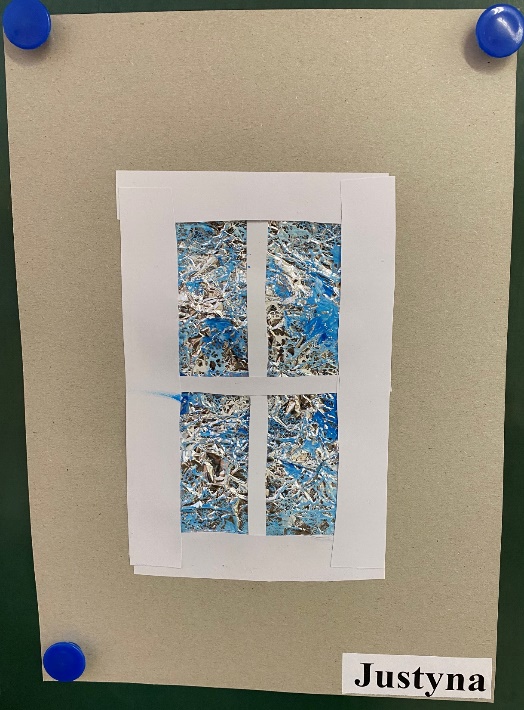 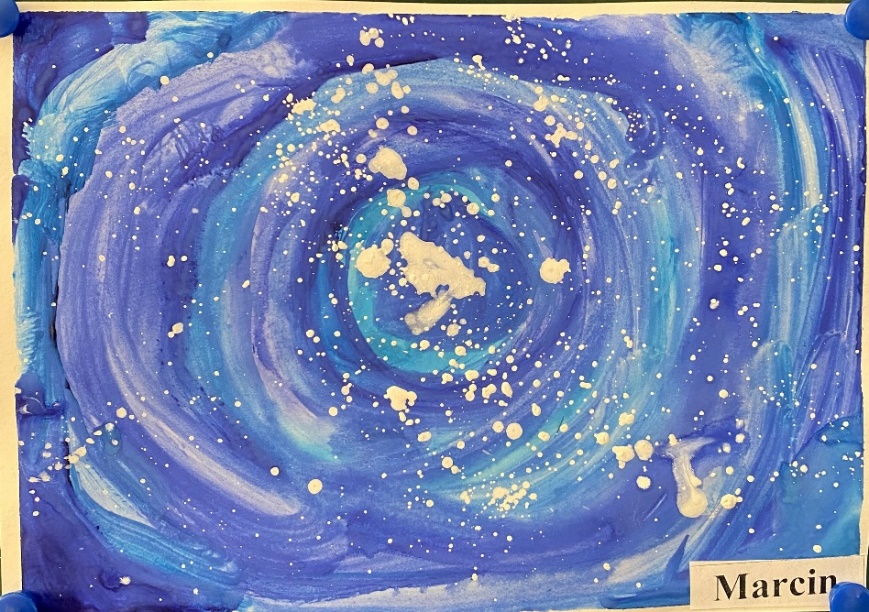 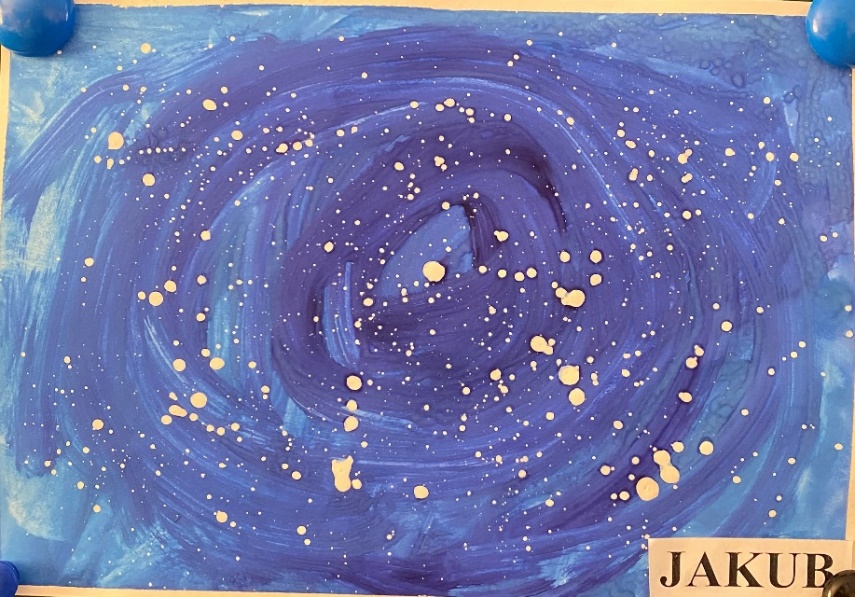 KIEDY SPADA ŚNIEG
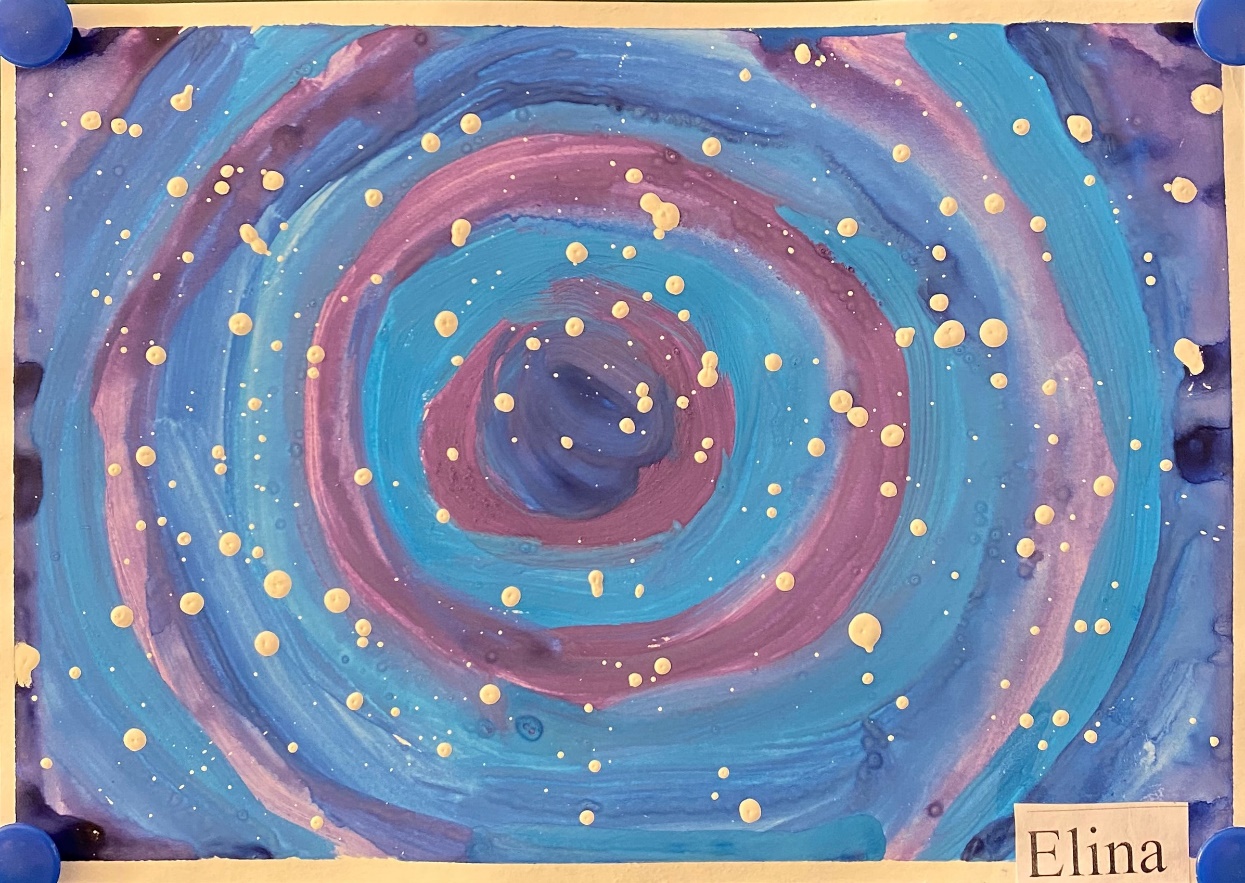 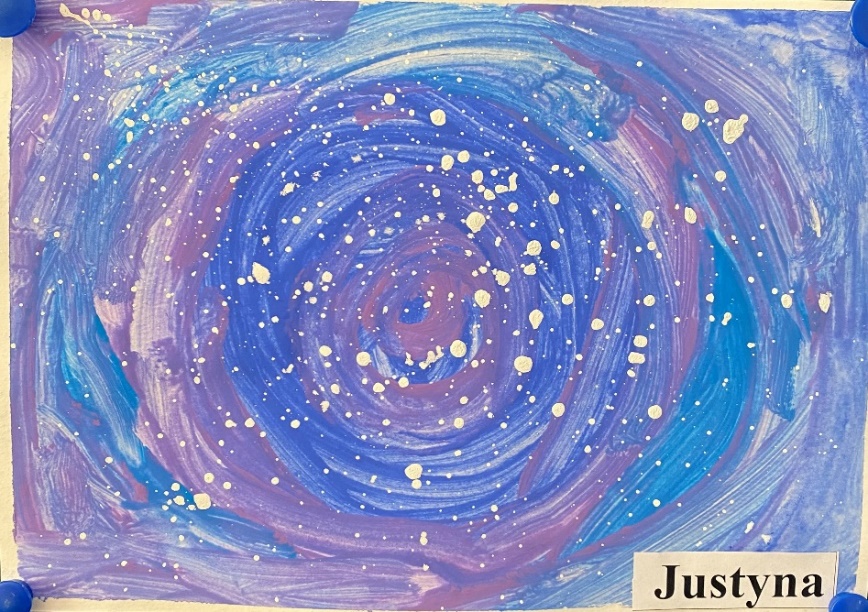 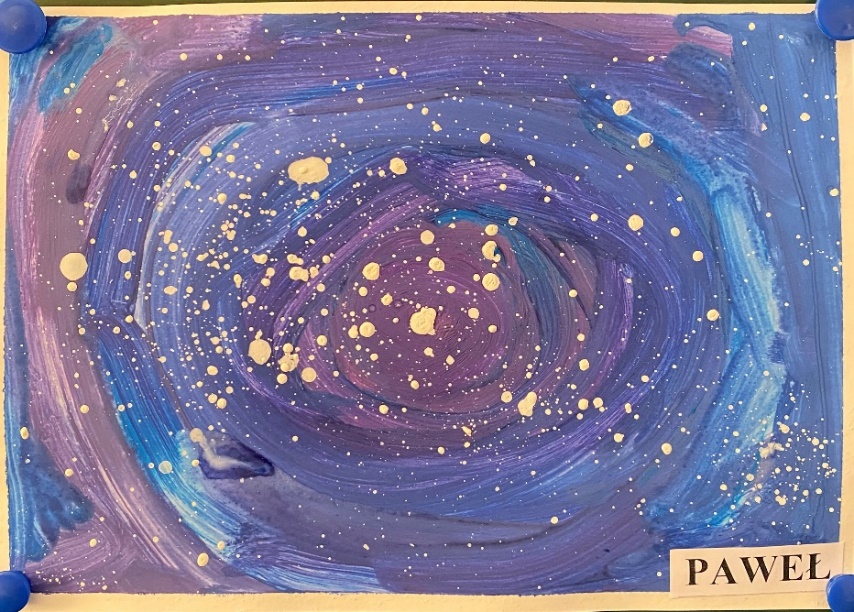 I WIEJE BIAŁY WIATR
PRZEBIŚNIEGI – 
TO PIĘKNE BIAŁE DZWONECZKI – 
SYMBOL PRZEDWIOŚNIA.
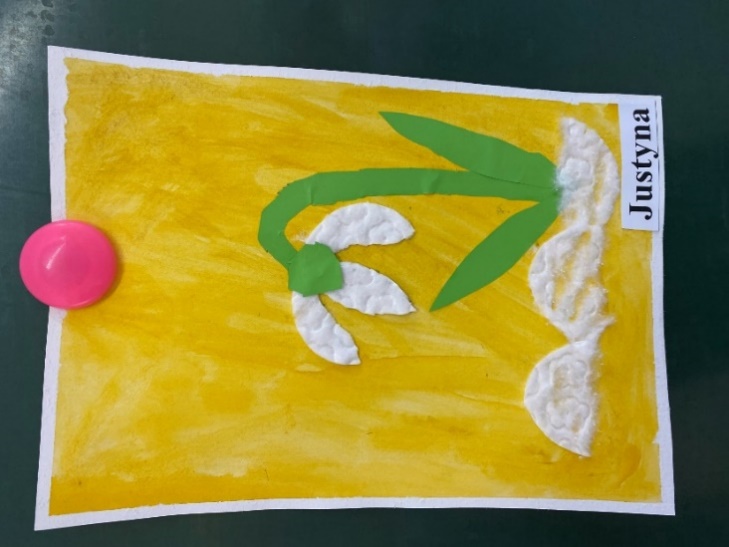 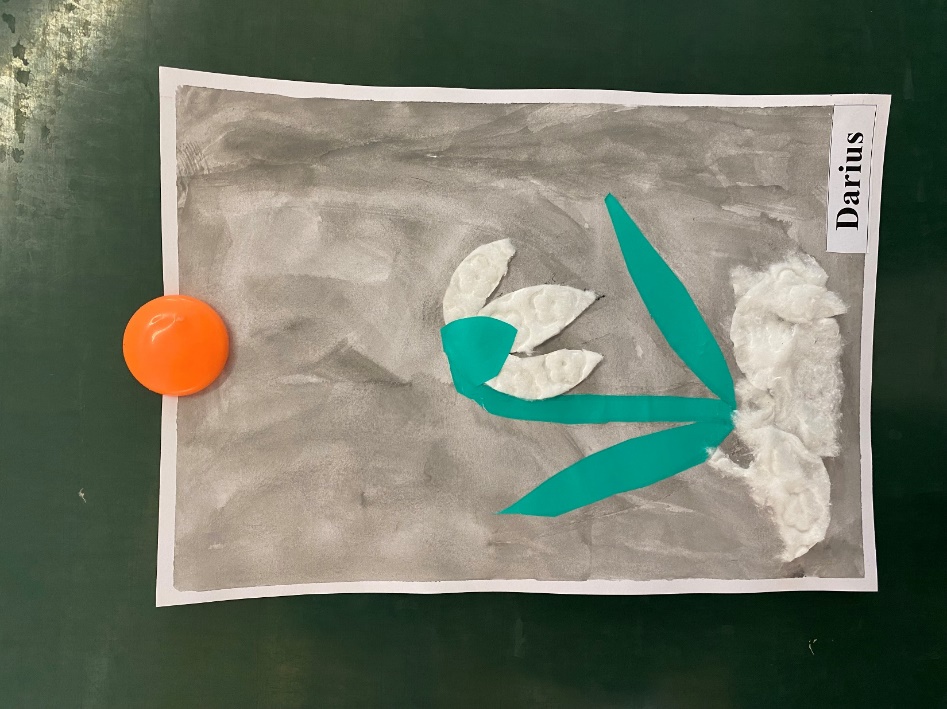 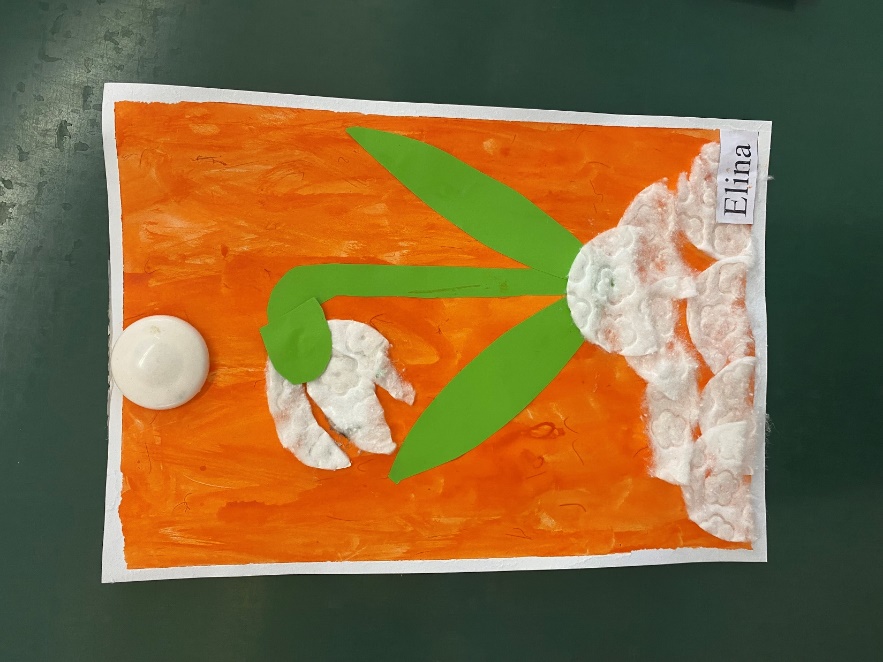 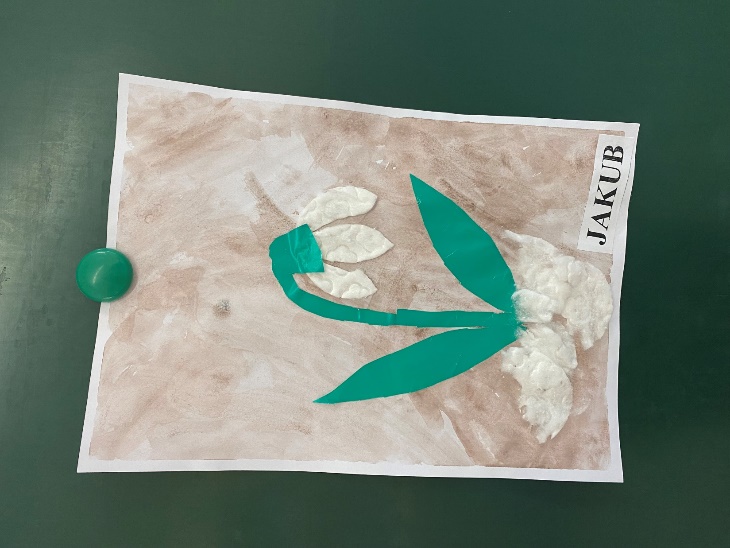 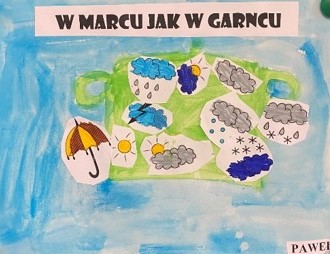 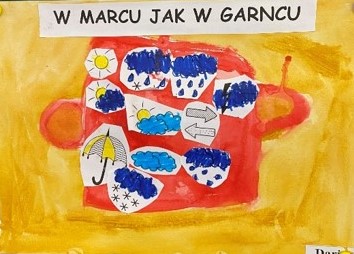 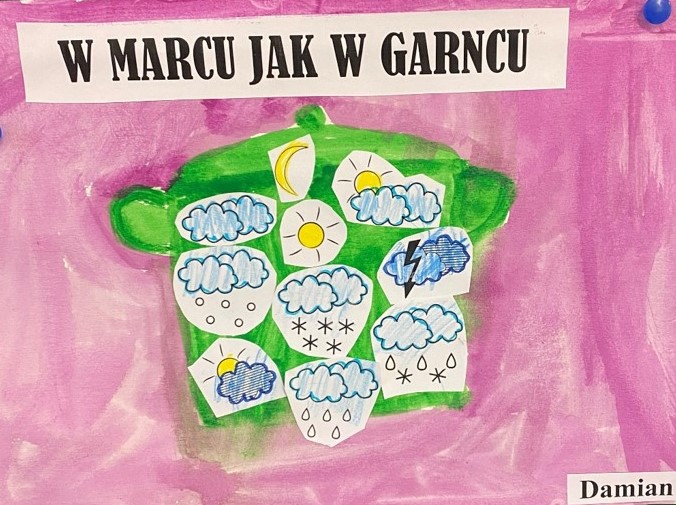 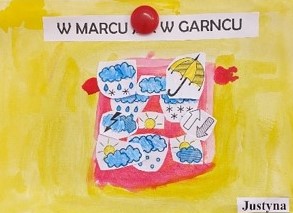 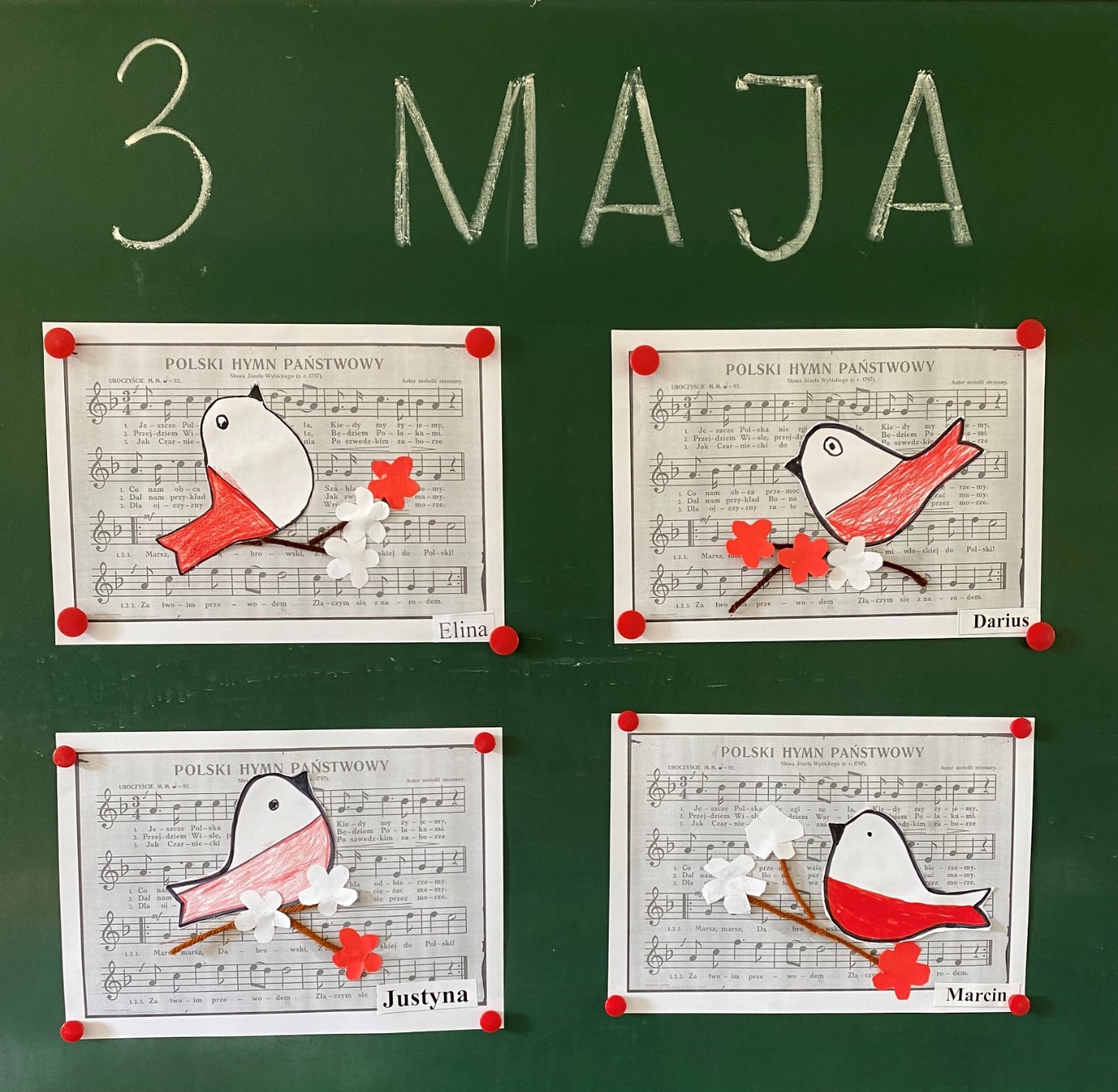 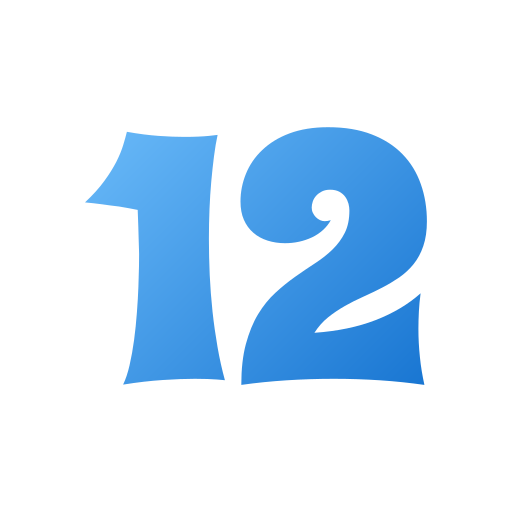 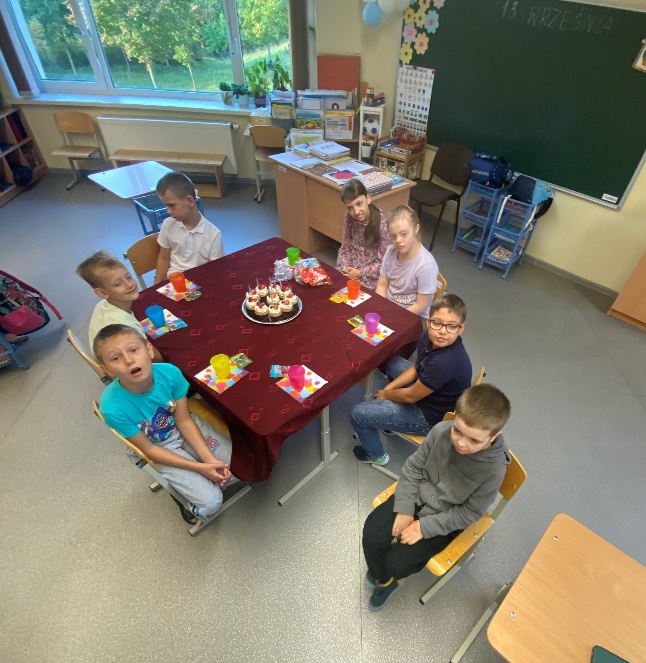 URODZINY ELINY
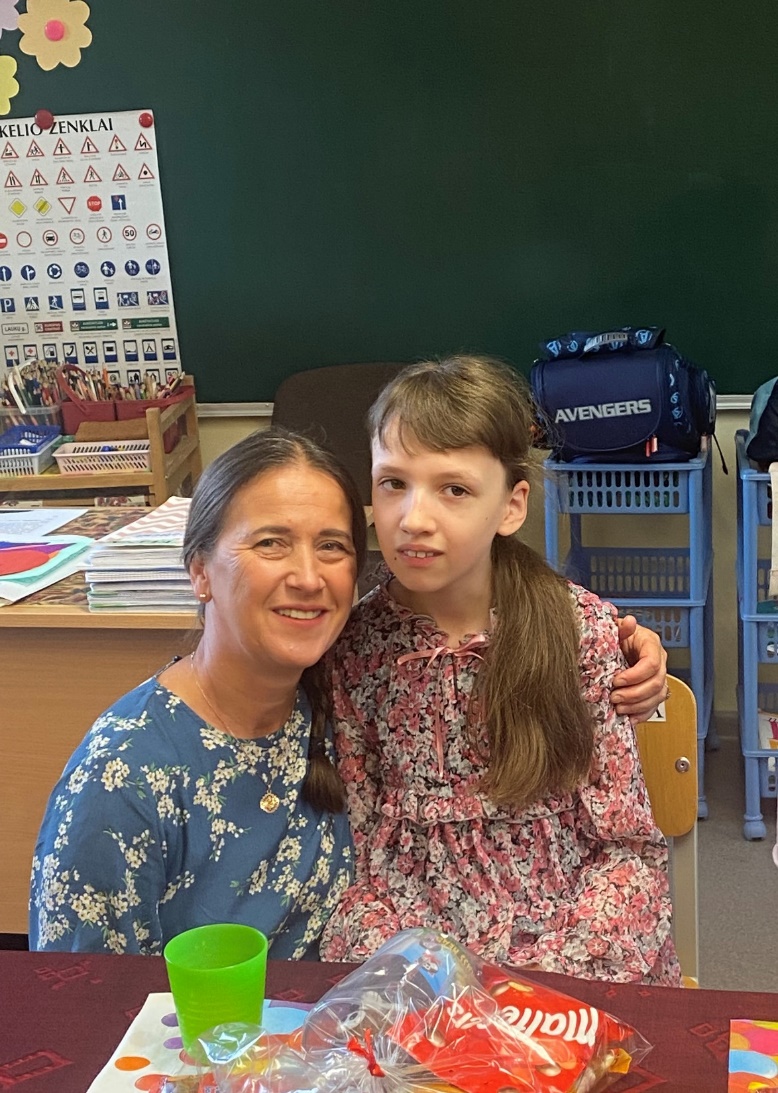 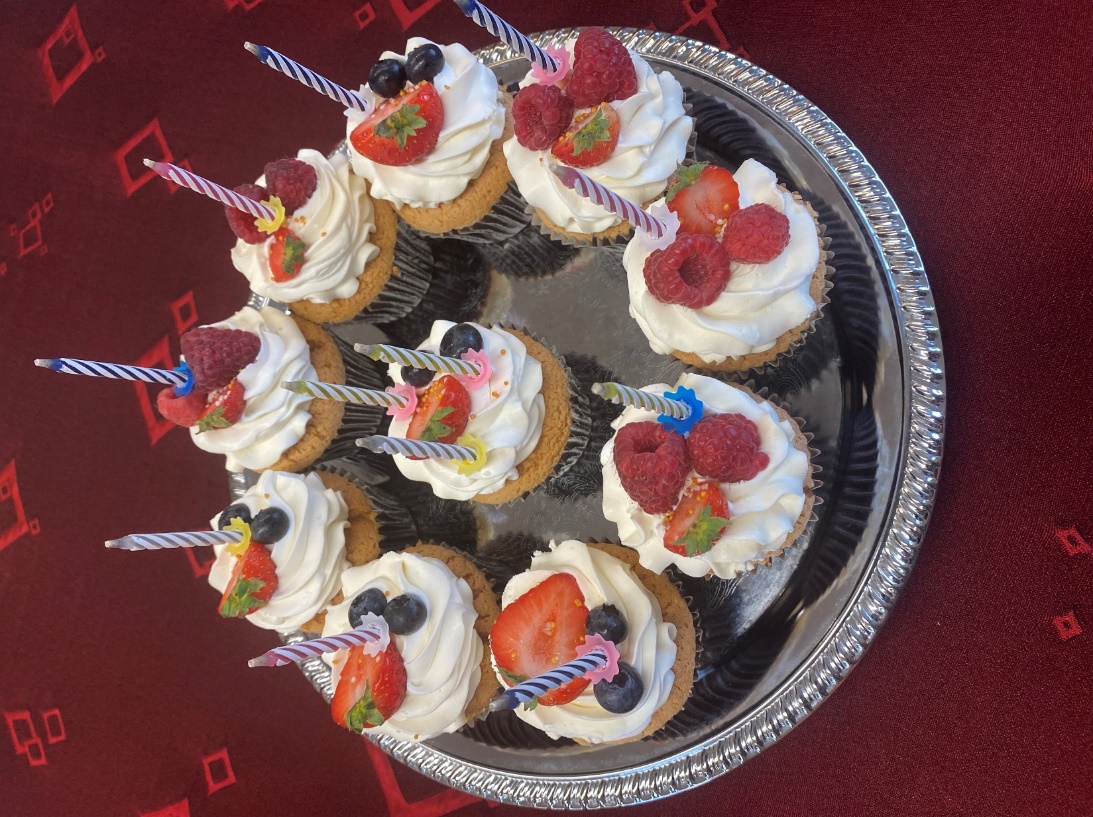 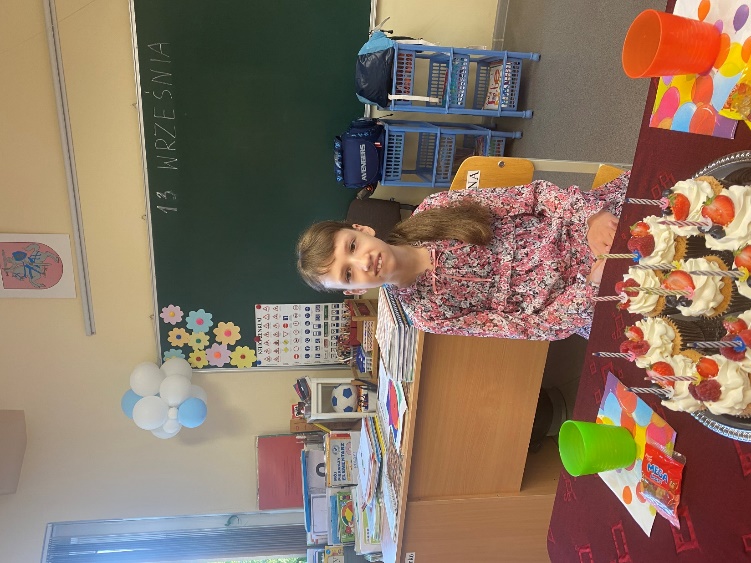 URODZINY JUSTYNY
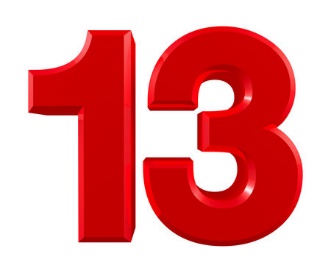 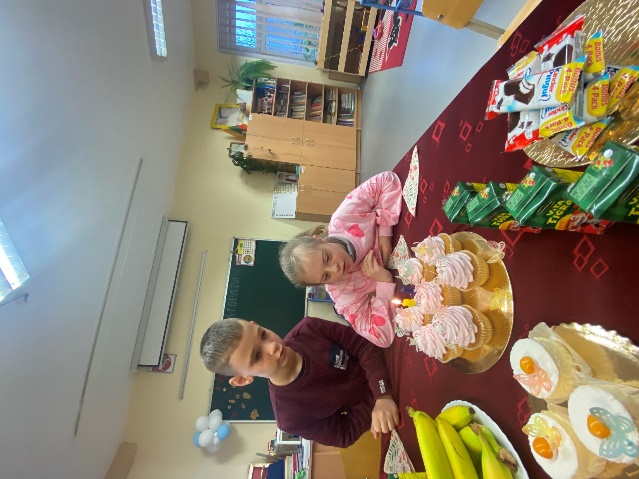 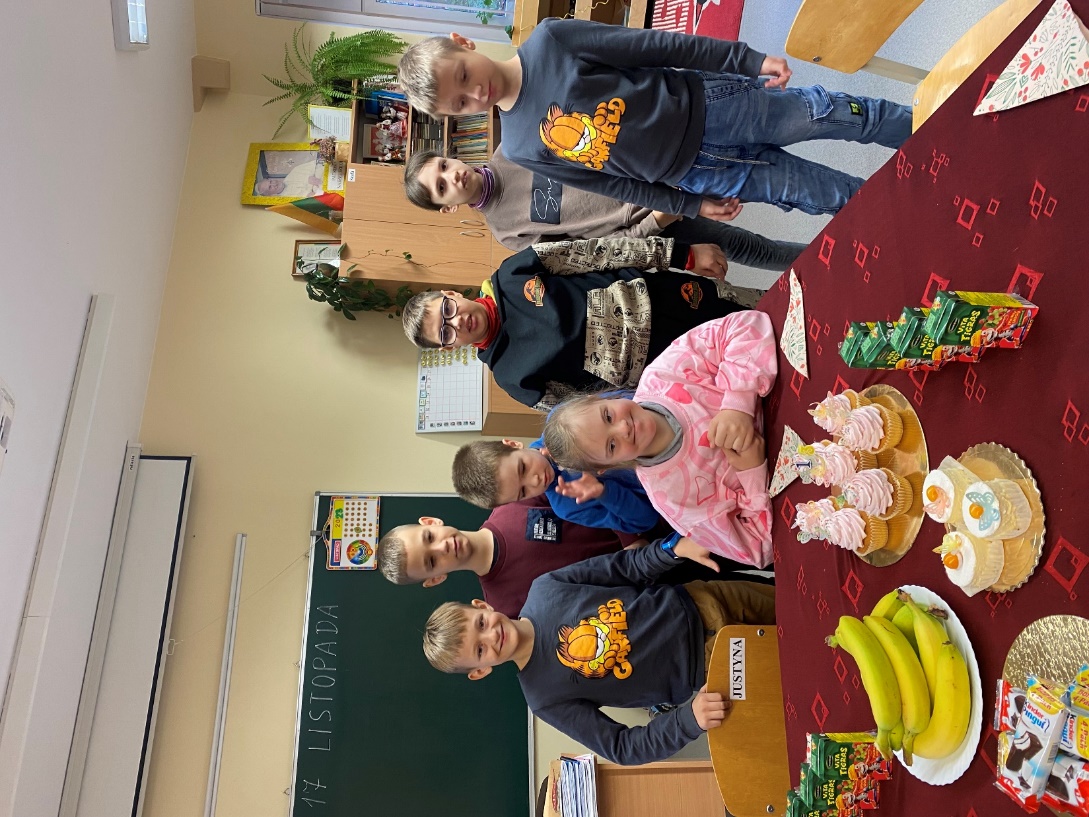 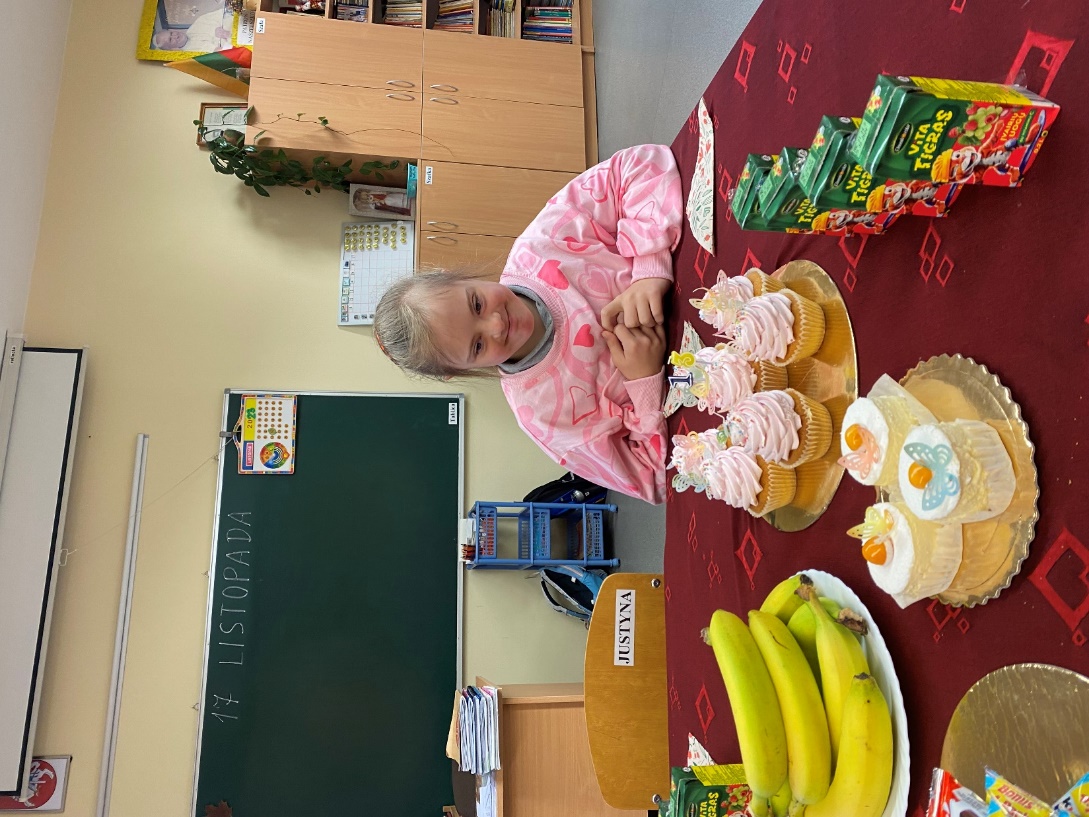 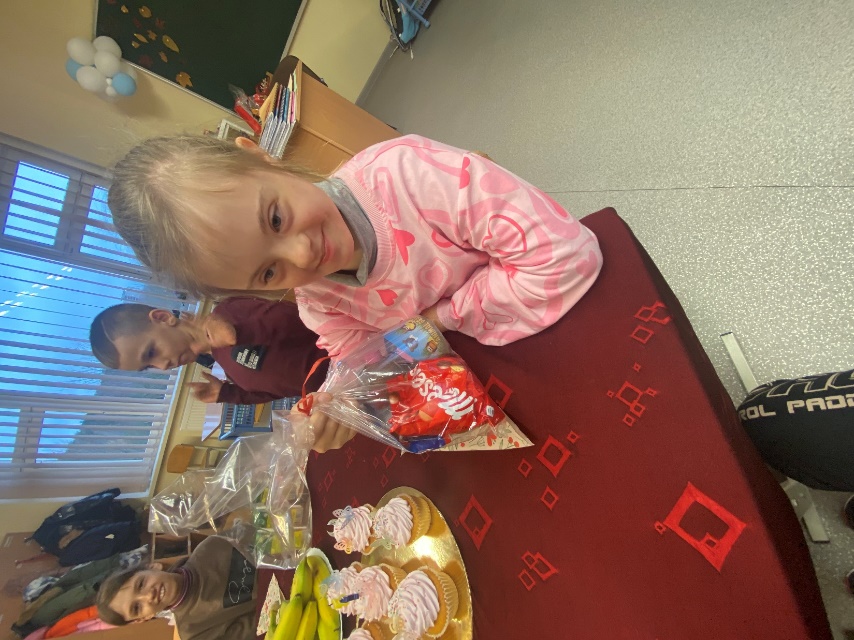 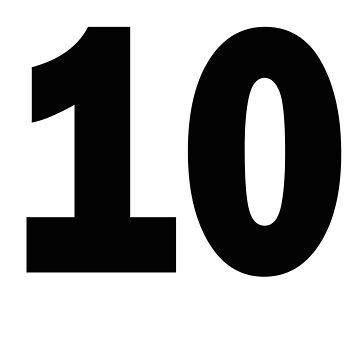 URODZINY PAWŁA
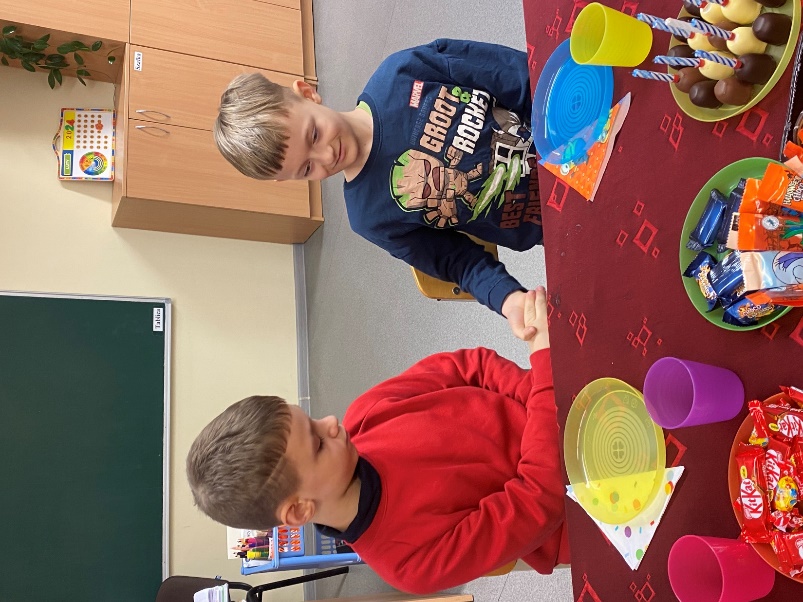 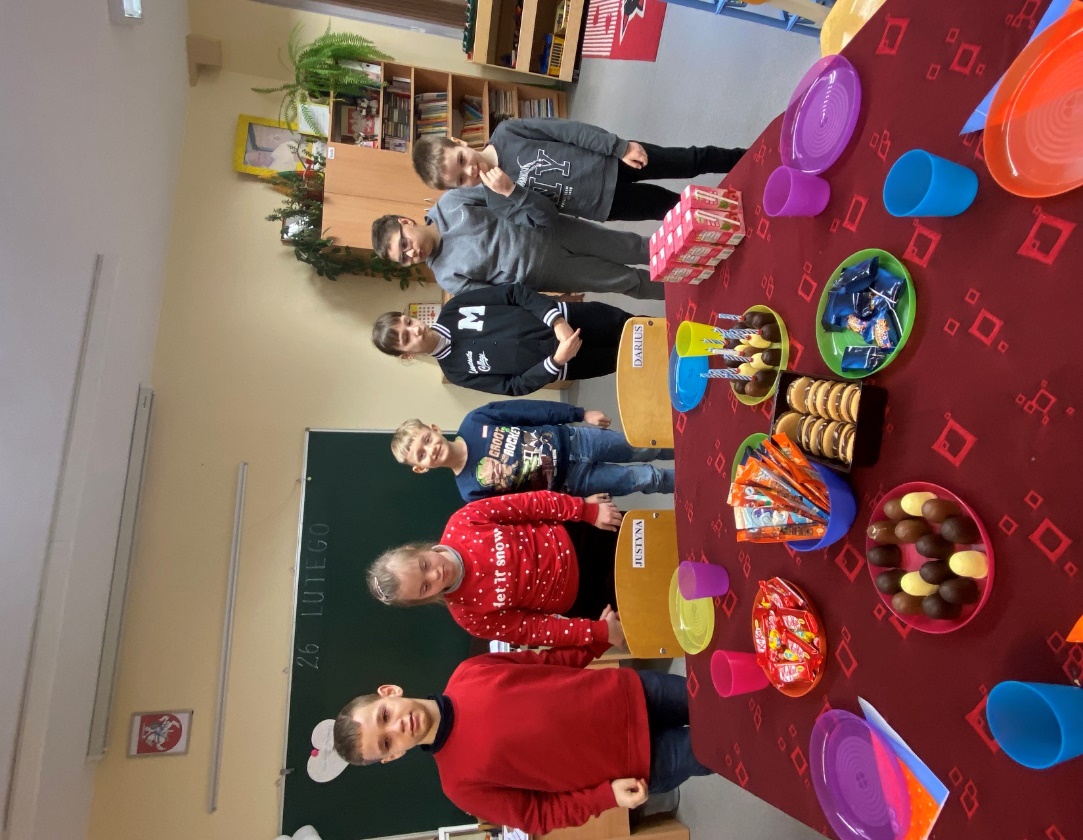 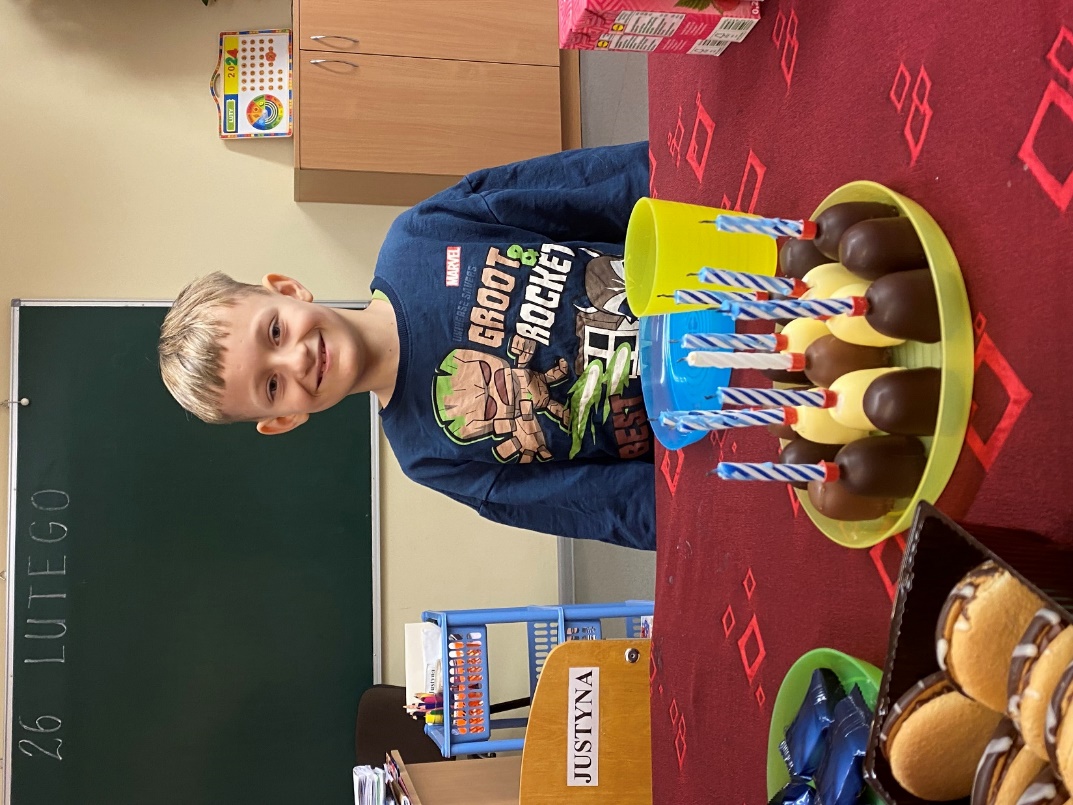 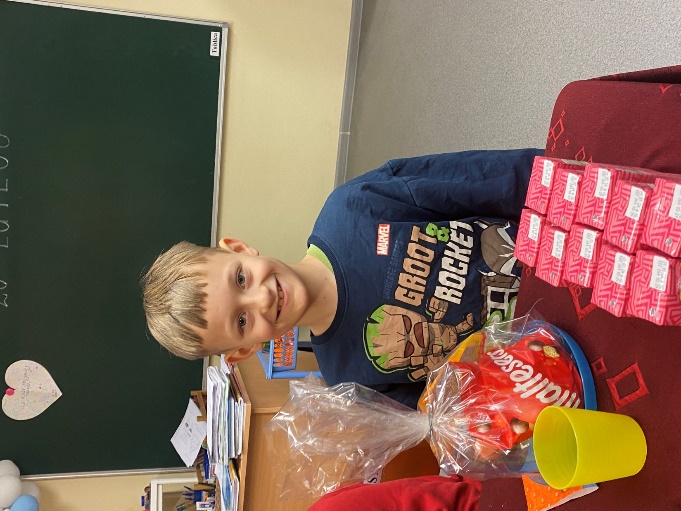 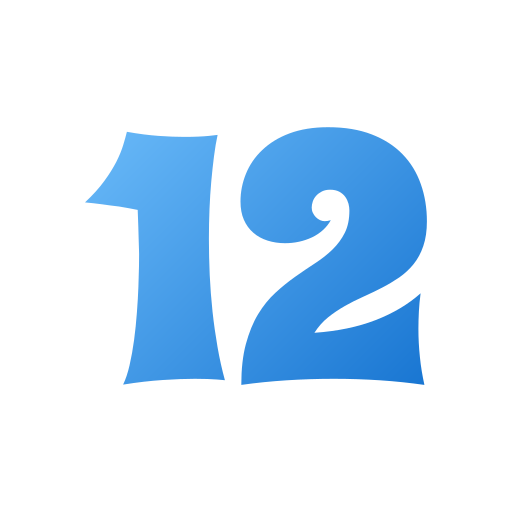 URODZINY DAMIANA
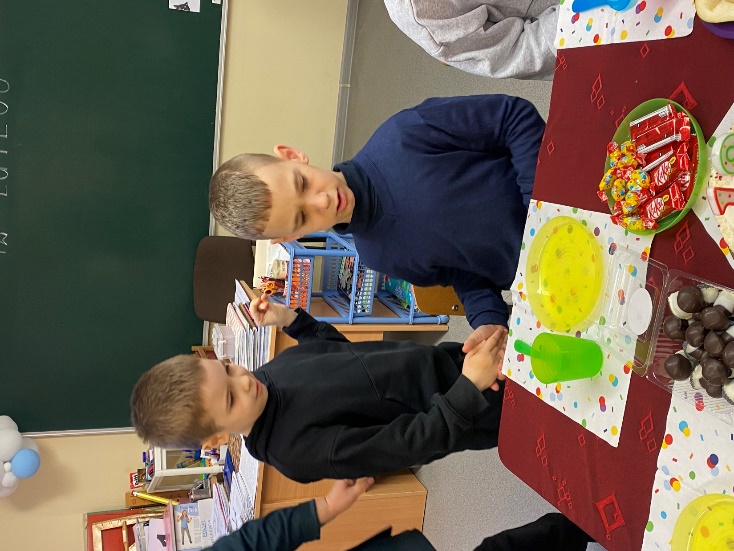 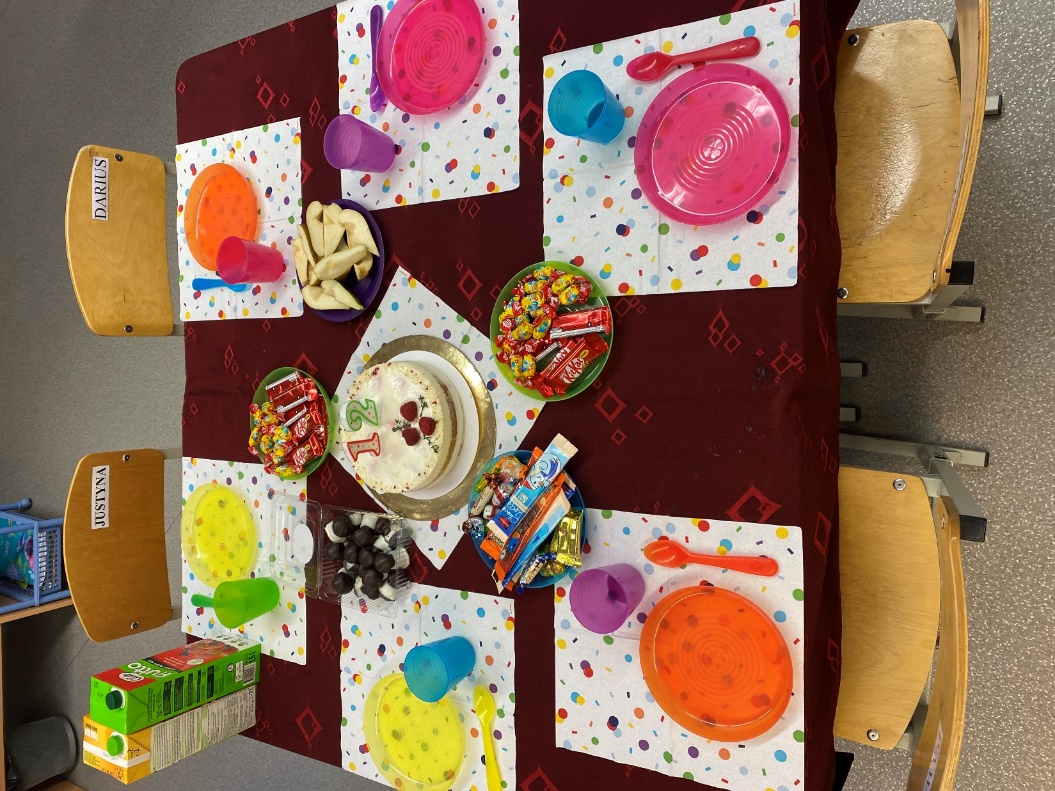 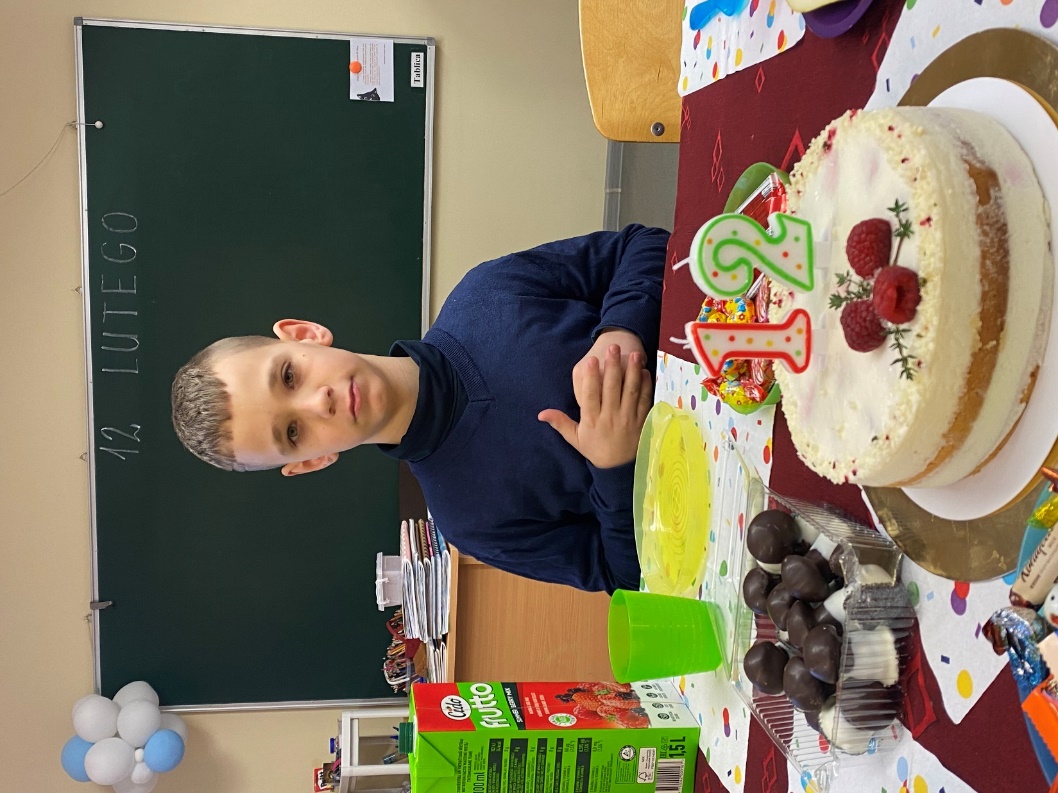 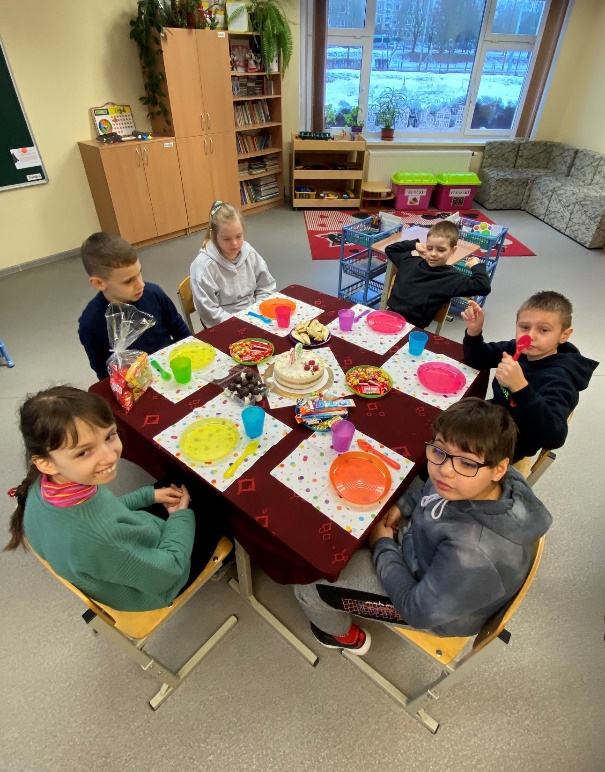 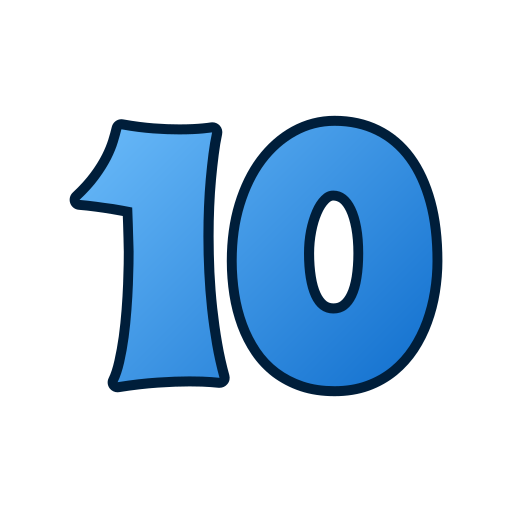 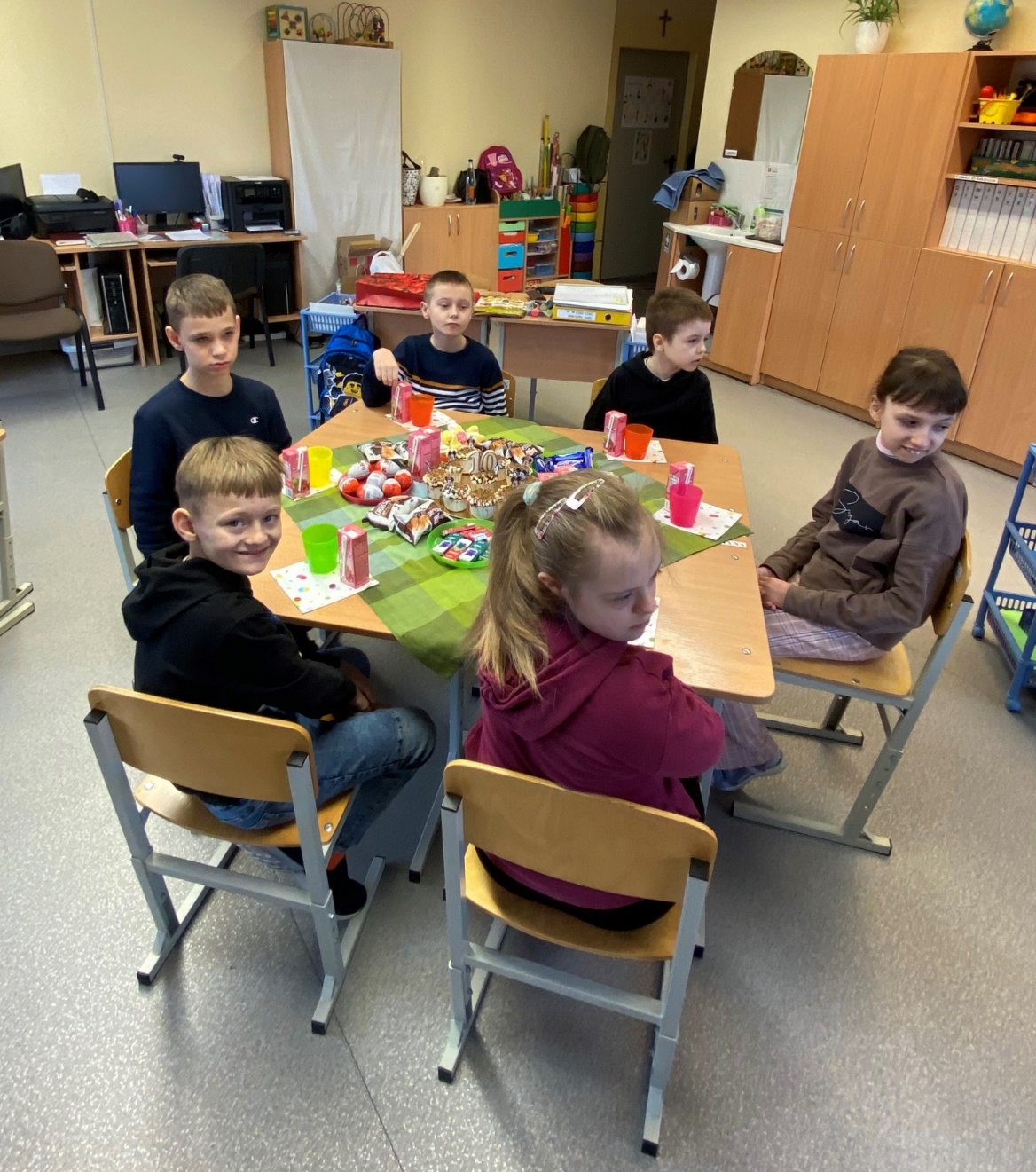 URODZINY MARCINA
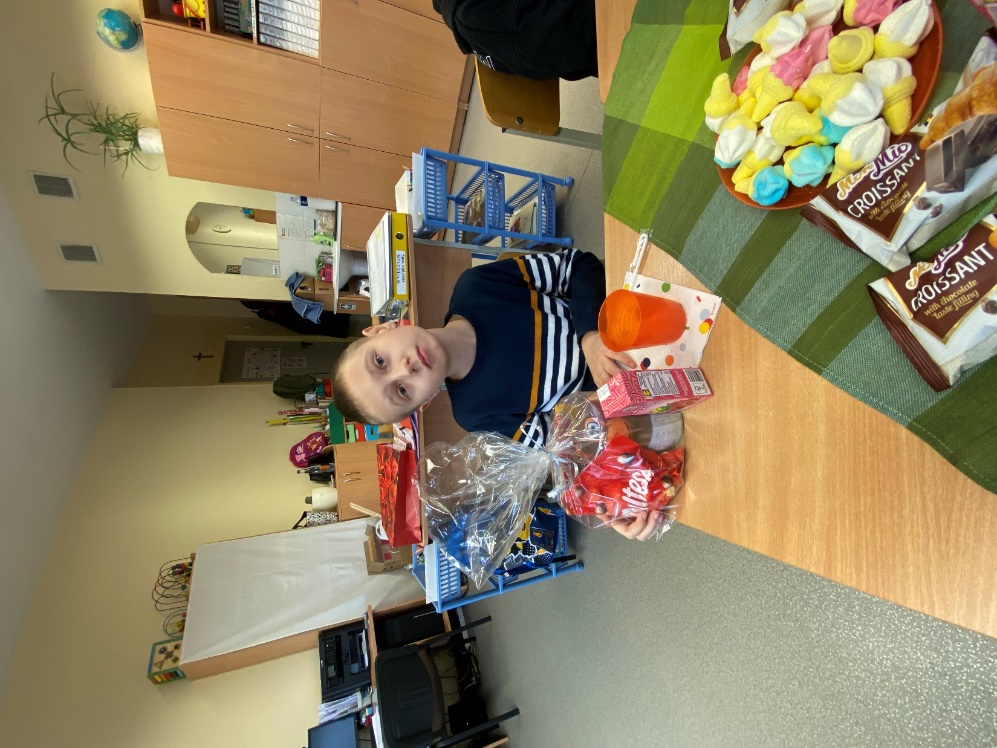 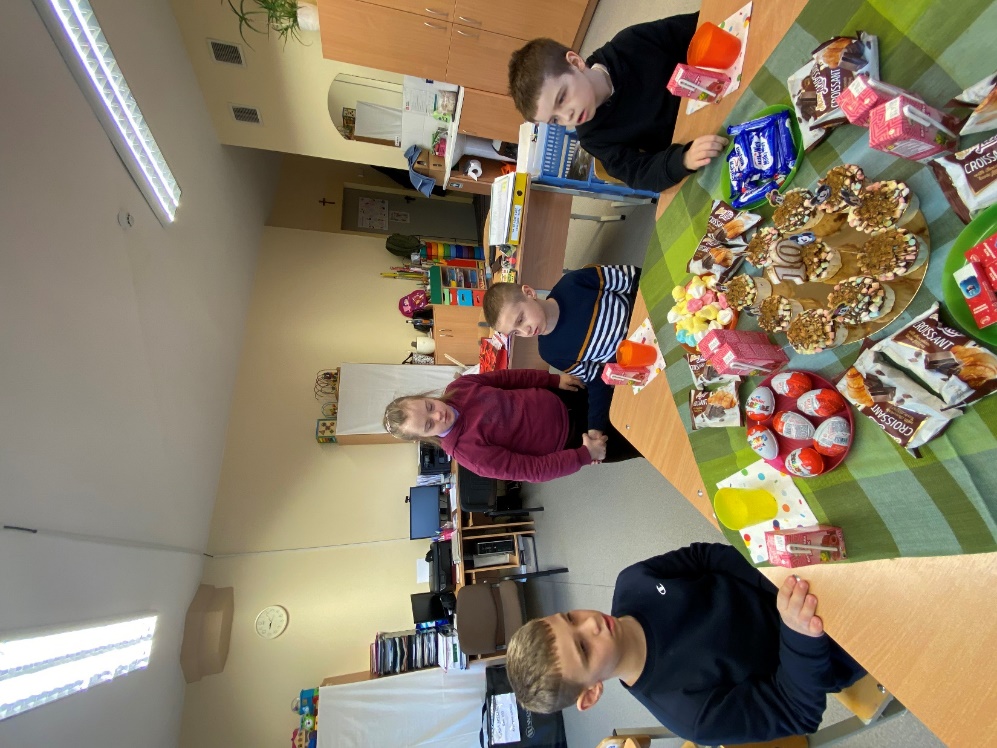 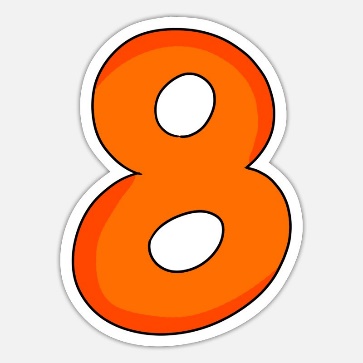 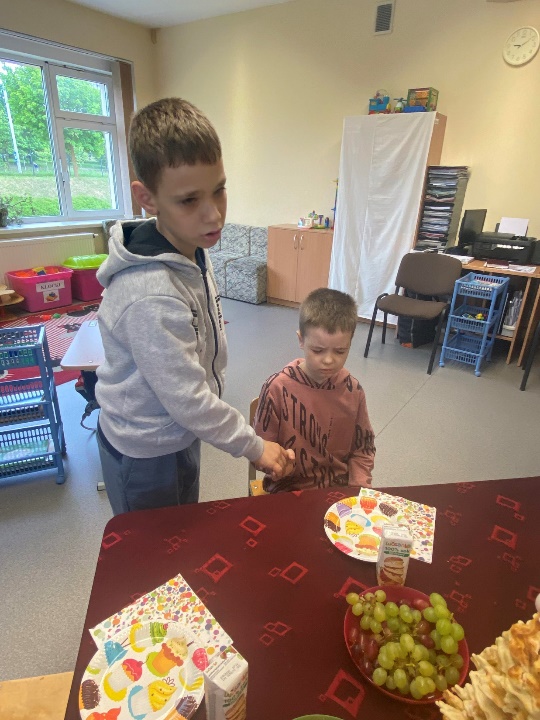 URODZINY JAKUBA
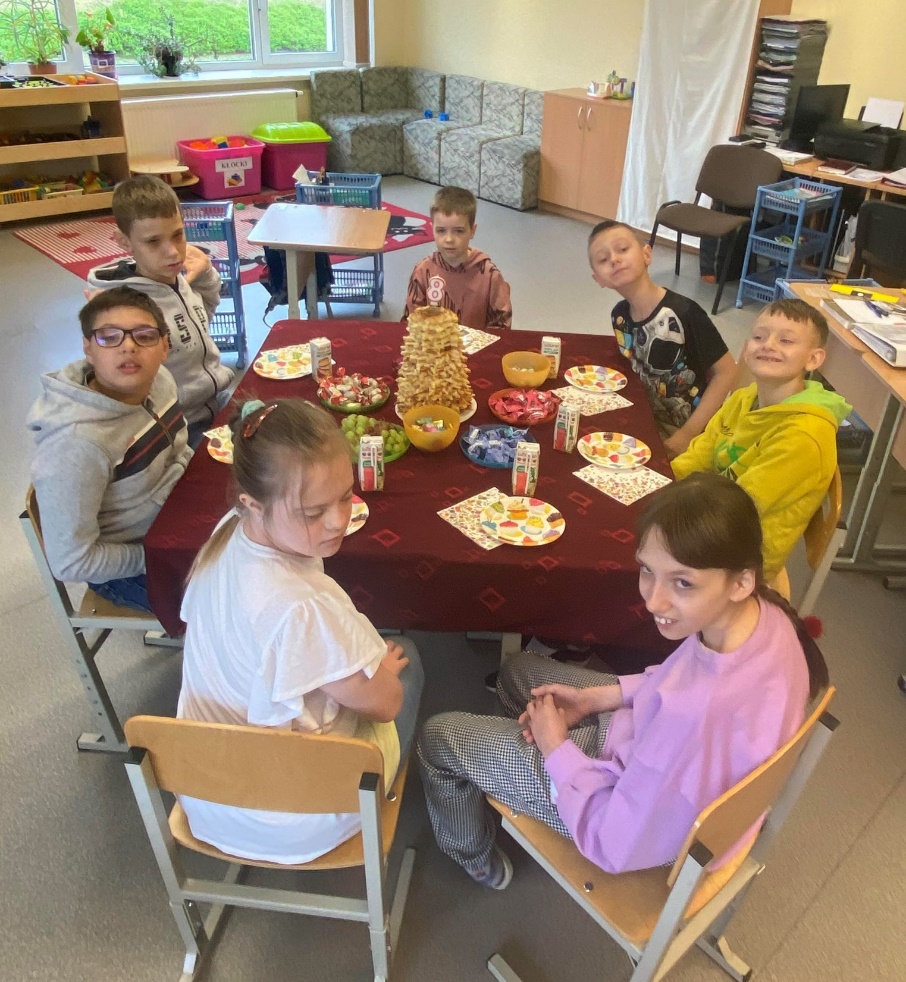 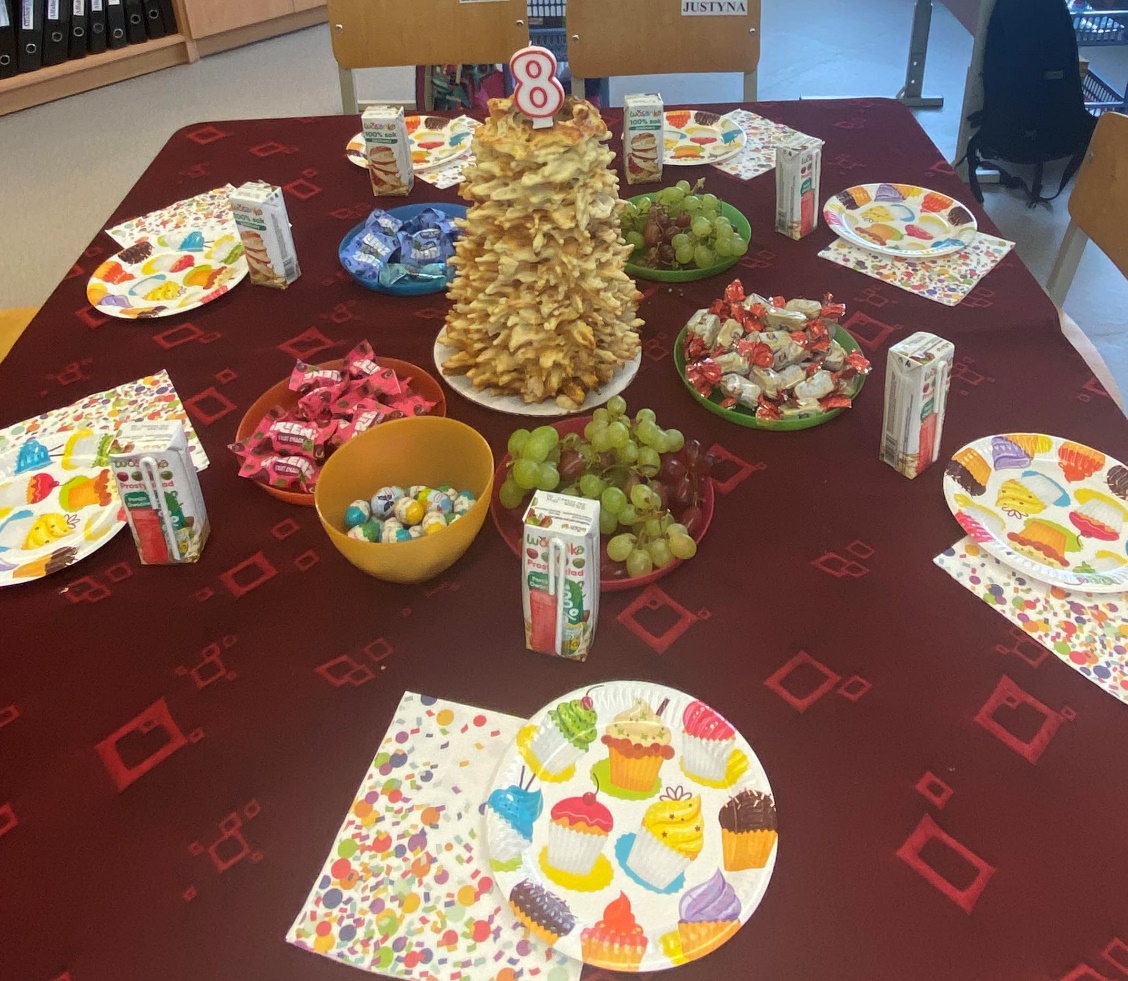 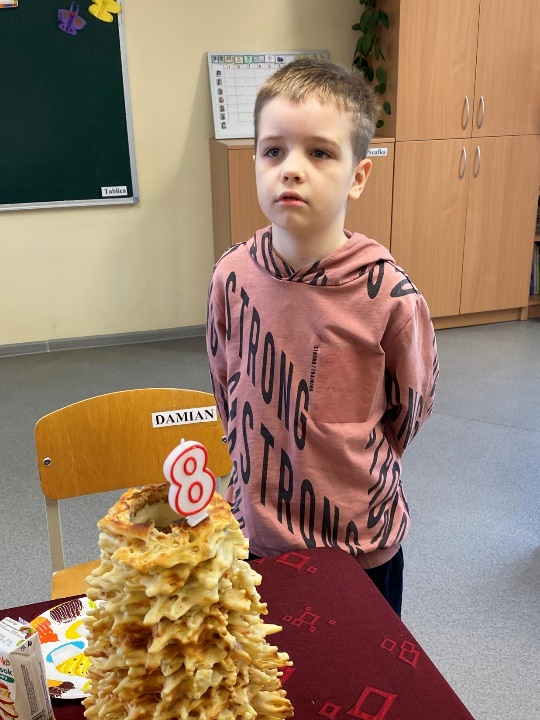 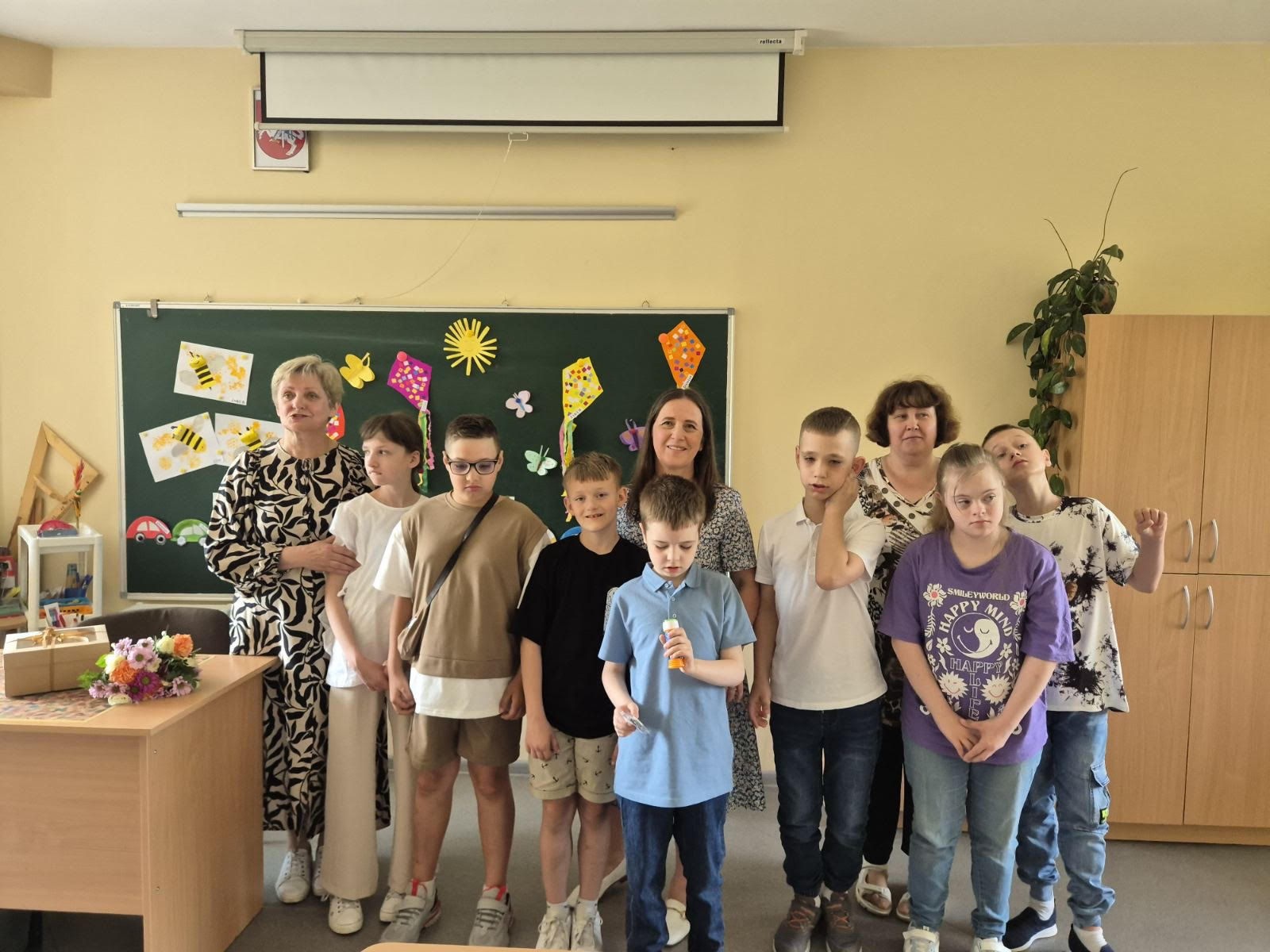 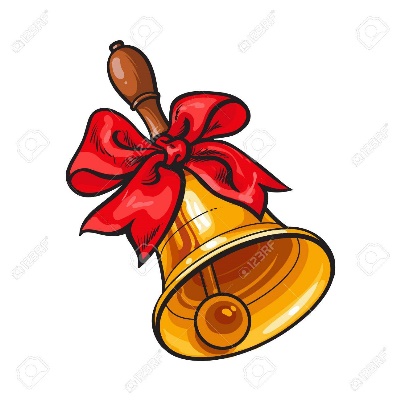 OSTATNI DZWONEK
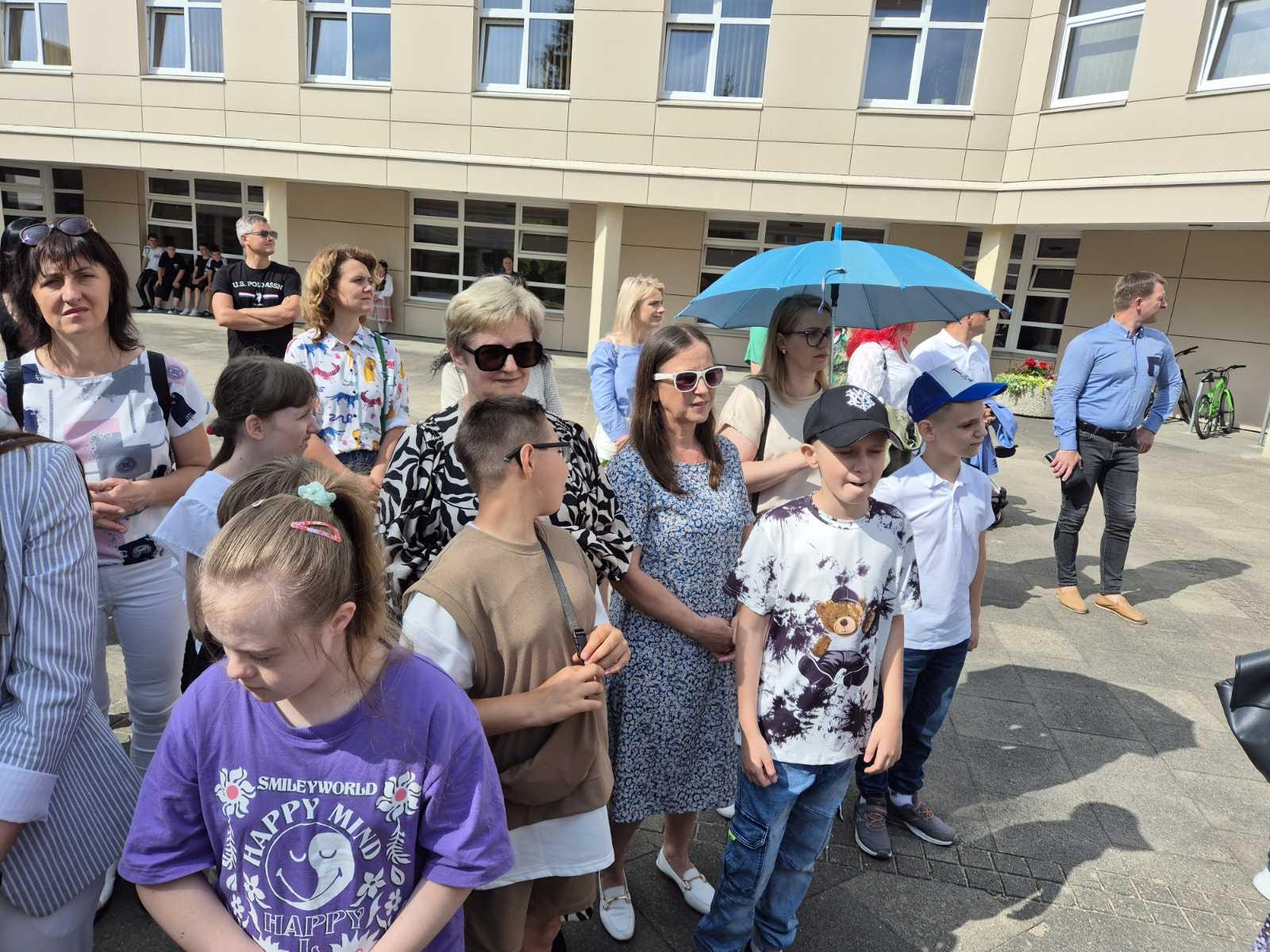 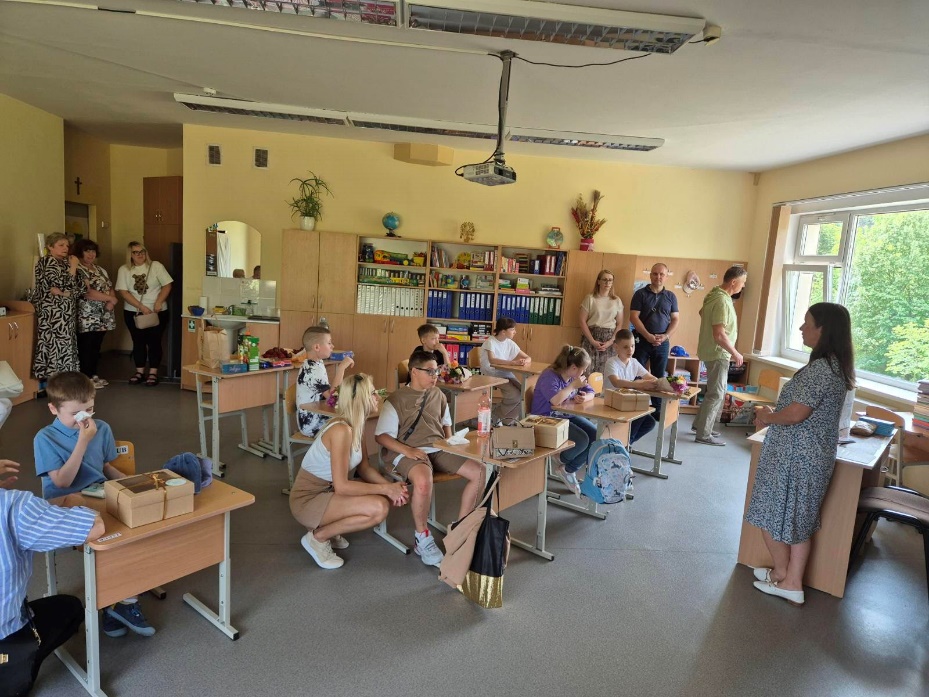 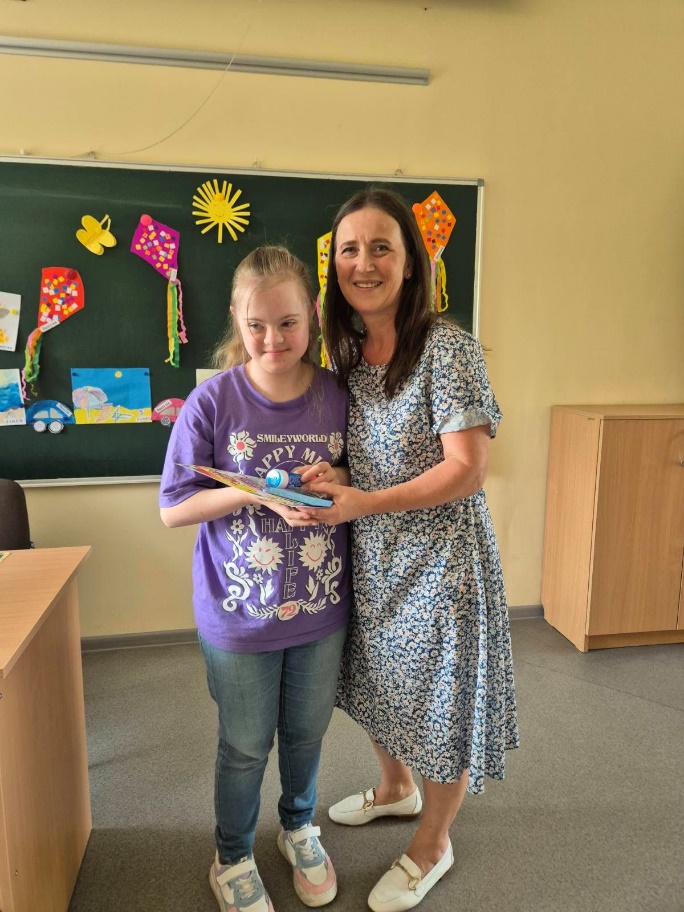 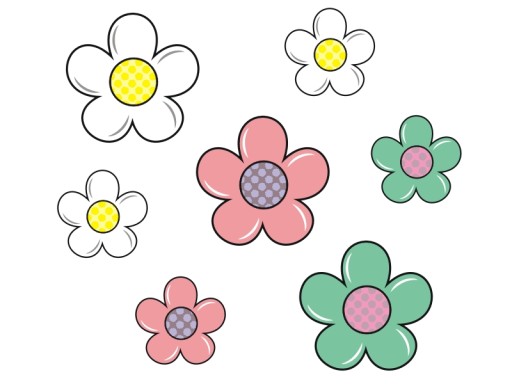 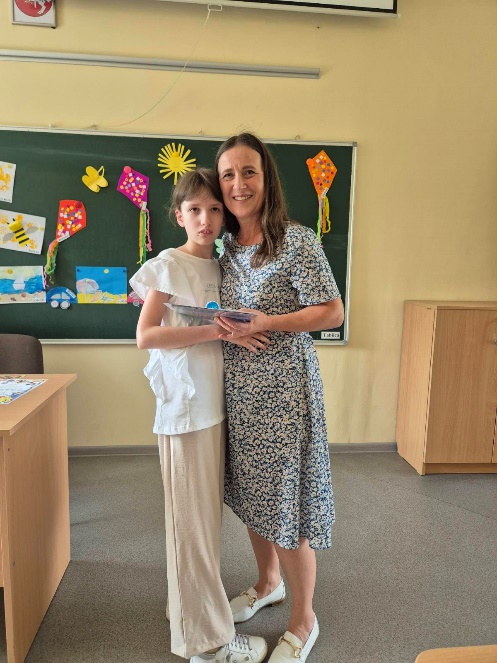 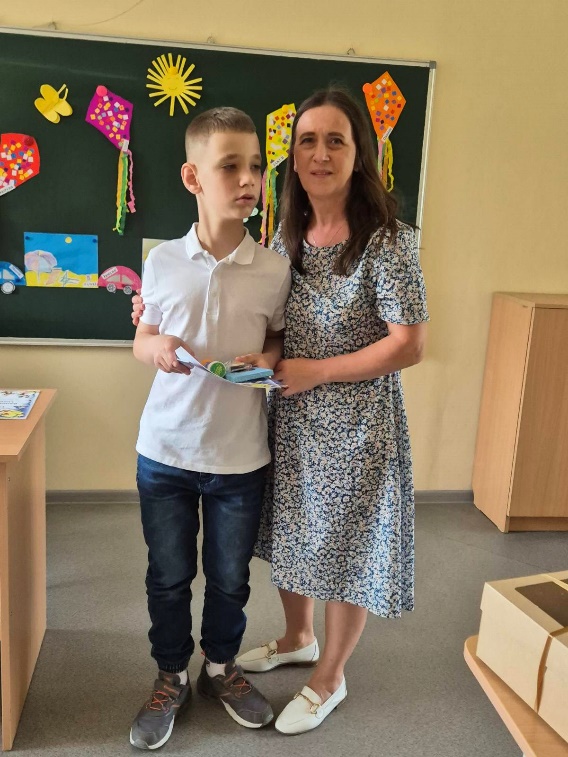 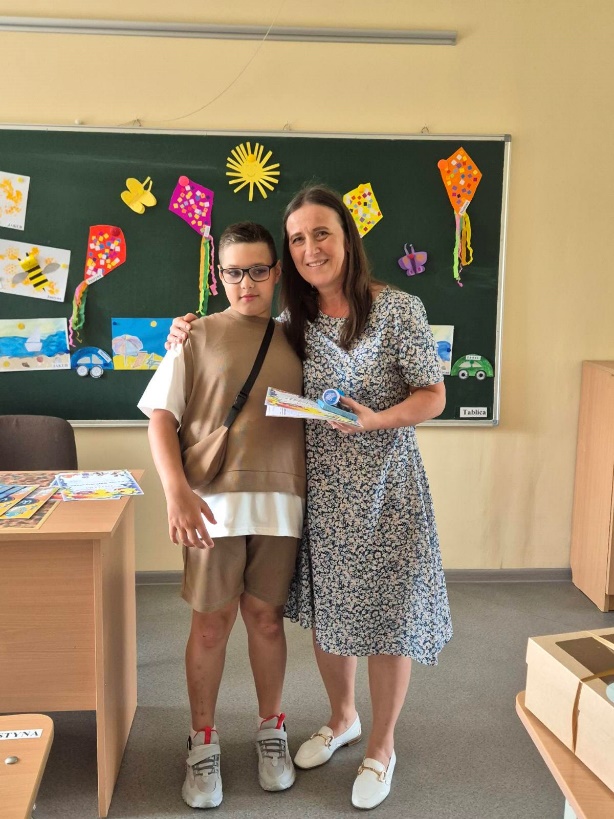 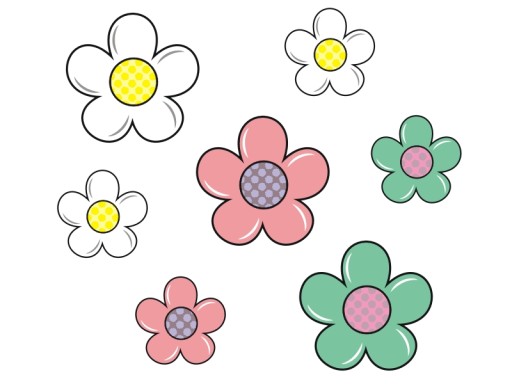 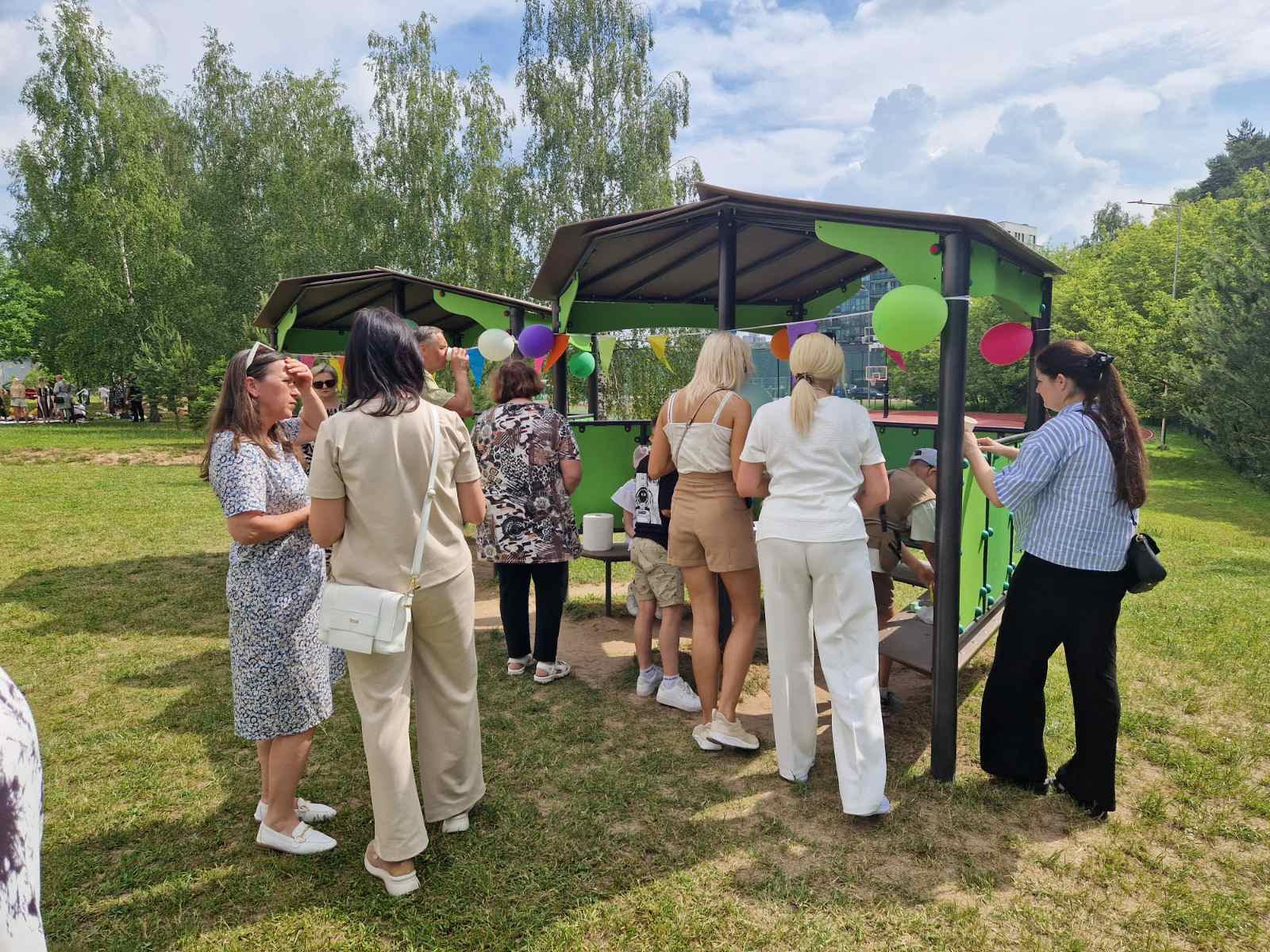 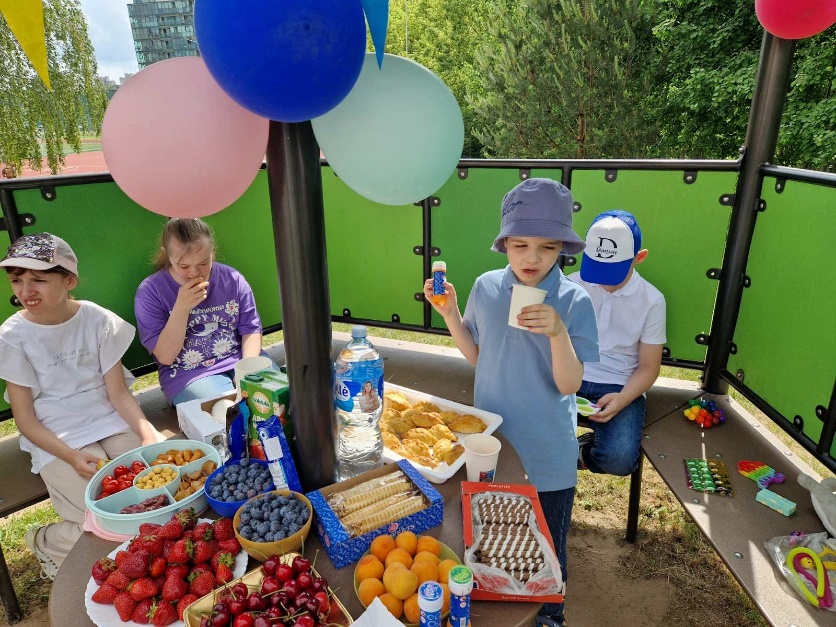 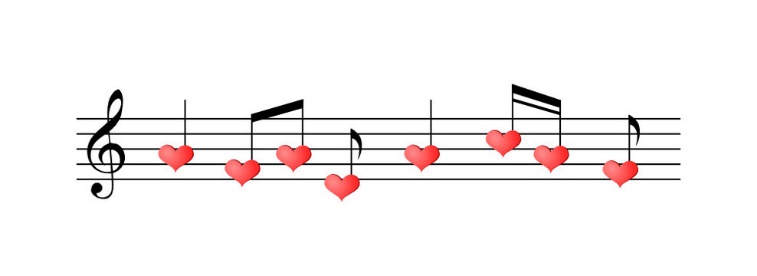 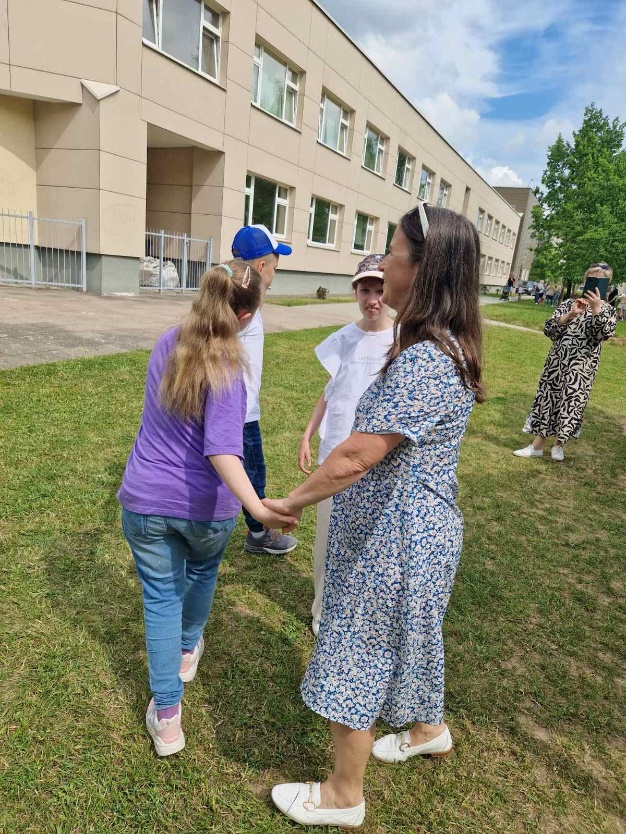 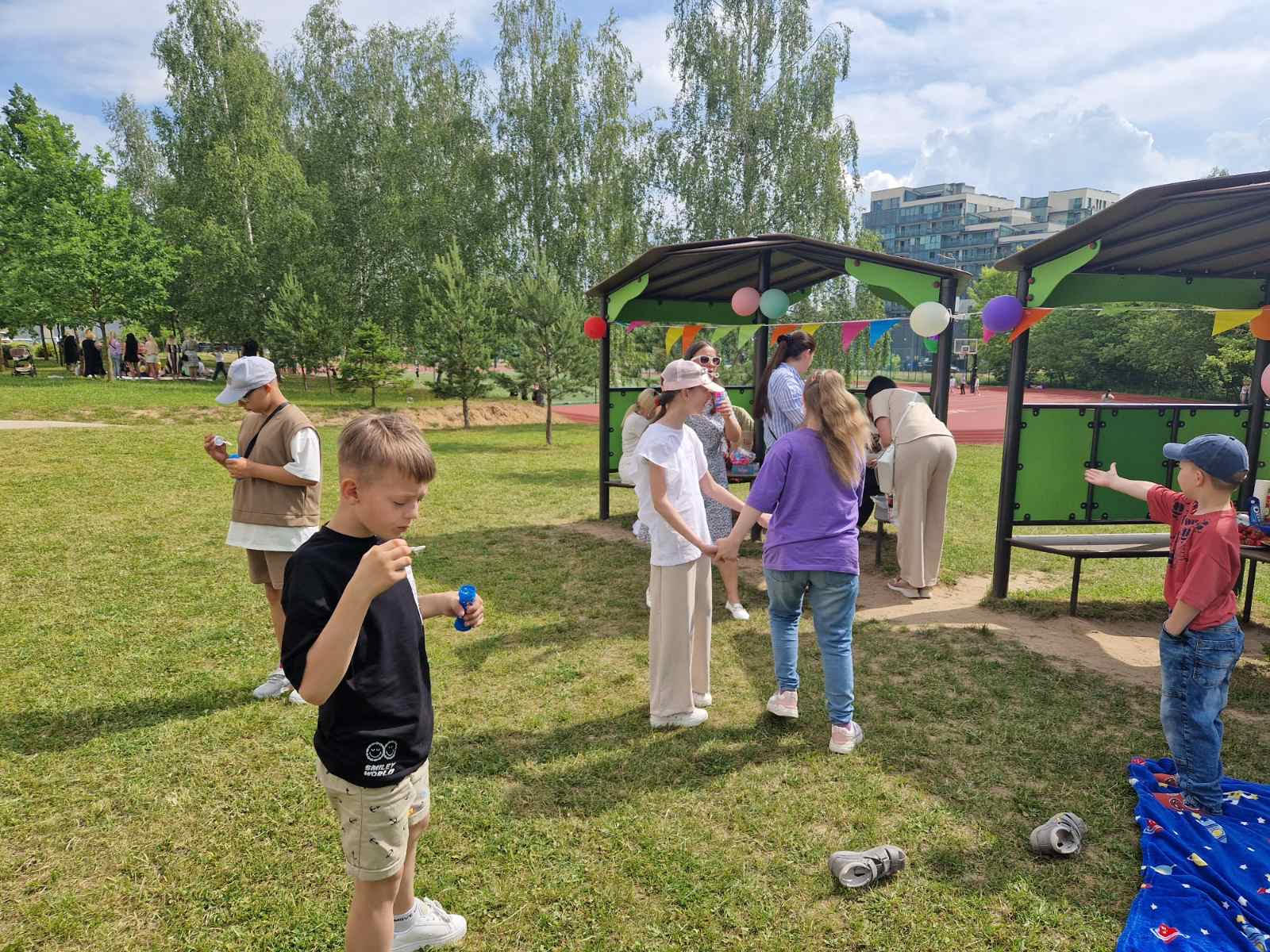 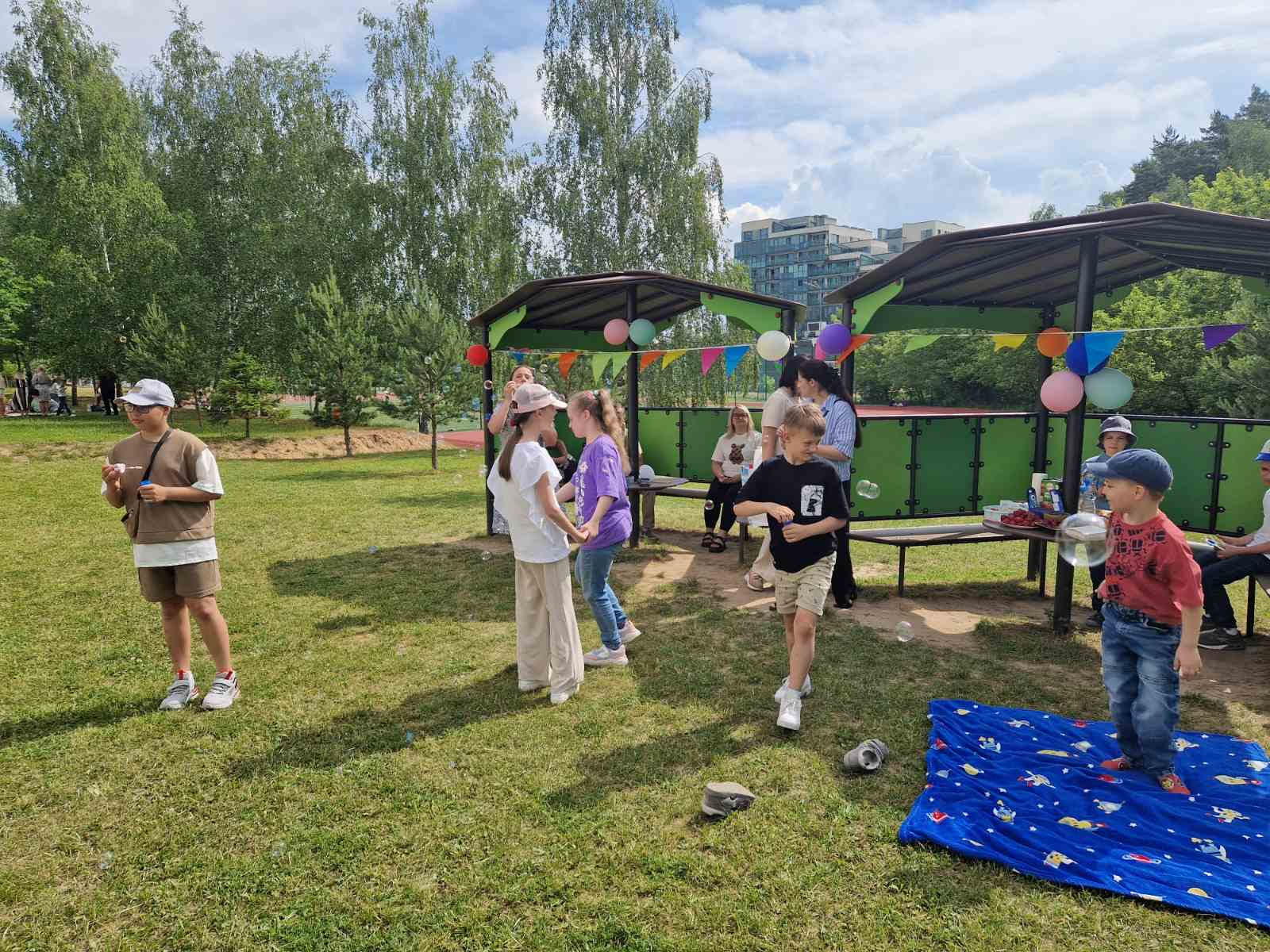 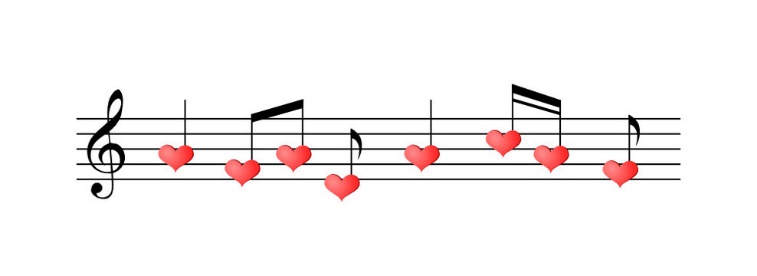 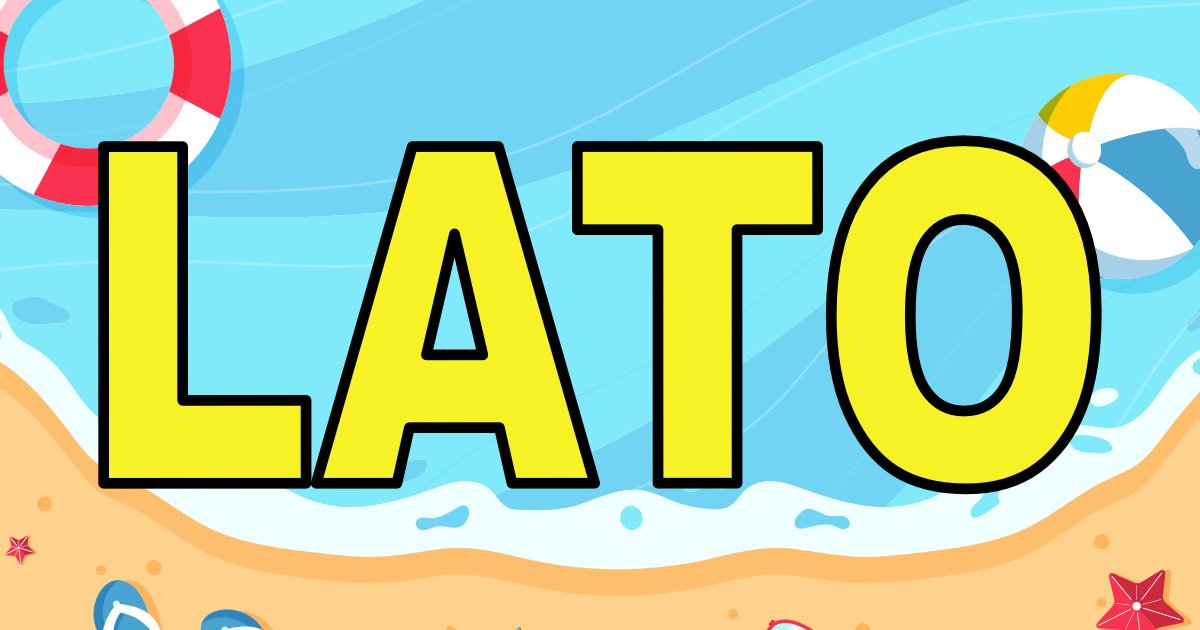